Student Advisory
Full Comment Slides
Overview of the Student Data in chart form
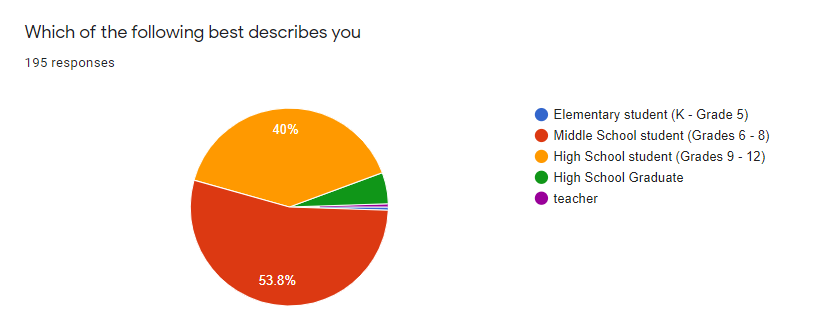 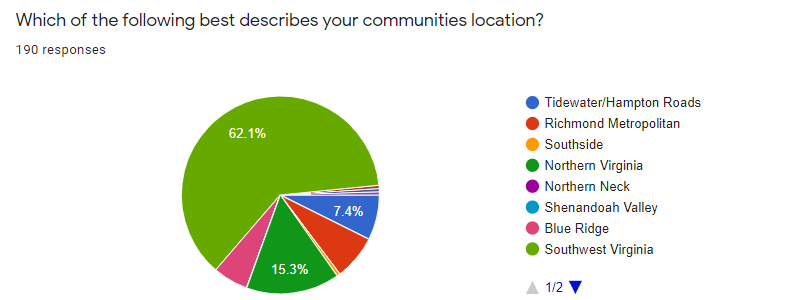 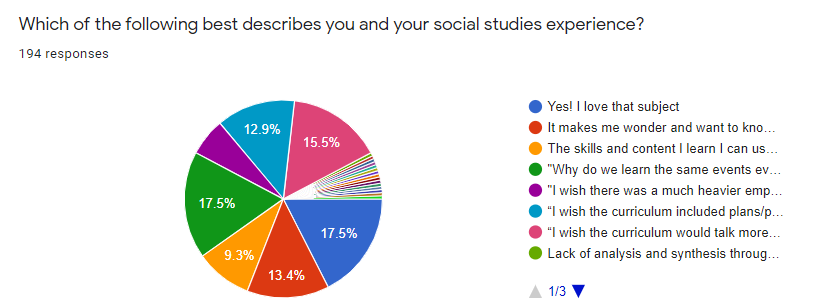 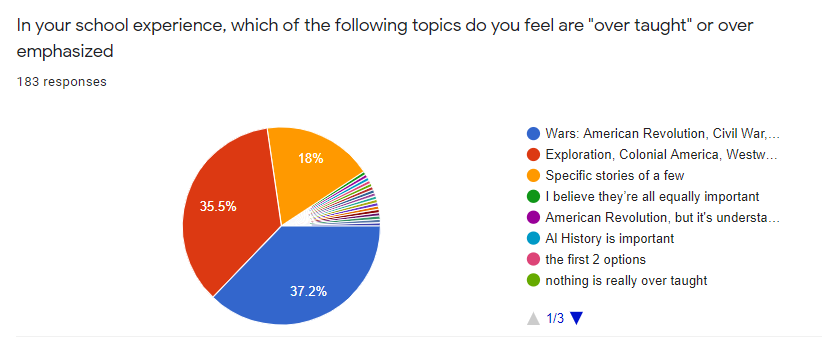 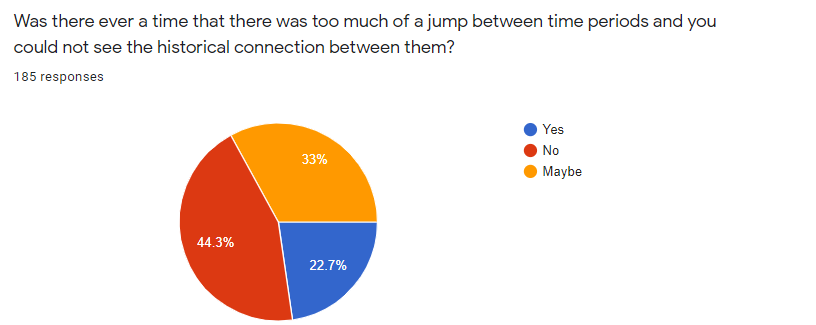 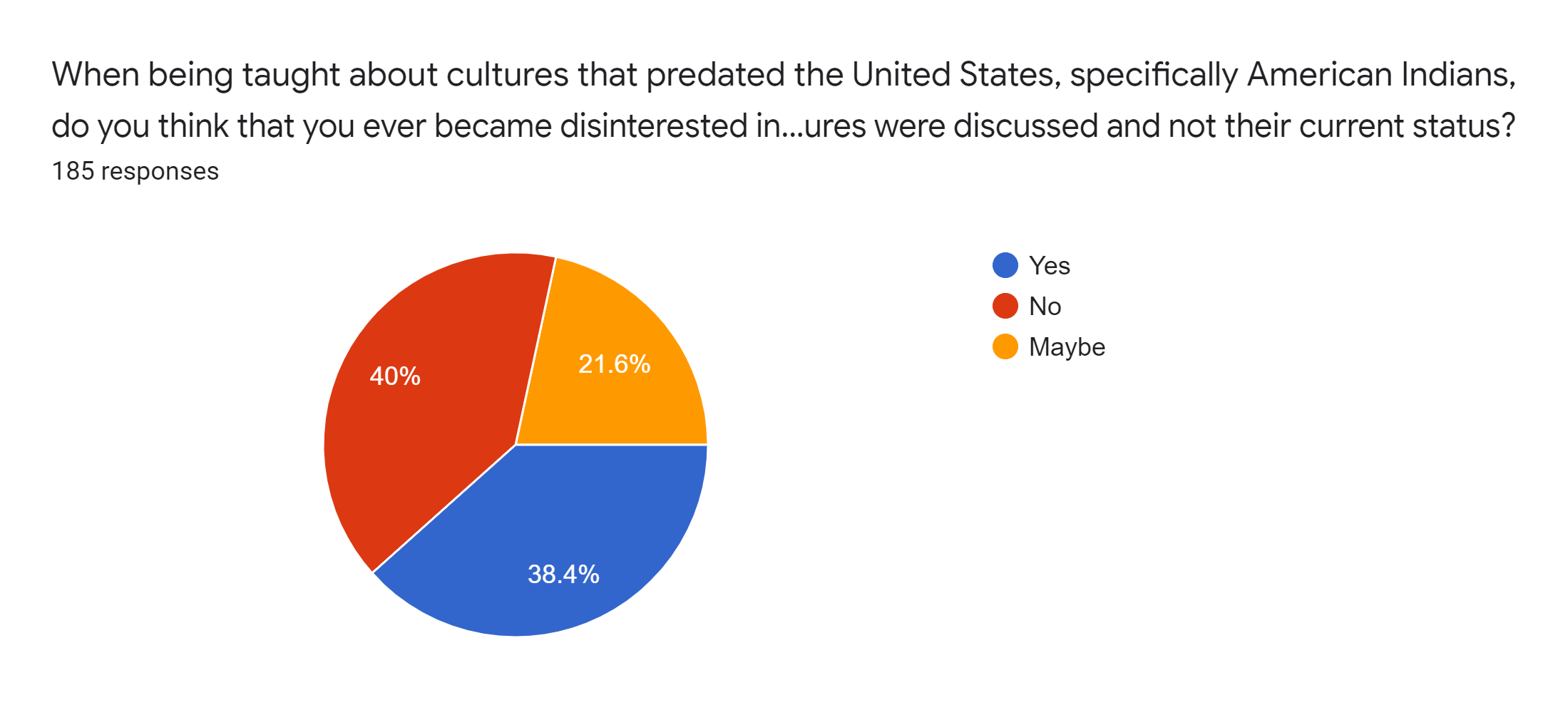 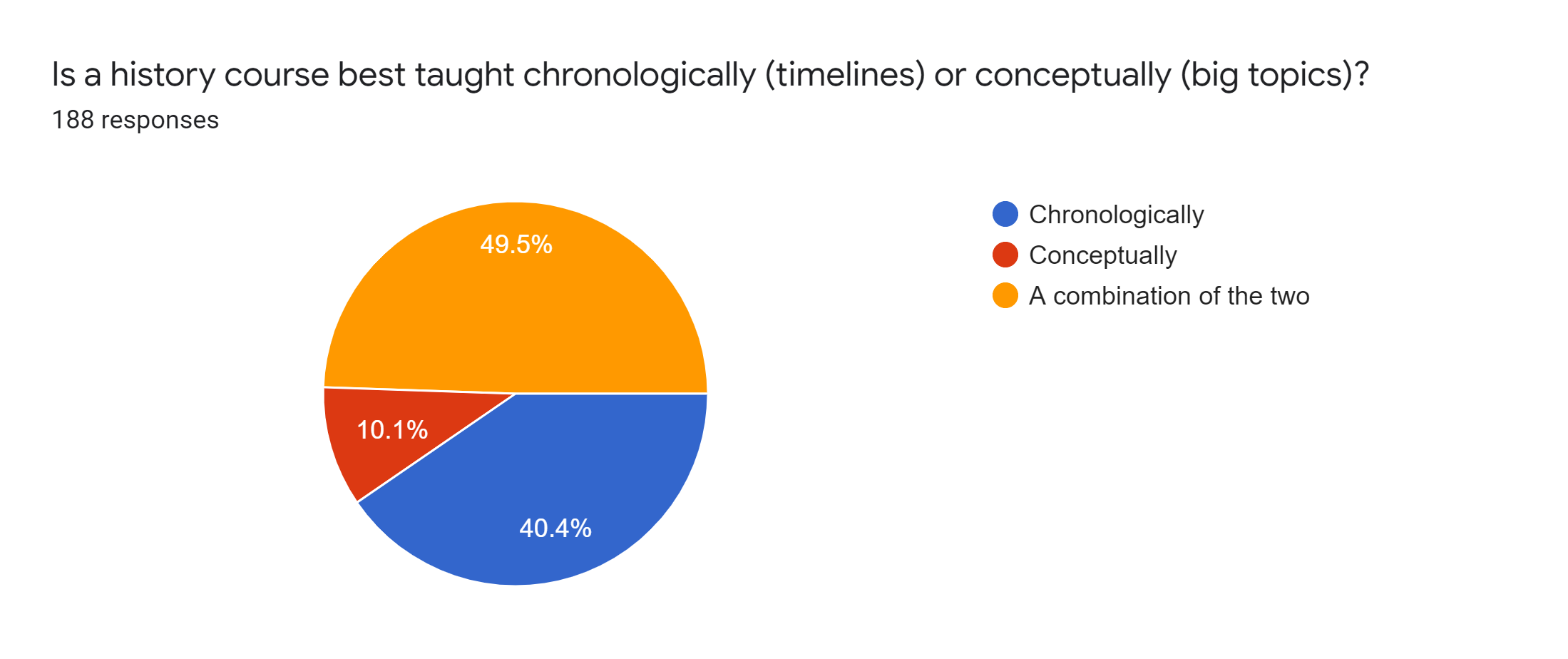 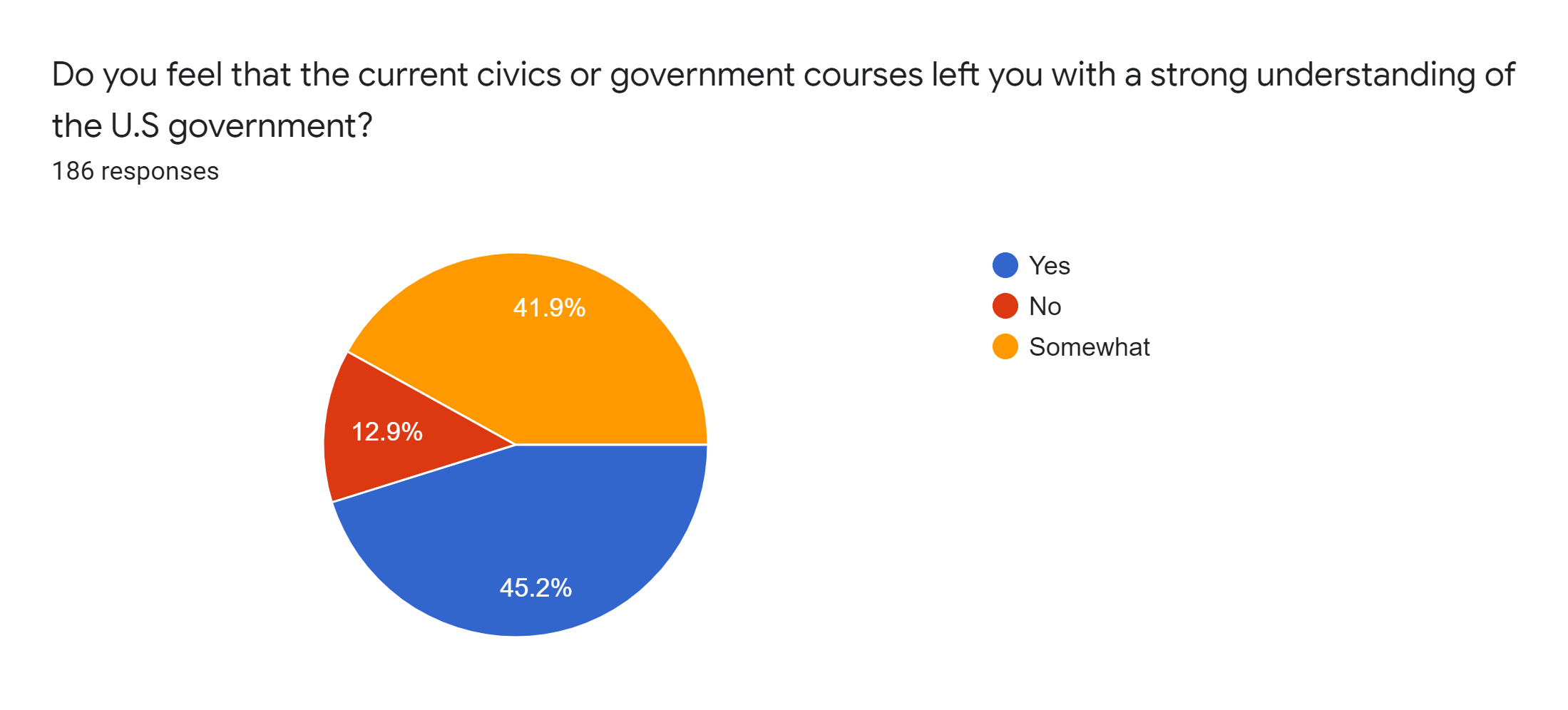 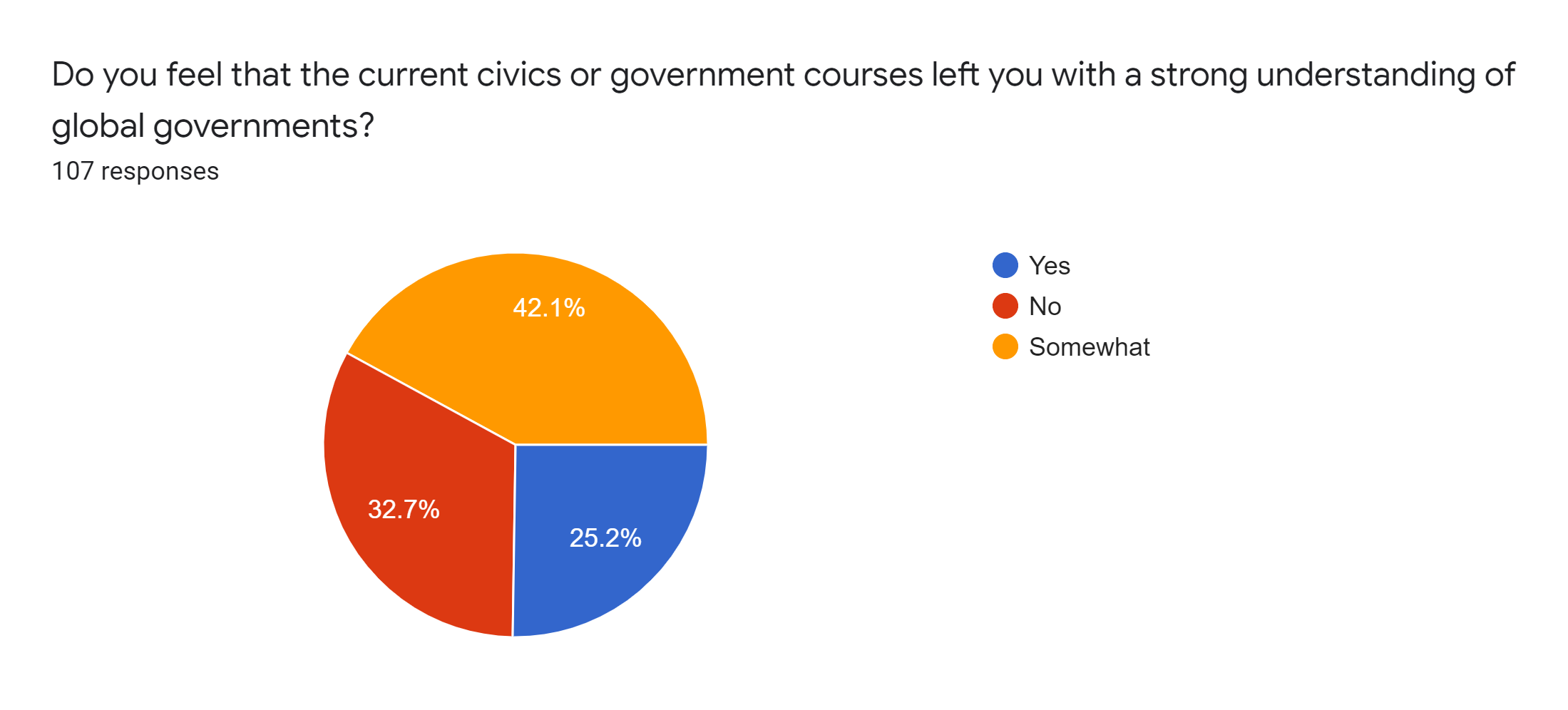 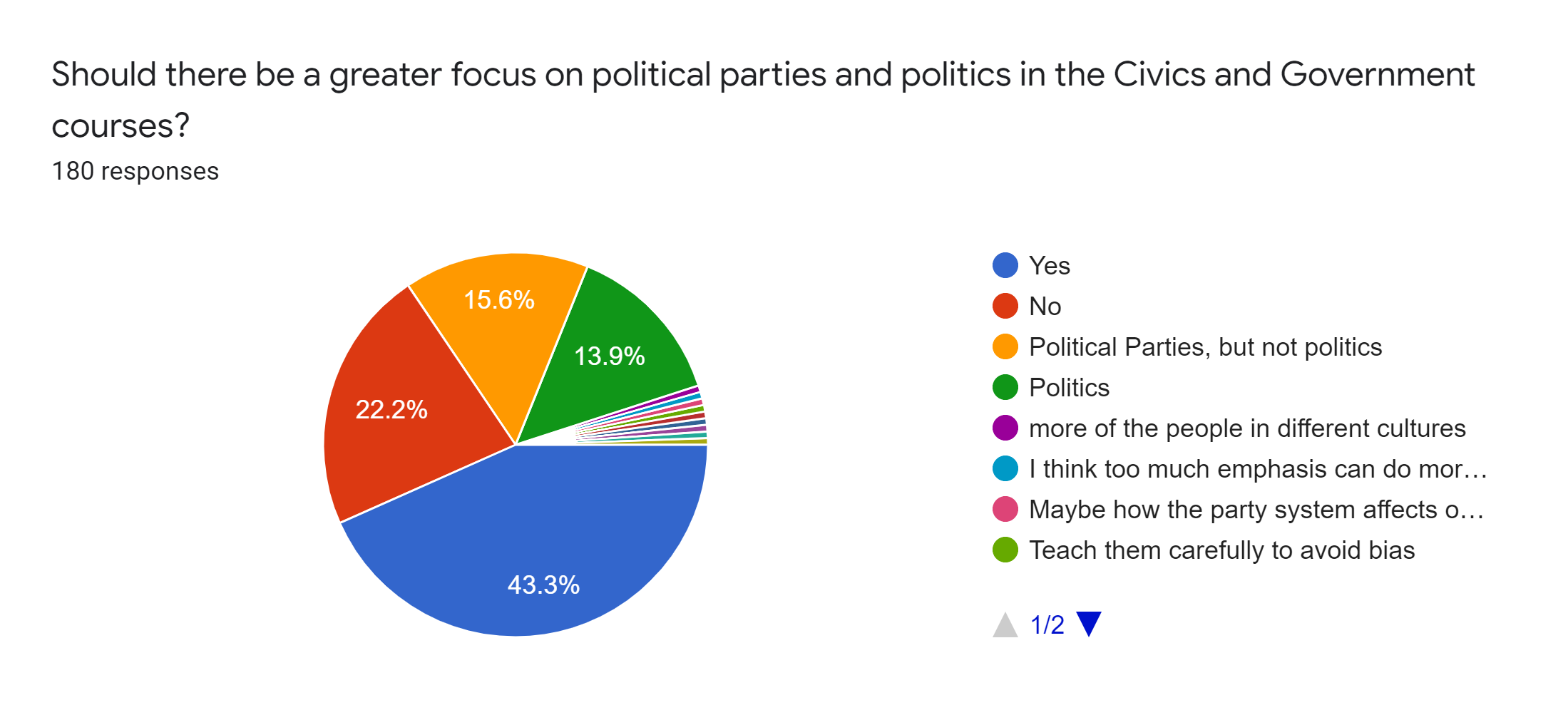 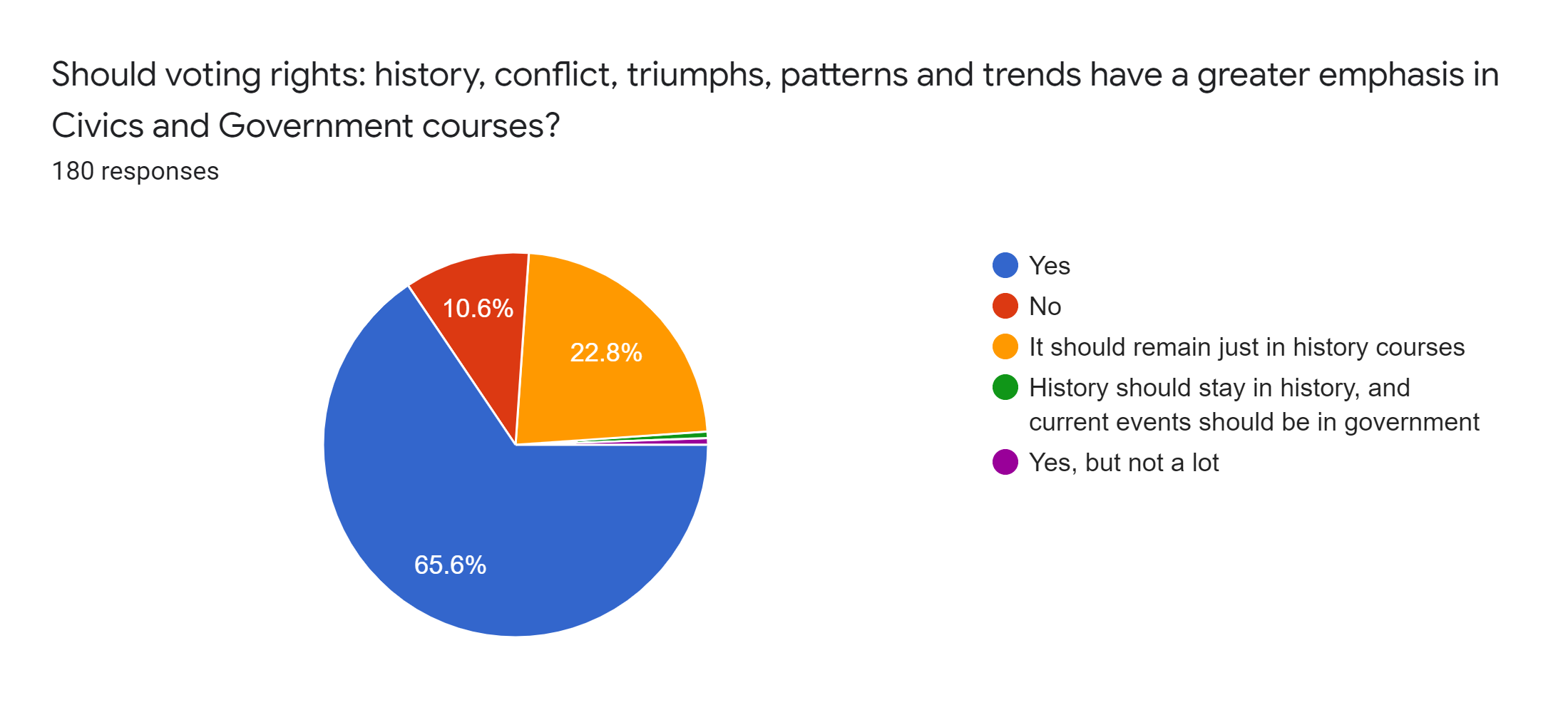 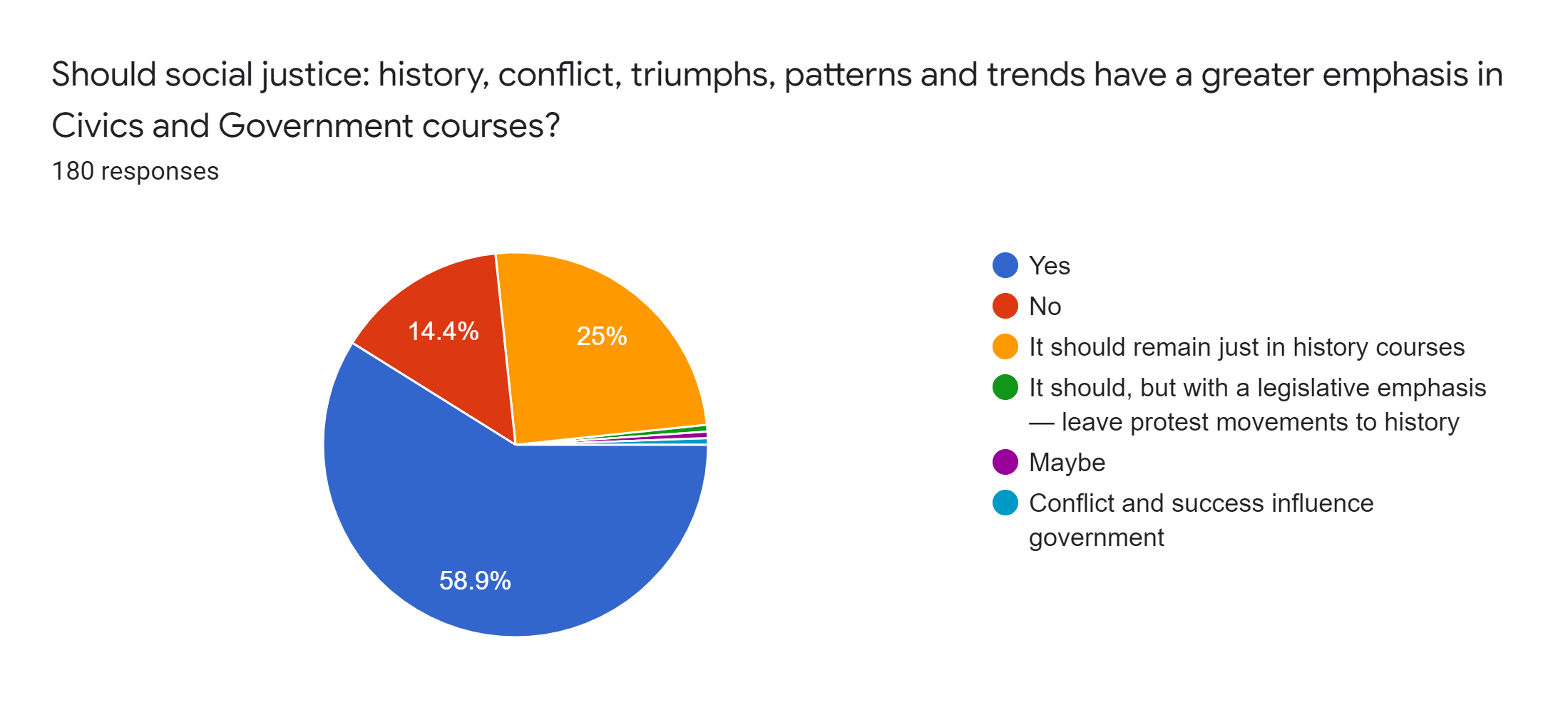 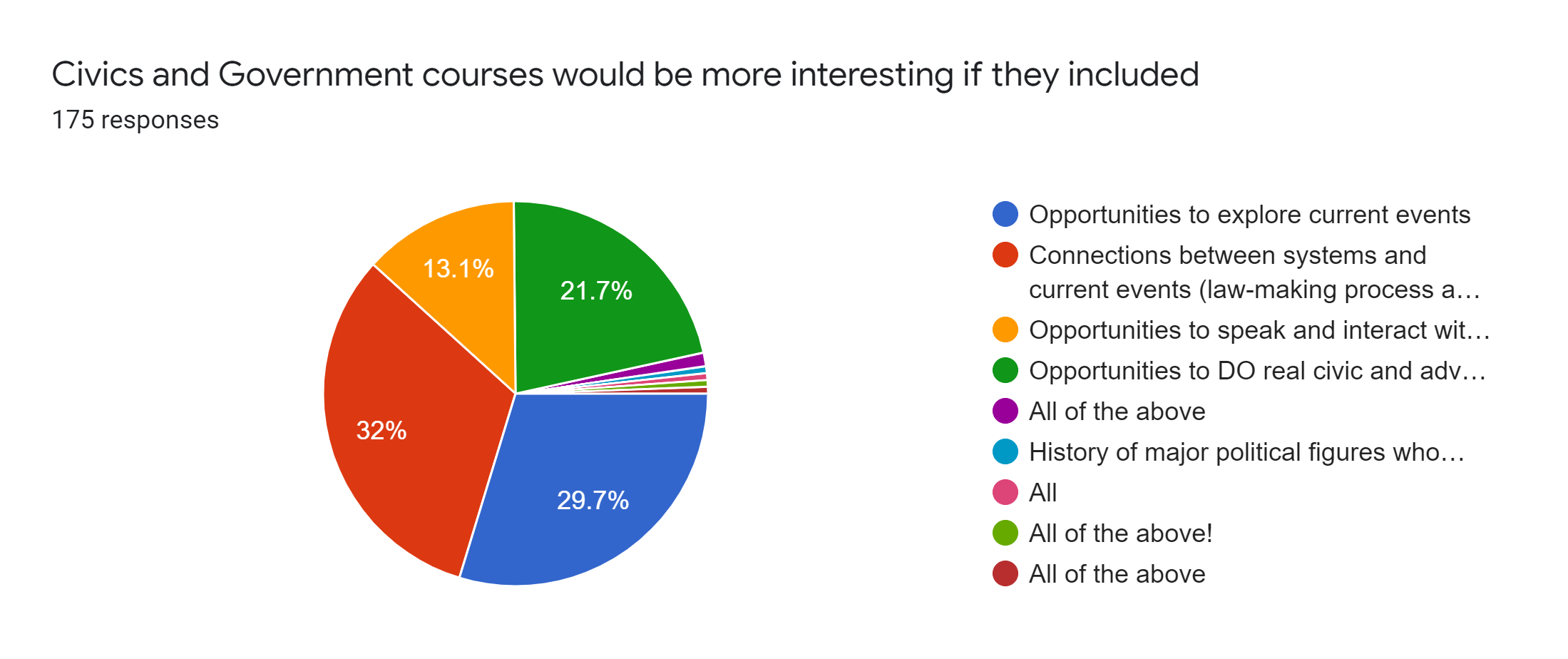 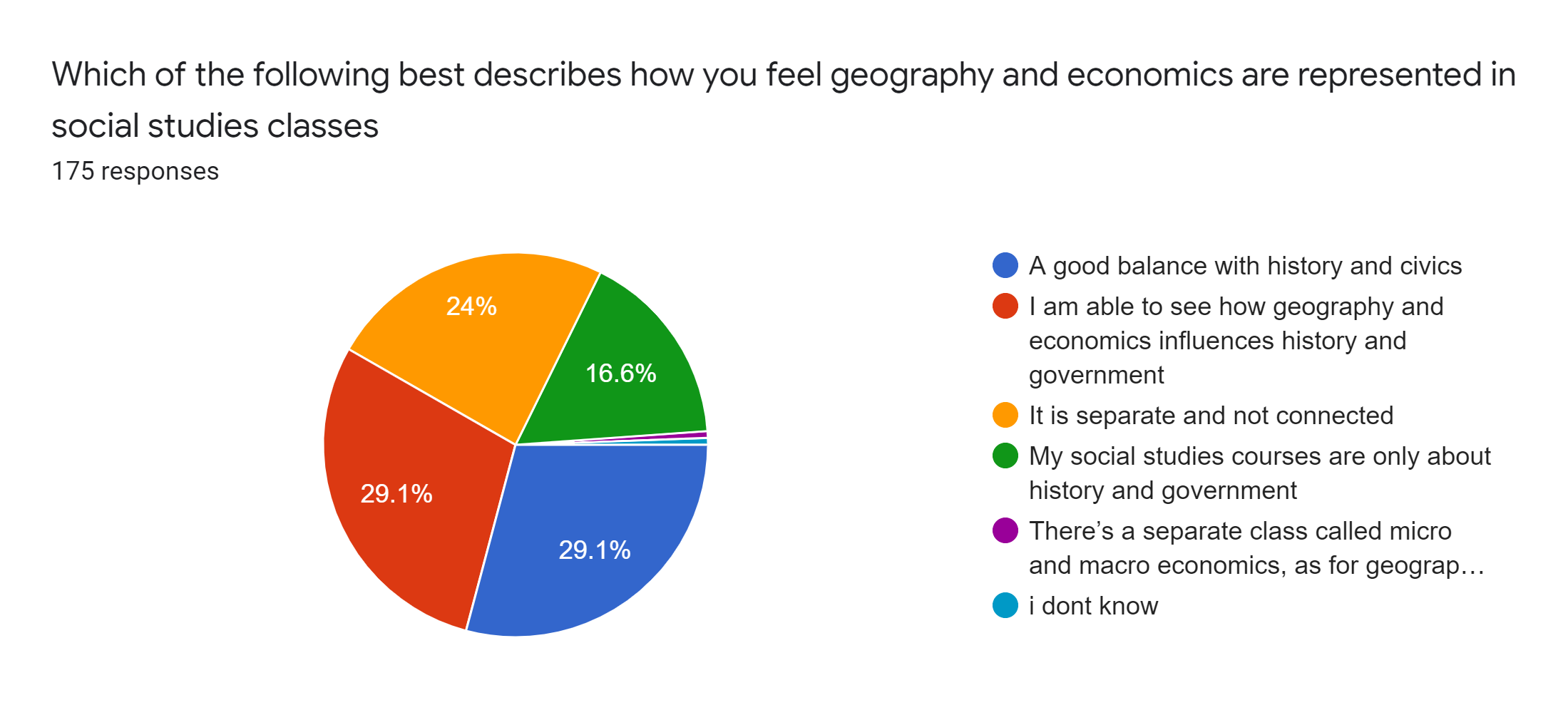 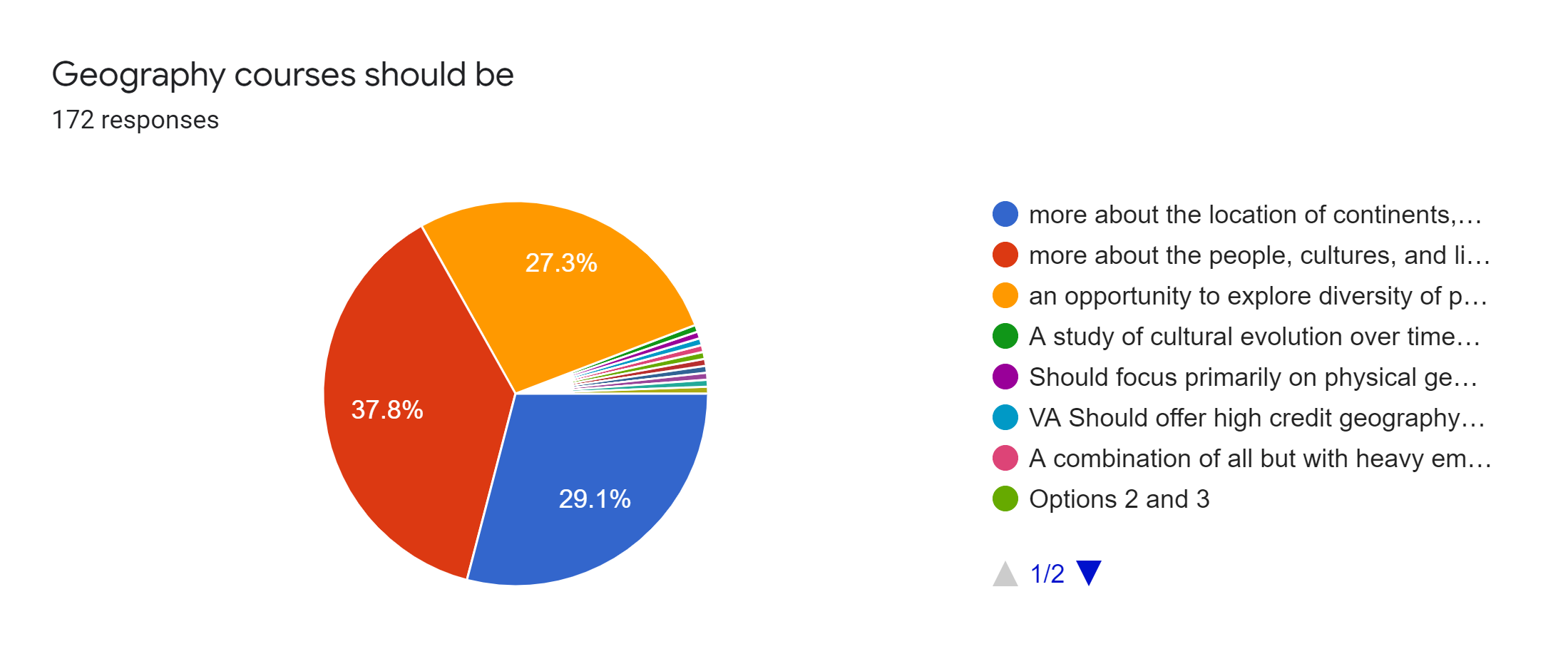 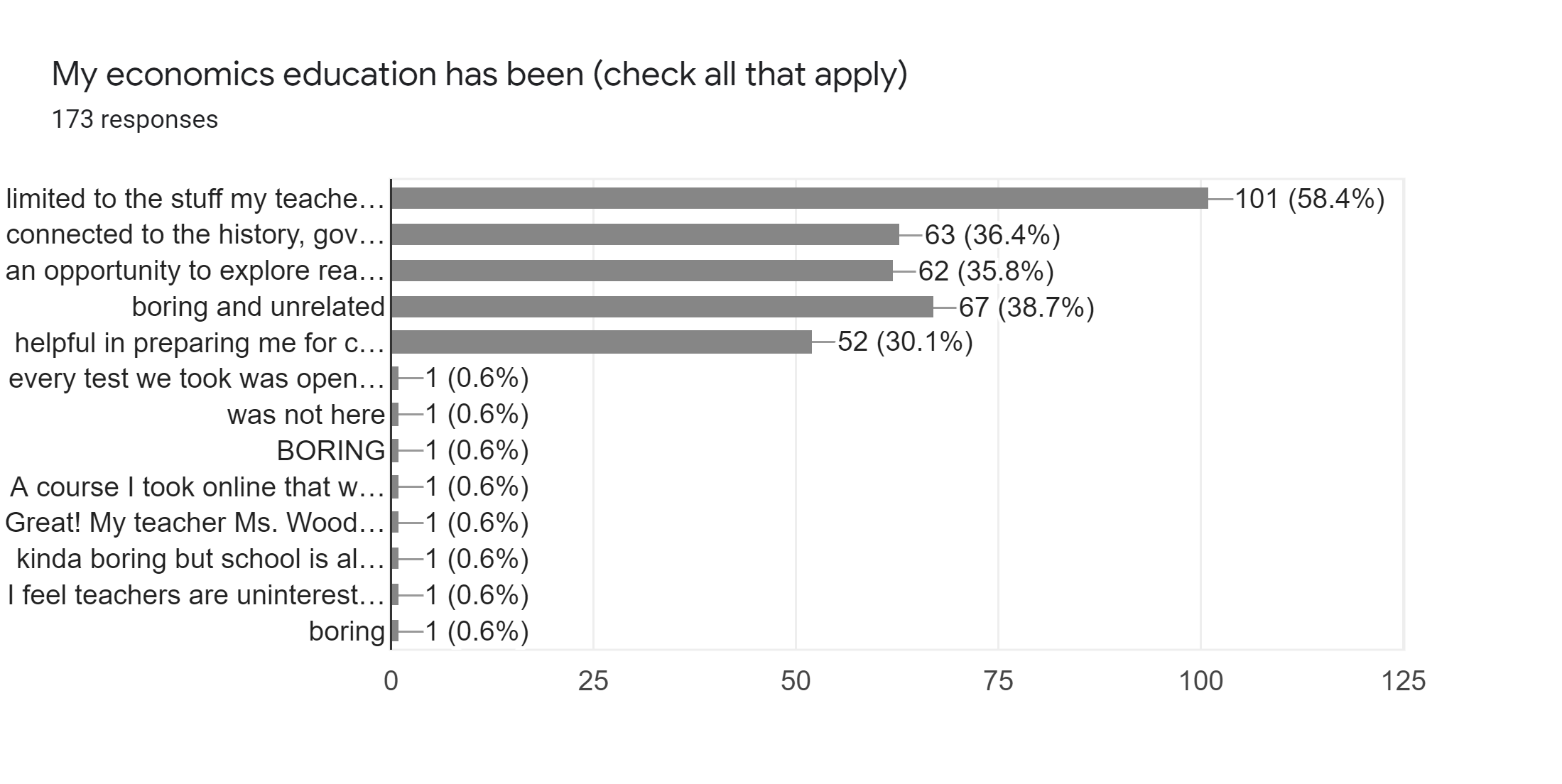 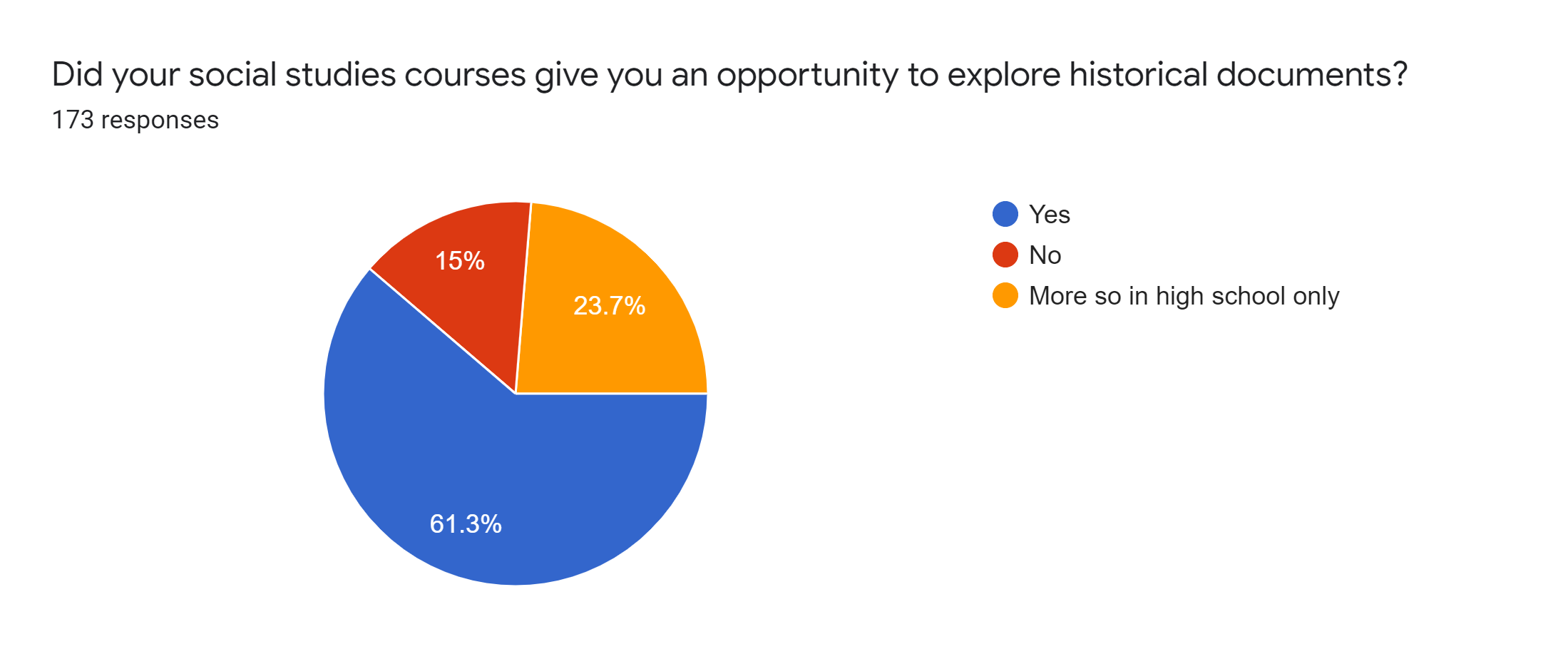 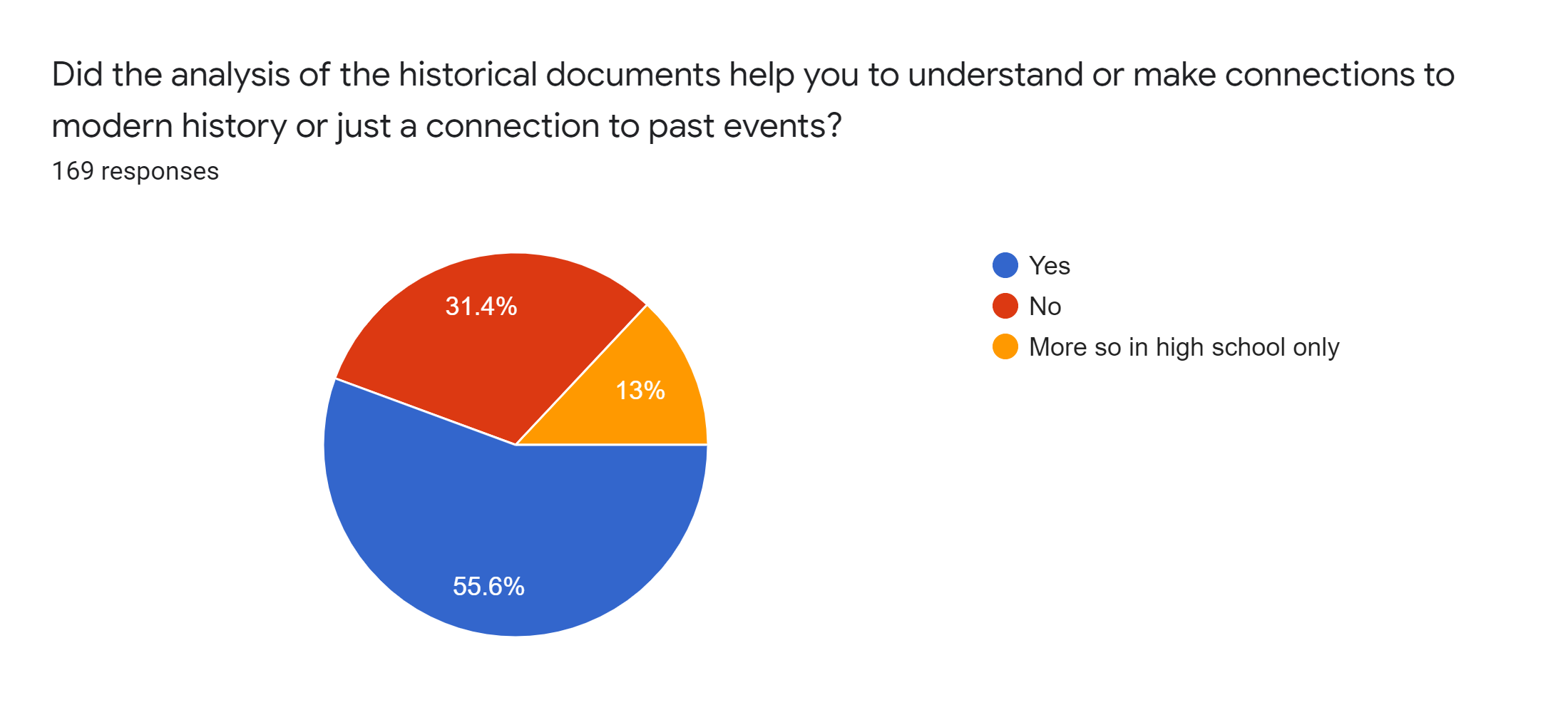 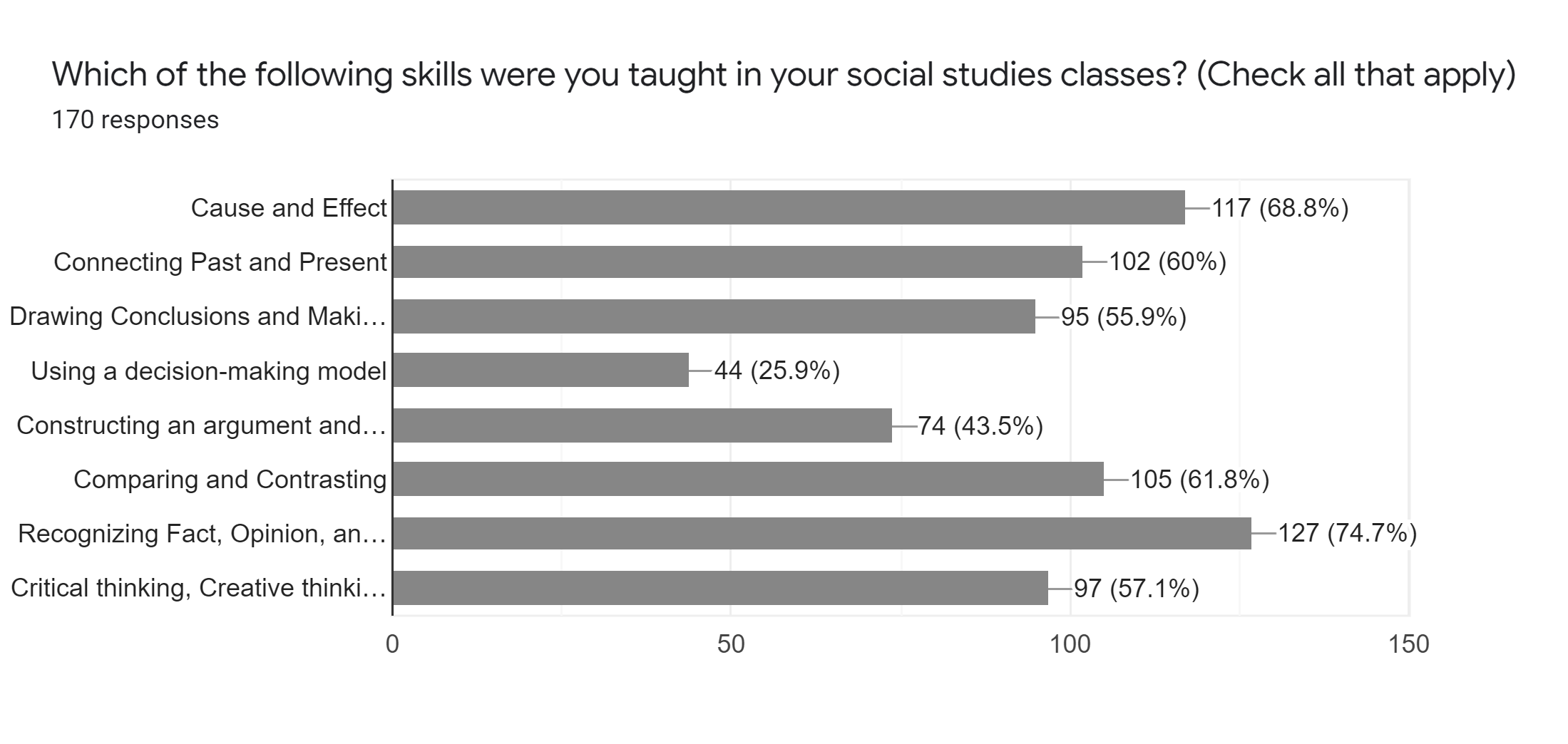 Individual Records
Students did not respond to all questions
HSS Review and Revision Student Advisory Committee Survey 

Record: 1

Which of the following best describes you? High School student (Grades 9 - 12)

Which of the following best describes you and your social studies experience? “I wish the curriculum would talk more about the origins of a lot of conflicts that are present today (i.e. Palestinian conflict occurring right now).”

History 
In your school experience, which of the following topics do you feel are "over taught" or over emphasized Wars: American Revolution, Civil War, WWI, WWII, etc
If other, please explain 

In your school experience, describe one topic you feel has been overlooked. 

What time period, place, or group of people in United States history did you find most  interesting to learn about? Colonial Era

What time period, place, or group of people in World History history did you find most interesting to learn about? The Renaissance 

Was there ever a time that there was too much of a jump between time periods and you could not see the historical connection between them? No

If so, please describe it.
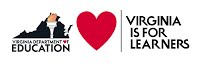 6. When being taught about cultures that predated the United States, specifically American Indians, do you think that you ever    became disinterested in the subject matter because only the past of cultures were discussed and not their current status?  Yes


 7. Is a history course best taught chronologically (timelines) or conceptually (big topics)? <11>>


 8. Prior to 2000, what is the most important event in history that you did not learn about in a social studies class? A combination of the two


 9.  Do you feel that the current civics or government courses left you with a strong understanding of the U.S government? 


10. Should there be a greater focus on political parties and politics in the Civics and Government courses? Yes


11. Should voting rights:  history, conflict, triumphs, patterns and trends have a greater emphasis in Civics and Government courses? It should remain just in history courses
12. Should voting rights:  history, conflict, triumphs, patterns and trends have a greater emphasis in Civics and Government courses? It should remain just in history courses


13. Should social justice:  history, conflict, triumphs, patterns and trends have a greater emphasis in Civics and Government courses? It should remain just in history courses


14. Civics and Government courses would be more interesting if they included Opportunities to speak and interact with elected and appointed officials


15. Which of the following best describes how you feel geography and economics are represented in social studies classes I am able to see how geography and economics influences history and government


16. Geography courses should be more about the people, cultures, and lifestyles (past and current)


17. My economics education has been (check all that apply) limited to the stuff my teacher "had" to teach me, helpful in preparing me for college or work after graduation
18. What do you think you need to know about economics? How to file taxes, write checks, invest, and apply for loans 

19. Did your social studies courses give you an opportunity to explore historical documents? Yes

20. Did the analysis of the historical documents help you to understand or make connections to modern history or just a connection to past events? More so in high school only

21. Which of the following skills were you taught in your social studies classes?  (Check all that apply) Cause and Effect, Drawing Conclusions and Making Generalizations, Constructing an argument and taking knowledgeable action, Comparing and Contrasting, Recognizing Fact, Opinion, and Bias, Critical thinking, Creative thinking, Collaboration, Communication, Citizenship

22. What is the most repetitive topic in Virginia Social Studies classes The way early Virginians lived

23. Find and Replace:  Which topic would you remove and what would you replace it with? 

24. What is necessary for a social studies class to be engaging and interesting for students Being able to apply history to today

25. Do you feel that the current civics or government courses left you with a strong understanding of global governments? <<28>>
HSS Review and Revision Student Advisory Committee Survey 

Record: 2
Which of the following best describes you? High School student (Grades 9 - 12)

Which of the following best describes you and your social studies experience? It makes me wonder and want to know more

History 
In your school experience, which of the following topics do you feel are "over taught" or over emphasized Specific stories of a few
If other, please explain 

In your school experience, describe one topic you feel has been overlooked. The effects on culture that the Cold War had on people around the world. 

What time period, place, or group of people in United States history did you find most  interesting to learn about? U.S. History from WWI to now is the most interesting to me because it was the start of our involvement in world affairs.

What time period, place, or group of people in World History history did you find most interesting to learn about? The 20th century is my favorite time period to learn about because of the rapid advances in technology and pivotal wars that shaped the balance of power we see today.

Was there ever a time that there was too much of a jump between time periods and you could not see the historical connection between them? Yes
If so, please describe it. The period after the Civil War to WWI is pretty jarring in U.S. History, along with the modern era in World History.
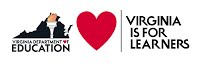 6. When being taught about cultures that predated the United States, specifically American Indians, do you think that you ever    became disinterested in the subject matter because only the past of cultures were discussed and not their current status?  Yes


 7. Is a history course best taught chronologically (timelines) or conceptually (big topics)? <11>>


 8. Prior to 2000, what is the most important event in history that you did not learn about in a social studies class? A combination of the two


 9.  Do you feel that the current civics or government courses left you with a strong understanding of the U.S government? The details of the partitioning of Africa and how that affects the continent today.


10. Should there be a greater focus on political parties and politics in the Civics and Government courses? Politics


11. Should voting rights:  history, conflict, triumphs, patterns and trends have a greater emphasis in Civics and Government courses? Yes
12. Should voting rights:  history, conflict, triumphs, patterns and trends have a greater emphasis in Civics and Government courses? Yes


13. Should social justice:  history, conflict, triumphs, patterns and trends have a greater emphasis in Civics and Government courses? Yes


14. Civics and Government courses would be more interesting if they included Opportunities to explore current events


15. Which of the following best describes how you feel geography and economics are represented in social studies classes I am able to see how geography and economics influences history and government


16. Geography courses should be more about the people, cultures, and lifestyles (past and current)


17. My economics education has been (check all that apply) connected to the history, government, and geography in various courses, an opportunity to explore real life situations, boring and unrelated
18. What do you think you need to know about economics? The basic things I need to know how to do and deal with when I leave high school. Ex: knowledge of credit, loans, checks, scams.

19. Did your social studies courses give you an opportunity to explore historical documents? Yes

20. Did the analysis of the historical documents help you to understand or make connections to modern history or just a connection to past events? Yes

21. Which of the following skills were you taught in your social studies classes?  (Check all that apply) Cause and Effect, Connecting Past and Present, Drawing Conclusions and Making Generalizations, Comparing and Contrasting, Recognizing Fact, Opinion, and Bias, Critical thinking, Creative thinking, Collaboration, Communication, Citizenship

22. What is the most repetitive topic in Virginia Social Studies classes In elementary and middle school I remember learning about small variations about the same topics every year until high school. That should change.

23. Find and Replace:  Which topic would you remove and what would you replace it with? I'd have more classes related to things outside of American History in pre-highschool curriculums. Having a refresher on what our hisotry is good, but five years of the same topic with small variations is uninteresting.

24. What is necessary for a social studies class to be engaging and interesting for students A connection to their lives and the current world today, the lives of their past relatives, and empathy.

25. Do you feel that the current civics or government courses left you with a strong understanding of global governments? <<28>>
HSS Review and Revision Student Advisory Committee Survey 

Record: 3

Which of the following best describes you? High School student (Grades 9 - 12)

Which of the following best describes you and your social studies experience? “I wish the curriculum included plans/projects/discussion topics that forced students to have difficult discussions about controversial topics in history and today’s world.”

History 
In your school experience, which of the following topics do you feel are "over taught" or over emphasized Wars: American Revolution, Civil War, WWI, WWII, etc
If other, please explain 

In your school experience, describe one topic you feel has been overlooked. Vietnam/Korean war

What time period, place, or group of people in United States history did you find most  interesting to learn about? American revolution 

What time period, place, or group of people in World History history did you find most interesting to learn about? WWII

Was there ever a time that there was too much of a jump between time periods and you could not see the historical connection between them? Yes

If so, please describe it. Between Post-revolution and civil war
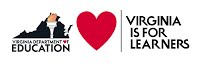 6. When being taught about cultures that predated the United States, specifically American Indians, do you think that you ever    became disinterested in the subject matter because only the past of cultures were discussed and not their current status?  No


 7. Is a history course best taught chronologically (timelines) or conceptually (big topics)? <11>>


 8. Prior to 2000, what is the most important event in history that you did not learn about in a social studies class? Chronologically


 9.  Do you feel that the current civics or government courses left you with a strong understanding of the U.S government? Trail of Tears


10. Should there be a greater focus on political parties and politics in the Civics and Government courses? Yes


11. Should voting rights:  history, conflict, triumphs, patterns and trends have a greater emphasis in Civics and Government courses? No
12. Should voting rights:  history, conflict, triumphs, patterns and trends have a greater emphasis in Civics and Government courses? No


13. Should social justice:  history, conflict, triumphs, patterns and trends have a greater emphasis in Civics and Government courses? Conflict and success influence government


14. Civics and Government courses would be more interesting if they included Opportunities to explore current events


15. Which of the following best describes how you feel geography and economics are represented in social studies classes My social studies courses are only about history and government


16. Geography courses should be more about the people, cultures, and lifestyles (past and current)


17. My economics education has been (check all that apply) connected to the history, government, and geography in various courses, an opportunity to explore real life situations
18. What do you think you need to know about economics? How investment works

19. Did your social studies courses give you an opportunity to explore historical documents? Yes

20. Did the analysis of the historical documents help you to understand or make connections to modern history or just a connection to past events? 

21. Which of the following skills were you taught in your social studies classes?  (Check all that apply) Cause and Effect, Drawing Conclusions and Making Generalizations, Constructing an argument and taking knowledgeable action, Comparing and Contrasting

22. What is the most repetitive topic in Virginia Social Studies classes Colonialism

23. Find and Replace:  Which topic would you remove and what would you replace it with? 

24. What is necessary for a social studies class to be engaging and interesting for students Interesting material

25. Do you feel that the current civics or government courses left you with a strong understanding of global governments? <<28>>
HSS Review and Revision Student Advisory Committee Survey 

Record: 4

Which of the following best describes you? High School student (Grades 9 - 12)

Which of the following best describes you and your social studies experience? “I wish the curriculum included plans/projects/discussion topics that forced students to have difficult discussions about controversial topics in history and today’s world.”

History 
In your school experience, which of the following topics do you feel are "over taught" or over emphasized Specific stories of a few
If other, please explain 

In your school experience, describe one topic you feel has been overlooked. Current events from 2000- present 

What time period, place, or group of people in United States history did you find most  interesting to learn about? 1950-2001

What time period, place, or group of people in World History history did you find most interesting to learn about? WWII and Renaissance period 

Was there ever a time that there was too much of a jump between time periods and you could not see the historical connection between them? Yes

If so, please describe it. AP European history had numerous jumps back and forth not taught chronologically that became confusing
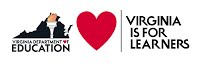 6. When being taught about cultures that predated the United States, specifically American Indians, do you think that you ever    became disinterested in the subject matter because only the past of cultures were discussed and not their current status?  No


 7. Is a history course best taught chronologically (timelines) or conceptually (big topics)? <11>>


 8. Prior to 2000, what is the most important event in history that you did not learn about in a social studies class? A combination of the two


 9.  Do you feel that the current civics or government courses left you with a strong understanding of the U.S government? E


10. Should there be a greater focus on political parties and politics in the Civics and Government courses? Yes


11. Should voting rights:  history, conflict, triumphs, patterns and trends have a greater emphasis in Civics and Government courses? Yes
12. Should voting rights:  history, conflict, triumphs, patterns and trends have a greater emphasis in Civics and Government courses? Yes


13. Should social justice:  history, conflict, triumphs, patterns and trends have a greater emphasis in Civics and Government courses? Yes


14. Civics and Government courses would be more interesting if they included Opportunities to explore current events


15. Which of the following best describes how you feel geography and economics are represented in social studies classes I am able to see how geography and economics influences history and government


16. Geography courses should be an opportunity to explore diversity of people, places, and cultures


17. My economics education has been (check all that apply) limited to the stuff my teacher "had" to teach me, boring and unrelated
18. What do you think you need to know about economics? How to be a productive and educated member in the American workplace and how to invest and spend money wisely. 

19. Did your social studies courses give you an opportunity to explore historical documents? More so in high school only

20. Did the analysis of the historical documents help you to understand or make connections to modern history or just a connection to past events? No

21. Which of the following skills were you taught in your social studies classes?  (Check all that apply) Cause and Effect, Connecting Past and Present, Drawing Conclusions and Making Generalizations, Comparing and Contrasting

22. What is the most repetitive topic in Virginia Social Studies classes Colonization 

23. Find and Replace:  Which topic would you remove and what would you replace it with? 

24. What is necessary for a social studies class to be engaging and interesting for students Incorporate more debates and discussions. Ask students to debate what they believe for better understanding and to learn point of view of others. Stop teaching to a test, teach to learn. 

25. Do you feel that the current civics or government courses left you with a strong understanding of global governments? <<28>>
HSS Review and Revision Student Advisory Committee Survey 

Record: 5

Which of the following best describes you? High School student (Grades 9 - 12)

Which of the following best describes you and your social studies experience? Yes!  I love that subject

History 
In your school experience, which of the following topics do you feel are "over taught" or over emphasized 
If other, please explain I feel that civil rights are over taught in our current history and social studies curriculum. 

In your school experience, describe one topic you feel has been overlooked.  I feel the role Christianity played in the founding of our nation is frequently overlooked.

What time period, place, or group of people in United States history did you find most  interesting to learn about? I find pre-Revolutionary America to be the most interesting period.

What time period, place, or group of people in World History history did you find most interesting to learn about? I find American History the most interesting to learn about

Was there ever a time that there was too much of a jump between time periods and you could not see the historical connection between them? No

If so, please describe it.
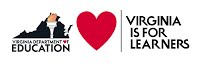 6. When being taught about cultures that predated the United States, specifically American Indians, do you think that you ever    became disinterested in the subject matter because only the past of cultures were discussed and not their current status?  No


 7. Is a history course best taught chronologically (timelines) or conceptually (big topics)? <11>>


 8. Prior to 2000, what is the most important event in history that you did not learn about in a social studies class? Chronologically


 9.  Do you feel that the current civics or government courses left you with a strong understanding of the U.S government? Azusa Street Revival


10. Should there be a greater focus on political parties and politics in the Civics and Government courses? Politics


11. Should voting rights:  history, conflict, triumphs, patterns and trends have a greater emphasis in Civics and Government courses? Yes
12. Should voting rights:  history, conflict, triumphs, patterns and trends have a greater emphasis in Civics and Government courses? Yes


13. Should social justice:  history, conflict, triumphs, patterns and trends have a greater emphasis in Civics and Government courses? No


14. Civics and Government courses would be more interesting if they included Opportunities to DO real civic and advocacy work


15. Which of the following best describes how you feel geography and economics are represented in social studies classes A good balance with history and civics


16. Geography courses should be more about the location of continents, countries, capitals, landmarks, regions, and identification of the physical geography


17. My economics education has been (check all that apply) limited to the stuff my teacher "had" to teach me, connected to the history, government, and geography in various courses, an opportunity to explore real life situations, helpful in preparing me for college or work after graduation
18. What do you think you need to know about economics? The basics, macro and microeconomics. 

19. Did your social studies courses give you an opportunity to explore historical documents? Yes

20. Did the analysis of the historical documents help you to understand or make connections to modern history or just a connection to past events? Yes

21. Which of the following skills were you taught in your social studies classes?  (Check all that apply) Cause and Effect, Connecting Past and Present, Drawing Conclusions and Making Generalizations, Using a decision-making model, Constructing an argument and taking knowledgeable action, Comparing and Contrasting, Recognizing Fact, Opinion, and Bias, Critical thinking, Creative thinking, Collaboration, Communication, Citizenship

22. What is the most repetitive topic in Virginia Social Studies classes Civil Rights Movement

23. Find and Replace:  Which topic would you remove and what would you replace it with? I would not necessarily remove anything completely, but I would add more focus on religious impact on history.

24. What is necessary for a social studies class to be engaging and interesting for students Large class discussions, sharing opinions, debates, etc.

25. Do you feel that the current civics or government courses left you with a strong understanding of global governments? <<28>>
HSS Review and Revision Student Advisory Committee Survey 

Record: 6

Which of the following best describes you? High School student (Grades 9 - 12)

Which of the following best describes you and your social studies experience? “I wish the curriculum would talk more about the origins of a lot of conflicts that are present today (i.e. Palestinian conflict occurring right now).”

History 
In your school experience, which of the following topics do you feel are "over taught" or over emphasized American Rev & Civil War without WW1&2
If other, please explain 

In your school experience, describe one topic you feel has been overlooked. Conflicts in Middle East, Holocaust

What time period, place, or group of people in United States history did you find most  interesting to learn about? 

What time period, place, or group of people in World History history did you find most interesting to learn about? 

Was there ever a time that there was too much of a jump between time periods and you could not see the historical connection between them? Yes

If so, please describe it. We only briefed talked about WW1 & 2 from a diplomatic and economic perspective
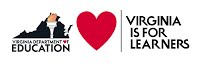 6. When being taught about cultures that predated the United States, specifically American Indians, do you think that you ever    became disinterested in the subject matter because only the past of cultures were discussed and not their current status?  Yes


 7. Is a history course best taught chronologically (timelines) or conceptually (big topics)? <11>>


 8. Prior to 2000, what is the most important event in history that you did not learn about in a social studies class? A combination of the two


 9.  Do you feel that the current civics or government courses left you with a strong understanding of the U.S government? Rwandan Massacre


10. Should there be a greater focus on political parties and politics in the Civics and Government courses? Yes


11. Should voting rights:  history, conflict, triumphs, patterns and trends have a greater emphasis in Civics and Government courses? Yes
12. Should voting rights:  history, conflict, triumphs, patterns and trends have a greater emphasis in Civics and Government courses? Yes


13. Should social justice:  history, conflict, triumphs, patterns and trends have a greater emphasis in Civics and Government courses? Yes


14. Civics and Government courses would be more interesting if they included Connections between systems and current events (law-making process and examples of legislation in real time)


15. Which of the following best describes how you feel geography and economics are represented in social studies classes It is separate and not connected


16. Geography courses should be more about the location of continents, countries, capitals, landmarks, regions, and identification of the physical geography


17. My economics education has been (check all that apply) helpful in preparing me for college or work after graduation
18. What do you think you need to know about economics? 

19. Did your social studies courses give you an opportunity to explore historical documents? More so in high school only

20. Did the analysis of the historical documents help you to understand or make connections to modern history or just a connection to past events? No

21. Which of the following skills were you taught in your social studies classes?  (Check all that apply) 

22. What is the most repetitive topic in Virginia Social Studies classes 

23. Find and Replace:  Which topic would you remove and what would you replace it with? 

24. What is necessary for a social studies class to be engaging and interesting for students I think there need to be more on how past events relate to current events.

25. Do you feel that the current civics or government courses left you with a strong understanding of global governments? <<28>>
HSS Review and Revision Student Advisory Committee Survey 

Record: 7

Which of the following best describes you? High School student (Grades 9 - 12)

Which of the following best describes you and your social studies experience? Yes!  I love that subject

History 
In your school experience, which of the following topics do you feel are "over taught" or over emphasized I believe they’re all equally important 
If other, please explain 

In your school experience, describe one topic you feel has been overlooked. I wish we could learn more history about ancient civilizations like Rome and The Byzantine and the old wars fought back then like the Peloponnesian wars 

What time period, place, or group of people in United States history did you find most  interesting to learn about? The Civil War, the World Wars, and the United States up until the 60’s

What time period, place, or group of people in World History history did you find most interesting to learn about? The Civil War, the World Wars, and the United States up until the 60’s

Was there ever a time that there was too much of a jump between time periods and you could not see the historical connection between them? No

If so, please describe it.
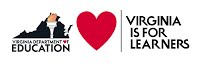 6. When being taught about cultures that predated the United States, specifically American Indians, do you think that you ever    became disinterested in the subject matter because only the past of cultures were discussed and not their current status?  No


 7. Is a history course best taught chronologically (timelines) or conceptually (big topics)? <11>>


 8. Prior to 2000, what is the most important event in history that you did not learn about in a social studies class? Chronologically


 9.  Do you feel that the current civics or government courses left you with a strong understanding of the U.S government? We ran out of time to cover the civil war in my history class


10. Should there be a greater focus on political parties and politics in the Civics and Government courses? Politics


11. Should voting rights:  history, conflict, triumphs, patterns and trends have a greater emphasis in Civics and Government courses? It should remain just in history courses
12. Should voting rights:  history, conflict, triumphs, patterns and trends have a greater emphasis in Civics and Government courses? It should remain just in history courses


13. Should social justice:  history, conflict, triumphs, patterns and trends have a greater emphasis in Civics and Government courses? It should remain just in history courses


14. Civics and Government courses would be more interesting if they included Opportunities to explore current events


15. Which of the following best describes how you feel geography and economics are represented in social studies classes A good balance with history and civics


16. Geography courses should be more about the location of continents, countries, capitals, landmarks, regions, and identification of the physical geography


17. My economics education has been (check all that apply) an opportunity to explore real life situations, helpful in preparing me for college or work after graduation
18. What do you think you need to know about economics? How to pay taxes, bills, take loans if necessary, etc.

19. Did your social studies courses give you an opportunity to explore historical documents? More so in high school only

20. Did the analysis of the historical documents help you to understand or make connections to modern history or just a connection to past events? Yes

21. Which of the following skills were you taught in your social studies classes?  (Check all that apply) Cause and Effect, Connecting Past and Present, Drawing Conclusions and Making Generalizations, Using a decision-making model, Constructing an argument and taking knowledgeable action, Comparing and Contrasting, Recognizing Fact, Opinion, and Bias, Critical thinking, Creative thinking, Collaboration, Communication, Citizenship

22. What is the most repetitive topic in Virginia Social Studies classes I believe they should find a better way to teach about the 60’s because we learn the same things in the same order every year

23. Find and Replace:  Which topic would you remove and what would you replace it with? I wouldn’t remove anything

24. What is necessary for a social studies class to be engaging and interesting for students So they WANT to learn rather than only thinking about memorizing the info then forgetting it after the next test

25. Do you feel that the current civics or government courses left you with a strong understanding of global governments? <<28>>
HSS Review and Revision Student Advisory Committee Survey 

Record: 8

Which of the following best describes you? High School student (Grades 9 - 12)

Which of the following best describes you and your social studies experience? "Why do we learn the same events every year (i.e. the Civil War) with little change in nuance or perspective?

History 
In your school experience, which of the following topics do you feel are "over taught" or over emphasized Wars: American Revolution, Civil War, WWI, WWII, etc
If other, please explain 

In your school experience, describe one topic you feel has been overlooked. I think the role of women, specifically women of color in history (whether that be U.S. or World) are not discussed. 

What time period, place, or group of people in United States history did you find most  interesting to learn about? Civil Rights Movement 

What time period, place, or group of people in World History history did you find most interesting to learn about? Colonialism

Was there ever a time that there was too much of a jump between time periods and you could not see the historical connection between them? Maybe

If so, please describe it.
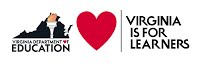 6. When being taught about cultures that predated the United States, specifically American Indians, do you think that you ever    became disinterested in the subject matter because only the past of cultures were discussed and not their current status?  Yes


 7. Is a history course best taught chronologically (timelines) or conceptually (big topics)? <11>>


 8. Prior to 2000, what is the most important event in history that you did not learn about in a social studies class? A combination of the two


 9.  Do you feel that the current civics or government courses left you with a strong understanding of the U.S government? The fight to ratify Equal Rights Amendment. The fight to try to ratify that amendment is incredibly important and learning about that time period helps to put into context the inequities women/women of color face today.


10. Should there be a greater focus on political parties and politics in the Civics and Government courses? Yes


11. Should voting rights:  history, conflict, triumphs, patterns and trends have a greater emphasis in Civics and Government courses? Yes
12. Should voting rights:  history, conflict, triumphs, patterns and trends have a greater emphasis in Civics and Government courses? Yes


13. Should social justice:  history, conflict, triumphs, patterns and trends have a greater emphasis in Civics and Government courses? Yes


14. Civics and Government courses would be more interesting if they included Opportunities to explore current events


15. Which of the following best describes how you feel geography and economics are represented in social studies classes A good balance with history and civics


16. Geography courses should be more about the people, cultures, and lifestyles (past and current)


17. My economics education has been (check all that apply) limited to the stuff my teacher "had" to teach me, connected to the history, government, and geography in various courses
18. What do you think you need to know about economics? How the U.S. economy works.

19. Did your social studies courses give you an opportunity to explore historical documents? Yes

20. Did the analysis of the historical documents help you to understand or make connections to modern history or just a connection to past events? Yes

21. Which of the following skills were you taught in your social studies classes?  (Check all that apply) Cause and Effect, Connecting Past and Present, Drawing Conclusions and Making Generalizations, Constructing an argument and taking knowledgeable action, Comparing and Contrasting, Recognizing Fact, Opinion, and Bias, Critical thinking, Creative thinking, Collaboration, Communication, Citizenship

22. What is the most repetitive topic in Virginia Social Studies classes 

23. Find and Replace:  Which topic would you remove and what would you replace it with? 

24. What is necessary for a social studies class to be engaging and interesting for students For it to connect to real life events.

25. Do you feel that the current civics or government courses left you with a strong understanding of global governments? <<28>>
HSS Review and Revision Student Advisory Committee Survey 

Record: 9

Which of the following best describes you? High School student (Grades 9 - 12)

Which of the following best describes you and your social studies experience? I wish we could talk more about current event and events that mattered awhile ago that are taught in different perspectives. For examples the Sikh genocide is never talked about, Palestine, and just more about what America has done as their wrongdoings. We need more talking about what else we have been doing wrong so the subject isn’t glamorized and made to be that everything in history was great. We need raw information. Also an area where people can speak about their opinions. I’d love to write an essay about how Israel does not deserve that land. 

History 
In your school experience, which of the following topics do you feel are "over taught" or over emphasized Wars: American Revolution, Civil War, WWI, WWII, etc
If other, please explain 

In your school experience, describe one topic you feel has been overlooked. 

What time period, place, or group of people in United States history did you find most  interesting to learn about? Communism- i feel as if it was taught wrong because a plethora of the countries talked about that are so called communist arent communist and the definition is wrong too when Said in class. I think we need to add emphasis on political theory so children aren’t doomed to find capitalism the best form of society. We say China and Korea are communist but there are billionaires there...there’s also a supreme leader.

What time period, place, or group of people in World History history did you find most interesting to learn about? African Americans 

Was there ever a time that there was too much of a jump between time periods and you could not see the historical connection between them? Maybe

If so, please describe it.
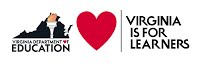 6. When being taught about cultures that predated the United States, specifically American Indians, do you think that you ever    became disinterested in the subject matter because only the past of cultures were discussed and not their current status?  No


 7. Is a history course best taught chronologically (timelines) or conceptually (big topics)? <11>>


 8. Prior to 2000, what is the most important event in history that you did not learn about in a social studies class? A combination of the two


 9.  Do you feel that the current civics or government courses left you with a strong understanding of the U.S government? 


10. Should there be a greater focus on political parties and politics in the Civics and Government courses? Politics


11. Should voting rights:  history, conflict, triumphs, patterns and trends have a greater emphasis in Civics and Government courses? Yes
12. Should voting rights:  history, conflict, triumphs, patterns and trends have a greater emphasis in Civics and Government courses? Yes


13. Should social justice:  history, conflict, triumphs, patterns and trends have a greater emphasis in Civics and Government courses? Yes


14. Civics and Government courses would be more interesting if they included Opportunities to speak and interact with elected and appointed officials


15. Which of the following best describes how you feel geography and economics are represented in social studies classes My social studies courses are only about history and government


16. Geography courses should be an opportunity to explore diversity of people, places, and cultures


17. My economics education has been (check all that apply) limited to the stuff my teacher "had" to teach me
18. What do you think you need to know about economics? More about capitalism 

19. Did your social studies courses give you an opportunity to explore historical documents? More so in high school only

20. Did the analysis of the historical documents help you to understand or make connections to modern history or just a connection to past events? Yes

21. Which of the following skills were you taught in your social studies classes?  (Check all that apply) Cause and Effect

22. What is the most repetitive topic in Virginia Social Studies classes World wars 

23. Find and Replace:  Which topic would you remove and what would you replace it with? Christopher Columbus - and not making him seem like he was a good guy when he clearly was not 

24. What is necessary for a social studies class to be engaging and interesting for students Diversity in topics 

25. Do you feel that the current civics or government courses left you with a strong understanding of global governments? <<28>>
HSS Review and Revision Student Advisory Committee Survey 

Record: 10

Which of the following best describes you? High School student (Grades 9 - 12)

Which of the following best describes you and your social studies experience? “I wish the curriculum would talk more about the origins of a lot of conflicts that are present today (i.e. Palestinian conflict occurring right now).”

History 
In your school experience, which of the following topics do you feel are "over taught" or over emphasized Wars: American Revolution, Civil War, WWI, WWII, etc
If other, please explain 

In your school experience, describe one topic you feel has been overlooked. 

What time period, place, or group of people in United States history did you find most  interesting to learn about? 

What time period, place, or group of people in World History history did you find most interesting to learn about? 

Was there ever a time that there was too much of a jump between time periods and you could not see the historical connection between them? Maybe

If so, please describe it.
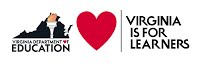 6. When being taught about cultures that predated the United States, specifically American Indians, do you think that you ever    became disinterested in the subject matter because only the past of cultures were discussed and not their current status?  Yes


 7. Is a history course best taught chronologically (timelines) or conceptually (big topics)? <11>>


 8. Prior to 2000, what is the most important event in history that you did not learn about in a social studies class? A combination of the two


 9.  Do you feel that the current civics or government courses left you with a strong understanding of the U.S government? civil rights/ women’s rights movements


10. Should there be a greater focus on political parties and politics in the Civics and Government courses? Yes


11. Should voting rights:  history, conflict, triumphs, patterns and trends have a greater emphasis in Civics and Government courses? Yes
12. Should voting rights:  history, conflict, triumphs, patterns and trends have a greater emphasis in Civics and Government courses? Yes


13. Should social justice:  history, conflict, triumphs, patterns and trends have a greater emphasis in Civics and Government courses? Yes


14. Civics and Government courses would be more interesting if they included Opportunities to speak and interact with elected and appointed officials


15. Which of the following best describes how you feel geography and economics are represented in social studies classes It is separate and not connected


16. Geography courses should be an opportunity to explore diversity of people, places, and cultures


17. My economics education has been (check all that apply) limited to the stuff my teacher "had" to teach me, boring and unrelated
18. What do you think you need to know about economics? 

19. Did your social studies courses give you an opportunity to explore historical documents? Yes

20. Did the analysis of the historical documents help you to understand or make connections to modern history or just a connection to past events? Yes

21. Which of the following skills were you taught in your social studies classes?  (Check all that apply) Cause and Effect

22. What is the most repetitive topic in Virginia Social Studies classes 

23. Find and Replace:  Which topic would you remove and what would you replace it with? 

24. What is necessary for a social studies class to be engaging and interesting for students 

25. Do you feel that the current civics or government courses left you with a strong understanding of global governments? <<28>>
HSS Review and Revision Student Advisory Committee Survey 

Record: 11

Which of the following best describes you? High School student (Grades 9 - 12)

Which of the following best describes you and your social studies experience? “I wish the curriculum would talk more about the origins of a lot of conflicts that are present today (i.e. Palestinian conflict occurring right now).”

History 
In your school experience, which of the following topics do you feel are "over taught" or over emphasized Exploration, Colonial America, Westward Expansion, Industrial Revolution, Great Depression,  Civil Rights Movement
If other, please explain 

In your school experience, describe one topic you feel has been overlooked. Racism towards all races in the 1900s.

What time period, place, or group of people in United States history did you find most  interesting to learn about? 

What time period, place, or group of people in World History history did you find most interesting to learn about? 1950s-present 

Was there ever a time that there was too much of a jump between time periods and you could not see the historical connection between them? No

If so, please describe it.
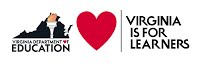 6. When being taught about cultures that predated the United States, specifically American Indians, do you think that you ever    became disinterested in the subject matter because only the past of cultures were discussed and not their current status?  Maybe


 7. Is a history course best taught chronologically (timelines) or conceptually (big topics)? <11>>


 8. Prior to 2000, what is the most important event in history that you did not learn about in a social studies class? A combination of the two


 9.  Do you feel that the current civics or government courses left you with a strong understanding of the U.S government? 


10. Should there be a greater focus on political parties and politics in the Civics and Government courses? Political Parties, but not politics


11. Should voting rights:  history, conflict, triumphs, patterns and trends have a greater emphasis in Civics and Government courses? Yes
12. Should voting rights:  history, conflict, triumphs, patterns and trends have a greater emphasis in Civics and Government courses? Yes


13. Should social justice:  history, conflict, triumphs, patterns and trends have a greater emphasis in Civics and Government courses? Yes


14. Civics and Government courses would be more interesting if they included Opportunities to speak and interact with elected and appointed officials


15. Which of the following best describes how you feel geography and economics are represented in social studies classes A good balance with history and civics


16. Geography courses should be 


17. My economics education has been (check all that apply) connected to the history, government, and geography in various courses, an opportunity to explore real life situations
18. What do you think you need to know about economics? 

19. Did your social studies courses give you an opportunity to explore historical documents? Yes

20. Did the analysis of the historical documents help you to understand or make connections to modern history or just a connection to past events? No

21. Which of the following skills were you taught in your social studies classes?  (Check all that apply) Cause and Effect, Connecting Past and Present, Drawing Conclusions and Making Generalizations, Constructing an argument and taking knowledgeable action, Comparing and Contrasting, Recognizing Fact, Opinion, and Bias, Critical thinking, Creative thinking, Collaboration, Communication, Citizenship

22. What is the most repetitive topic in Virginia Social Studies classes Civil war

23. Find and Replace:  Which topic would you remove and what would you replace it with? Civil war. More reconstruction and post reconstruction and Jim Crow periods, as well as their connections to today. 

24. What is necessary for a social studies class to be engaging and interesting for students Making connections to the modern world. As in, how do the laws and events of the past influence our world today.

25. Do you feel that the current civics or government courses left you with a strong understanding of global governments? <<28>>
HSS Review and Revision Student Advisory Committee Survey 

Record: 12

Which of the following best describes you? High School student (Grades 9 - 12)

Which of the following best describes you and your social studies experience? “I wish the curriculum would talk more about the origins of a lot of conflicts that are present today (i.e. Palestinian conflict occurring right now).”

History 
In your school experience, which of the following topics do you feel are "over taught" or over emphasized Specific stories of a few
If other, please explain 

In your school experience, describe one topic you feel has been overlooked. How the us affects other countrys

What time period, place, or group of people in United States history did you find most  interesting to learn about? Slavery and the ramifications 

What time period, place, or group of people in World History history did you find most interesting to learn about? Colonization of native countrys

Was there ever a time that there was too much of a jump between time periods and you could not see the historical connection between them? Yes

If so, please describe it. The dates and names are emphasized more then their correlationus
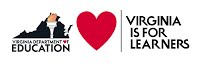 6. When being taught about cultures that predated the United States, specifically American Indians, do you think that you ever    became disinterested in the subject matter because only the past of cultures were discussed and not their current status?  No


 7. Is a history course best taught chronologically (timelines) or conceptually (big topics)? <11>>


 8. Prior to 2000, what is the most important event in history that you did not learn about in a social studies class? Conceptually


 9.  Do you feel that the current civics or government courses left you with a strong understanding of the U.S government? The wars we have lost


10. Should there be a greater focus on political parties and politics in the Civics and Government courses? Yes


11. Should voting rights:  history, conflict, triumphs, patterns and trends have a greater emphasis in Civics and Government courses? Yes
12. Should voting rights:  history, conflict, triumphs, patterns and trends have a greater emphasis in Civics and Government courses? Yes


13. Should social justice:  history, conflict, triumphs, patterns and trends have a greater emphasis in Civics and Government courses? Yes


14. Civics and Government courses would be more interesting if they included Connections between systems and current events (law-making process and examples of legislation in real time)


15. Which of the following best describes how you feel geography and economics are represented in social studies classes It is separate and not connected


16. Geography courses should be more about the people, cultures, and lifestyles (past and current)


17. My economics education has been (check all that apply) limited to the stuff my teacher "had" to teach me, boring and unrelated
18. What do you think you need to know about economics? How to pay taxes and how to use money effectively

19. Did your social studies courses give you an opportunity to explore historical documents? No

20. Did the analysis of the historical documents help you to understand or make connections to modern history or just a connection to past events? Yes

21. Which of the following skills were you taught in your social studies classes?  (Check all that apply) Constructing an argument and taking knowledgeable action

22. What is the most repetitive topic in Virginia Social Studies classes War

23. Find and Replace:  Which topic would you remove and what would you replace it with? War. The  affects and displacements of war

24. What is necessary for a social studies class to be engaging and interesting for students Show how past mistakes relate to current or future problems

25. Do you feel that the current civics or government courses left you with a strong understanding of global governments? <<28>>
HSS Review and Revision Student Advisory Committee Survey 

Record: 13

Which of the following best describes you? High School student (Grades 9 - 12)

Which of the following best describes you and your social studies experience? "I wish there was a much heavier emphasis on global history as opposed to American history. I feel as though I was underprepared for college level world studies and world geography.”

History 
In your school experience, which of the following topics do you feel are "over taught" or over emphasized Exploration, Colonial America, Westward Expansion, Industrial Revolution, Great Depression,  Civil Rights Movement
If other, please explain 

In your school experience, describe one topic you feel has been overlooked. African History 

What time period, place, or group of people in United States history did you find most  interesting to learn about? The Red Scare (1950s-1980s)

What time period, place, or group of people in World History history did you find most interesting to learn about? The Mongols 

Was there ever a time that there was too much of a jump between time periods and you could not see the historical connection between them? No

If so, please describe it.
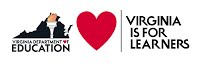 6. When being taught about cultures that predated the United States, specifically American Indians, do you think that you ever    became disinterested in the subject matter because only the past of cultures were discussed and not their current status?  Yes


 7. Is a history course best taught chronologically (timelines) or conceptually (big topics)? <11>>


 8. Prior to 2000, what is the most important event in history that you did not learn about in a social studies class? Chronologically


 9.  Do you feel that the current civics or government courses left you with a strong understanding of the U.S government? The Vietnam War


10. Should there be a greater focus on political parties and politics in the Civics and Government courses? Yes


11. Should voting rights:  history, conflict, triumphs, patterns and trends have a greater emphasis in Civics and Government courses? Yes
12. Should voting rights:  history, conflict, triumphs, patterns and trends have a greater emphasis in Civics and Government courses? Yes


13. Should social justice:  history, conflict, triumphs, patterns and trends have a greater emphasis in Civics and Government courses? Yes


14. Civics and Government courses would be more interesting if they included Connections between systems and current events (law-making process and examples of legislation in real time)


15. Which of the following best describes how you feel geography and economics are represented in social studies classes It is separate and not connected


16. Geography courses should be more about the location of continents, countries, capitals, landmarks, regions, and identification of the physical geography


17. My economics education has been (check all that apply) limited to the stuff my teacher "had" to teach me, an opportunity to explore real life situations, helpful in preparing me for college or work after graduation
18. What do you think you need to know about economics? How it fully relates to history and how we got this point “economically”

19. Did your social studies courses give you an opportunity to explore historical documents? 

20. Did the analysis of the historical documents help you to understand or make connections to modern history or just a connection to past events? 

21. Which of the following skills were you taught in your social studies classes?  (Check all that apply) Cause and Effect, Drawing Conclusions and Making Generalizations, Constructing an argument and taking knowledgeable action, Comparing and Contrasting

22. What is the most repetitive topic in Virginia Social Studies classes 

23. Find and Replace:  Which topic would you remove and what would you replace it with? 

24. What is necessary for a social studies class to be engaging and interesting for students To connect past and present and show us how it affects us DIRECTLY and Indirectly

25. Do you feel that the current civics or government courses left you with a strong understanding of global governments? <<28>>
HSS Review and Revision Student Advisory Committee Survey 

Record: 14

Which of the following best describes you? 

Which of the following best describes you and your social studies experience? 

History 
In your school experience, which of the following topics do you feel are "over taught" or over emphasized 
If other, please explain 

In your school experience, describe one topic you feel has been overlooked. 

What time period, place, or group of people in United States history did you find most  interesting to learn about? 

What time period, place, or group of people in World History history did you find most interesting to learn about? 

Was there ever a time that there was too much of a jump between time periods and you could not see the historical connection between them? 

If so, please describe it.
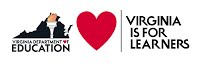 6. When being taught about cultures that predated the United States, specifically American Indians, do you think that you ever    became disinterested in the subject matter because only the past of cultures were discussed and not their current status?  


 7. Is a history course best taught chronologically (timelines) or conceptually (big topics)? <11>>


 8. Prior to 2000, what is the most important event in history that you did not learn about in a social studies class? 


 9.  Do you feel that the current civics or government courses left you with a strong understanding of the U.S government? 


10. Should there be a greater focus on political parties and politics in the Civics and Government courses? 


11. Should voting rights:  history, conflict, triumphs, patterns and trends have a greater emphasis in Civics and Government courses?
12. Should voting rights:  history, conflict, triumphs, patterns and trends have a greater emphasis in Civics and Government courses? 


13. Should social justice:  history, conflict, triumphs, patterns and trends have a greater emphasis in Civics and Government courses? 


14. Civics and Government courses would be more interesting if they included 


15. Which of the following best describes how you feel geography and economics are represented in social studies classes 


16. Geography courses should be 


17. My economics education has been (check all that apply)
18. What do you think you need to know about economics? 

19. Did your social studies courses give you an opportunity to explore historical documents? 

20. Did the analysis of the historical documents help you to understand or make connections to modern history or just a connection to past events? 

21. Which of the following skills were you taught in your social studies classes?  (Check all that apply) 

22. What is the most repetitive topic in Virginia Social Studies classes 

23. Find and Replace:  Which topic would you remove and what would you replace it with? 

24. What is necessary for a social studies class to be engaging and interesting for students 

25. Do you feel that the current civics or government courses left you with a strong understanding of global governments? <<28>>
HSS Review and Revision Student Advisory Committee Survey 

Record: 15

Which of the following best describes you? High School Graduate

Which of the following best describes you and your social studies experience? “I wish the curriculum included plans/projects/discussion topics that forced students to have difficult discussions about controversial topics in history and today’s world.”

History 
In your school experience, which of the following topics do you feel are "over taught" or over emphasized Wars: American Revolution, Civil War, WWI, WWII, etc
If other, please explain 

In your school experience, describe one topic you feel has been overlooked. Modern global issues

What time period, place, or group of people in United States history did you find most  interesting to learn about? 

What time period, place, or group of people in World History history did you find most interesting to learn about? 

Was there ever a time that there was too much of a jump between time periods and you could not see the historical connection between them? Maybe

If so, please describe it.
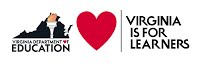 6. When being taught about cultures that predated the United States, specifically American Indians, do you think that you ever    became disinterested in the subject matter because only the past of cultures were discussed and not their current status?  No


 7. Is a history course best taught chronologically (timelines) or conceptually (big topics)? <11>>


 8. Prior to 2000, what is the most important event in history that you did not learn about in a social studies class? A combination of the two


 9.  Do you feel that the current civics or government courses left you with a strong understanding of the U.S government? 


10. Should there be a greater focus on political parties and politics in the Civics and Government courses? Yes


11. Should voting rights:  history, conflict, triumphs, patterns and trends have a greater emphasis in Civics and Government courses? Yes
12. Should voting rights:  history, conflict, triumphs, patterns and trends have a greater emphasis in Civics and Government courses? Yes


13. Should social justice:  history, conflict, triumphs, patterns and trends have a greater emphasis in Civics and Government courses? Yes


14. Civics and Government courses would be more interesting if they included Connections between systems and current events (law-making process and examples of legislation in real time)


15. Which of the following best describes how you feel geography and economics are represented in social studies classes My social studies courses are only about history and government


16. Geography courses should be more about the people, cultures, and lifestyles (past and current)


17. My economics education has been (check all that apply) limited to the stuff my teacher "had" to teach me, boring and unrelated
18. What do you think you need to know about economics? 

19. Did your social studies courses give you an opportunity to explore historical documents? More so in high school only

20. Did the analysis of the historical documents help you to understand or make connections to modern history or just a connection to past events? More so in high school only

21. Which of the following skills were you taught in your social studies classes?  (Check all that apply) Cause and Effect, Constructing an argument and taking knowledgeable action, Comparing and Contrasting, Critical thinking, Creative thinking, Collaboration, Communication, Citizenship

22. What is the most repetitive topic in Virginia Social Studies classes 

23. Find and Replace:  Which topic would you remove and what would you replace it with? 

24. What is necessary for a social studies class to be engaging and interesting for students 

25. Do you feel that the current civics or government courses left you with a strong understanding of global governments? <<28>>
HSS Review and Revision Student Advisory Committee Survey 

Record: 16

Which of the following best describes you? High School Graduate

Which of the following best describes you and your social studies experience? Lack of analysis and synthesis throughout all levels, especially AP. 

History 
In your school experience, which of the following topics do you feel are "over taught" or over emphasized Specific stories of a few
If other, please explain 

In your school experience, describe one topic you feel has been overlooked. The evolution of American Entrepreneurship and how it shaped the world economy I.e. industrial globalization, political fallout, and class separation. 

What time period, place, or group of people in United States history did you find most  interesting to learn about? Recent history and it’s implications. 

What time period, place, or group of people in World History history did you find most interesting to learn about? Ancient Greeks and the fallout from WWII

Was there ever a time that there was too much of a jump between time periods and you could not see the historical connection between them? No

If so, please describe it. The linearization of this subject should not follow a direct chronological pattern of learning. Instead, it should be broken into major historical trends followed by an analysis of events throughout history that have forced the evolution of said theme.
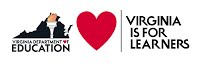 6. When being taught about cultures that predated the United States, specifically American Indians, do you think that you ever    became disinterested in the subject matter because only the past of cultures were discussed and not their current status?  Yes


 7. Is a history course best taught chronologically (timelines) or conceptually (big topics)? <11>>


 8. Prior to 2000, what is the most important event in history that you did not learn about in a social studies class? Conceptually


 9.  Do you feel that the current civics or government courses left you with a strong understanding of the U.S government? The extent of Greco-Roman influence that has extended to the present throughout numerous forms. 


10. Should there be a greater focus on political parties and politics in the Civics and Government courses? No


11. Should voting rights:  history, conflict, triumphs, patterns and trends have a greater emphasis in Civics and Government courses? No
12. Should voting rights:  history, conflict, triumphs, patterns and trends have a greater emphasis in Civics and Government courses? No


13. Should social justice:  history, conflict, triumphs, patterns and trends have a greater emphasis in Civics and Government courses? No


14. Civics and Government courses would be more interesting if they included All of the above 


15. Which of the following best describes how you feel geography and economics are represented in social studies classes It is separate and not connected


16. Geography courses should be A study of cultural evolution over time with respect to physical land ownership 


17. My economics education has been (check all that apply) boring and unrelated
18. What do you think you need to know about economics? Application of economic properties. All economics in high school is geared towards a test or a text, not application. This means that memorization is the only promoted method of learning with no emphasis on any other levels on blooms taxonomy. 

19. Did your social studies courses give you an opportunity to explore historical documents? Yes

20. Did the analysis of the historical documents help you to understand or make connections to modern history or just a connection to past events? No

21. Which of the following skills were you taught in your social studies classes?  (Check all that apply) Cause and Effect, Comparing and Contrasting, Recognizing Fact, Opinion, and Bias

22. What is the most repetitive topic in Virginia Social Studies classes Revolutionary War and Civil Rights (which is not structured as it should be)

23. Find and Replace:  Which topic would you remove and what would you replace it with? In-depth study of conventions and treaties—> evolution of economic trends throughout history 

24. What is necessary for a social studies class to be engaging and interesting for students Move above the bare minimum. Teaching directly to strict standards leads to memorization. Stretch out to analysis and synthesis. Allow students to pick which parts of history they truly are interested in with respect to whatever “unit” the class is studying. This will shift the class to an analytical PBL model that would A) engage the students B) allow for true learning and C) prepare them better for college and the “real world” 

25. Do you feel that the current civics or government courses left you with a strong understanding of global governments? <<28>>
HSS Review and Revision Student Advisory Committee Survey 

Record: 17

Which of the following best describes you? High School Graduate

Which of the following best describes you and your social studies experience? “I wish the curriculum would talk more about the origins of a lot of conflicts that are present today (i.e. Palestinian conflict occurring right now).”

History 
In your school experience, which of the following topics do you feel are "over taught" or over emphasized Exploration, Colonial America, Westward Expansion, Industrial Revolution, Great Depression,  Civil Rights Movement
If other, please explain 

In your school experience, describe one topic you feel has been overlooked. 

What time period, place, or group of people in United States history did you find most  interesting to learn about? 

What time period, place, or group of people in World History history did you find most interesting to learn about? 

Was there ever a time that there was too much of a jump between time periods and you could not see the historical connection between them? Yes

If so, please describe it.
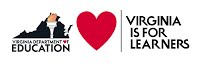 6. When being taught about cultures that predated the United States, specifically American Indians, do you think that you ever    became disinterested in the subject matter because only the past of cultures were discussed and not their current status?  Maybe


 7. Is a history course best taught chronologically (timelines) or conceptually (big topics)? <11>>


 8. Prior to 2000, what is the most important event in history that you did not learn about in a social studies class? Chronologically


 9.  Do you feel that the current civics or government courses left you with a strong understanding of the U.S government? 


10. Should there be a greater focus on political parties and politics in the Civics and Government courses? Yes


11. Should voting rights:  history, conflict, triumphs, patterns and trends have a greater emphasis in Civics and Government courses? Yes
12. Should voting rights:  history, conflict, triumphs, patterns and trends have a greater emphasis in Civics and Government courses? Yes


13. Should social justice:  history, conflict, triumphs, patterns and trends have a greater emphasis in Civics and Government courses? It should remain just in history courses


14. Civics and Government courses would be more interesting if they included Opportunities to explore current events


15. Which of the following best describes how you feel geography and economics are represented in social studies classes It is separate and not connected


16. Geography courses should be more about the location of continents, countries, capitals, landmarks, regions, and identification of the physical geography


17. My economics education has been (check all that apply) limited to the stuff my teacher "had" to teach me, boring and unrelated
18. What do you think you need to know about economics? 

19. Did your social studies courses give you an opportunity to explore historical documents? Yes

20. Did the analysis of the historical documents help you to understand or make connections to modern history or just a connection to past events? Yes

21. Which of the following skills were you taught in your social studies classes?  (Check all that apply) Cause and Effect, Connecting Past and Present, Drawing Conclusions and Making Generalizations, Using a decision-making model, Constructing an argument and taking knowledgeable action, Comparing and Contrasting, Recognizing Fact, Opinion, and Bias, Critical thinking, Creative thinking, Collaboration, Communication, Citizenship

22. What is the most repetitive topic in Virginia Social Studies classes 

23. Find and Replace:  Which topic would you remove and what would you replace it with? 

24. What is necessary for a social studies class to be engaging and interesting for students 

25. Do you feel that the current civics or government courses left you with a strong understanding of global governments? <<28>>
HSS Review and Revision Student Advisory Committee Survey 

Record: 18

Which of the following best describes you? High School student (Grades 9 - 12)

Which of the following best describes you and your social studies experience? "I wish there was a much heavier emphasis on global history as opposed to American history. I feel as though I was underprepared for college level world studies and world geography.”

History 
In your school experience, which of the following topics do you feel are "over taught" or over emphasized Exploration, Colonial America, Westward Expansion, Industrial Revolution, Great Depression,  Civil Rights Movement
If other, please explain 

In your school experience, describe one topic you feel has been overlooked. The more “uncomfortable” topics between 1400-1800

What time period, place, or group of people in United States history did you find most  interesting to learn about? Native Americans

What time period, place, or group of people in World History history did you find most interesting to learn about? WWII

Was there ever a time that there was too much of a jump between time periods and you could not see the historical connection between them? Maybe

If so, please describe it. Time wasn’t overlooked as much as some important topics were
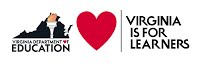 6. When being taught about cultures that predated the United States, specifically American Indians, do you think that you ever    became disinterested in the subject matter because only the past of cultures were discussed and not their current status?  Maybe


 7. Is a history course best taught chronologically (timelines) or conceptually (big topics)? <11>>


 8. Prior to 2000, what is the most important event in history that you did not learn about in a social studies class? Chronologically


 9.  Do you feel that the current civics or government courses left you with a strong understanding of the U.S government? Racism GLOBALLY, not just America. The oppression of many races


10. Should there be a greater focus on political parties and politics in the Civics and Government courses? Teach them carefully to avoid bias


11. Should voting rights:  history, conflict, triumphs, patterns and trends have a greater emphasis in Civics and Government courses? Yes
12. Should voting rights:  history, conflict, triumphs, patterns and trends have a greater emphasis in Civics and Government courses? Yes


13. Should social justice:  history, conflict, triumphs, patterns and trends have a greater emphasis in Civics and Government courses? Yes


14. Civics and Government courses would be more interesting if they included Opportunities to explore current events


15. Which of the following best describes how you feel geography and economics are represented in social studies classes It is separate and not connected


16. Geography courses should be Both A and B


17. My economics education has been (check all that apply) limited to the stuff my teacher "had" to teach me
18. What do you think you need to know about economics? How to pay and fill out various tax forms, not just what they are for

19. Did your social studies courses give you an opportunity to explore historical documents? More so in high school only

20. Did the analysis of the historical documents help you to understand or make connections to modern history or just a connection to past events? No

21. Which of the following skills were you taught in your social studies classes?  (Check all that apply) Drawing Conclusions and Making Generalizations, Comparing and Contrasting

22. What is the most repetitive topic in Virginia Social Studies classes American pride

23. Find and Replace:  Which topic would you remove and what would you replace it with? 

24. What is necessary for a social studies class to be engaging and interesting for students Good teachers

25. Do you feel that the current civics or government courses left you with a strong understanding of global governments? <<28>>
HSS Review and Revision Student Advisory Committee Survey 

Record: 19

Which of the following best describes you? High School student (Grades 9 - 12)

Which of the following best describes you and your social studies experience? It makes me wonder and want to know more

History 
In your school experience, which of the following topics do you feel are "over taught" or over emphasized Exploration, Colonial America, Westward Expansion, Industrial Revolution, Great Depression,  Civil Rights Movement
If other, please explain 

In your school experience, describe one topic you feel has been overlooked. 9/11

What time period, place, or group of people in United States history did you find most  interesting to learn about? 20th century

What time period, place, or group of people in World History history did you find most interesting to learn about? 1700-1900s

Was there ever a time that there was too much of a jump between time periods and you could not see the historical connection between them? No

If so, please describe it.
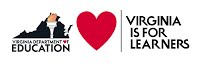 6. When being taught about cultures that predated the United States, specifically American Indians, do you think that you ever    became disinterested in the subject matter because only the past of cultures were discussed and not their current status?  Maybe


 7. Is a history course best taught chronologically (timelines) or conceptually (big topics)? <11>>


 8. Prior to 2000, what is the most important event in history that you did not learn about in a social studies class? Chronologically


 9.  Do you feel that the current civics or government courses left you with a strong understanding of the U.S government? Cold War


10. Should there be a greater focus on political parties and politics in the Civics and Government courses? Political Parties, but not politics


11. Should voting rights:  history, conflict, triumphs, patterns and trends have a greater emphasis in Civics and Government courses? No
12. Should voting rights:  history, conflict, triumphs, patterns and trends have a greater emphasis in Civics and Government courses? No


13. Should social justice:  history, conflict, triumphs, patterns and trends have a greater emphasis in Civics and Government courses? Yes


14. Civics and Government courses would be more interesting if they included Opportunities to DO real civic and advocacy work


15. Which of the following best describes how you feel geography and economics are represented in social studies classes It is separate and not connected


16. Geography courses should be an opportunity to explore diversity of people, places, and cultures


17. My economics education has been (check all that apply) limited to the stuff my teacher "had" to teach me, boring and unrelated
18. What do you think you need to know about economics? 

19. Did your social studies courses give you an opportunity to explore historical documents? Yes

20. Did the analysis of the historical documents help you to understand or make connections to modern history or just a connection to past events? Yes

21. Which of the following skills were you taught in your social studies classes?  (Check all that apply) Cause and Effect, Connecting Past and Present, Drawing Conclusions and Making Generalizations

22. What is the most repetitive topic in Virginia Social Studies classes 

23. Find and Replace:  Which topic would you remove and what would you replace it with? 

24. What is necessary for a social studies class to be engaging and interesting for students Seeing how it effects the world today 

25. Do you feel that the current civics or government courses left you with a strong understanding of global governments? <<28>>
HSS Review and Revision Student Advisory Committee Survey 

Record: 20

Which of the following best describes you? High School student (Grades 9 - 12)

Which of the following best describes you and your social studies experience? "Why do we learn the same events every year (i.e. the Civil War) with little change in nuance or perspective?

History 
In your school experience, which of the following topics do you feel are "over taught" or over emphasized Exploration, Colonial America, Westward Expansion, Industrial Revolution, Great Depression,  Civil Rights Movement
If other, please explain 

In your school experience, describe one topic you feel has been overlooked. Wars, past problems of the United States not just the world as a whole. 

What time period, place, or group of people in United States history did you find most  interesting to learn about? World war II

What time period, place, or group of people in World History history did you find most interesting to learn about? World war I

Was there ever a time that there was too much of a jump between time periods and you could not see the historical connection between them? Yes

If so, please describe it. Skipping from world War II straight to civil rights
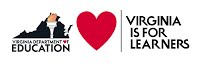 6. When being taught about cultures that predated the United States, specifically American Indians, do you think that you ever    became disinterested in the subject matter because only the past of cultures were discussed and not their current status?  Maybe


 7. Is a history course best taught chronologically (timelines) or conceptually (big topics)? <11>>


 8. Prior to 2000, what is the most important event in history that you did not learn about in a social studies class? A combination of the two


 9.  Do you feel that the current civics or government courses left you with a strong understanding of the U.S government? Information about the government; problems with society 


10. Should there be a greater focus on political parties and politics in the Civics and Government courses? Yes


11. Should voting rights:  history, conflict, triumphs, patterns and trends have a greater emphasis in Civics and Government courses? Yes
12. Should voting rights:  history, conflict, triumphs, patterns and trends have a greater emphasis in Civics and Government courses? Yes


13. Should social justice:  history, conflict, triumphs, patterns and trends have a greater emphasis in Civics and Government courses? Yes


14. Civics and Government courses would be more interesting if they included Connections between systems and current events (law-making process and examples of legislation in real time)


15. Which of the following best describes how you feel geography and economics are represented in social studies classes I am able to see how geography and economics influences history and government


16. Geography courses should be more about the people, cultures, and lifestyles (past and current)


17. My economics education has been (check all that apply) boring and unrelated
18. What do you think you need to know about economics? 

19. Did your social studies courses give you an opportunity to explore historical documents? 

20. Did the analysis of the historical documents help you to understand or make connections to modern history or just a connection to past events? No

21. Which of the following skills were you taught in your social studies classes?  (Check all that apply) Cause and Effect, Connecting Past and Present, Using a decision-making model, Recognizing Fact, Opinion, and Bias, Critical thinking, Creative thinking, Collaboration, Communication, Citizenship

22. What is the most repetitive topic in Virginia Social Studies classes 

23. Find and Replace:  Which topic would you remove and what would you replace it with? Learning abo it the different regions of Virginia and learning about the actual history

24. What is necessary for a social studies class to be engaging and interesting for students Actually involve the students, discussions rather than lecture based

25. Do you feel that the current civics or government courses left you with a strong understanding of global governments? <<28>>
HSS Review and Revision Student Advisory Committee Survey 

Record: 21

Which of the following best describes you? High School Graduate

Which of the following best describes you and your social studies experience? Yes!  I love that subject

History 
In your school experience, which of the following topics do you feel are "over taught" or over emphasized 
If other, please explain Thought nothing was over explained 

In your school experience, describe one topic you feel has been overlooked. Caribbean

What time period, place, or group of people in United States history did you find most  interesting to learn about? Colonial America

What time period, place, or group of people in World History history did you find most interesting to learn about? European exploration 

Was there ever a time that there was too much of a jump between time periods and you could not see the historical connection between them? Maybe

If so, please describe it.
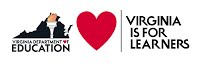 6. When being taught about cultures that predated the United States, specifically American Indians, do you think that you ever    became disinterested in the subject matter because only the past of cultures were discussed and not their current status?  No


 7. Is a history course best taught chronologically (timelines) or conceptually (big topics)? <11>>


 8. Prior to 2000, what is the most important event in history that you did not learn about in a social studies class? Chronologically


 9.  Do you feel that the current civics or government courses left you with a strong understanding of the U.S government? Chinese Dynasties


10. Should there be a greater focus on political parties and politics in the Civics and Government courses? Political Parties, but not politics


11. Should voting rights:  history, conflict, triumphs, patterns and trends have a greater emphasis in Civics and Government courses? It should remain just in history courses
12. Should voting rights:  history, conflict, triumphs, patterns and trends have a greater emphasis in Civics and Government courses? It should remain just in history courses


13. Should social justice:  history, conflict, triumphs, patterns and trends have a greater emphasis in Civics and Government courses? No


14. Civics and Government courses would be more interesting if they included Connections between systems and current events (law-making process and examples of legislation in real time)


15. Which of the following best describes how you feel geography and economics are represented in social studies classes My social studies courses are only about history and government


16. Geography courses should be an opportunity to explore diversity of people, places, and cultures


17. My economics education has been (check all that apply) limited to the stuff my teacher "had" to teach me, boring and unrelated
18. What do you think you need to know about economics? More than what the assholes at LCPS taught me I’ll tell you that much 

19. Did your social studies courses give you an opportunity to explore historical documents? More so in high school only

20. Did the analysis of the historical documents help you to understand or make connections to modern history or just a connection to past events? Yes

21. Which of the following skills were you taught in your social studies classes?  (Check all that apply) Cause and Effect, Connecting Past and Present, Drawing Conclusions and Making Generalizations, Constructing an argument and taking knowledgeable action, Comparing and Contrasting

22. What is the most repetitive topic in Virginia Social Studies classes Civil Rights 

23. Find and Replace:  Which topic would you remove and what would you replace it with? Economic history 

24. What is necessary for a social studies class to be engaging and interesting for students Good teaching 

25. Do you feel that the current civics or government courses left you with a strong understanding of global governments? <<28>>
HSS Review and Revision Student Advisory Committee Survey 

Record: 22

Which of the following best describes you? High School student (Grades 9 - 12)

Which of the following best describes you and your social studies experience? “I wish the curriculum included plans/projects/discussion topics that forced students to have difficult discussions about controversial topics in history and today’s world.”

History 
In your school experience, which of the following topics do you feel are "over taught" or over emphasized Specific stories of a few
If other, please explain I really don’t like the things that we focus on in each history subject. We’re learning history from the wrong perspective. I also wish we learned more about current issues and uncomfortable topics because they need to be discussed and our generation needs to be properly educated.

In your school experience, describe one topic you feel has been overlooked. The women’s rights movement, the civil rights movement, cultures that predated the United States

What time period, place, or group of people in United States history did you find most  interesting to learn about? The civil rights movement is my favorite 

What time period, place, or group of people in World History history did you find most interesting to learn about? I love to learn more about the time period from the 1930s on. The more current, the more relevant 

Was there ever a time that there was too much of a jump between time periods and you could not see the historical connection between them? Yes

If so, please describe it. 1960s!
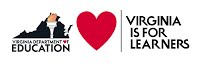 6. When being taught about cultures that predated the United States, specifically American Indians, do you think that you ever    became disinterested in the subject matter because only the past of cultures were discussed and not their current status?  Yes


 7. Is a history course best taught chronologically (timelines) or conceptually (big topics)? <11>>


 8. Prior to 2000, what is the most important event in history that you did not learn about in a social studies class? Chronologically


 9.  Do you feel that the current civics or government courses left you with a strong understanding of the U.S government? Bloody Sunday, the Chicago Freedom Movement, the Watts Riots


10. Should there be a greater focus on political parties and politics in the Civics and Government courses? Yes


11. Should voting rights:  history, conflict, triumphs, patterns and trends have a greater emphasis in Civics and Government courses? Yes
12. Should voting rights:  history, conflict, triumphs, patterns and trends have a greater emphasis in Civics and Government courses? Yes


13. Should social justice:  history, conflict, triumphs, patterns and trends have a greater emphasis in Civics and Government courses? Yes


14. Civics and Government courses would be more interesting if they included All of the above! 


15. Which of the following best describes how you feel geography and economics are represented in social studies classes It is separate and not connected


16. Geography courses should be Options 2 and 3


17. My economics education has been (check all that apply) limited to the stuff my teacher "had" to teach me, boring and unrelated
18. What do you think you need to know about economics? The different economic stances throughout different regions and types of people throughout the US

19. Did your social studies courses give you an opportunity to explore historical documents? Yes

20. Did the analysis of the historical documents help you to understand or make connections to modern history or just a connection to past events? No

21. Which of the following skills were you taught in your social studies classes?  (Check all that apply) Comparing and Contrasting

22. What is the most repetitive topic in Virginia Social Studies classes Colonization, and it focuses on the wrong elements of the time period 

23. Find and Replace:  Which topic would you remove and what would you replace it with? Colonization could be replaced with world history from the 1980s and on.

24. What is necessary for a social studies class to be engaging and interesting for students Information that is accurate and relevant, that focuses on issues that are still occurring in present day America

25. Do you feel that the current civics or government courses left you with a strong understanding of global governments? <<28>>
HSS Review and Revision Student Advisory Committee Survey 

Record: 23

Which of the following best describes you? High School student (Grades 9 - 12)

Which of the following best describes you and your social studies experience? It makes me wonder and want to know more

History 
In your school experience, which of the following topics do you feel are "over taught" or over emphasized I feel that not a lot of content is overemphasized, just that a few subjects need to have more emphasis 
If other, please explain I feel that not a lot of content is overemphasized, just that a few subjects need to have more emphasis 

In your school experience, describe one topic you feel has been overlooked. 9/11, it needs to be talked about more, it is such a tragic  day in American history and had many lasting effects

What time period, place, or group of people in United States history did you find most  interesting to learn about? American Revolution/ 1900-modern day 

What time period, place, or group of people in World History history did you find most interesting to learn about? **above

Was there ever a time that there was too much of a jump between time periods and you could not see the historical connection between them? No

If so, please describe it. N/a
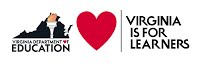 6. When being taught about cultures that predated the United States, specifically American Indians, do you think that you ever    became disinterested in the subject matter because only the past of cultures were discussed and not their current status?  No


 7. Is a history course best taught chronologically (timelines) or conceptually (big topics)? <11>>


 8. Prior to 2000, what is the most important event in history that you did not learn about in a social studies class? A combination of the two


 9.  Do you feel that the current civics or government courses left you with a strong understanding of the U.S government? We learned alot or maybe even most of the major events, there are just some events that the curriculum should’ve spent more time on 


10. Should there be a greater focus on political parties and politics in the Civics and Government courses? No, because it would be extremely hard to teach it in a way that presents both sides or parties equally 


11. Should voting rights:  history, conflict, triumphs, patterns and trends have a greater emphasis in Civics and Government courses? No
12. Should voting rights:  history, conflict, triumphs, patterns and trends have a greater emphasis in Civics and Government courses? No


13. Should social justice:  history, conflict, triumphs, patterns and trends have a greater emphasis in Civics and Government courses? No


14. Civics and Government courses would be more interesting if they included Opportunities to explore current events


15. Which of the following best describes how you feel geography and economics are represented in social studies classes I am able to see how geography and economics influences history and government


16. Geography courses should be Should be answer choice A. Because the history class should have the curriculum to connect people and their locations 


17. My economics education has been (check all that apply) limited to the stuff my teacher "had" to teach me
18. What do you think you need to know about economics? I need to learn how to keep my financial well being, and how the government/economy/world connects 

19. Did your social studies courses give you an opportunity to explore historical documents? Yes

20. Did the analysis of the historical documents help you to understand or make connections to modern history or just a connection to past events? Yes

21. Which of the following skills were you taught in your social studies classes?  (Check all that apply) Cause and Effect, Connecting Past and Present

22. What is the most repetitive topic in Virginia Social Studies classes Jamestown and American revolution, this emphasis is good though 

23. Find and Replace:  Which topic would you remove and what would you replace it with? I wouldn’t replace a topic I might add one 

24. What is necessary for a social studies class to be engaging and interesting for students Hands on activities, making the connection between the past and the present. 

25. Do you feel that the current civics or government courses left you with a strong understanding of global governments? <<28>>
HSS Review and Revision Student Advisory Committee Survey 

Record: 24

Which of the following best describes you? High School Graduate

Which of the following best describes you and your social studies experience? I love social sciences it’s an interesting class, but the requirements and structure of the class is flawed. There are too many factors that cause students to stress out and not put effort into the class. Many United involve the historical aspect of social sciences, which is necessary to understand the foundation of social sciences. With this being said, if the curriculum were able to change to benefits students where the could learn the basic history of social sciences in a small portion of the curriculum and then learn the structures of government without bias where the students can form their own political ideology and learn how to apply to today’s society. Changing the perspective of social science to teach students how to benefit the world politically today, instead of being tested and hammered down on subjects that would be irrelevant to today’s issue. I am not saying that the history of social sciences is not important and should not be taught, I am saying that I believe that historical aspect should be broadened and generalized and focusing more to teach students how they would be able to benefit many of societies issues such as the Academic flaws in today’s society.

History 
In your school experience, which of the following topics do you feel are "over taught" or over emphasized Specific stories of a few
If other, please explain 

In your school experience, describe one topic you feel has been overlooked. One topic that has been overlooked in social sciences is the social changes by the people in today’s era, as well as political structures.

What time period, place, or group of people in United States history did you find most  interesting to learn about? What I found most interesting in my classes of social sciences were the wars that are the foundations of our country but also the creation of government and political ideologies that has been expressed through the generations.

What time period, place, or group of people in World History history did you find most interesting to learn about? In world history the only thing I found interesting were world wars and world issues that impacted all individuals.

Was there ever a time that there was too much of a jump between time periods and you could not see the historical connection between them? Maybe

If so, please describe it.
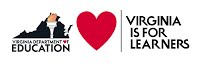 6. When being taught about cultures that predated the United States, specifically American Indians, do you think that you ever    became disinterested in the subject matter because only the past of cultures were discussed and not their current status?  Yes


 7. Is a history course best taught chronologically (timelines) or conceptually (big topics)? <11>>


 8. Prior to 2000, what is the most important event in history that you did not learn about in a social studies class? A combination of the two


 9.  Do you feel that the current civics or government courses left you with a strong understanding of the U.S government?  


10. Should there be a greater focus on political parties and politics in the Civics and Government courses? Yes


11. Should voting rights:  history, conflict, triumphs, patterns and trends have a greater emphasis in Civics and Government courses? It should remain just in history courses
12. Should voting rights:  history, conflict, triumphs, patterns and trends have a greater emphasis in Civics and Government courses? It should remain just in history courses


13. Should social justice:  history, conflict, triumphs, patterns and trends have a greater emphasis in Civics and Government courses? It should remain just in history courses


14. Civics and Government courses would be more interesting if they included All of the above


15. Which of the following best describes how you feel geography and economics are represented in social studies classes I am able to see how geography and economics influences history and government


16. Geography courses should be more about the people, cultures, and lifestyles (past and current)


17. My economics education has been (check all that apply) limited to the stuff my teacher "had" to teach me, connected to the history, government, and geography in various courses, boring and unrelated
18. What do you think you need to know about economics? I think economics should be mandatory and taught especially senior year, teaching students more about today’s economy and how to prepare for the outside world.

19. Did your social studies courses give you an opportunity to explore historical documents? Yes

20. Did the analysis of the historical documents help you to understand or make connections to modern history or just a connection to past events? Yes

21. Which of the following skills were you taught in your social studies classes?  (Check all that apply) Cause and Effect, Connecting Past and Present, Drawing Conclusions and Making Generalizations, Comparing and Contrasting, Recognizing Fact, Opinion, and Bias, Critical thinking, Creative thinking, Collaboration, Communication, Citizenship

22. What is the most repetitive topic in Virginia Social Studies classes World wars 

23. Find and Replace:  Which topic would you remove and what would you replace it with? I would remove the topics of in depth structure of early history and replace it with addressing today’s issues.

24. What is necessary for a social studies class to be engaging and interesting for students The necessary factors for a social studies class to be engaging and interesting students I believe need to be to teach students more about their rights and power to change societies issues. Students who are being hammered down by thousands of assignments on facts and dates of history and small details make children lose interest. There needs to be more hands on learning for social sciences especially for students who have taken a liking to body government and National/international affairs. Students who leave high school do not remember 3/4ths of all historical facts that was mandatory to learn because of the loss of interest. I believe the rate of social sciences would increase majority if students were able to put themselves in real life issues and create simulations and solutions about today’s politics. History of social science is important that’s why I believe it should be taught at an earlier age with less in depth detailed facts and through the years of high school learn more about government, politics, and world affairs especially in today’s era. 

25. Do you feel that the current civics or government courses left you with a strong understanding of global governments? <<28>>
HSS Review and Revision Student Advisory Committee Survey 

Record: 25

Which of the following best describes you? High School student (Grades 9 - 12)

Which of the following best describes you and your social studies experience? “I wish the curriculum included plans/projects/discussion topics that forced students to have difficult discussions about controversial topics in history and today’s world.”

History 
In your school experience, which of the following topics do you feel are "over taught" or over emphasized Exploration, Colonial America, Westward Expansion, Industrial Revolution, Great Depression,  Civil Rights Movement
If other, please explain 

In your school experience, describe one topic you feel has been overlooked. I feel that history has always been very white washed.  Meaning that in all topics other races don’t get nearly enough focus and they’re always focused on teaching about white people in America.

What time period, place, or group of people in United States history did you find most  interesting to learn about? World War 2

What time period, place, or group of people in World History history did you find most interesting to learn about? 

Was there ever a time that there was too much of a jump between time periods and you could not see the historical connection between them? Maybe

If so, please describe it.
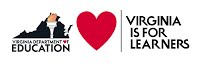 6. When being taught about cultures that predated the United States, specifically American Indians, do you think that you ever    became disinterested in the subject matter because only the past of cultures were discussed and not their current status?  Yes


 7. Is a history course best taught chronologically (timelines) or conceptually (big topics)? <11>>


 8. Prior to 2000, what is the most important event in history that you did not learn about in a social studies class? Chronologically


 9.  Do you feel that the current civics or government courses left you with a strong understanding of the U.S government? 


10. Should there be a greater focus on political parties and politics in the Civics and Government courses? Yes


11. Should voting rights:  history, conflict, triumphs, patterns and trends have a greater emphasis in Civics and Government courses? Yes
12. Should voting rights:  history, conflict, triumphs, patterns and trends have a greater emphasis in Civics and Government courses? Yes


13. Should social justice:  history, conflict, triumphs, patterns and trends have a greater emphasis in Civics and Government courses? Yes


14. Civics and Government courses would be more interesting if they included Opportunities to DO real civic and advocacy work


15. Which of the following best describes how you feel geography and economics are represented in social studies classes I am able to see how geography and economics influences history and government


16. Geography courses should be an opportunity to explore diversity of people, places, and cultures


17. My economics education has been (check all that apply) limited to the stuff my teacher "had" to teach me, boring and unrelated
18. What do you think you need to know about economics? How to pay taxes, trends in the US economy, how stocks work 

19. Did your social studies courses give you an opportunity to explore historical documents? More so in high school only

20. Did the analysis of the historical documents help you to understand or make connections to modern history or just a connection to past events? No

21. Which of the following skills were you taught in your social studies classes?  (Check all that apply) Cause and Effect, Comparing and Contrasting

22. What is the most repetitive topic in Virginia Social Studies classes civil war

23. Find and Replace:  Which topic would you remove and what would you replace it with? 

24. What is necessary for a social studies class to be engaging and interesting for students talk about current events, don’t teach the same things over again, be 100% transparent about what really happened 

25. Do you feel that the current civics or government courses left you with a strong understanding of global governments? <<28>>
HSS Review and Revision Student Advisory Committee Survey 

Record: 26

Which of the following best describes you? High School student (Grades 9 - 12)

Which of the following best describes you and your social studies experience? Yes!  I love that subject

History 
In your school experience, which of the following topics do you feel are "over taught" or over emphasized None.
If other, please explain 

In your school experience, describe one topic you feel has been overlooked. African and early European history (other than Rome and Greece)

What time period, place, or group of people in United States history did you find most  interesting to learn about? All wars

What time period, place, or group of people in World History history did you find most interesting to learn about? The Romans and the Russians

Was there ever a time that there was too much of a jump between time periods and you could not see the historical connection between them? No

If so, please describe it.
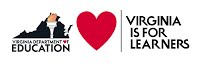 6. When being taught about cultures that predated the United States, specifically American Indians, do you think that you ever    became disinterested in the subject matter because only the past of cultures were discussed and not their current status?  No


 7. Is a history course best taught chronologically (timelines) or conceptually (big topics)? <11>>


 8. Prior to 2000, what is the most important event in history that you did not learn about in a social studies class? Chronologically


 9.  Do you feel that the current civics or government courses left you with a strong understanding of the U.S government? The effects of the collapse of the Soviet Union


10. Should there be a greater focus on political parties and politics in the Civics and Government courses? No


11. Should voting rights:  history, conflict, triumphs, patterns and trends have a greater emphasis in Civics and Government courses? It should remain just in history courses
12. Should voting rights:  history, conflict, triumphs, patterns and trends have a greater emphasis in Civics and Government courses? It should remain just in history courses


13. Should social justice:  history, conflict, triumphs, patterns and trends have a greater emphasis in Civics and Government courses? It should remain just in history courses


14. Civics and Government courses would be more interesting if they included Connections between systems and current events (law-making process and examples of legislation in real time)


15. Which of the following best describes how you feel geography and economics are represented in social studies classes There’s a separate class called micro and macro economics, as for geography I wish we learned more. 


16. Geography courses should be more about the location of continents, countries, capitals, landmarks, regions, and identification of the physical geography


17. My economics education has been (check all that apply) helpful in preparing me for college or work after graduation
18. What do you think you need to know about economics? Broad question. Economics is so vast it’s hard to pinpoint one specific topic. I guess supply and demand...

19. Did your social studies courses give you an opportunity to explore historical documents? Yes

20. Did the analysis of the historical documents help you to understand or make connections to modern history or just a connection to past events? Yes

21. Which of the following skills were you taught in your social studies classes?  (Check all that apply) Cause and Effect, Comparing and Contrasting, Recognizing Fact, Opinion, and Bias, Critical thinking, Creative thinking, Collaboration, Communication, Citizenship

22. What is the most repetitive topic in Virginia Social Studies classes None 

23. Find and Replace:  Which topic would you remove and what would you replace it with? None

24. What is necessary for a social studies class to be engaging and interesting for students Work ethic

25. Do you feel that the current civics or government courses left you with a strong understanding of global governments? <<28>>
HSS Review and Revision Student Advisory Committee Survey 

Record: 27

Which of the following best describes you? High School student (Grades 9 - 12)

Which of the following best describes you and your social studies experience? "I wish there was a much heavier emphasis on global history as opposed to American history. I feel as though I was underprepared for college level world studies and world geography.”

History 
In your school experience, which of the following topics do you feel are "over taught" or over emphasized Wars: American Revolution, Civil War, WWI, WWII, etc
If other, please explain 

In your school experience, describe one topic you feel has been overlooked. Wars; why should we have to revisit a sensitive topic that has already been resolved.

What time period, place, or group of people in United States history did you find most  interesting to learn about? Industrial Era; inventions 

What time period, place, or group of people in World History history did you find most interesting to learn about? Mayans, Incans, Aztecs

Was there ever a time that there was too much of a jump between time periods and you could not see the historical connection between them? Yes

If so, please describe it. There has been many
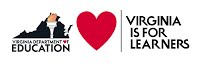 6. When being taught about cultures that predated the United States, specifically American Indians, do you think that you ever    became disinterested in the subject matter because only the past of cultures were discussed and not their current status?  Yes


 7. Is a history course best taught chronologically (timelines) or conceptually (big topics)? <11>>


 8. Prior to 2000, what is the most important event in history that you did not learn about in a social studies class? A combination of the two


 9.  Do you feel that the current civics or government courses left you with a strong understanding of the U.S government? It wasn’t that I didn’t learn it, but that it was taught wrong or with not enough information


10. Should there be a greater focus on political parties and politics in the Civics and Government courses? Political Parties, but not politics


11. Should voting rights:  history, conflict, triumphs, patterns and trends have a greater emphasis in Civics and Government courses? Yes
12. Should voting rights:  history, conflict, triumphs, patterns and trends have a greater emphasis in Civics and Government courses? Yes


13. Should social justice:  history, conflict, triumphs, patterns and trends have a greater emphasis in Civics and Government courses? Yes


14. Civics and Government courses would be more interesting if they included Opportunities to explore current events


15. Which of the following best describes how you feel geography and economics are represented in social studies classes It is separate and not connected


16. Geography courses should be an opportunity to explore diversity of people, places, and cultures


17. My economics education has been (check all that apply) limited to the stuff my teacher "had" to teach me, boring and unrelated
18. What do you think you need to know about economics? Only topics relevant to today

19. Did your social studies courses give you an opportunity to explore historical documents? No

20. Did the analysis of the historical documents help you to understand or make connections to modern history or just a connection to past events? No

21. Which of the following skills were you taught in your social studies classes?  (Check all that apply) Cause and Effect, Comparing and Contrasting, Recognizing Fact, Opinion, and Bias

22. What is the most repetitive topic in Virginia Social Studies classes Civil War

23. Find and Replace:  Which topic would you remove and what would you replace it with? Civil War should be replaced with anything else

24. What is necessary for a social studies class to be engaging and interesting for students Hands-on experience

25. Do you feel that the current civics or government courses left you with a strong understanding of global governments? <<28>>
HSS Review and Revision Student Advisory Committee Survey 

Record: 28

Which of the following best describes you? High School student (Grades 9 - 12)

Which of the following best describes you and your social studies experience? The last two answers combined

History 
In your school experience, which of the following topics do you feel are "over taught" or over emphasized Wars: American Revolution, Civil War, WWI, WWII, etc
If other, please explain 

In your school experience, describe one topic you feel has been overlooked. Oppression of minorities and groups of people around the world

What time period, place, or group of people in United States history did you find most  interesting to learn about? Current day and just generally unique groups of people around the world with unique culture

What time period, place, or group of people in World History history did you find most interesting to learn about? 

Was there ever a time that there was too much of a jump between time periods and you could not see the historical connection between them? Yes

If so, please describe it. AP WORLD the curriculum is so fast paced (which is fine) but it takes events out of context by skipping over valuable events and not putting the events in perspective
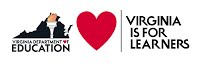 6. When being taught about cultures that predated the United States, specifically American Indians, do you think that you ever    became disinterested in the subject matter because only the past of cultures were discussed and not their current status?  Yes


 7. Is a history course best taught chronologically (timelines) or conceptually (big topics)? <11>>


 8. Prior to 2000, what is the most important event in history that you did not learn about in a social studies class? A combination of the two


 9.  Do you feel that the current civics or government courses left you with a strong understanding of the U.S government? 


10. Should there be a greater focus on political parties and politics in the Civics and Government courses? 


11. Should voting rights:  history, conflict, triumphs, patterns and trends have a greater emphasis in Civics and Government courses? Yes
12. Should voting rights:  history, conflict, triumphs, patterns and trends have a greater emphasis in Civics and Government courses? Yes


13. Should social justice:  history, conflict, triumphs, patterns and trends have a greater emphasis in Civics and Government courses? Yes


14. Civics and Government courses would be more interesting if they included All


15. Which of the following best describes how you feel geography and economics are represented in social studies classes It is separate and not connected


16. Geography courses should be A combination of all but with heavy emphasis on culture


17. My economics education has been (check all that apply) limited to the stuff my teacher "had" to teach me, connected to the history, government, and geography in various courses, helpful in preparing me for college or work after graduation
18. What do you think you need to know about economics? At least have an understanding of basic concepts but I would like to go much further with it

19. Did your social studies courses give you an opportunity to explore historical documents? More so in high school only

20. Did the analysis of the historical documents help you to understand or make connections to modern history or just a connection to past events? No

21. Which of the following skills were you taught in your social studies classes?  (Check all that apply) Cause and Effect, Connecting Past and Present, Comparing and Contrasting

22. What is the most repetitive topic in Virginia Social Studies classes War

23. Find and Replace:  Which topic would you remove and what would you replace it with? 

24. What is necessary for a social studies class to be engaging and interesting for students Interaction and relatability 

25. Do you feel that the current civics or government courses left you with a strong understanding of global governments? <<28>>
HSS Review and Revision Student Advisory Committee Survey 

Record: 29

Which of the following best describes you? High School student (Grades 9 - 12)

Which of the following best describes you and your social studies experience? “I wish the curriculum included plans/projects/discussion topics that forced students to have difficult discussions about controversial topics in history and today’s world.”

History 
In your school experience, which of the following topics do you feel are "over taught" or over emphasized Wars: American Revolution, Civil War, WWI, WWII, etc
If other, please explain 

In your school experience, describe one topic you feel has been overlooked. I feel like black history and women’s history is often overlooked. Both groups have made countless contributions to our current world yet students don’t have the opportunity to learn about them in the classroom. 

What time period, place, or group of people in United States history did you find most  interesting to learn about? I found the Progressive Era and the Civil Rights Movement/Era most interesting.

What time period, place, or group of people in World History history did you find most interesting to learn about? 

Was there ever a time that there was too much of a jump between time periods and you could not see the historical connection between them? No

If so, please describe it.
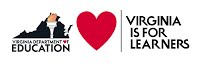 6. When being taught about cultures that predated the United States, specifically American Indians, do you think that you ever    became disinterested in the subject matter because only the past of cultures were discussed and not their current status?  Yes


 7. Is a history course best taught chronologically (timelines) or conceptually (big topics)? <11>>


 8. Prior to 2000, what is the most important event in history that you did not learn about in a social studies class? A combination of the two


 9.  Do you feel that the current civics or government courses left you with a strong understanding of the U.S government? 


10. Should there be a greater focus on political parties and politics in the Civics and Government courses? Politics


11. Should voting rights:  history, conflict, triumphs, patterns and trends have a greater emphasis in Civics and Government courses? Yes
12. Should voting rights:  history, conflict, triumphs, patterns and trends have a greater emphasis in Civics and Government courses? Yes


13. Should social justice:  history, conflict, triumphs, patterns and trends have a greater emphasis in Civics and Government courses? Yes


14. Civics and Government courses would be more interesting if they included Opportunities to DO real civic and advocacy work


15. Which of the following best describes how you feel geography and economics are represented in social studies classes It is separate and not connected


16. Geography courses should be more about the people, cultures, and lifestyles (past and current)


17. My economics education has been (check all that apply) limited to the stuff my teacher "had" to teach me, boring and unrelated
18. What do you think you need to know about economics? 

19. Did your social studies courses give you an opportunity to explore historical documents? Yes

20. Did the analysis of the historical documents help you to understand or make connections to modern history or just a connection to past events? Yes

21. Which of the following skills were you taught in your social studies classes?  (Check all that apply) Cause and Effect, Connecting Past and Present, Drawing Conclusions and Making Generalizations, Using a decision-making model, Constructing an argument and taking knowledgeable action, Comparing and Contrasting, Recognizing Fact, Opinion, and Bias, Critical thinking, Creative thinking, Collaboration, Communication, Citizenship

22. What is the most repetitive topic in Virginia Social Studies classes Revolutionary War and Civil War 

23. Find and Replace:  Which topic would you remove and what would you replace it with? 

24. What is necessary for a social studies class to be engaging and interesting for students 

25. Do you feel that the current civics or government courses left you with a strong understanding of global governments? <<28>>
HSS Review and Revision Student Advisory Committee Survey 

Record: 30

Which of the following best describes you? teacher

Which of the following best describes you and your social studies experience? “I wish the curriculum would talk more about the origins of a lot of conflicts that are present today (i.e. Palestinian conflict occurring right now).”

History 
In your school experience, which of the following topics do you feel are "over taught" or over emphasized Al History is important
If other, please explain Learning about various history events help to understand our society and how we should not make the same mistakes

In your school experience, describe one topic you feel has been overlooked. 

What time period, place, or group of people in United States history did you find most  interesting to learn about? 

What time period, place, or group of people in World History history did you find most interesting to learn about? 

Was there ever a time that there was too much of a jump between time periods and you could not see the historical connection between them? Maybe

If so, please describe it.
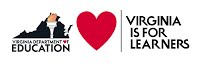 6. When being taught about cultures that predated the United States, specifically American Indians, do you think that you ever    became disinterested in the subject matter because only the past of cultures were discussed and not their current status?  No


 7. Is a history course best taught chronologically (timelines) or conceptually (big topics)? <11>>


 8. Prior to 2000, what is the most important event in history that you did not learn about in a social studies class? A combination of the two


 9.  Do you feel that the current civics or government courses left you with a strong understanding of the U.S government? 


10. Should there be a greater focus on political parties and politics in the Civics and Government courses? 


11. Should voting rights:  history, conflict, triumphs, patterns and trends have a greater emphasis in Civics and Government courses?
12. Should voting rights:  history, conflict, triumphs, patterns and trends have a greater emphasis in Civics and Government courses? 


13. Should social justice:  history, conflict, triumphs, patterns and trends have a greater emphasis in Civics and Government courses? 


14. Civics and Government courses would be more interesting if they included 


15. Which of the following best describes how you feel geography and economics are represented in social studies classes 


16. Geography courses should be 


17. My economics education has been (check all that apply)
18. What do you think you need to know about economics? 

19. Did your social studies courses give you an opportunity to explore historical documents? 

20. Did the analysis of the historical documents help you to understand or make connections to modern history or just a connection to past events? 

21. Which of the following skills were you taught in your social studies classes?  (Check all that apply) 

22. What is the most repetitive topic in Virginia Social Studies classes 

23. Find and Replace:  Which topic would you remove and what would you replace it with? 

24. What is necessary for a social studies class to be engaging and interesting for students 

25. Do you feel that the current civics or government courses left you with a strong understanding of global governments? <<28>>
HSS Review and Revision Student Advisory Committee Survey 

Record: 31

Which of the following best describes you? High School student (Grades 9 - 12)

Which of the following best describes you and your social studies experience? “I wish the curriculum included plans/projects/discussion topics that forced students to have difficult discussions about controversial topics in history and today’s world.”

History 
In your school experience, which of the following topics do you feel are "over taught" or over emphasized Wars: American Revolution, Civil War, WWI, WWII, etc
If other, please explain 

In your school experience, describe one topic you feel has been overlooked. How actually horrible America has been in terms of treatment of people who aren’t white Christians

What time period, place, or group of people in United States history did you find most  interesting to learn about? Native Americans and how peaceful they were until Europeans came to America. 

What time period, place, or group of people in World History history did you find most interesting to learn about? Asian countries and their way of life

Was there ever a time that there was too much of a jump between time periods and you could not see the historical connection between them? Maybe

If so, please describe it.
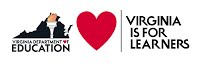 6. When being taught about cultures that predated the United States, specifically American Indians, do you think that you ever    became disinterested in the subject matter because only the past of cultures were discussed and not their current status?  Maybe


 7. Is a history course best taught chronologically (timelines) or conceptually (big topics)? <11>>


 8. Prior to 2000, what is the most important event in history that you did not learn about in a social studies class? A combination of the two


 9.  Do you feel that the current civics or government courses left you with a strong understanding of the U.S government? A lot of social justice issues like Woodstock and other major protests. 


10. Should there be a greater focus on political parties and politics in the Civics and Government courses? I think too much emphasis can do more harm than good. It would be better to teach about it from a non biased point of view and focus more on similarities rather than differences because there are a lot. 


11. Should voting rights:  history, conflict, triumphs, patterns and trends have a greater emphasis in Civics and Government courses? Yes
12. Should voting rights:  history, conflict, triumphs, patterns and trends have a greater emphasis in Civics and Government courses? Yes


13. Should social justice:  history, conflict, triumphs, patterns and trends have a greater emphasis in Civics and Government courses? Yes


14. Civics and Government courses would be more interesting if they included Opportunities to explore current events


15. Which of the following best describes how you feel geography and economics are represented in social studies classes A good balance with history and civics


16. Geography courses should be more about the people, cultures, and lifestyles (past and current)


17. My economics education has been (check all that apply) limited to the stuff my teacher "had" to teach me, boring and unrelated
18. What do you think you need to know about economics? More about how it’s applied and working in real life 

19. Did your social studies courses give you an opportunity to explore historical documents? More so in high school only

20. Did the analysis of the historical documents help you to understand or make connections to modern history or just a connection to past events? Yes

21. Which of the following skills were you taught in your social studies classes?  (Check all that apply) Cause and Effect, Connecting Past and Present, Drawing Conclusions and Making Generalizations, Constructing an argument and taking knowledgeable action, Comparing and Contrasting, Recognizing Fact, Opinion, and Bias, Critical thinking, Creative thinking, Collaboration, Communication, Citizenship

22. What is the most repetitive topic in Virginia Social Studies classes Wars

23. Find and Replace:  Which topic would you remove and what would you replace it with? I would remove a lot of the emphasis on the timeline of wars and replace it with more of the actual causes and motivations behind them

24. What is necessary for a social studies class to be engaging and interesting for students It’s so important for us to know what actually happened. I think there’s a lot of sugar coating to make certain people or countries look better or not as bad. This is harmful because it refuses to acknowledge that there are/have been some really horrible people making decisions about things they shouldn’t be able to make decisions about. It’s also important for us to recognize patterns and topics in real life so we can be more aware and involved. 

25. Do you feel that the current civics or government courses left you with a strong understanding of global governments? <<28>>
HSS Review and Revision Student Advisory Committee Survey 

Record: 32

Which of the following best describes you? High School student (Grades 9 - 12)

Which of the following best describes you and your social studies experience? "I wish there was a much heavier emphasis on global history as opposed to American history. I feel as though I was underprepared for college level world studies and world geography.”

History 
In your school experience, which of the following topics do you feel are "over taught" or over emphasized Wars: American Revolution, Civil War, WWI, WWII, etc
If other, please explain 

In your school experience, describe one topic you feel has been overlooked. African history other than just slavery. 

What time period, place, or group of people in United States history did you find most  interesting to learn about? Nothing

What time period, place, or group of people in World History history did you find most interesting to learn about? African history and their early technological advancements. 

Was there ever a time that there was too much of a jump between time periods and you could not see the historical connection between them? Yes

If so, please describe it. We briefly went over the Triangle trade then jumped straight into the American Revolution for the 3rd time in a row that I have been in high school
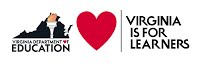 6. When being taught about cultures that predated the United States, specifically American Indians, do you think that you ever    became disinterested in the subject matter because only the past of cultures were discussed and not their current status?  Yes


 7. Is a history course best taught chronologically (timelines) or conceptually (big topics)? <11>>


 8. Prior to 2000, what is the most important event in history that you did not learn about in a social studies class? Conceptually


 9.  Do you feel that the current civics or government courses left you with a strong understanding of the U.S government? African Migration and how everything started from Africa and the different changes that people went through after their migration to their respective area. 


10. Should there be a greater focus on political parties and politics in the Civics and Government courses? Yes


11. Should voting rights:  history, conflict, triumphs, patterns and trends have a greater emphasis in Civics and Government courses? Yes
12. Should voting rights:  history, conflict, triumphs, patterns and trends have a greater emphasis in Civics and Government courses? Yes


13. Should social justice:  history, conflict, triumphs, patterns and trends have a greater emphasis in Civics and Government courses? Yes


14. Civics and Government courses would be more interesting if they included Opportunities to DO real civic and advocacy work


15. Which of the following best describes how you feel geography and economics are represented in social studies classes It is separate and not connected


16. Geography courses should be an opportunity to explore diversity of people, places, and cultures


17. My economics education has been (check all that apply) limited to the stuff my teacher "had" to teach me, boring and unrelated
18. What do you think you need to know about economics? All of the basic skills needed to survive in life after college and how to read stocks and the foreign exchange market. 

19. Did your social studies courses give you an opportunity to explore historical documents? More so in high school only

20. Did the analysis of the historical documents help you to understand or make connections to modern history or just a connection to past events? No

21. Which of the following skills were you taught in your social studies classes?  (Check all that apply) Cause and Effect, Using a decision-making model, Comparing and Contrasting

22. What is the most repetitive topic in Virginia Social Studies classes American Revolution 

23. Find and Replace:  Which topic would you remove and what would you replace it with? I would remove the American Revolution and replace it with early African advancements and how they affect us today or how they’ve been upgraded since their original use. 

24. What is necessary for a social studies class to be engaging and interesting for students Make connected to the real world and how this affects us and stop talking so much about old dead people and how there are people now making great advancements. 

25. Do you feel that the current civics or government courses left you with a strong understanding of global governments? <<28>>
HSS Review and Revision Student Advisory Committee Survey 

Record: 33

Which of the following best describes you? High School student (Grades 9 - 12)

Which of the following best describes you and your social studies experience? “I wish the curriculum included plans/projects/discussion topics that forced students to have difficult discussions about controversial topics in history and today’s world.”

History 
In your school experience, which of the following topics do you feel are "over taught" or over emphasized Wars: American Revolution, Civil War, WWI, WWII, etc
If other, please explain 

In your school experience, describe one topic you feel has been overlooked. At least in world history, we completely look over the history on indigenous people before the west started to colonize the world.

What time period, place, or group of people in United States history did you find most  interesting to learn about? indigenous peoples and the cold war 

What time period, place, or group of people in World History history did you find most interesting to learn about? 

Was there ever a time that there was too much of a jump between time periods and you could not see the historical connection between them? Maybe

If so, please describe it.
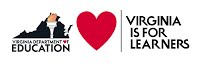 6. When being taught about cultures that predated the United States, specifically American Indians, do you think that you ever    became disinterested in the subject matter because only the past of cultures were discussed and not their current status?  Yes


 7. Is a history course best taught chronologically (timelines) or conceptually (big topics)? <11>>


 8. Prior to 2000, what is the most important event in history that you did not learn about in a social studies class? A combination of the two


 9.  Do you feel that the current civics or government courses left you with a strong understanding of the U.S government? 


10. Should there be a greater focus on political parties and politics in the Civics and Government courses? 


11. Should voting rights:  history, conflict, triumphs, patterns and trends have a greater emphasis in Civics and Government courses? Yes
12. Should voting rights:  history, conflict, triumphs, patterns and trends have a greater emphasis in Civics and Government courses? Yes


13. Should social justice:  history, conflict, triumphs, patterns and trends have a greater emphasis in Civics and Government courses? Yes


14. Civics and Government courses would be more interesting if they included Opportunities to explore current events


15. Which of the following best describes how you feel geography and economics are represented in social studies classes 


16. Geography courses should be more about the people, cultures, and lifestyles (past and current)


17. My economics education has been (check all that apply) limited to the stuff my teacher "had" to teach me
18. What do you think you need to know about economics? 

19. Did your social studies courses give you an opportunity to explore historical documents? More so in high school only

20. Did the analysis of the historical documents help you to understand or make connections to modern history or just a connection to past events? No

21. Which of the following skills were you taught in your social studies classes?  (Check all that apply) 

22. What is the most repetitive topic in Virginia Social Studies classes American revolution 

23. Find and Replace:  Which topic would you remove and what would you replace it with? 

24. What is necessary for a social studies class to be engaging and interesting for students Having a good understanding in history can help students understand current events.

25. Do you feel that the current civics or government courses left you with a strong understanding of global governments? <<28>>
HSS Review and Revision Student Advisory Committee Survey 

Record: 34

Which of the following best describes you? High School student (Grades 9 - 12)

Which of the following best describes you and your social studies experience? “I wish the curriculum would talk more about the origins of a lot of conflicts that are present today (i.e. Palestinian conflict occurring right now).”

History 
In your school experience, which of the following topics do you feel are "over taught" or over emphasized Specific stories of a few
If other, please explain 

In your school experience, describe one topic you feel has been overlooked. No specific historical topics were ignored, but I feel like the impact of those topics on today's society was rarely discussed.

What time period, place, or group of people in United States history did you find most  interesting to learn about? The Industrial Revolution

What time period, place, or group of people in World History history did you find most interesting to learn about? World War 2

Was there ever a time that there was too much of a jump between time periods and you could not see the historical connection between them? No

If so, please describe it.
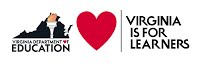 6. When being taught about cultures that predated the United States, specifically American Indians, do you think that you ever    became disinterested in the subject matter because only the past of cultures were discussed and not their current status?  Yes


 7. Is a history course best taught chronologically (timelines) or conceptually (big topics)? <11>>


 8. Prior to 2000, what is the most important event in history that you did not learn about in a social studies class? A combination of the two


 9.  Do you feel that the current civics or government courses left you with a strong understanding of the U.S government? Of the events that I was not taught about, I would say Watergate.


10. Should there be a greater focus on political parties and politics in the Civics and Government courses? Political Parties, but not politics


11. Should voting rights:  history, conflict, triumphs, patterns and trends have a greater emphasis in Civics and Government courses? Yes
12. Should voting rights:  history, conflict, triumphs, patterns and trends have a greater emphasis in Civics and Government courses? Yes


13. Should social justice:  history, conflict, triumphs, patterns and trends have a greater emphasis in Civics and Government courses? Yes


14. Civics and Government courses would be more interesting if they included Connections between systems and current events (law-making process and examples of legislation in real time)


15. Which of the following best describes how you feel geography and economics are represented in social studies classes I am able to see how geography and economics influences history and government


16. Geography courses should be more about the people, cultures, and lifestyles (past and current)


17. My economics education has been (check all that apply) limited to the stuff my teacher "had" to teach me, helpful in preparing me for college or work after graduation
18. What do you think you need to know about economics? Of the things that economics did not teach me, I would say that I think I need to know how economics affects government policy.

19. Did your social studies courses give you an opportunity to explore historical documents? Yes

20. Did the analysis of the historical documents help you to understand or make connections to modern history or just a connection to past events? No

21. Which of the following skills were you taught in your social studies classes?  (Check all that apply) Cause and Effect, Drawing Conclusions and Making Generalizations, Comparing and Contrasting, Recognizing Fact, Opinion, and Bias, Critical thinking, Creative thinking, Collaboration, Communication, Citizenship

22. What is the most repetitive topic in Virginia Social Studies classes Jamestown and other early settlements

23. Find and Replace:  Which topic would you remove and what would you replace it with? There are no topics that I would outright

24. What is necessary for a social studies class to be engaging and interesting for students I think the most important thing is for the teacher to persistently reinforce the connection of everything that is being taught to present times.

25. Do you feel that the current civics or government courses left you with a strong understanding of global governments? <<28>>
HSS Review and Revision Student Advisory Committee Survey 

Record: 35

Which of the following best describes you? High School student (Grades 9 - 12)

Which of the following best describes you and your social studies experience? It makes me wonder and want to know more

History 
In your school experience, which of the following topics do you feel are "over taught" or over emphasized Exploration, Colonial America, Westward Expansion, Industrial Revolution, Great Depression,  Civil Rights Movement
If other, please explain 

In your school experience, describe one topic you feel has been overlooked. Decolonization of Africa and Asia and its Lasting Effects 

What time period, place, or group of people in United States history did you find most  interesting to learn about? Black Wallstreet 

What time period, place, or group of people in World History history did you find most interesting to learn about? Native Americans 

Was there ever a time that there was too much of a jump between time periods and you could not see the historical connection between them? No

If so, please describe it.
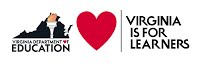 6. When being taught about cultures that predated the United States, specifically American Indians, do you think that you ever    became disinterested in the subject matter because only the past of cultures were discussed and not their current status?  Yes


 7. Is a history course best taught chronologically (timelines) or conceptually (big topics)? <11>>


 8. Prior to 2000, what is the most important event in history that you did not learn about in a social studies class? Conceptually


 9.  Do you feel that the current civics or government courses left you with a strong understanding of the U.S government? Black Wallstreet 


10. Should there be a greater focus on political parties and politics in the Civics and Government courses? Yes


11. Should voting rights:  history, conflict, triumphs, patterns and trends have a greater emphasis in Civics and Government courses? Yes
12. Should voting rights:  history, conflict, triumphs, patterns and trends have a greater emphasis in Civics and Government courses? Yes


13. Should social justice:  history, conflict, triumphs, patterns and trends have a greater emphasis in Civics and Government courses? Yes


14. Civics and Government courses would be more interesting if they included Opportunities to explore current events


15. Which of the following best describes how you feel geography and economics are represented in social studies classes A good balance with history and civics


16. Geography courses should be an opportunity to explore diversity of people, places, and cultures


17. My economics education has been (check all that apply) limited to the stuff my teacher "had" to teach me
18. What do you think you need to know about economics? Different economic systems across the world 

19. Did your social studies courses give you an opportunity to explore historical documents? More so in high school only

20. Did the analysis of the historical documents help you to understand or make connections to modern history or just a connection to past events? More so in high school only

21. Which of the following skills were you taught in your social studies classes?  (Check all that apply) Cause and Effect, Connecting Past and Present, Drawing Conclusions and Making Generalizations, Recognizing Fact, Opinion, and Bias, Critical thinking, Creative thinking, Collaboration, Communication, Citizenship

22. What is the most repetitive topic in Virginia Social Studies classes Civil War

23. Find and Replace:  Which topic would you remove and what would you replace it with? The lives of different influential Black Americans besides Fredrick Douglass 

24. What is necessary for a social studies class to be engaging and interesting for students For teachers to aid students in drawing similarities between the past and present and ways we can improve 

25. Do you feel that the current civics or government courses left you with a strong understanding of global governments? <<28>>
HSS Review and Revision Student Advisory Committee Survey 

Record: 36

Which of the following best describes you? Middle School student (Grades 6 - 8)

Which of the following best describes you and your social studies experience? Yes!  I love that subject

History 
In your school experience, which of the following topics do you feel are "over taught" or over emphasized Exploration, Colonial America, Westward Expansion, Industrial Revolution, Great Depression,  Civil Rights Movement
If other, please explain 

In your school experience, describe one topic you feel has been overlooked. i can’t think of anything 

What time period, place, or group of people in United States history did you find most  interesting to learn about? I personally liked learning about the holocaust and the civil rights movement.

What time period, place, or group of people in World History history did you find most interesting to learn about? 

Was there ever a time that there was too much of a jump between time periods and you could not see the historical connection between them? Maybe

If so, please describe it.
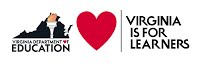 6. When being taught about cultures that predated the United States, specifically American Indians, do you think that you ever    became disinterested in the subject matter because only the past of cultures were discussed and not their current status?  No


 7. Is a history course best taught chronologically (timelines) or conceptually (big topics)? <11>>


 8. Prior to 2000, what is the most important event in history that you did not learn about in a social studies class? Chronologically


 9.  Do you feel that the current civics or government courses left you with a strong understanding of the U.S government? The 1970s.. like the gas shortage and everything happening in russia.


10. Should there be a greater focus on political parties and politics in the Civics and Government courses? Yes


11. Should voting rights:  history, conflict, triumphs, patterns and trends have a greater emphasis in Civics and Government courses? Yes
12. Should voting rights:  history, conflict, triumphs, patterns and trends have a greater emphasis in Civics and Government courses? Yes


13. Should social justice:  history, conflict, triumphs, patterns and trends have a greater emphasis in Civics and Government courses? Yes


14. Civics and Government courses would be more interesting if they included Opportunities to DO real civic and advocacy work


15. Which of the following best describes how you feel geography and economics are represented in social studies classes A good balance with history and civics


16. Geography courses should be more about the location of continents, countries, capitals, landmarks, regions, and identification of the physical geography


17. My economics education has been (check all that apply)
18. What do you think you need to know about economics? I’m not sure. 

19. Did your social studies courses give you an opportunity to explore historical documents? Yes

20. Did the analysis of the historical documents help you to understand or make connections to modern history or just a connection to past events? Yes

21. Which of the following skills were you taught in your social studies classes?  (Check all that apply) Cause and Effect, Connecting Past and Present, Drawing Conclusions and Making Generalizations, Using a decision-making model, Constructing an argument and taking knowledgeable action, Comparing and Contrasting, Recognizing Fact, Opinion, and Bias, Critical thinking, Creative thinking, Collaboration, Communication, Citizenship

22. What is the most repetitive topic in Virginia Social Studies classes I feel like teachers talk about the oregon trial and people moving to the west a lot.. maybe that’s me 

23. Find and Replace:  Which topic would you remove and what would you replace it with? I can’t think of anything 

24. What is necessary for a social studies class to be engaging and interesting for students hands on projects rather than just essays and stuff like that 

25. Do you feel that the current civics or government courses left you with a strong understanding of global governments? <<28>>
HSS Review and Revision Student Advisory Committee Survey 

Record: 37

Which of the following best describes you? High School student (Grades 9 - 12)

Which of the following best describes you and your social studies experience? "I wish there was a much heavier emphasis on global history as opposed to American history. I feel as though I was underprepared for college level world studies and world geography.”

History 
In your school experience, which of the following topics do you feel are "over taught" or over emphasized Wars: American Revolution, Civil War, WWI, WWII, etc
If other, please explain 

In your school experience, describe one topic you feel has been overlooked. The history and perspectives of the indigenous communities in countries around the world 

What time period, place, or group of people in United States history did you find most  interesting to learn about? Native Americans 

What time period, place, or group of people in World History history did you find most interesting to learn about? Ancient civilizations 

Was there ever a time that there was too much of a jump between time periods and you could not see the historical connection between them? No

If so, please describe it.
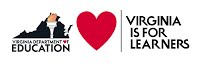 6. When being taught about cultures that predated the United States, specifically American Indians, do you think that you ever    became disinterested in the subject matter because only the past of cultures were discussed and not their current status?  Yes


 7. Is a history course best taught chronologically (timelines) or conceptually (big topics)? <11>>


 8. Prior to 2000, what is the most important event in history that you did not learn about in a social studies class? Chronologically


 9.  Do you feel that the current civics or government courses left you with a strong understanding of the U.S government? Salem witch trials 


10. Should there be a greater focus on political parties and politics in the Civics and Government courses? Yes


11. Should voting rights:  history, conflict, triumphs, patterns and trends have a greater emphasis in Civics and Government courses? Yes
12. Should voting rights:  history, conflict, triumphs, patterns and trends have a greater emphasis in Civics and Government courses? Yes


13. Should social justice:  history, conflict, triumphs, patterns and trends have a greater emphasis in Civics and Government courses? Yes


14. Civics and Government courses would be more interesting if they included Opportunities to explore current events


15. Which of the following best describes how you feel geography and economics are represented in social studies classes My social studies courses are only about history and government


16. Geography courses should be more about the people, cultures, and lifestyles (past and current)


17. My economics education has been (check all that apply) limited to the stuff my teacher "had" to teach me
18. What do you think you need to know about economics? I haven’t been taught almost anything about it in history classes so how should I know 

19. Did your social studies courses give you an opportunity to explore historical documents? Yes

20. Did the analysis of the historical documents help you to understand or make connections to modern history or just a connection to past events? Yes

21. Which of the following skills were you taught in your social studies classes?  (Check all that apply) Cause and Effect, Drawing Conclusions and Making Generalizations, Comparing and Contrasting, Recognizing Fact, Opinion, and Bias, Critical thinking, Creative thinking, Collaboration, Communication, Citizenship

22. What is the most repetitive topic in Virginia Social Studies classes Wars 

23. Find and Replace:  Which topic would you remove and what would you replace it with? I would remove the biased information about the native Americans and slavery that is given by white men and replace it with real truths from Native American and African sources 

24. What is necessary for a social studies class to be engaging and interesting for students Because it is important to know the history of your country and your world and how it works and if it’s not interesting no one is going to pay attention 

25. Do you feel that the current civics or government courses left you with a strong understanding of global governments? <<28>>
HSS Review and Revision Student Advisory Committee Survey 

Record: 38

Which of the following best describes you? High School student (Grades 9 - 12)

Which of the following best describes you and your social studies experience? "Why do we learn the same events every year (i.e. the Civil War) with little change in nuance or perspective?

History 
In your school experience, which of the following topics do you feel are "over taught" or over emphasized Wars: American Revolution, Civil War, WWI, WWII, etc
If other, please explain 

In your school experience, describe one topic you feel has been overlooked. 

What time period, place, or group of people in United States history did you find most  interesting to learn about? 1920sand30s

What time period, place, or group of people in World History history did you find most interesting to learn about? 

Was there ever a time that there was too much of a jump between time periods and you could not see the historical connection between them? 

If so, please describe it.
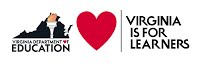 6. When being taught about cultures that predated the United States, specifically American Indians, do you think that you ever    became disinterested in the subject matter because only the past of cultures were discussed and not their current status?  


 7. Is a history course best taught chronologically (timelines) or conceptually (big topics)? <11>>


 8. Prior to 2000, what is the most important event in history that you did not learn about in a social studies class? A combination of the two


 9.  Do you feel that the current civics or government courses left you with a strong understanding of the U.S government? 


10. Should there be a greater focus on political parties and politics in the Civics and Government courses? No


11. Should voting rights:  history, conflict, triumphs, patterns and trends have a greater emphasis in Civics and Government courses?
12. Should voting rights:  history, conflict, triumphs, patterns and trends have a greater emphasis in Civics and Government courses? 


13. Should social justice:  history, conflict, triumphs, patterns and trends have a greater emphasis in Civics and Government courses? 


14. Civics and Government courses would be more interesting if they included 


15. Which of the following best describes how you feel geography and economics are represented in social studies classes 


16. Geography courses should be 


17. My economics education has been (check all that apply)
18. What do you think you need to know about economics? 

19. Did your social studies courses give you an opportunity to explore historical documents? 

20. Did the analysis of the historical documents help you to understand or make connections to modern history or just a connection to past events? 

21. Which of the following skills were you taught in your social studies classes?  (Check all that apply) 

22. What is the most repetitive topic in Virginia Social Studies classes 

23. Find and Replace:  Which topic would you remove and what would you replace it with? 

24. What is necessary for a social studies class to be engaging and interesting for students 

25. Do you feel that the current civics or government courses left you with a strong understanding of global governments? <<28>>
HSS Review and Revision Student Advisory Committee Survey 

Record: 39

Which of the following best describes you? High School student (Grades 9 - 12)

Which of the following best describes you and your social studies experience? "I wish there was a much heavier emphasis on global history as opposed to American history. I feel as though I was underprepared for college level world studies and world geography.”

History 
In your school experience, which of the following topics do you feel are "over taught" or over emphasized Exploration, Colonial America, Westward Expansion, Industrial Revolution, Great Depression,  Civil Rights Movement
If other, please explain 

In your school experience, describe one topic you feel has been overlooked. I feel like Asian American civil rights movements are overlooked in US history, because I knew it eventually happened but I don’t actually know any of the events that occurred to achieve them. I also feel like history that focuses on Africa is rushed through so I don’t really get to absorb any information.

What time period, place, or group of people in United States history did you find most  interesting to learn about? 1960’s-1980’s cultural and social mobility

What time period, place, or group of people in World History history did you find most interesting to learn about? 

Was there ever a time that there was too much of a jump between time periods and you could not see the historical connection between them? Yes

If so, please describe it. Anywhere from the 1600-1800 I feel like are blurred together, especially if there is less emphasis on certain countries so it makes them seem irrelevant.
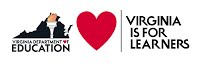 6. When being taught about cultures that predated the United States, specifically American Indians, do you think that you ever    became disinterested in the subject matter because only the past of cultures were discussed and not their current status?  No


 7. Is a history course best taught chronologically (timelines) or conceptually (big topics)? <11>>


 8. Prior to 2000, what is the most important event in history that you did not learn about in a social studies class? A combination of the two


 9.  Do you feel that the current civics or government courses left you with a strong understanding of the U.S government? Asian American civil rights movements, little emphasis on Stonewall riots too


10. Should there be a greater focus on political parties and politics in the Civics and Government courses? 


11. Should voting rights:  history, conflict, triumphs, patterns and trends have a greater emphasis in Civics and Government courses?
12. Should voting rights:  history, conflict, triumphs, patterns and trends have a greater emphasis in Civics and Government courses? 


13. Should social justice:  history, conflict, triumphs, patterns and trends have a greater emphasis in Civics and Government courses? 


14. Civics and Government courses would be more interesting if they included 


15. Which of the following best describes how you feel geography and economics are represented in social studies classes 


16. Geography courses should be 


17. My economics education has been (check all that apply)
18. What do you think you need to know about economics? 

19. Did your social studies courses give you an opportunity to explore historical documents? Yes

20. Did the analysis of the historical documents help you to understand or make connections to modern history or just a connection to past events? No

21. Which of the following skills were you taught in your social studies classes?  (Check all that apply) Cause and Effect, Connecting Past and Present, Comparing and Contrasting

22. What is the most repetitive topic in Virginia Social Studies classes 

23. Find and Replace:  Which topic would you remove and what would you replace it with? 

24. What is necessary for a social studies class to be engaging and interesting for students 

25. Do you feel that the current civics or government courses left you with a strong understanding of global governments? <<28>>
HSS Review and Revision Student Advisory Committee Survey 

Record: 40

Which of the following best describes you? High School student (Grades 9 - 12)

Which of the following best describes you and your social studies experience? “I wish the curriculum included plans/projects/discussion topics that forced students to have difficult discussions about controversial topics in history and today’s world.”

History 
In your school experience, which of the following topics do you feel are "over taught" or over emphasized Exploration, Colonial America, Westward Expansion, Industrial Revolution, Great Depression,  Civil Rights Movement
If other, please explain 

In your school experience, describe one topic you feel has been overlooked. Really anytime after ww2 

What time period, place, or group of people in United States history did you find most  interesting to learn about? 1950-1960s

What time period, place, or group of people in World History history did you find most interesting to learn about? French Revolution

Was there ever a time that there was too much of a jump between time periods and you could not see the historical connection between them? Yes

If so, please describe it. The change in dynasties In china
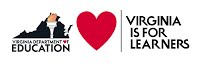 6. When being taught about cultures that predated the United States, specifically American Indians, do you think that you ever    became disinterested in the subject matter because only the past of cultures were discussed and not their current status?  Yes


 7. Is a history course best taught chronologically (timelines) or conceptually (big topics)? <11>>


 8. Prior to 2000, what is the most important event in history that you did not learn about in a social studies class? A combination of the two


 9.  Do you feel that the current civics or government courses left you with a strong understanding of the U.S government? Vietnam


10. Should there be a greater focus on political parties and politics in the Civics and Government courses? Yes


11. Should voting rights:  history, conflict, triumphs, patterns and trends have a greater emphasis in Civics and Government courses? Yes
12. Should voting rights:  history, conflict, triumphs, patterns and trends have a greater emphasis in Civics and Government courses? Yes


13. Should social justice:  history, conflict, triumphs, patterns and trends have a greater emphasis in Civics and Government courses? Yes


14. Civics and Government courses would be more interesting if they included Opportunities to DO real civic and advocacy work


15. Which of the following best describes how you feel geography and economics are represented in social studies classes I am able to see how geography and economics influences history and government


16. Geography courses should be more about the people, cultures, and lifestyles (past and current)


17. My economics education has been (check all that apply) connected to the history, government, and geography in various courses
18. What do you think you need to know about economics? 

19. Did your social studies courses give you an opportunity to explore historical documents? More so in high school only

20. Did the analysis of the historical documents help you to understand or make connections to modern history or just a connection to past events? More so in high school only

21. Which of the following skills were you taught in your social studies classes?  (Check all that apply) Cause and Effect, Connecting Past and Present, Drawing Conclusions and Making Generalizations, Using a decision-making model, Constructing an argument and taking knowledgeable action, Comparing and Contrasting, Recognizing Fact, Opinion, and Bias, Critical thinking, Creative thinking, Collaboration, Communication, Citizenship

22. What is the most repetitive topic in Virginia Social Studies classes World war 2

23. Find and Replace:  Which topic would you remove and what would you replace it with? Pre colonization should be replaced with modern America

24. What is necessary for a social studies class to be engaging and interesting for students Class debates and discussion 

25. Do you feel that the current civics or government courses left you with a strong understanding of global governments? <<28>>
HSS Review and Revision Student Advisory Committee Survey 

Record: 41

Which of the following best describes you? High School student (Grades 9 - 12)

Which of the following best describes you and your social studies experience? "I wish there was a much heavier emphasis on global history as opposed to American history. I feel as though I was underprepared for college level world studies and world geography.”

History 
In your school experience, which of the following topics do you feel are "over taught" or over emphasized Specific stories of a few
If other, please explain 

In your school experience, describe one topic you feel has been overlooked. Everything in the more recent middle east, asia and south america 

What time period, place, or group of people in United States history did you find most  interesting to learn about? Early American Politics 

What time period, place, or group of people in World History history did you find most interesting to learn about? French Revolution 

Was there ever a time that there was too much of a jump between time periods and you could not see the historical connection between them? No

If so, please describe it.
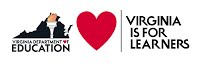 6. When being taught about cultures that predated the United States, specifically American Indians, do you think that you ever    became disinterested in the subject matter because only the past of cultures were discussed and not their current status?  Yes


 7. Is a history course best taught chronologically (timelines) or conceptually (big topics)? <11>>


 8. Prior to 2000, what is the most important event in history that you did not learn about in a social studies class? A combination of the two


 9.  Do you feel that the current civics or government courses left you with a strong understanding of the U.S government? Russian Revolution, i’ve never learned about it, but it impacts America to this day


10. Should there be a greater focus on political parties and politics in the Civics and Government courses? Yes


11. Should voting rights:  history, conflict, triumphs, patterns and trends have a greater emphasis in Civics and Government courses? It should remain just in history courses
12. Should voting rights:  history, conflict, triumphs, patterns and trends have a greater emphasis in Civics and Government courses? It should remain just in history courses


13. Should social justice:  history, conflict, triumphs, patterns and trends have a greater emphasis in Civics and Government courses? Yes


14. Civics and Government courses would be more interesting if they included Opportunities to speak and interact with elected and appointed officials


15. Which of the following best describes how you feel geography and economics are represented in social studies classes A good balance with history and civics


16. Geography courses should be more about the people, cultures, and lifestyles (past and current)


17. My economics education has been (check all that apply) limited to the stuff my teacher "had" to teach me, boring and unrelated
18. What do you think you need to know about economics? taxes and how the deficit impacts the American lifestyle 

19. Did your social studies courses give you an opportunity to explore historical documents? Yes

20. Did the analysis of the historical documents help you to understand or make connections to modern history or just a connection to past events? Yes

21. Which of the following skills were you taught in your social studies classes?  (Check all that apply) Critical thinking, Creative thinking, Collaboration, Communication, Citizenship

22. What is the most repetitive topic in Virginia Social Studies classes Civil war and rev war 

23. Find and Replace:  Which topic would you remove and what would you replace it with? 

24. What is necessary for a social studies class to be engaging and interesting for students More discussion 

25. Do you feel that the current civics or government courses left you with a strong understanding of global governments? <<28>>
HSS Review and Revision Student Advisory Committee Survey 

Record: 42

Which of the following best describes you? High School student (Grades 9 - 12)

Which of the following best describes you and your social studies experience? "Why do we learn the same events every year (i.e. the Civil War) with little change in nuance or perspective?

History 
In your school experience, which of the following topics do you feel are "over taught" or over emphasized Wars: American Revolution, Civil War, WWI, WWII, etc
If other, please explain 

In your school experience, describe one topic you feel has been overlooked. the fight for lgbtqia+ rights

What time period, place, or group of people in United States history did you find most  interesting to learn about? the civil rights era 

What time period, place, or group of people in World History history did you find most interesting to learn about? salem witch trials 

Was there ever a time that there was too much of a jump between time periods and you could not see the historical connection between them? Maybe

If so, please describe it.
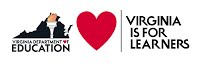 6. When being taught about cultures that predated the United States, specifically American Indians, do you think that you ever    became disinterested in the subject matter because only the past of cultures were discussed and not their current status?  Maybe


 7. Is a history course best taught chronologically (timelines) or conceptually (big topics)? <11>>


 8. Prior to 2000, what is the most important event in history that you did not learn about in a social studies class? Conceptually


 9.  Do you feel that the current civics or government courses left you with a strong understanding of the U.S government? 


10. Should there be a greater focus on political parties and politics in the Civics and Government courses? Yes


11. Should voting rights:  history, conflict, triumphs, patterns and trends have a greater emphasis in Civics and Government courses? Yes
12. Should voting rights:  history, conflict, triumphs, patterns and trends have a greater emphasis in Civics and Government courses? Yes


13. Should social justice:  history, conflict, triumphs, patterns and trends have a greater emphasis in Civics and Government courses? Yes


14. Civics and Government courses would be more interesting if they included Connections between systems and current events (law-making process and examples of legislation in real time)


15. Which of the following best describes how you feel geography and economics are represented in social studies classes My social studies courses are only about history and government


16. Geography courses should be an opportunity to explore diversity of people, places, and cultures


17. My economics education has been (check all that apply) limited to the stuff my teacher "had" to teach me, boring and unrelated
18. What do you think you need to know about economics? how taxes work 

19. Did your social studies courses give you an opportunity to explore historical documents? More so in high school only

20. Did the analysis of the historical documents help you to understand or make connections to modern history or just a connection to past events? No

21. Which of the following skills were you taught in your social studies classes?  (Check all that apply) Cause and Effect, Comparing and Contrasting

22. What is the most repetitive topic in Virginia Social Studies classes wars of any kind 

23. Find and Replace:  Which topic would you remove and what would you replace it with? 

24. What is necessary for a social studies class to be engaging and interesting for students making it include all sides of history 

25. Do you feel that the current civics or government courses left you with a strong understanding of global governments? <<28>>
HSS Review and Revision Student Advisory Committee Survey 

Record: 43

Which of the following best describes you? High School student (Grades 9 - 12)

Which of the following best describes you and your social studies experience? "Why do we learn the same events every year (i.e. the Civil War) with little change in nuance or perspective?

History 
In your school experience, which of the following topics do you feel are "over taught" or over emphasized Wars: American Revolution, Civil War, WWI, WWII, etc
If other, please explain 

In your school experience, describe one topic you feel has been overlooked. The history of minorities in America, not just the civil rights movement 

What time period, place, or group of people in United States history did you find most  interesting to learn about? 1900’s 

What time period, place, or group of people in World History history did you find most interesting to learn about? Ancient cultures 

Was there ever a time that there was too much of a jump between time periods and you could not see the historical connection between them? Yes

If so, please describe it. The sequence of events from the revolutionary war to civil war basically
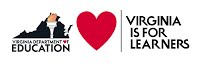 6. When being taught about cultures that predated the United States, specifically American Indians, do you think that you ever    became disinterested in the subject matter because only the past of cultures were discussed and not their current status?  Maybe


 7. Is a history course best taught chronologically (timelines) or conceptually (big topics)? <11>>


 8. Prior to 2000, what is the most important event in history that you did not learn about in a social studies class? Chronologically


 9.  Do you feel that the current civics or government courses left you with a strong understanding of the U.S government? Stonewall riots 


10. Should there be a greater focus on political parties and politics in the Civics and Government courses? Politics


11. Should voting rights:  history, conflict, triumphs, patterns and trends have a greater emphasis in Civics and Government courses? Yes
12. Should voting rights:  history, conflict, triumphs, patterns and trends have a greater emphasis in Civics and Government courses? Yes


13. Should social justice:  history, conflict, triumphs, patterns and trends have a greater emphasis in Civics and Government courses? Yes


14. Civics and Government courses would be more interesting if they included Connections between systems and current events (law-making process and examples of legislation in real time)


15. Which of the following best describes how you feel geography and economics are represented in social studies classes My social studies courses are only about history and government


16. Geography courses should be more about the people, cultures, and lifestyles (past and current)


17. My economics education has been (check all that apply) limited to the stuff my teacher "had" to teach me, an opportunity to explore real life situations
18. What do you think you need to know about economics? 

19. Did your social studies courses give you an opportunity to explore historical documents? Yes

20. Did the analysis of the historical documents help you to understand or make connections to modern history or just a connection to past events? Yes

21. Which of the following skills were you taught in your social studies classes?  (Check all that apply) Drawing Conclusions and Making Generalizations, Constructing an argument and taking knowledgeable action, Comparing and Contrasting, Recognizing Fact, Opinion, and Bias

22. What is the most repetitive topic in Virginia Social Studies classes Revolutionary war 

23. Find and Replace:  Which topic would you remove and what would you replace it with? 

24. What is necessary for a social studies class to be engaging and interesting for students Enthusiastic teachers who really really know the materials 

25. Do you feel that the current civics or government courses left you with a strong understanding of global governments? <<28>>
HSS Review and Revision Student Advisory Committee Survey 

Record: 44

Which of the following best describes you? High School student (Grades 9 - 12)

Which of the following best describes you and your social studies experience? “I wish the curriculum included plans/projects/discussion topics that forced students to have difficult discussions about controversial topics in history and today’s world.”

History 
In your school experience, which of the following topics do you feel are "over taught" or over emphasized Specific stories of a few
If other, please explain 

In your school experience, describe one topic you feel has been overlooked.  the inaccuracy/bias in history that is often overlooked that teachers students a misrepresented series of events

What time period, place, or group of people in United States history did you find most  interesting to learn about? 

What time period, place, or group of people in World History history did you find most interesting to learn about? Aztec Empire

Was there ever a time that there was too much of a jump between time periods and you could not see the historical connection between them? Yes

If so, please describe it. Much of the course was taught out of order within each period, and time framing was not focused on.
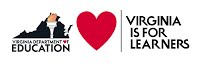 6. When being taught about cultures that predated the United States, specifically American Indians, do you think that you ever    became disinterested in the subject matter because only the past of cultures were discussed and not their current status?  Yes


 7. Is a history course best taught chronologically (timelines) or conceptually (big topics)? <11>>


 8. Prior to 2000, what is the most important event in history that you did not learn about in a social studies class? Chronologically


 9.  Do you feel that the current civics or government courses left you with a strong understanding of the U.S government? 


10. Should there be a greater focus on political parties and politics in the Civics and Government courses? Yes


11. Should voting rights:  history, conflict, triumphs, patterns and trends have a greater emphasis in Civics and Government courses? Yes
12. Should voting rights:  history, conflict, triumphs, patterns and trends have a greater emphasis in Civics and Government courses? Yes


13. Should social justice:  history, conflict, triumphs, patterns and trends have a greater emphasis in Civics and Government courses? Yes


14. Civics and Government courses would be more interesting if they included Connections between systems and current events (law-making process and examples of legislation in real time)


15. Which of the following best describes how you feel geography and economics are represented in social studies classes 


16. Geography courses should be more about the location of continents, countries, capitals, landmarks, regions, and identification of the physical geography


17. My economics education has been (check all that apply) limited to the stuff my teacher "had" to teach me, boring and unrelated
18. What do you think you need to know about economics? Taxes, capitalism, types of economies, buying a house, loans, etc.

19. Did your social studies courses give you an opportunity to explore historical documents? Yes

20. Did the analysis of the historical documents help you to understand or make connections to modern history or just a connection to past events? No

21. Which of the following skills were you taught in your social studies classes?  (Check all that apply) Cause and Effect, Drawing Conclusions and Making Generalizations, Comparing and Contrasting

22. What is the most repetitive topic in Virginia Social Studies classes 

23. Find and Replace:  Which topic would you remove and what would you replace it with? 

24. What is necessary for a social studies class to be engaging and interesting for students good teachers, engagement in forms of art, discussion, projects, powerpoints, etc. more connections to current day events, less focus on exam and teaching to it 

25. Do you feel that the current civics or government courses left you with a strong understanding of global governments? <<28>>
HSS Review and Revision Student Advisory Committee Survey 

Record: 45

Which of the following best describes you? High School Graduate

Which of the following best describes you and your social studies experience? “I wish the curriculum included plans/projects/discussion topics that forced students to have difficult discussions about controversial topics in history and today’s world.”

History 
In your school experience, which of the following topics do you feel are "over taught" or over emphasized Specific stories of a few
If other, please explain 

In your school experience, describe one topic you feel has been overlooked. African-American history mainly, particularly slavery. It’s often been glossed over and glorified, or at least not taught with the depth and honesty it deserves. Also history from the last 50 years; it is typically rushed at the end of the year. There should be more focus on the Civil Rights Movement and modern history. 

What time period, place, or group of people in United States history did you find most  interesting to learn about? Modern History and African-American history 

What time period, place, or group of people in World History history did you find most interesting to learn about? Middle Eastern and African History was my personal favorite 

Was there ever a time that there was too much of a jump between time periods and you could not see the historical connection between them? No

If so, please describe it.
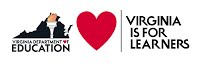 6. When being taught about cultures that predated the United States, specifically American Indians, do you think that you ever    became disinterested in the subject matter because only the past of cultures were discussed and not their current status?  Yes


 7. Is a history course best taught chronologically (timelines) or conceptually (big topics)? <11>>


 8. Prior to 2000, what is the most important event in history that you did not learn about in a social studies class? A combination of the two


 9.  Do you feel that the current civics or government courses left you with a strong understanding of the U.S government? Stonewall is big one. Watergate should also to be discussed in further depth. 


10. Should there be a greater focus on political parties and politics in the Civics and Government courses? No


11. Should voting rights:  history, conflict, triumphs, patterns and trends have a greater emphasis in Civics and Government courses? Yes
12. Should voting rights:  history, conflict, triumphs, patterns and trends have a greater emphasis in Civics and Government courses? Yes


13. Should social justice:  history, conflict, triumphs, patterns and trends have a greater emphasis in Civics and Government courses? Yes


14. Civics and Government courses would be more interesting if they included All of the above 


15. Which of the following best describes how you feel geography and economics are represented in social studies classes My social studies courses are only about history and government


16. Geography courses should be an opportunity to explore diversity of people, places, and cultures


17. My economics education has been (check all that apply) boring and unrelated
18. What do you think you need to know about economics? Real life applications of economic concepts like supply and demand 

19. Did your social studies courses give you an opportunity to explore historical documents? Yes

20. Did the analysis of the historical documents help you to understand or make connections to modern history or just a connection to past events? Yes

21. Which of the following skills were you taught in your social studies classes?  (Check all that apply) Cause and Effect, Drawing Conclusions and Making Generalizations, Constructing an argument and taking knowledgeable action, Comparing and Contrasting, Recognizing Fact, Opinion, and Bias, Critical thinking, Creative thinking, Collaboration, Communication, Citizenship

22. What is the most repetitive topic in Virginia Social Studies classes Exploration 

23. Find and Replace:  Which topic would you remove and what would you replace it with? I don’t know 

24. What is necessary for a social studies class to be engaging and interesting for students Real world application of topics learned 

25. Do you feel that the current civics or government courses left you with a strong understanding of global governments? <<28>>
HSS Review and Revision Student Advisory Committee Survey 

Record: 46

Which of the following best describes you? High School student (Grades 9 - 12)

Which of the following best describes you and your social studies experience? "Why do we learn the same events every year (i.e. the Civil War) with little change in nuance or perspective?

History 
In your school experience, which of the following topics do you feel are "over taught" or over emphasized Wars: American Revolution, Civil War, WWI, WWII, etc
If other, please explain 

In your school experience, describe one topic you feel has been overlooked. Civil Rights movement/ Women’s rights movement 

What time period, place, or group of people in United States history did you find most  interesting to learn about? holocaust

What time period, place, or group of people in World History history did you find most interesting to learn about? women’s rights 

Was there ever a time that there was too much of a jump between time periods and you could not see the historical connection between them? Yes

If so, please describe it. Since we learn a little bit about each topic for many years, connecting them together is hard overtime
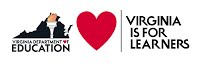 6. When being taught about cultures that predated the United States, specifically American Indians, do you think that you ever    became disinterested in the subject matter because only the past of cultures were discussed and not their current status?  Yes


 7. Is a history course best taught chronologically (timelines) or conceptually (big topics)? <11>>


 8. Prior to 2000, what is the most important event in history that you did not learn about in a social studies class? A combination of the two


 9.  Do you feel that the current civics or government courses left you with a strong understanding of the U.S government? important supreme court cases


10. Should there be a greater focus on political parties and politics in the Civics and Government courses? Yes


11. Should voting rights:  history, conflict, triumphs, patterns and trends have a greater emphasis in Civics and Government courses? Yes
12. Should voting rights:  history, conflict, triumphs, patterns and trends have a greater emphasis in Civics and Government courses? Yes


13. Should social justice:  history, conflict, triumphs, patterns and trends have a greater emphasis in Civics and Government courses? Yes


14. Civics and Government courses would be more interesting if they included Connections between systems and current events (law-making process and examples of legislation in real time)


15. Which of the following best describes how you feel geography and economics are represented in social studies classes My social studies courses are only about history and government


16. Geography courses should be more about the people, cultures, and lifestyles (past and current)


17. My economics education has been (check all that apply) limited to the stuff my teacher "had" to teach me
18. What do you think you need to know about economics? how to do taxes, important concepts i actually need for life

19. Did your social studies courses give you an opportunity to explore historical documents? Yes

20. Did the analysis of the historical documents help you to understand or make connections to modern history or just a connection to past events? No

21. Which of the following skills were you taught in your social studies classes?  (Check all that apply) Drawing Conclusions and Making Generalizations, Constructing an argument and taking knowledgeable action, Comparing and Contrasting, Recognizing Fact, Opinion, and Bias, Critical thinking, Creative thinking, Collaboration, Communication, Citizenship

22. What is the most repetitive topic in Virginia Social Studies classes Declaration of Independence/ American Rev. 

23. Find and Replace:  Which topic would you remove and what would you replace it with? 

24. What is necessary for a social studies class to be engaging and interesting for students 

25. Do you feel that the current civics or government courses left you with a strong understanding of global governments? <<28>>
HSS Review and Revision Student Advisory Committee Survey 

Record: 47

Which of the following best describes you? High School student (Grades 9 - 12)

Which of the following best describes you and your social studies experience? “I wish the curriculum would talk more about the origins of a lot of conflicts that are present today (i.e. Palestinian conflict occurring right now).”

History 
In your school experience, which of the following topics do you feel are "over taught" or over emphasized Wars: American Revolution, Civil War, WWI, WWII, etc
If other, please explain 

In your school experience, describe one topic you feel has been overlooked. I would love to hear more about late 1800s Presidents, I feel like the Presidents between Lincoln and Wilson are overlooked 

What time period, place, or group of people in United States history did you find most  interesting to learn about? The Red Scare

What time period, place, or group of people in World History history did you find most interesting to learn about? Inter-War Europe

Was there ever a time that there was too much of a jump between time periods and you could not see the historical connection between them? Yes

If so, please describe it. The period between “reconstruction” and ww1 was lacking
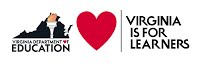 6. When being taught about cultures that predated the United States, specifically American Indians, do you think that you ever    became disinterested in the subject matter because only the past of cultures were discussed and not their current status?  No


 7. Is a history course best taught chronologically (timelines) or conceptually (big topics)? <11>>


 8. Prior to 2000, what is the most important event in history that you did not learn about in a social studies class? Chronologically


 9.  Do you feel that the current civics or government courses left you with a strong understanding of the U.S government? Isreal / Palistine debacle 


10. Should there be a greater focus on political parties and politics in the Civics and Government courses? Yes


11. Should voting rights:  history, conflict, triumphs, patterns and trends have a greater emphasis in Civics and Government courses? Yes
12. Should voting rights:  history, conflict, triumphs, patterns and trends have a greater emphasis in Civics and Government courses? Yes


13. Should social justice:  history, conflict, triumphs, patterns and trends have a greater emphasis in Civics and Government courses? It should, but with a legislative emphasis — leave protest movements to history


14. Civics and Government courses would be more interesting if they included Connections between systems and current events (law-making process and examples of legislation in real time)


15. Which of the following best describes how you feel geography and economics are represented in social studies classes I am able to see how geography and economics influences history and government


16. Geography courses should be VA Should offer high credit geography options (AP Geo) etc.


17. My economics education has been (check all that apply) limited to the stuff my teacher "had" to teach me
18. What do you think you need to know about economics? An in depth understanding of how tariffs work and how they can be a “weapon” in international diplomacy would be helpful

19. Did your social studies courses give you an opportunity to explore historical documents? More so in high school only

20. Did the analysis of the historical documents help you to understand or make connections to modern history or just a connection to past events? No

21. Which of the following skills were you taught in your social studies classes?  (Check all that apply) Cause and Effect, Connecting Past and Present, Comparing and Contrasting, Recognizing Fact, Opinion, and Bias, Critical thinking, Creative thinking, Collaboration, Communication, Citizenship

22. What is the most repetitive topic in Virginia Social Studies classes WWII

23. Find and Replace:  Which topic would you remove and what would you replace it with? Jamestown replaced with Reaganomics

24. What is necessary for a social studies class to be engaging and interesting for students A teacher who is an effective storyteller and lessons that encourage group discussion 

25. Do you feel that the current civics or government courses left you with a strong understanding of global governments? <<28>>
HSS Review and Revision Student Advisory Committee Survey 

Record: 48

Which of the following best describes you? High School student (Grades 9 - 12)

Which of the following best describes you and your social studies experience? “I wish the curriculum included plans/projects/discussion topics that forced students to have difficult discussions about controversial topics in history and today’s world.”

History 
In your school experience, which of the following topics do you feel are "over taught" or over emphasized Exploration, Colonial America, Westward Expansion, Industrial Revolution, Great Depression,  Civil Rights Movement
If other, please explain 

In your school experience, describe one topic you feel has been overlooked. Asian studies 

What time period, place, or group of people in United States history did you find most  interesting to learn about? Ancient Egyptian and Roman 

What time period, place, or group of people in World History history did you find most interesting to learn about? Same as above

Was there ever a time that there was too much of a jump between time periods and you could not see the historical connection between them? Yes

If so, please describe it. It goes straight from Columbus to Jamestown
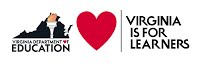 6. When being taught about cultures that predated the United States, specifically American Indians, do you think that you ever    became disinterested in the subject matter because only the past of cultures were discussed and not their current status?  Maybe


 7. Is a history course best taught chronologically (timelines) or conceptually (big topics)? <11>>


 8. Prior to 2000, what is the most important event in history that you did not learn about in a social studies class? A combination of the two


 9.  Do you feel that the current civics or government courses left you with a strong understanding of the U.S government? I don’t know that I could identify that without so deep reflection 


10. Should there be a greater focus on political parties and politics in the Civics and Government courses? Politics


11. Should voting rights:  history, conflict, triumphs, patterns and trends have a greater emphasis in Civics and Government courses? Yes
12. Should voting rights:  history, conflict, triumphs, patterns and trends have a greater emphasis in Civics and Government courses? Yes


13. Should social justice:  history, conflict, triumphs, patterns and trends have a greater emphasis in Civics and Government courses? Yes


14. Civics and Government courses would be more interesting if they included Connections between systems and current events (law-making process and examples of legislation in real time)


15. Which of the following best describes how you feel geography and economics are represented in social studies classes My social studies courses are only about history and government


16. Geography courses should be an opportunity to explore diversity of people, places, and cultures


17. My economics education has been (check all that apply) limited to the stuff my teacher "had" to teach me
18. What do you think you need to know about economics? How the flow of government money works 

19. Did your social studies courses give you an opportunity to explore historical documents? More so in high school only

20. Did the analysis of the historical documents help you to understand or make connections to modern history or just a connection to past events? No

21. Which of the following skills were you taught in your social studies classes?  (Check all that apply) Cause and Effect, Drawing Conclusions and Making Generalizations, Comparing and Contrasting, Recognizing Fact, Opinion, and Bias

22. What is the most repetitive topic in Virginia Social Studies classes Civil war

23. Find and Replace:  Which topic would you remove and what would you replace it with? The topic I would remove would be the genitalia teachings of colonists that painted them as good to Natives. I would replace it with extended studies of Central America 

24. What is necessary for a social studies class to be engaging and interesting for students Variation of teaching tactics, group discussion,  relation to current events 

25. Do you feel that the current civics or government courses left you with a strong understanding of global governments? <<28>>
HSS Review and Revision Student Advisory Committee Survey 

Record: 49

Which of the following best describes you? High School student (Grades 9 - 12)

Which of the following best describes you and your social studies experience? “I wish the curriculum would talk more about the origins of a lot of conflicts that are present today (i.e. Palestinian conflict occurring right now).”

History 
In your school experience, which of the following topics do you feel are "over taught" or over emphasized Exploration, Colonial America, Westward Expansion, Industrial Revolution, Great Depression,  Civil Rights Movement
If other, please explain 

In your school experience, describe one topic you feel has been overlooked. A huge topic I believe has been overlooked is Indonesian/Pacific Islander History

What time period, place, or group of people in United States history did you find most  interesting to learn about? Harlem Renaissance

What time period, place, or group of people in World History history did you find most interesting to learn about? Post WWII

Was there ever a time that there was too much of a jump between time periods and you could not see the historical connection between them? Yes

If so, please describe it. Jumping around two quickly in Postclassical and Early Modern Era in India led a lot of connections pertaining to its evolution to be lost.
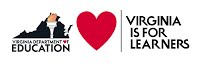 6. When being taught about cultures that predated the United States, specifically American Indians, do you think that you ever    became disinterested in the subject matter because only the past of cultures were discussed and not their current status?  No


 7. Is a history course best taught chronologically (timelines) or conceptually (big topics)? <11>>


 8. Prior to 2000, what is the most important event in history that you did not learn about in a social studies class? A combination of the two


 9.  Do you feel that the current civics or government courses left you with a strong understanding of the U.S government? 1st and 2nd Wave Feminism


10. Should there be a greater focus on political parties and politics in the Civics and Government courses? Political Parties, but not politics


11. Should voting rights:  history, conflict, triumphs, patterns and trends have a greater emphasis in Civics and Government courses? Yes
12. Should voting rights:  history, conflict, triumphs, patterns and trends have a greater emphasis in Civics and Government courses? Yes


13. Should social justice:  history, conflict, triumphs, patterns and trends have a greater emphasis in Civics and Government courses? Yes


14. Civics and Government courses would be more interesting if they included Connections between systems and current events (law-making process and examples of legislation in real time)


15. Which of the following best describes how you feel geography and economics are represented in social studies classes I am able to see how geography and economics influences history and government


16. Geography courses should be more about the people, cultures, and lifestyles (past and current)


17. My economics education has been (check all that apply) limited to the stuff my teacher "had" to teach me, an opportunity to explore real life situations, helpful in preparing me for college or work after graduation
18. What do you think you need to know about economics? More about the spectrum of economic systems present throughout the world. 

19. Did your social studies courses give you an opportunity to explore historical documents? Yes

20. Did the analysis of the historical documents help you to understand or make connections to modern history or just a connection to past events? Yes

21. Which of the following skills were you taught in your social studies classes?  (Check all that apply) Cause and Effect, Connecting Past and Present, Drawing Conclusions and Making Generalizations, Constructing an argument and taking knowledgeable action, Comparing and Contrasting, Recognizing Fact, Opinion, and Bias, Critical thinking, Creative thinking, Collaboration, Communication, Citizenship

22. What is the most repetitive topic in Virginia Social Studies classes Manifest Destiny

23. Find and Replace:  Which topic would you remove and what would you replace it with? Remove Robber Barons and Replace it with US Cultural Evolution in the early 20th century

24. What is necessary for a social studies class to be engaging and interesting for students To be able to draw connections from the past and present, as well as to make your own predictions about the possible effects of current events based on past events.

25. Do you feel that the current civics or government courses left you with a strong understanding of global governments? <<28>>
HSS Review and Revision Student Advisory Committee Survey 

Record: 50

Which of the following best describes you? High School student (Grades 9 - 12)

Which of the following best describes you and your social studies experience? It makes me wonder and want to know more

History 
In your school experience, which of the following topics do you feel are "over taught" or over emphasized Exploration, Colonial America, Westward Expansion, Industrial Revolution, Great Depression,  Civil Rights Movement
If other, please explain 

In your school experience, describe one topic you feel has been overlooked. Italian Renaissance 

What time period, place, or group of people in United States history did you find most  interesting to learn about? The wild west

What time period, place, or group of people in World History history did you find most interesting to learn about? Italian Renaissance

Was there ever a time that there was too much of a jump between time periods and you could not see the historical connection between them? No

If so, please describe it.
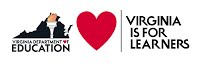 6. When being taught about cultures that predated the United States, specifically American Indians, do you think that you ever    became disinterested in the subject matter because only the past of cultures were discussed and not their current status?  No


 7. Is a history course best taught chronologically (timelines) or conceptually (big topics)? <11>>


 8. Prior to 2000, what is the most important event in history that you did not learn about in a social studies class? A combination of the two


 9.  Do you feel that the current civics or government courses left you with a strong understanding of the U.S government? 


10. Should there be a greater focus on political parties and politics in the Civics and Government courses? Politics


11. Should voting rights:  history, conflict, triumphs, patterns and trends have a greater emphasis in Civics and Government courses? Yes
12. Should voting rights:  history, conflict, triumphs, patterns and trends have a greater emphasis in Civics and Government courses? Yes


13. Should social justice:  history, conflict, triumphs, patterns and trends have a greater emphasis in Civics and Government courses? It should remain just in history courses


14. Civics and Government courses would be more interesting if they included Opportunities to speak and interact with elected and appointed officials


15. Which of the following best describes how you feel geography and economics are represented in social studies classes I am able to see how geography and economics influences history and government


16. Geography courses should be more about the location of continents, countries, capitals, landmarks, regions, and identification of the physical geography


17. My economics education has been (check all that apply) connected to the history, government, and geography in various courses
18. What do you think you need to know about economics? The roller coaster that is the market

19. Did your social studies courses give you an opportunity to explore historical documents? Yes

20. Did the analysis of the historical documents help you to understand or make connections to modern history or just a connection to past events? Yes

21. Which of the following skills were you taught in your social studies classes?  (Check all that apply) Cause and Effect, Connecting Past and Present, Drawing Conclusions and Making Generalizations

22. What is the most repetitive topic in Virginia Social Studies classes 

23. Find and Replace:  Which topic would you remove and what would you replace it with? 

24. What is necessary for a social studies class to be engaging and interesting for students 

25. Do you feel that the current civics or government courses left you with a strong understanding of global governments? <<28>>
HSS Review and Revision Student Advisory Committee Survey 

Record: 51

Which of the following best describes you? High School student (Grades 9 - 12)

Which of the following best describes you and your social studies experience? Yes!  I love that subject

History 
In your school experience, which of the following topics do you feel are "over taught" or over emphasized None
If other, please explain I have never felt strongly that a topic or idea has been over taught in my education 

In your school experience, describe one topic you feel has been overlooked. Post Civil-war industrialization 

What time period, place, or group of people in United States history did you find most  interesting to learn about? Native Americans 

What time period, place, or group of people in World History history did you find most interesting to learn about? 

Was there ever a time that there was too much of a jump between time periods and you could not see the historical connection between them? Yes

If so, please describe it. The jump from civil war to WW1 is very quickly taught
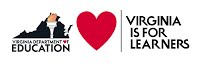 6. When being taught about cultures that predated the United States, specifically American Indians, do you think that you ever    became disinterested in the subject matter because only the past of cultures were discussed and not their current status?  No


 7. Is a history course best taught chronologically (timelines) or conceptually (big topics)? <11>>


 8. Prior to 2000, what is the most important event in history that you did not learn about in a social studies class? Chronologically


 9.  Do you feel that the current civics or government courses left you with a strong understanding of the U.S government? Many of the labor rebellions and strikes in theb1800’s


10. Should there be a greater focus on political parties and politics in the Civics and Government courses? Yes


11. Should voting rights:  history, conflict, triumphs, patterns and trends have a greater emphasis in Civics and Government courses? Yes
12. Should voting rights:  history, conflict, triumphs, patterns and trends have a greater emphasis in Civics and Government courses? Yes


13. Should social justice:  history, conflict, triumphs, patterns and trends have a greater emphasis in Civics and Government courses? No


14. Civics and Government courses would be more interesting if they included Opportunities to explore current events


15. Which of the following best describes how you feel geography and economics are represented in social studies classes I am able to see how geography and economics influences history and government


16. Geography courses should be more about the people, cultures, and lifestyles (past and current)


17. My economics education has been (check all that apply) limited to the stuff my teacher "had" to teach me, an opportunity to explore real life situations, boring and unrelated
18. What do you think you need to know about economics? Anything that wasn’t taught to me

19. Did your social studies courses give you an opportunity to explore historical documents? Yes

20. Did the analysis of the historical documents help you to understand or make connections to modern history or just a connection to past events? Yes

21. Which of the following skills were you taught in your social studies classes?  (Check all that apply) Cause and Effect, Connecting Past and Present, Drawing Conclusions and Making Generalizations

22. What is the most repetitive topic in Virginia Social Studies classes Structure of the government 

23. Find and Replace:  Which topic would you remove and what would you replace it with? 

24. What is necessary for a social studies class to be engaging and interesting for students Unique lessons? History lectures can be very boring at time 

25. Do you feel that the current civics or government courses left you with a strong understanding of global governments? <<28>>
HSS Review and Revision Student Advisory Committee Survey 

Record: 52

Which of the following best describes you? High School student (Grades 9 - 12)

Which of the following best describes you and your social studies experience? Yes!  I love that subject

History 
In your school experience, which of the following topics do you feel are "over taught" or over emphasized Exploration, Colonial America, Westward Expansion, Industrial Revolution, Great Depression,  Civil Rights Movement
If other, please explain 

In your school experience, describe one topic you feel has been overlooked. Cold war

What time period, place, or group of people in United States history did you find most  interesting to learn about? Cold war

What time period, place, or group of people in World History history did you find most interesting to learn about? Cold war

Was there ever a time that there was too much of a jump between time periods and you could not see the historical connection between them? Yes

If so, please describe it.
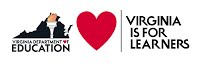 6. When being taught about cultures that predated the United States, specifically American Indians, do you think that you ever    became disinterested in the subject matter because only the past of cultures were discussed and not their current status?  No


 7. Is a history course best taught chronologically (timelines) or conceptually (big topics)? <11>>


 8. Prior to 2000, what is the most important event in history that you did not learn about in a social studies class? Chronologically


 9.  Do you feel that the current civics or government courses left you with a strong understanding of the U.S government? 


10. Should there be a greater focus on political parties and politics in the Civics and Government courses? Yes


11. Should voting rights:  history, conflict, triumphs, patterns and trends have a greater emphasis in Civics and Government courses? It should remain just in history courses
12. Should voting rights:  history, conflict, triumphs, patterns and trends have a greater emphasis in Civics and Government courses? It should remain just in history courses


13. Should social justice:  history, conflict, triumphs, patterns and trends have a greater emphasis in Civics and Government courses? It should remain just in history courses


14. Civics and Government courses would be more interesting if they included Connections between systems and current events (law-making process and examples of legislation in real time)


15. Which of the following best describes how you feel geography and economics are represented in social studies classes I am able to see how geography and economics influences history and government


16. Geography courses should be more about the location of continents, countries, capitals, landmarks, regions, and identification of the physical geography


17. My economics education has been (check all that apply) boring and unrelated
18. What do you think you need to know about economics? 

19. Did your social studies courses give you an opportunity to explore historical documents? Yes

20. Did the analysis of the historical documents help you to understand or make connections to modern history or just a connection to past events? Yes

21. Which of the following skills were you taught in your social studies classes?  (Check all that apply) Cause and Effect, Connecting Past and Present, Drawing Conclusions and Making Generalizations, Using a decision-making model, Constructing an argument and taking knowledgeable action, Comparing and Contrasting, Recognizing Fact, Opinion, and Bias, Critical thinking, Creative thinking, Collaboration, Communication, Citizenship

22. What is the most repetitive topic in Virginia Social Studies classes American Indians, slavery

23. Find and Replace:  Which topic would you remove and what would you replace it with? 

24. What is necessary for a social studies class to be engaging and interesting for students 

25. Do you feel that the current civics or government courses left you with a strong understanding of global governments? <<28>>
HSS Review and Revision Student Advisory Committee Survey 

Record: 53

Which of the following best describes you? High School student (Grades 9 - 12)

Which of the following best describes you and your social studies experience? “I wish the curriculum would talk more about the origins of a lot of conflicts that are present today (i.e. Palestinian conflict occurring right now).”

History 
In your school experience, which of the following topics do you feel are "over taught" or over emphasized Exploration, Colonial America, Westward Expansion, Industrial Revolution, Great Depression,  Civil Rights Movement
If other, please explain 

In your school experience, describe one topic you feel has been overlooked. Religious conflicts, their nuances and origins

What time period, place, or group of people in United States history did you find most  interesting to learn about? American involvement in the Middle East conflict

What time period, place, or group of people in World History history did you find most interesting to learn about? The origins of Israel

Was there ever a time that there was too much of a jump between time periods and you could not see the historical connection between them? No

If so, please describe it.
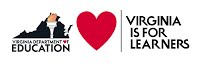 6. When being taught about cultures that predated the United States, specifically American Indians, do you think that you ever    became disinterested in the subject matter because only the past of cultures were discussed and not their current status?  Yes


 7. Is a history course best taught chronologically (timelines) or conceptually (big topics)? <11>>


 8. Prior to 2000, what is the most important event in history that you did not learn about in a social studies class? A combination of the two


 9.  Do you feel that the current civics or government courses left you with a strong understanding of the U.S government? Several topics - we covered the Cold War and communism, but not how those topics apply to modern day. We covered the origins of Israel, but only briefly and in little detail. The information was presented badly - not biased, but often only one sided, not examining the nuances of many historical situations.


10. Should there be a greater focus on political parties and politics in the Civics and Government courses? Yes


11. Should voting rights:  history, conflict, triumphs, patterns and trends have a greater emphasis in Civics and Government courses? It should remain just in history courses
12. Should voting rights:  history, conflict, triumphs, patterns and trends have a greater emphasis in Civics and Government courses? It should remain just in history courses


13. Should social justice:  history, conflict, triumphs, patterns and trends have a greater emphasis in Civics and Government courses? It should remain just in history courses


14. Civics and Government courses would be more interesting if they included Opportunities to explore current events


15. Which of the following best describes how you feel geography and economics are represented in social studies classes It is separate and not connected


16. Geography courses should be Should focus primarily on physical geography (many of my classmates can’t read a map - this should be addressed) but also discuss the culture of these regions


17. My economics education has been (check all that apply) limited to the stuff my teacher "had" to teach me, boring and unrelated
18. What do you think you need to know about economics? Personal finance, the structure of federal economics, how the economy functions 

19. Did your social studies courses give you an opportunity to explore historical documents? Yes

20. Did the analysis of the historical documents help you to understand or make connections to modern history or just a connection to past events? No

21. Which of the following skills were you taught in your social studies classes?  (Check all that apply) Cause and Effect, Drawing Conclusions and Making Generalizations, Recognizing Fact, Opinion, and Bias, Critical thinking, Creative thinking, Collaboration, Communication, Citizenship

22. What is the most repetitive topic in Virginia Social Studies classes Civil war, reconstruction

23. Find and Replace:  Which topic would you remove and what would you replace it with? 

24. What is necessary for a social studies class to be engaging and interesting for students 

25. Do you feel that the current civics or government courses left you with a strong understanding of global governments? <<28>>
HSS Review and Revision Student Advisory Committee Survey 

Record: 54

Which of the following best describes you? High School student (Grades 9 - 12)

Which of the following best describes you and your social studies experience? “I wish the curriculum would talk more about the origins of a lot of conflicts that are present today (i.e. Palestinian conflict occurring right now).”

History 
In your school experience, which of the following topics do you feel are "over taught" or over emphasized Wars: American Revolution, Civil War, WWI, WWII, etc
If other, please explain 

In your school experience, describe one topic you feel has been overlooked. Native American civil rights movement. So much emphasis is put on African American civil rights, which is very important, however there needs to be more recognition of other movements that shaped our nation. 

What time period, place, or group of people in United States history did you find most  interesting to learn about? Native American 

What time period, place, or group of people in World History history did you find most interesting to learn about? Probably ancient greek and roman culture 

Was there ever a time that there was too much of a jump between time periods and you could not see the historical connection between them? Yes

If so, please describe it. From the revolutionary war to the beginning of the civil war
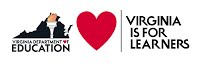 6. When being taught about cultures that predated the United States, specifically American Indians, do you think that you ever    became disinterested in the subject matter because only the past of cultures were discussed and not their current status?  No


 7. Is a history course best taught chronologically (timelines) or conceptually (big topics)? <11>>


 8. Prior to 2000, what is the most important event in history that you did not learn about in a social studies class? Chronologically


 9.  Do you feel that the current civics or government courses left you with a strong understanding of the U.S government? The AIDs epidemic


10. Should there be a greater focus on political parties and politics in the Civics and Government courses? Yes


11. Should voting rights:  history, conflict, triumphs, patterns and trends have a greater emphasis in Civics and Government courses? Yes
12. Should voting rights:  history, conflict, triumphs, patterns and trends have a greater emphasis in Civics and Government courses? Yes


13. Should social justice:  history, conflict, triumphs, patterns and trends have a greater emphasis in Civics and Government courses? Yes


14. Civics and Government courses would be more interesting if they included Opportunities to speak and interact with elected and appointed officials


15. Which of the following best describes how you feel geography and economics are represented in social studies classes It is separate and not connected


16. Geography courses should be more about the people, cultures, and lifestyles (past and current)


17. My economics education has been (check all that apply) limited to the stuff my teacher "had" to teach me
18. What do you think you need to know about economics? Basic principles that I need to know in life in general at least

19. Did your social studies courses give you an opportunity to explore historical documents? 

20. Did the analysis of the historical documents help you to understand or make connections to modern history or just a connection to past events? 

21. Which of the following skills were you taught in your social studies classes?  (Check all that apply) 

22. What is the most repetitive topic in Virginia Social Studies classes 

23. Find and Replace:  Which topic would you remove and what would you replace it with? 

24. What is necessary for a social studies class to be engaging and interesting for students 

25. Do you feel that the current civics or government courses left you with a strong understanding of global governments? <<28>>
HSS Review and Revision Student Advisory Committee Survey 

Record: 55

Which of the following best describes you? High School student (Grades 9 - 12)

Which of the following best describes you and your social studies experience? “I wish the curriculum included plans/projects/discussion topics that forced students to have difficult discussions about controversial topics in history and today’s world.”

History 
In your school experience, which of the following topics do you feel are "over taught" or over emphasized Wars: American Revolution, Civil War, WWI, WWII, etc
If other, please explain exploration 

In your school experience, describe one topic you feel has been overlooked. slavery

What time period, place, or group of people in United States history did you find most  interesting to learn about? The Harlem Renaissance

What time period, place, or group of people in World History history did you find most interesting to learn about? ancient Mesopotamia

Was there ever a time that there was too much of a jump between time periods and you could not see the historical connection between them? Yes

If so, please describe it. The revolutionary war to the Civil War
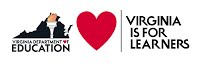 6. When being taught about cultures that predated the United States, specifically American Indians, do you think that you ever    became disinterested in the subject matter because only the past of cultures were discussed and not their current status?  Yes


 7. Is a history course best taught chronologically (timelines) or conceptually (big topics)? <11>>


 8. Prior to 2000, what is the most important event in history that you did not learn about in a social studies class? A combination of the two


 9.  Do you feel that the current civics or government courses left you with a strong understanding of the U.S government? The background culture of African-Americans


10. Should there be a greater focus on political parties and politics in the Civics and Government courses? more of the people in different cultures


11. Should voting rights:  history, conflict, triumphs, patterns and trends have a greater emphasis in Civics and Government courses? Yes
12. Should voting rights:  history, conflict, triumphs, patterns and trends have a greater emphasis in Civics and Government courses? Yes


13. Should social justice:  history, conflict, triumphs, patterns and trends have a greater emphasis in Civics and Government courses? Yes


14. Civics and Government courses would be more interesting if they included Opportunities to DO real civic and advocacy work


15. Which of the following best describes how you feel geography and economics are represented in social studies classes It is separate and not connected


16. Geography courses should be more about the people, cultures, and lifestyles (past and current)


17. My economics education has been (check all that apply) helpful in preparing me for college or work after graduation
18. What do you think you need to know about economics? more of the people

19. Did your social studies courses give you an opportunity to explore historical documents? More so in high school only

20. Did the analysis of the historical documents help you to understand or make connections to modern history or just a connection to past events? More so in high school only

21. Which of the following skills were you taught in your social studies classes?  (Check all that apply) Cause and Effect, Connecting Past and Present, Comparing and Contrasting, Recognizing Fact, Opinion, and Bias

22. What is the most repetitive topic in Virginia Social Studies classes colonizing North America

23. Find and Replace:  Which topic would you remove and what would you replace it with? The upcoming of the African-American culture in North America

24. What is necessary for a social studies class to be engaging and interesting for students less of sitting and taking notes

25. Do you feel that the current civics or government courses left you with a strong understanding of global governments? <<28>>
HSS Review and Revision Student Advisory Committee Survey 

Record: 56

Which of the following best describes you? High School student (Grades 9 - 12)

Which of the following best describes you and your social studies experience? "Why do we learn the same events every year (i.e. the Civil War) with little change in nuance or perspective?

History 
In your school experience, which of the following topics do you feel are "over taught" or over emphasized Specific stories of a few
If other, please explain 

In your school experience, describe one topic you feel has been overlooked. 

What time period, place, or group of people in United States history did you find most  interesting to learn about? 

What time period, place, or group of people in World History history did you find most interesting to learn about? 

Was there ever a time that there was too much of a jump between time periods and you could not see the historical connection between them? Maybe

If so, please describe it.
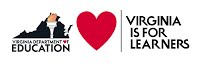 6. When being taught about cultures that predated the United States, specifically American Indians, do you think that you ever    became disinterested in the subject matter because only the past of cultures were discussed and not their current status?  No


 7. Is a history course best taught chronologically (timelines) or conceptually (big topics)? <11>>


 8. Prior to 2000, what is the most important event in history that you did not learn about in a social studies class? Chronologically


 9.  Do you feel that the current civics or government courses left you with a strong understanding of the U.S government? 


10. Should there be a greater focus on political parties and politics in the Civics and Government courses? Yes


11. Should voting rights:  history, conflict, triumphs, patterns and trends have a greater emphasis in Civics and Government courses? Yes
12. Should voting rights:  history, conflict, triumphs, patterns and trends have a greater emphasis in Civics and Government courses? Yes


13. Should social justice:  history, conflict, triumphs, patterns and trends have a greater emphasis in Civics and Government courses? Yes


14. Civics and Government courses would be more interesting if they included Connections between systems and current events (law-making process and examples of legislation in real time)


15. Which of the following best describes how you feel geography and economics are represented in social studies classes It is separate and not connected


16. Geography courses should be an opportunity to explore diversity of people, places, and cultures


17. My economics education has been (check all that apply) limited to the stuff my teacher "had" to teach me, boring and unrelated
18. What do you think you need to know about economics? 

19. Did your social studies courses give you an opportunity to explore historical documents? 

20. Did the analysis of the historical documents help you to understand or make connections to modern history or just a connection to past events? Yes

21. Which of the following skills were you taught in your social studies classes?  (Check all that apply) Cause and Effect, Comparing and Contrasting, Recognizing Fact, Opinion, and Bias

22. What is the most repetitive topic in Virginia Social Studies classes 

23. Find and Replace:  Which topic would you remove and what would you replace it with? 

24. What is necessary for a social studies class to be engaging and interesting for students 

25. Do you feel that the current civics or government courses left you with a strong understanding of global governments? <<28>>
HSS Review and Revision Student Advisory Committee Survey 

Record: 57

Which of the following best describes you? High School Graduate

Which of the following best describes you and your social studies experience? “I wish the curriculum included plans/projects/discussion topics that forced students to have difficult discussions about controversial topics in history and today’s world.”

History 
In your school experience, which of the following topics do you feel are "over taught" or over emphasized Exploration, Colonial America, Westward Expansion, Industrial Revolution, Great Depression,  Civil Rights Movement
If other, please explain 

In your school experience, describe one topic you feel has been overlooked. Civil Rights (in depth)

What time period, place, or group of people in United States history did you find most  interesting to learn about? Cold War

What time period, place, or group of people in World History history did you find most interesting to learn about? Cold War

Was there ever a time that there was too much of a jump between time periods and you could not see the historical connection between them? Maybe

If so, please describe it.
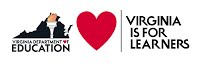 6. When being taught about cultures that predated the United States, specifically American Indians, do you think that you ever    became disinterested in the subject matter because only the past of cultures were discussed and not their current status?  No


 7. Is a history course best taught chronologically (timelines) or conceptually (big topics)? <11>>


 8. Prior to 2000, what is the most important event in history that you did not learn about in a social studies class? Conceptually


 9.  Do you feel that the current civics or government courses left you with a strong understanding of the U.S government? In my opinion, the Lavendar Scare and more in-depth about US perception of communism


10. Should there be a greater focus on political parties and politics in the Civics and Government courses? Political Parties, but not politics


11. Should voting rights:  history, conflict, triumphs, patterns and trends have a greater emphasis in Civics and Government courses? Yes
12. Should voting rights:  history, conflict, triumphs, patterns and trends have a greater emphasis in Civics and Government courses? Yes


13. Should social justice:  history, conflict, triumphs, patterns and trends have a greater emphasis in Civics and Government courses? Yes


14. Civics and Government courses would be more interesting if they included Opportunities to DO real civic and advocacy work


15. Which of the following best describes how you feel geography and economics are represented in social studies classes It is separate and not connected


16. Geography courses should be an opportunity to explore diversity of people, places, and cultures


17. My economics education has been (check all that apply) limited to the stuff my teacher "had" to teach me, an opportunity to explore real life situations
18. What do you think you need to know about economics? 

19. Did your social studies courses give you an opportunity to explore historical documents? More so in high school only

20. Did the analysis of the historical documents help you to understand or make connections to modern history or just a connection to past events? More so in high school only

21. Which of the following skills were you taught in your social studies classes?  (Check all that apply) Cause and Effect, Connecting Past and Present, Comparing and Contrasting, Recognizing Fact, Opinion, and Bias

22. What is the most repetitive topic in Virginia Social Studies classes 

23. Find and Replace:  Which topic would you remove and what would you replace it with? 

24. What is necessary for a social studies class to be engaging and interesting for students 

25. Do you feel that the current civics or government courses left you with a strong understanding of global governments? <<28>>
HSS Review and Revision Student Advisory Committee Survey 

Record: 58

Which of the following best describes you? High School student (Grades 9 - 12)

Which of the following best describes you and your social studies experience? Yes!  I love that subject

History 
In your school experience, which of the following topics do you feel are "over taught" or over emphasized Wars: American Revolution, Civil War, WWI, WWII, etc
If other, please explain 

In your school experience, describe one topic you feel has been overlooked. The international affairs that the US enters as a young nation. Or rather, the issues that the US gets pulled into as a result of alliances and such. I do not understand the Palestine and Israel situation, but I do know the US is implicated somehow. 

What time period, place, or group of people in United States history did you find most  interesting to learn about? I liked learning about the Constitution and the supreme court cases that shaped american law. 

What time period, place, or group of people in World History history did you find most interesting to learn about? I loved learning about the Persian and Greek Empire. 

Was there ever a time that there was too much of a jump between time periods and you could not see the historical connection between them? Maybe

If so, please describe it. In AP world it was difficult to cover such a large time span. I don’t remember how the Ottoman Empire fell because we moved so fast past it
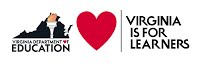 6. When being taught about cultures that predated the United States, specifically American Indians, do you think that you ever    became disinterested in the subject matter because only the past of cultures were discussed and not their current status?  Maybe


 7. Is a history course best taught chronologically (timelines) or conceptually (big topics)? <11>>


 8. Prior to 2000, what is the most important event in history that you did not learn about in a social studies class? A combination of the two


 9.  Do you feel that the current civics or government courses left you with a strong understanding of the U.S government? 


10. Should there be a greater focus on political parties and politics in the Civics and Government courses? No


11. Should voting rights:  history, conflict, triumphs, patterns and trends have a greater emphasis in Civics and Government courses? No
12. Should voting rights:  history, conflict, triumphs, patterns and trends have a greater emphasis in Civics and Government courses? No


13. Should social justice:  history, conflict, triumphs, patterns and trends have a greater emphasis in Civics and Government courses? No


14. Civics and Government courses would be more interesting if they included Opportunities to speak and interact with elected and appointed officials


15. Which of the following best describes how you feel geography and economics are represented in social studies classes It is separate and not connected


16. Geography courses should be 


17. My economics education has been (check all that apply)
18. What do you think you need to know about economics? 

19. Did your social studies courses give you an opportunity to explore historical documents? Yes

20. Did the analysis of the historical documents help you to understand or make connections to modern history or just a connection to past events? Yes

21. Which of the following skills were you taught in your social studies classes?  (Check all that apply) Cause and Effect, Drawing Conclusions and Making Generalizations, Constructing an argument and taking knowledgeable action, Comparing and Contrasting, Recognizing Fact, Opinion, and Bias, Critical thinking, Creative thinking, Collaboration, Communication, Citizenship

22. What is the most repetitive topic in Virginia Social Studies classes Revolutionary war and james town

23. Find and Replace:  Which topic would you remove and what would you replace it with? Not remove just don’t repeat the Revolutionary war. Replace with a better fleshed out curriculum on the Reconstruction era and post the great depression. 

24. What is necessary for a social studies class to be engaging and interesting for students 

25. Do you feel that the current civics or government courses left you with a strong understanding of global governments? <<28>>
HSS Review and Revision Student Advisory Committee Survey 

Record: 59

Which of the following best describes you? High School student (Grades 9 - 12)

Which of the following best describes you and your social studies experience? “I wish the curriculum would talk more about the origins of a lot of conflicts that are present today (i.e. Palestinian conflict occurring right now).”

History 
In your school experience, which of the following topics do you feel are "over taught" or over emphasized Specific stories of a few
If other, please explain 

In your school experience, describe one topic you feel has been overlooked. 

What time period, place, or group of people in United States history did you find most  interesting to learn about? 1800s

What time period, place, or group of people in World History history did you find most interesting to learn about? History in Europe about conquering land throughout the centuries

Was there ever a time that there was too much of a jump between time periods and you could not see the historical connection between them? Yes

If so, please describe it.
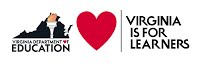 6. When being taught about cultures that predated the United States, specifically American Indians, do you think that you ever    became disinterested in the subject matter because only the past of cultures were discussed and not their current status?  Yes


 7. Is a history course best taught chronologically (timelines) or conceptually (big topics)? <11>>


 8. Prior to 2000, what is the most important event in history that you did not learn about in a social studies class? Chronologically


 9.  Do you feel that the current civics or government courses left you with a strong understanding of the U.S government? 


10. Should there be a greater focus on political parties and politics in the Civics and Government courses? Maybe how the party system affects our government but not necessarily the parties 


11. Should voting rights:  history, conflict, triumphs, patterns and trends have a greater emphasis in Civics and Government courses? Yes
12. Should voting rights:  history, conflict, triumphs, patterns and trends have a greater emphasis in Civics and Government courses? Yes


13. Should social justice:  history, conflict, triumphs, patterns and trends have a greater emphasis in Civics and Government courses? Yes


14. Civics and Government courses would be more interesting if they included Connections between systems and current events (law-making process and examples of legislation in real time)


15. Which of the following best describes how you feel geography and economics are represented in social studies classes It is separate and not connected


16. Geography courses should be All of the above


17. My economics education has been (check all that apply)
18. What do you think you need to know about economics? 

19. Did your social studies courses give you an opportunity to explore historical documents? 

20. Did the analysis of the historical documents help you to understand or make connections to modern history or just a connection to past events? 

21. Which of the following skills were you taught in your social studies classes?  (Check all that apply) 

22. What is the most repetitive topic in Virginia Social Studies classes 

23. Find and Replace:  Which topic would you remove and what would you replace it with? 

24. What is necessary for a social studies class to be engaging and interesting for students 

25. Do you feel that the current civics or government courses left you with a strong understanding of global governments? <<28>>
HSS Review and Revision Student Advisory Committee Survey 

Record: 60

Which of the following best describes you? High School Graduate

Which of the following best describes you and your social studies experience? It makes me wonder and want to know more

History 
In your school experience, which of the following topics do you feel are "over taught" or over emphasized Exploration, Colonial America, Westward Expansion, Industrial Revolution, Great Depression,  Civil Rights Movement
If other, please explain 

In your school experience, describe one topic you feel has been overlooked. Black History 

What time period, place, or group of people in United States history did you find most  interesting to learn about? Civil rights 

What time period, place, or group of people in World History history did you find most interesting to learn about? Japan

Was there ever a time that there was too much of a jump between time periods and you could not see the historical connection between them? Maybe

If so, please describe it.
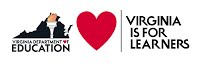 6. When being taught about cultures that predated the United States, specifically American Indians, do you think that you ever    became disinterested in the subject matter because only the past of cultures were discussed and not their current status?  No


 7. Is a history course best taught chronologically (timelines) or conceptually (big topics)? <11>>


 8. Prior to 2000, what is the most important event in history that you did not learn about in a social studies class? A combination of the two


 9.  Do you feel that the current civics or government courses left you with a strong understanding of the U.S government? 


10. Should there be a greater focus on political parties and politics in the Civics and Government courses? Political Parties, but not politics


11. Should voting rights:  history, conflict, triumphs, patterns and trends have a greater emphasis in Civics and Government courses? Yes
12. Should voting rights:  history, conflict, triumphs, patterns and trends have a greater emphasis in Civics and Government courses? Yes


13. Should social justice:  history, conflict, triumphs, patterns and trends have a greater emphasis in Civics and Government courses? Yes


14. Civics and Government courses would be more interesting if they included Connections between systems and current events (law-making process and examples of legislation in real time)


15. Which of the following best describes how you feel geography and economics are represented in social studies classes My social studies courses are only about history and government


16. Geography courses should be more about the people, cultures, and lifestyles (past and current)


17. My economics education has been (check all that apply) connected to the history, government, and geography in various courses
18. What do you think you need to know about economics? That it influences the government 

19. Did your social studies courses give you an opportunity to explore historical documents? Yes

20. Did the analysis of the historical documents help you to understand or make connections to modern history or just a connection to past events? Yes

21. Which of the following skills were you taught in your social studies classes?  (Check all that apply) Cause and Effect, Connecting Past and Present, Comparing and Contrasting, Recognizing Fact, Opinion, and Bias, Critical thinking, Creative thinking, Collaboration, Communication, Citizenship

22. What is the most repetitive topic in Virginia Social Studies classes Manifest Destiny 

23. Find and Replace:  Which topic would you remove and what would you replace it with? Decrease emphasis on manifest Destiny and increased emphasis of the effect of American expansion on  preexisting 

24. What is necessary for a social studies class to be engaging and interesting for students More projects that require students to research and gain a deeper understanding of the material 

25. Do you feel that the current civics or government courses left you with a strong understanding of global governments? <<28>>
HSS Review and Revision Student Advisory Committee Survey 

Record: 61

Which of the following best describes you? High School student (Grades 9 - 12)

Which of the following best describes you and your social studies experience? “I wish the curriculum would talk more about the origins of a lot of conflicts that are present today (i.e. Palestinian conflict occurring right now).”

History 
In your school experience, which of the following topics do you feel are "over taught" or over emphasized Exploration, Colonial America, Westward Expansion, Industrial Revolution, Great Depression,  Civil Rights Movement
If other, please explain 

In your school experience, describe one topic you feel has been overlooked. what slavery was actually like

What time period, place, or group of people in United States history did you find most  interesting to learn about? 

What time period, place, or group of people in World History history did you find most interesting to learn about? 

Was there ever a time that there was too much of a jump between time periods and you could not see the historical connection between them? Maybe

If so, please describe it.
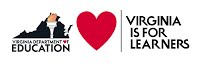 6. When being taught about cultures that predated the United States, specifically American Indians, do you think that you ever    became disinterested in the subject matter because only the past of cultures were discussed and not their current status?  Maybe


 7. Is a history course best taught chronologically (timelines) or conceptually (big topics)? <11>>


 8. Prior to 2000, what is the most important event in history that you did not learn about in a social studies class? A combination of the two


 9.  Do you feel that the current civics or government courses left you with a strong understanding of the U.S government? 


10. Should there be a greater focus on political parties and politics in the Civics and Government courses? 


11. Should voting rights:  history, conflict, triumphs, patterns and trends have a greater emphasis in Civics and Government courses?
12. Should voting rights:  history, conflict, triumphs, patterns and trends have a greater emphasis in Civics and Government courses? 


13. Should social justice:  history, conflict, triumphs, patterns and trends have a greater emphasis in Civics and Government courses? 


14. Civics and Government courses would be more interesting if they included 


15. Which of the following best describes how you feel geography and economics are represented in social studies classes 


16. Geography courses should be 


17. My economics education has been (check all that apply)
18. What do you think you need to know about economics? 

19. Did your social studies courses give you an opportunity to explore historical documents? 

20. Did the analysis of the historical documents help you to understand or make connections to modern history or just a connection to past events? Yes

21. Which of the following skills were you taught in your social studies classes?  (Check all that apply) Cause and Effect, Drawing Conclusions and Making Generalizations, Comparing and Contrasting, Recognizing Fact, Opinion, and Bias, Critical thinking, Creative thinking, Collaboration, Communication, Citizenship

22. What is the most repetitive topic in Virginia Social Studies classes 

23. Find and Replace:  Which topic would you remove and what would you replace it with? 

24. What is necessary for a social studies class to be engaging and interesting for students a good teacher and different learning activities (not just the same repetitive activities for each topic)

25. Do you feel that the current civics or government courses left you with a strong understanding of global governments? <<28>>
HSS Review and Revision Student Advisory Committee Survey 

Record: 62

Which of the following best describes you? High School student (Grades 9 - 12)

Which of the following best describes you and your social studies experience? “I wish the curriculum would talk more about the origins of a lot of conflicts that are present today (i.e. Palestinian conflict occurring right now).”

History 
In your school experience, which of the following topics do you feel are "over taught" or over emphasized Wars: American Revolution, Civil War, WWI, WWII, etc
If other, please explain 

In your school experience, describe one topic you feel has been overlooked. systematic racism

What time period, place, or group of people in United States history did you find most  interesting to learn about? Indigenous peoples

What time period, place, or group of people in World History history did you find most interesting to learn about? Islamic empire

Was there ever a time that there was too much of a jump between time periods and you could not see the historical connection between them? Yes

If so, please describe it. When they talked about julius caesar and then went straight into learning about Islam
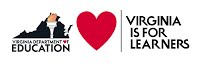 6. When being taught about cultures that predated the United States, specifically American Indians, do you think that you ever    became disinterested in the subject matter because only the past of cultures were discussed and not their current status?  Maybe


 7. Is a history course best taught chronologically (timelines) or conceptually (big topics)? <11>>


 8. Prior to 2000, what is the most important event in history that you did not learn about in a social studies class? A combination of the two


 9.  Do you feel that the current civics or government courses left you with a strong understanding of the U.S government? 


10. Should there be a greater focus on political parties and politics in the Civics and Government courses? Yes


11. Should voting rights:  history, conflict, triumphs, patterns and trends have a greater emphasis in Civics and Government courses? Yes
12. Should voting rights:  history, conflict, triumphs, patterns and trends have a greater emphasis in Civics and Government courses? Yes


13. Should social justice:  history, conflict, triumphs, patterns and trends have a greater emphasis in Civics and Government courses? Yes


14. Civics and Government courses would be more interesting if they included Opportunities to DO real civic and advocacy work


15. Which of the following best describes how you feel geography and economics are represented in social studies classes I am able to see how geography and economics influences history and government


16. Geography courses should be more about the people, cultures, and lifestyles (past and current)


17. My economics education has been (check all that apply) limited to the stuff my teacher "had" to teach me, boring and unrelated
18. What do you think you need to know about economics? Literally everything like idek what a credit score is lol

19. Did your social studies courses give you an opportunity to explore historical documents? More so in high school only

20. Did the analysis of the historical documents help you to understand or make connections to modern history or just a connection to past events? More so in high school only

21. Which of the following skills were you taught in your social studies classes?  (Check all that apply) Cause and Effect, Connecting Past and Present, Drawing Conclusions and Making Generalizations, Comparing and Contrasting, Critical thinking, Creative thinking, Collaboration, Communication, Citizenship

22. What is the most repetitive topic in Virginia Social Studies classes World wars

23. Find and Replace:  Which topic would you remove and what would you replace it with? I would remove Christopher Columbus being a “hero” for finding the americas and replace it with the actual genocide of indigenous people that he committed 

24. What is necessary for a social studies class to be engaging and interesting for students Interaction and maybe videos

25. Do you feel that the current civics or government courses left you with a strong understanding of global governments? <<28>>
HSS Review and Revision Student Advisory Committee Survey 

Record: 63

Which of the following best describes you? High School student (Grades 9 - 12)

Which of the following best describes you and your social studies experience? “I wish the curriculum included plans/projects/discussion topics that forced students to have difficult discussions about controversial topics in history and today’s world.”

History 
In your school experience, which of the following topics do you feel are "over taught" or over emphasized Wars: American Revolution, Civil War, WWI, WWII, etc
If other, please explain 

In your school experience, describe one topic you feel has been overlooked. the history of indigenous americans

What time period, place, or group of people in United States history did you find most  interesting to learn about? the WWII home front

What time period, place, or group of people in World History history did you find most interesting to learn about? post WWII Germany

Was there ever a time that there was too much of a jump between time periods and you could not see the historical connection between them? No

If so, please describe it.
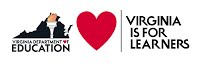 6. When being taught about cultures that predated the United States, specifically American Indians, do you think that you ever    became disinterested in the subject matter because only the past of cultures were discussed and not their current status?  Yes


 7. Is a history course best taught chronologically (timelines) or conceptually (big topics)? <11>>


 8. Prior to 2000, what is the most important event in history that you did not learn about in a social studies class? A combination of the two


 9.  Do you feel that the current civics or government courses left you with a strong understanding of the U.S government? any and all queer history


10. Should there be a greater focus on political parties and politics in the Civics and Government courses? Politics


11. Should voting rights:  history, conflict, triumphs, patterns and trends have a greater emphasis in Civics and Government courses? Yes
12. Should voting rights:  history, conflict, triumphs, patterns and trends have a greater emphasis in Civics and Government courses? Yes


13. Should social justice:  history, conflict, triumphs, patterns and trends have a greater emphasis in Civics and Government courses? Yes


14. Civics and Government courses would be more interesting if they included Opportunities to DO real civic and advocacy work


15. Which of the following best describes how you feel geography and economics are represented in social studies classes My social studies courses are only about history and government


16. Geography courses should be an opportunity to explore diversity of people, places, and cultures


17. My economics education has been (check all that apply) boring and unrelated
18. What do you think you need to know about economics? 

19. Did your social studies courses give you an opportunity to explore historical documents? More so in high school only

20. Did the analysis of the historical documents help you to understand or make connections to modern history or just a connection to past events? More so in high school only

21. Which of the following skills were you taught in your social studies classes?  (Check all that apply) Cause and Effect, Connecting Past and Present, Drawing Conclusions and Making Generalizations, Constructing an argument and taking knowledgeable action, Comparing and Contrasting, Recognizing Fact, Opinion, and Bias, Critical thinking, Creative thinking, Collaboration, Communication, Citizenship

22. What is the most repetitive topic in Virginia Social Studies classes revolutionary war

23. Find and Replace:  Which topic would you remove and what would you replace it with? 

24. What is necessary for a social studies class to be engaging and interesting for students 

25. Do you feel that the current civics or government courses left you with a strong understanding of global governments? <<28>>
HSS Review and Revision Student Advisory Committee Survey 

Record: 64

Which of the following best describes you? High School student (Grades 9 - 12)

Which of the following best describes you and your social studies experience? “I wish the curriculum would talk more about the origins of a lot of conflicts that are present today (i.e. Palestinian conflict occurring right now).”

History 
In your school experience, which of the following topics do you feel are "over taught" or over emphasized Wars: American Revolution, Civil War, WWI, WWII, etc
If other, please explain 

In your school experience, describe one topic you feel has been overlooked. current events, specially anything after the 2000s

What time period, place, or group of people in United States history did you find most  interesting to learn about? pre-colonialism, native americans 

What time period, place, or group of people in World History history did you find most interesting to learn about? ancient civilizations (maya, inca, egypt, rome, greek)

Was there ever a time that there was too much of a jump between time periods and you could not see the historical connection between them? Maybe

If so, please describe it.
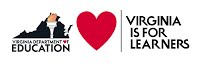 6. When being taught about cultures that predated the United States, specifically American Indians, do you think that you ever    became disinterested in the subject matter because only the past of cultures were discussed and not their current status?  No


 7. Is a history course best taught chronologically (timelines) or conceptually (big topics)? <11>>


 8. Prior to 2000, what is the most important event in history that you did not learn about in a social studies class? Chronologically


 9.  Do you feel that the current civics or government courses left you with a strong understanding of the U.S government? Palestine Israeli conflict 


10. Should there be a greater focus on political parties and politics in the Civics and Government courses? Yes


11. Should voting rights:  history, conflict, triumphs, patterns and trends have a greater emphasis in Civics and Government courses? Yes
12. Should voting rights:  history, conflict, triumphs, patterns and trends have a greater emphasis in Civics and Government courses? Yes


13. Should social justice:  history, conflict, triumphs, patterns and trends have a greater emphasis in Civics and Government courses? Yes


14. Civics and Government courses would be more interesting if they included Opportunities to explore current events


15. Which of the following best describes how you feel geography and economics are represented in social studies classes It is separate and not connected


16. Geography courses should be more about the people, cultures, and lifestyles (past and current)


17. My economics education has been (check all that apply) limited to the stuff my teacher "had" to teach me
18. What do you think you need to know about economics? how to pay taxes 

19. Did your social studies courses give you an opportunity to explore historical documents? Yes

20. Did the analysis of the historical documents help you to understand or make connections to modern history or just a connection to past events? Yes

21. Which of the following skills were you taught in your social studies classes?  (Check all that apply) Cause and Effect, Connecting Past and Present, Drawing Conclusions and Making Generalizations, Constructing an argument and taking knowledgeable action, Comparing and Contrasting, Recognizing Fact, Opinion, and Bias, Critical thinking, Creative thinking, Collaboration, Communication, Citizenship

22. What is the most repetitive topic in Virginia Social Studies classes Revolutionary and Civil war

23. Find and Replace:  Which topic would you remove and what would you replace it with? 

24. What is necessary for a social studies class to be engaging and interesting for students 

25. Do you feel that the current civics or government courses left you with a strong understanding of global governments? <<28>>
HSS Review and Revision Student Advisory Committee Survey 

Record: 65

Which of the following best describes you? High School Graduate

Which of the following best describes you and your social studies experience? "Why do we learn the same events every year (i.e. the Civil War) with little change in nuance or perspective?

History 
In your school experience, which of the following topics do you feel are "over taught" or over emphasized Wars: American Revolution, Civil War, WWI, WWII, etc
If other, please explain 

In your school experience, describe one topic you feel has been overlooked. Continuing struggles for equal treatment, the prevalence of prejudice in the current world, civil rights movements continuing efforts, historical LGBTQ activism 

What time period, place, or group of people in United States history did you find most  interesting to learn about? 

What time period, place, or group of people in World History history did you find most interesting to learn about? 

Was there ever a time that there was too much of a jump between time periods and you could not see the historical connection between them? 

If so, please describe it.
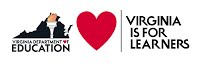 6. When being taught about cultures that predated the United States, specifically American Indians, do you think that you ever    became disinterested in the subject matter because only the past of cultures were discussed and not their current status?  No


 7. Is a history course best taught chronologically (timelines) or conceptually (big topics)? <11>>


 8. Prior to 2000, what is the most important event in history that you did not learn about in a social studies class? A combination of the two


 9.  Do you feel that the current civics or government courses left you with a strong understanding of the U.S government? Tulsa race massacre


10. Should there be a greater focus on political parties and politics in the Civics and Government courses? Yes


11. Should voting rights:  history, conflict, triumphs, patterns and trends have a greater emphasis in Civics and Government courses? Yes
12. Should voting rights:  history, conflict, triumphs, patterns and trends have a greater emphasis in Civics and Government courses? Yes


13. Should social justice:  history, conflict, triumphs, patterns and trends have a greater emphasis in Civics and Government courses? Yes


14. Civics and Government courses would be more interesting if they included Opportunities to DO real civic and advocacy work


15. Which of the following best describes how you feel geography and economics are represented in social studies classes It is separate and not connected


16. Geography courses should be an opportunity to explore diversity of people, places, and cultures


17. My economics education has been (check all that apply) limited to the stuff my teacher "had" to teach me, boring and unrelated
18. What do you think you need to know about economics? 

19. Did your social studies courses give you an opportunity to explore historical documents? More so in high school only

20. Did the analysis of the historical documents help you to understand or make connections to modern history or just a connection to past events? Yes

21. Which of the following skills were you taught in your social studies classes?  (Check all that apply) Cause and Effect, Connecting Past and Present, Comparing and Contrasting, Recognizing Fact, Opinion, and Bias

22. What is the most repetitive topic in Virginia Social Studies classes WWII

23. Find and Replace:  Which topic would you remove and what would you replace it with? 

24. What is necessary for a social studies class to be engaging and interesting for students 

25. Do you feel that the current civics or government courses left you with a strong understanding of global governments? <<28>>
HSS Review and Revision Student Advisory Committee Survey 

Record: 66

Which of the following best describes you? High School student (Grades 9 - 12)

Which of the following best describes you and your social studies experience? "Why do we learn the same events every year (i.e. the Civil War) with little change in nuance or perspective?

History 
In your school experience, which of the following topics do you feel are "over taught" or over emphasized Exploration, Colonial America, Westward Expansion, Industrial Revolution, Great Depression,  Civil Rights Movement
If other, please explain 

In your school experience, describe one topic you feel has been overlooked. I know that this is probably a unique situation that may have come about from me not going to elementary school in virginia, but until this year(sophomore year) I had never been taught the world wars. 

What time period, place, or group of people in United States history did you find most  interesting to learn about? Probably the earliest settlers 

What time period, place, or group of people in World History history did you find most interesting to learn about? The northern European people 

Was there ever a time that there was too much of a jump between time periods and you could not see the historical connection between them? No

If so, please describe it.
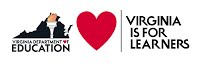 6. When being taught about cultures that predated the United States, specifically American Indians, do you think that you ever    became disinterested in the subject matter because only the past of cultures were discussed and not their current status?  No


 7. Is a history course best taught chronologically (timelines) or conceptually (big topics)? <11>>


 8. Prior to 2000, what is the most important event in history that you did not learn about in a social studies class? Chronologically


 9.  Do you feel that the current civics or government courses left you with a strong understanding of the U.S government? The Chernobyl disaster(I would say ww2 but we talked about it this year so I don't think it counts anymore)


10. Should there be a greater focus on political parties and politics in the Civics and Government courses? Politics


11. Should voting rights:  history, conflict, triumphs, patterns and trends have a greater emphasis in Civics and Government courses? Yes
12. Should voting rights:  history, conflict, triumphs, patterns and trends have a greater emphasis in Civics and Government courses? Yes


13. Should social justice:  history, conflict, triumphs, patterns and trends have a greater emphasis in Civics and Government courses? Yes


14. Civics and Government courses would be more interesting if they included Connections between systems and current events (law-making process and examples of legislation in real time)


15. Which of the following best describes how you feel geography and economics are represented in social studies classes I am able to see how geography and economics influences history and government


16. Geography courses should be more about the people, cultures, and lifestyles (past and current)


17. My economics education has been (check all that apply) an opportunity to explore real life situations
18. What do you think you need to know about economics? I still don't really know how trading stocks works but idk if that's something I "need" to know

19. Did your social studies courses give you an opportunity to explore historical documents? Yes

20. Did the analysis of the historical documents help you to understand or make connections to modern history or just a connection to past events? No

21. Which of the following skills were you taught in your social studies classes?  (Check all that apply) Cause and Effect, Constructing an argument and taking knowledgeable action, Recognizing Fact, Opinion, and Bias

22. What is the most repetitive topic in Virginia Social Studies classes Revolutionary/Civil war

23. Find and Replace:  Which topic would you remove and what would you replace it with? even though the class is "US" history I think when relearning the revolutionary war for the hundreth time it'd be interesting to learn about it from the perspective of england. 

24. What is necessary for a social studies class to be engaging and interesting for students New historical information and one way to make it engaging would be to follow certain "characters"(people) throughout their lives and how the world was happening around them

25. Do you feel that the current civics or government courses left you with a strong understanding of global governments? <<28>>
HSS Review and Revision Student Advisory Committee Survey 

Record: 67

Which of the following best describes you? High School student (Grades 9 - 12)

Which of the following best describes you and your social studies experience? “I wish the curriculum included plans/projects/discussion topics that forced students to have difficult discussions about controversial topics in history and today’s world.”

History 
In your school experience, which of the following topics do you feel are "over taught" or over emphasized Wars: American Revolution, Civil War, WWI, WWII, etc
If other, please explain The most taught history I have had is the Declaration of Independence and Constitution

In your school experience, describe one topic you feel has been overlooked. Civil Rights Movement and history past 1980

What time period, place, or group of people in United States history did you find most  interesting to learn about? 1950s America and up

What time period, place, or group of people in World History history did you find most interesting to learn about? Most likely the European countries from 1700-1900

Was there ever a time that there was too much of a jump between time periods and you could not see the historical connection between them? Yes

If so, please describe it. In Whap we had to start after the religions were formed and were expected to know everything about what happened in the time periods before 1250
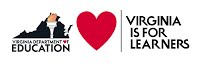 6. When being taught about cultures that predated the United States, specifically American Indians, do you think that you ever    became disinterested in the subject matter because only the past of cultures were discussed and not their current status?  Yes


 7. Is a history course best taught chronologically (timelines) or conceptually (big topics)? <11>>


 8. Prior to 2000, what is the most important event in history that you did not learn about in a social studies class? A combination of the two


 9.  Do you feel that the current civics or government courses left you with a strong understanding of the U.S government? Civil Rights Movement 


10. Should there be a greater focus on political parties and politics in the Civics and Government courses? Yes


11. Should voting rights:  history, conflict, triumphs, patterns and trends have a greater emphasis in Civics and Government courses? Yes
12. Should voting rights:  history, conflict, triumphs, patterns and trends have a greater emphasis in Civics and Government courses? Yes


13. Should social justice:  history, conflict, triumphs, patterns and trends have a greater emphasis in Civics and Government courses? Yes


14. Civics and Government courses would be more interesting if they included Connections between systems and current events (law-making process and examples of legislation in real time)


15. Which of the following best describes how you feel geography and economics are represented in social studies classes It is separate and not connected


16. Geography courses should be more about the people, cultures, and lifestyles (past and current)


17. My economics education has been (check all that apply) limited to the stuff my teacher "had" to teach me, boring and unrelated
18. What do you think you need to know about economics? How it has changed the world and it applies to me as an individual 

19. Did your social studies courses give you an opportunity to explore historical documents? More so in high school only

20. Did the analysis of the historical documents help you to understand or make connections to modern history or just a connection to past events? Yes

21. Which of the following skills were you taught in your social studies classes?  (Check all that apply) Cause and Effect, Connecting Past and Present, Drawing Conclusions and Making Generalizations, Constructing an argument and taking knowledgeable action, Comparing and Contrasting, Recognizing Fact, Opinion, and Bias

22. What is the most repetitive topic in Virginia Social Studies classes Revolutionary period

23. Find and Replace:  Which topic would you remove and what would you replace it with? I don’t think I remove any but just add topics

24. What is necessary for a social studies class to be engaging and interesting for students Teaching students the connections between then and now. Making students learn about the different cultures instead of just glossing over them like an after thought. Teaching us what is going to be relevant in our lives(mainly government classes).

25. Do you feel that the current civics or government courses left you with a strong understanding of global governments? <<28>>
HSS Review and Revision Student Advisory Committee Survey 

Record: 68

Which of the following best describes you? High School student (Grades 9 - 12)

Which of the following best describes you and your social studies experience? I love learning about history and social studies but I feel that the way they approach teaching it is not engaging enough. Bookwork makes me loose interest in the subject and it is not memorable enough.

History 
In your school experience, which of the following topics do you feel are "over taught" or over emphasized Wars: American Revolution, Civil War, WWI, WWII, etc
If other, please explain 

In your school experience, describe one topic you feel has been overlooked. I feel that the topic of oppression against other races, ethnicities, gender and sexuality is not as recognized when it should be taught to spread awareness.

What time period, place, or group of people in United States history did you find most  interesting to learn about? I liked learning about the civil rights movement because it shows how people can work together in peace to take down oppression.

What time period, place, or group of people in World History history did you find most interesting to learn about? 

Was there ever a time that there was too much of a jump between time periods and you could not see the historical connection between them? Maybe

If so, please describe it.
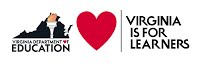 6. When being taught about cultures that predated the United States, specifically American Indians, do you think that you ever    became disinterested in the subject matter because only the past of cultures were discussed and not their current status?  Yes


 7. Is a history course best taught chronologically (timelines) or conceptually (big topics)? <11>>


 8. Prior to 2000, what is the most important event in history that you did not learn about in a social studies class? A combination of the two


 9.  Do you feel that the current civics or government courses left you with a strong understanding of the U.S government? 


10. Should there be a greater focus on political parties and politics in the Civics and Government courses? Yes


11. Should voting rights:  history, conflict, triumphs, patterns and trends have a greater emphasis in Civics and Government courses? Yes
12. Should voting rights:  history, conflict, triumphs, patterns and trends have a greater emphasis in Civics and Government courses? Yes


13. Should social justice:  history, conflict, triumphs, patterns and trends have a greater emphasis in Civics and Government courses? Yes


14. Civics and Government courses would be more interesting if they included Opportunities to DO real civic and advocacy work


15. Which of the following best describes how you feel geography and economics are represented in social studies classes I am able to see how geography and economics influences history and government


16. Geography courses should be more about the people, cultures, and lifestyles (past and current)


17. My economics education has been (check all that apply) limited to the stuff my teacher "had" to teach me
18. What do you think you need to know about economics? 

19. Did your social studies courses give you an opportunity to explore historical documents? More so in high school only

20. Did the analysis of the historical documents help you to understand or make connections to modern history or just a connection to past events? No

21. Which of the following skills were you taught in your social studies classes?  (Check all that apply) Cause and Effect, Drawing Conclusions and Making Generalizations, Comparing and Contrasting, Recognizing Fact, Opinion, and Bias

22. What is the most repetitive topic in Virginia Social Studies classes branches of the governmet

23. Find and Replace:  Which topic would you remove and what would you replace it with? 

24. What is necessary for a social studies class to be engaging and interesting for students less bookwork and more analysis into the topics via discussion or videos

25. Do you feel that the current civics or government courses left you with a strong understanding of global governments? <<28>>
HSS Review and Revision Student Advisory Committee Survey 

Record: 69

Which of the following best describes you? High School student (Grades 9 - 12)

Which of the following best describes you and your social studies experience? “I wish the curriculum would talk more about the origins of a lot of conflicts that are present today (i.e. Palestinian conflict occurring right now).”

History 
In your school experience, which of the following topics do you feel are "over taught" or over emphasized Exploration, Colonial America, Westward Expansion, Industrial Revolution, Great Depression,  Civil Rights Movement
If other, please explain 

In your school experience, describe one topic you feel has been overlooked. Events/movements black Americans have contributed to 

What time period, place, or group of people in United States history did you find most  interesting to learn about? The cold war period and the people involved during that time (1950s-1990s)

What time period, place, or group of people in World History history did you find most interesting to learn about? The Roman empire

Was there ever a time that there was too much of a jump between time periods and you could not see the historical connection between them? Maybe

If so, please describe it.
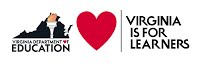 6. When being taught about cultures that predated the United States, specifically American Indians, do you think that you ever    became disinterested in the subject matter because only the past of cultures were discussed and not their current status?  Maybe


 7. Is a history course best taught chronologically (timelines) or conceptually (big topics)? <11>>


 8. Prior to 2000, what is the most important event in history that you did not learn about in a social studies class? A combination of the two


 9.  Do you feel that the current civics or government courses left you with a strong understanding of the U.S government? 


10. Should there be a greater focus on political parties and politics in the Civics and Government courses? Politics


11. Should voting rights:  history, conflict, triumphs, patterns and trends have a greater emphasis in Civics and Government courses? It should remain just in history courses
12. Should voting rights:  history, conflict, triumphs, patterns and trends have a greater emphasis in Civics and Government courses? It should remain just in history courses


13. Should social justice:  history, conflict, triumphs, patterns and trends have a greater emphasis in Civics and Government courses? Yes


14. Civics and Government courses would be more interesting if they included Connections between systems and current events (law-making process and examples of legislation in real time)


15. Which of the following best describes how you feel geography and economics are represented in social studies classes I am able to see how geography and economics influences history and government


16. Geography courses should be an opportunity to explore diversity of people, places, and cultures


17. My economics education has been (check all that apply) limited to the stuff my teacher "had" to teach me, an opportunity to explore real life situations, boring and unrelated
18. What do you think you need to know about economics? I'd probably need a review fresher, but I'll be fine

19. Did your social studies courses give you an opportunity to explore historical documents? Yes

20. Did the analysis of the historical documents help you to understand or make connections to modern history or just a connection to past events? Yes

21. Which of the following skills were you taught in your social studies classes?  (Check all that apply) Cause and Effect, Drawing Conclusions and Making Generalizations, Constructing an argument and taking knowledgeable action, Comparing and Contrasting, Recognizing Fact, Opinion, and Bias, Critical thinking, Creative thinking, Collaboration, Communication, Citizenship

22. What is the most repetitive topic in Virginia Social Studies classes 

23. Find and Replace:  Which topic would you remove and what would you replace it with? 

24. What is necessary for a social studies class to be engaging and interesting for students Having students being able to choose different events that they find interesting.

25. Do you feel that the current civics or government courses left you with a strong understanding of global governments? <<28>>
HSS Review and Revision Student Advisory Committee Survey 

Record: 70

Which of the following best describes you? High School student (Grades 9 - 12)

Which of the following best describes you and your social studies experience? “I wish the curriculum included plans/projects/discussion topics that forced students to have difficult discussions about controversial topics in history and today’s world.”

History 
In your school experience, which of the following topics do you feel are "over taught" or over emphasized Exploration, Colonial America, Westward Expansion, Industrial Revolution, Great Depression,  Civil Rights Movement
If other, please explain 

In your school experience, describe one topic you feel has been overlooked. The civil rights movement, I have only had one teacher talk about Malcom X so there are definitely other leaders I haven’t learned about 

What time period, place, or group of people in United States history did you find most  interesting to learn about? Civil rights movement 

What time period, place, or group of people in World History history did you find most interesting to learn about? WWII

Was there ever a time that there was too much of a jump between time periods and you could not see the historical connection between them? No

If so, please describe it.
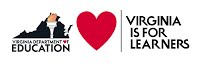 6. When being taught about cultures that predated the United States, specifically American Indians, do you think that you ever    became disinterested in the subject matter because only the past of cultures were discussed and not their current status?  Yes


 7. Is a history course best taught chronologically (timelines) or conceptually (big topics)? <11>>


 8. Prior to 2000, what is the most important event in history that you did not learn about in a social studies class? A combination of the two


 9.  Do you feel that the current civics or government courses left you with a strong understanding of the U.S government? Lynchings such as Emmet Till 


10. Should there be a greater focus on political parties and politics in the Civics and Government courses? Yes


11. Should voting rights:  history, conflict, triumphs, patterns and trends have a greater emphasis in Civics and Government courses? Yes
12. Should voting rights:  history, conflict, triumphs, patterns and trends have a greater emphasis in Civics and Government courses? Yes


13. Should social justice:  history, conflict, triumphs, patterns and trends have a greater emphasis in Civics and Government courses? Yes


14. Civics and Government courses would be more interesting if they included Connections between systems and current events (law-making process and examples of legislation in real time)


15. Which of the following best describes how you feel geography and economics are represented in social studies classes It is separate and not connected


16. Geography courses should be Pp


17. My economics education has been (check all that apply) an opportunity to explore real life situations
18. What do you think you need to know about economics? We need to learn more about how stocks and real estate affect the economy

19. Did your social studies courses give you an opportunity to explore historical documents? More so in high school only

20. Did the analysis of the historical documents help you to understand or make connections to modern history or just a connection to past events? More so in high school only

21. Which of the following skills were you taught in your social studies classes?  (Check all that apply) Drawing Conclusions and Making Generalizations, Using a decision-making model, Constructing an argument and taking knowledgeable action, Comparing and Contrasting, Recognizing Fact, Opinion, and Bias

22. What is the most repetitive topic in Virginia Social Studies classes Revolutionary war 

23. Find and Replace:  Which topic would you remove and what would you replace it with? Manifest destiny and replace it with how the natives were effected so much by colonization 

24. What is necessary for a social studies class to be engaging and interesting for students Lectures and engaging activities 

25. Do you feel that the current civics or government courses left you with a strong understanding of global governments? <<28>>
HSS Review and Revision Student Advisory Committee Survey 

Record: 71

Which of the following best describes you? High School student (Grades 9 - 12)

Which of the following best describes you and your social studies experience? "Why do we learn the same events every year (i.e. the Civil War) with little change in nuance or perspective?

History 
In your school experience, which of the following topics do you feel are "over taught" or over emphasized 
       If other, please explain Throughout my experience with social studies in APS, I feel like we are often taught the same topics every single year without much change.  Additionally, we cover a huge time-period (often from colonization to present-day), but never actually go into detail for any of the topics.  As a result, I have heard the names of most of our country's and world's biggest events, but don't know any further details or information.  However, I'm not sure how much of this problem can be changed, because there is just too much information that needs to be covered in the curriculum.  Maybe take a part of each year to go more in depth on one part of the curriculum?

In your school experience, describe one topic you feel has been overlooked. While taking US/VA History this year, I felt like the Hmong involvement with the United States in the Vietnam War was overlooked.  The Hmong were neglected by the U.S. after they served for the U.S., and I think that this is a valuable teachable moment to reflect on some of our country's mistakes.

What time period, place, or group of people in United States history did you find most  interesting to learn about? I was most interested in learning about the Space Race.

What time period, place, or group of people in World History history did you find most interesting to learn about? I was most interested in learning about the Renaissance.

Was there ever a time that there was too much of a jump between time periods and you could not see the historical connection between them? No

If so, please describe it.
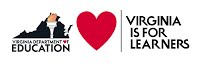 6. When being taught about cultures that predated the United States, specifically American Indians, do you think that you ever    became disinterested in the subject matter because only the past of cultures were discussed and not their current status?  Yes


 7. Is a history course best taught chronologically (timelines) or conceptually (big topics)? <11>>


 8. Prior to 2000, what is the most important event in history that you did not learn about in a social studies class? A combination of the two


 9.  Do you feel that the current civics or government courses left you with a strong understanding of the U.S government? 


10. Should there be a greater focus on political parties and politics in the Civics and Government courses? Politics


11. Should voting rights:  history, conflict, triumphs, patterns and trends have a greater emphasis in Civics and Government courses? Yes
12. Should voting rights:  history, conflict, triumphs, patterns and trends have a greater emphasis in Civics and Government courses? Yes


13. Should social justice:  history, conflict, triumphs, patterns and trends have a greater emphasis in Civics and Government courses? Yes


14. Civics and Government courses would be more interesting if they included Opportunities to speak and interact with elected and appointed officials


15. Which of the following best describes how you feel geography and economics are represented in social studies classes I am able to see how geography and economics influences history and government


16. Geography courses should be 


17. My economics education has been (check all that apply)
18. What do you think you need to know about economics? 

19. Did your social studies courses give you an opportunity to explore historical documents? More so in high school only

20. Did the analysis of the historical documents help you to understand or make connections to modern history or just a connection to past events? More so in high school only

21. Which of the following skills were you taught in your social studies classes?  (Check all that apply) Cause and Effect, Connecting Past and Present, Drawing Conclusions and Making Generalizations, Comparing and Contrasting, Recognizing Fact, Opinion, and Bias, Critical thinking, Creative thinking, Collaboration, Communication, Citizenship

22. What is the most repetitive topic in Virginia Social Studies classes The most repetitive topic is the American Revolution, but that is also a very important event!

23. Find and Replace:  Which topic would you remove and what would you replace it with? 

24. What is necessary for a social studies class to be engaging and interesting for students 

25. Do you feel that the current civics or government courses left you with a strong understanding of global governments? <<28>>
HSS Review and Revision Student Advisory Committee Survey 

Record: 72

Which of the following best describes you? High School student (Grades 9 - 12)

Which of the following best describes you and your social studies experience? Yes!  I love that subject

History 
In your school experience, which of the following topics do you feel are "over taught" or over emphasized Exploration, Colonial America, Westward Expansion, Industrial Revolution, Great Depression,  Civil Rights Movement
If other, please explain 

In your school experience, describe one topic you feel has been overlooked. History in the last 10-15 years

What time period, place, or group of people in United States history did you find most  interesting to learn about? 

What time period, place, or group of people in World History history did you find most interesting to learn about? Asia and Rome

Was there ever a time that there was too much of a jump between time periods and you could not see the historical connection between them? No

If so, please describe it.
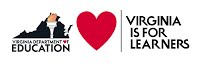 6. When being taught about cultures that predated the United States, specifically American Indians, do you think that you ever    became disinterested in the subject matter because only the past of cultures were discussed and not their current status?  No


 7. Is a history course best taught chronologically (timelines) or conceptually (big topics)? <11>>


 8. Prior to 2000, what is the most important event in history that you did not learn about in a social studies class? Chronologically


 9.  Do you feel that the current civics or government courses left you with a strong understanding of the U.S government? 


10. Should there be a greater focus on political parties and politics in the Civics and Government courses? No


11. Should voting rights:  history, conflict, triumphs, patterns and trends have a greater emphasis in Civics and Government courses? History should stay in history, and current events should be in government
12. Should voting rights:  history, conflict, triumphs, patterns and trends have a greater emphasis in Civics and Government courses? History should stay in history, and current events should be in government


13. Should social justice:  history, conflict, triumphs, patterns and trends have a greater emphasis in Civics and Government courses? It should remain just in history courses


14. Civics and Government courses would be more interesting if they included Opportunities to speak and interact with elected and appointed officials


15. Which of the following best describes how you feel geography and economics are represented in social studies classes It is separate and not connected


16. Geography courses should be more about the people, cultures, and lifestyles (past and current)


17. My economics education has been (check all that apply) A course I took online that was completely unrelated to history or government classes
18. What do you think you need to know about economics? 

19. Did your social studies courses give you an opportunity to explore historical documents? Yes

20. Did the analysis of the historical documents help you to understand or make connections to modern history or just a connection to past events? Yes

21. Which of the following skills were you taught in your social studies classes?  (Check all that apply) 

22. What is the most repetitive topic in Virginia Social Studies classes Probably civil rights and suffrage (they are still very important though)

23. Find and Replace:  Which topic would you remove and what would you replace it with? 

24. What is necessary for a social studies class to be engaging and interesting for students Debates

25. Do you feel that the current civics or government courses left you with a strong understanding of global governments? <<28>>
HSS Review and Revision Student Advisory Committee Survey 

Record: 73

Which of the following best describes you? High School student (Grades 9 - 12)

Which of the following best describes you and your social studies experience? "I wish there was a much heavier emphasis on global history as opposed to American history. I feel as though I was underprepared for college level world studies and world geography.”

History 
In your school experience, which of the following topics do you feel are "over taught" or over emphasized Specific stories of a few
If other, please explain 

In your school experience, describe one topic you feel has been overlooked. Global studies

What time period, place, or group of people in United States history did you find most  interesting to learn about? Indigenous  people of the US. 

What time period, place, or group of people in World History history did you find most interesting to learn about? Israeli vs Palestinian conflict, the Basque, The Rhawndians, and Yugoslavia

Was there ever a time that there was too much of a jump between time periods and you could not see the historical connection between them? Maybe

If so, please describe it.
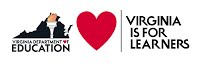 6. When being taught about cultures that predated the United States, specifically American Indians, do you think that you ever    became disinterested in the subject matter because only the past of cultures were discussed and not their current status?  Yes


 7. Is a history course best taught chronologically (timelines) or conceptually (big topics)? <11>>


 8. Prior to 2000, what is the most important event in history that you did not learn about in a social studies class? A combination of the two


 9.  Do you feel that the current civics or government courses left you with a strong understanding of the U.S government? WWII, I only recently learned about the class in AP Euro with a very brief and lackluster review.


10. Should there be a greater focus on political parties and politics in the Civics and Government courses? Yes


11. Should voting rights:  history, conflict, triumphs, patterns and trends have a greater emphasis in Civics and Government courses? Yes
12. Should voting rights:  history, conflict, triumphs, patterns and trends have a greater emphasis in Civics and Government courses? Yes


13. Should social justice:  history, conflict, triumphs, patterns and trends have a greater emphasis in Civics and Government courses? Yes


14. Civics and Government courses would be more interesting if they included Opportunities to explore current events


15. Which of the following best describes how you feel geography and economics are represented in social studies classes I am able to see how geography and economics influences history and government


16. Geography courses should be more about the people, cultures, and lifestyles (past and current)


17. My economics education has been (check all that apply) boring and unrelated
18. What do you think you need to know about economics? 

19. Did your social studies courses give you an opportunity to explore historical documents? Yes

20. Did the analysis of the historical documents help you to understand or make connections to modern history or just a connection to past events? Yes

21. Which of the following skills were you taught in your social studies classes?  (Check all that apply) Cause and Effect, Connecting Past and Present, Drawing Conclusions and Making Generalizations, Comparing and Contrasting, Critical thinking, Creative thinking, Collaboration, Communication, Citizenship

22. What is the most repetitive topic in Virginia Social Studies classes 

23. Find and Replace:  Which topic would you remove and what would you replace it with? 

24. What is necessary for a social studies class to be engaging and interesting for students 

25. Do you feel that the current civics or government courses left you with a strong understanding of global governments? <<28>>
HSS Review and Revision Student Advisory Committee Survey 

Record: 74

Which of the following best describes you? High School student (Grades 9 - 12)

Which of the following best describes you and your social studies experience? Yes!  I love that subject

History 
In your school experience, which of the following topics do you feel are "over taught" or over emphasized Specific stories of a few
If other, please explain 

In your school experience, describe one topic you feel has been overlooked. School prison pipeline

What time period, place, or group of people in United States history did you find most  interesting to learn about? The between wars period

What time period, place, or group of people in World History history did you find most interesting to learn about? Or the Victorian era

Was there ever a time that there was too much of a jump between time periods and you could not see the historical connection between them? No

If so, please describe it.
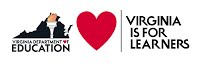 6. When being taught about cultures that predated the United States, specifically American Indians, do you think that you ever    became disinterested in the subject matter because only the past of cultures were discussed and not their current status?  Maybe


 7. Is a history course best taught chronologically (timelines) or conceptually (big topics)? <11>>


 8. Prior to 2000, what is the most important event in history that you did not learn about in a social studies class? Conceptually


 9.  Do you feel that the current civics or government courses left you with a strong understanding of the U.S government? Decolonization


10. Should there be a greater focus on political parties and politics in the Civics and Government courses? Yes


11. Should voting rights:  history, conflict, triumphs, patterns and trends have a greater emphasis in Civics and Government courses? Yes
12. Should voting rights:  history, conflict, triumphs, patterns and trends have a greater emphasis in Civics and Government courses? Yes


13. Should social justice:  history, conflict, triumphs, patterns and trends have a greater emphasis in Civics and Government courses? Yes


14. Civics and Government courses would be more interesting if they included Opportunities to speak and interact with elected and appointed officials


15. Which of the following best describes how you feel geography and economics are represented in social studies classes A good balance with history and civics


16. Geography courses should be more about the location of continents, countries, capitals, landmarks, regions, and identification of the physical geography


17. My economics education has been (check all that apply) limited to the stuff my teacher "had" to teach me
18. What do you think you need to know about economics? Local economic development

19. Did your social studies courses give you an opportunity to explore historical documents? Yes

20. Did the analysis of the historical documents help you to understand or make connections to modern history or just a connection to past events? Yes

21. Which of the following skills were you taught in your social studies classes?  (Check all that apply) Cause and Effect, Connecting Past and Present, Drawing Conclusions and Making Generalizations, Using a decision-making model, Constructing an argument and taking knowledgeable action, Comparing and Contrasting, Recognizing Fact, Opinion, and Bias, Critical thinking, Creative thinking, Collaboration, Communication, Citizenship

22. What is the most repetitive topic in Virginia Social Studies classes Virginian history 13 colonies (not including native history)

23. Find and Replace:  Which topic would you remove and what would you replace it with? The great man history of learning individuals rather than groups and interactions of such

24. What is necessary for a social studies class to be engaging and interesting for students A good teacher student relationship

25. Do you feel that the current civics or government courses left you with a strong understanding of global governments? <<28>>
HSS Review and Revision Student Advisory Committee Survey 

Record: 75

Which of the following best describes you? High School student (Grades 9 - 12)

Which of the following best describes you and your social studies experience? The skills and content I learn I can use now and later on in life

History 
In your school experience, which of the following topics do you feel are "over taught" or over emphasized Wars: American Revolution, Civil War, WWI, WWII, etc
If other, please explain 

In your school experience, describe one topic you feel has been overlooked. Virginia Government (State Governments)

What time period, place, or group of people in United States history did you find most  interesting to learn about? 1800 to Present (History & Government)

What time period, place, or group of people in World History history did you find most interesting to learn about? Middle Ages (Renaissance, Discovery, etc...)

Was there ever a time that there was too much of a jump between time periods and you could not see the historical connection between them? No

If so, please describe it.
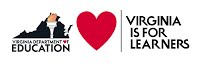 6. When being taught about cultures that predated the United States, specifically American Indians, do you think that you ever    became disinterested in the subject matter because only the past of cultures were discussed and not their current status?  No


 7. Is a history course best taught chronologically (timelines) or conceptually (big topics)? <11>>


 8. Prior to 2000, what is the most important event in history that you did not learn about in a social studies class? A combination of the two


 9.  Do you feel that the current civics or government courses left you with a strong understanding of the U.S government? Amelia Earhart Crossing the Atlantic (Evolution of Transportation)


10. Should there be a greater focus on political parties and politics in the Civics and Government courses? Politics


11. Should voting rights:  history, conflict, triumphs, patterns and trends have a greater emphasis in Civics and Government courses? Yes
12. Should voting rights:  history, conflict, triumphs, patterns and trends have a greater emphasis in Civics and Government courses? Yes


13. Should social justice:  history, conflict, triumphs, patterns and trends have a greater emphasis in Civics and Government courses? Yes


14. Civics and Government courses would be more interesting if they included Opportunities to explore current events


15. Which of the following best describes how you feel geography and economics are represented in social studies classes I am able to see how geography and economics influences history and government


16. Geography courses should be more about the people, cultures, and lifestyles (past and current)


17. My economics education has been (check all that apply) connected to the history, government, and geography in various courses, helpful in preparing me for college or work after graduation
18. What do you think you need to know about economics? Trade, Taxes, Supply & Demand, Rates, Markets, Stocks, etc...

19. Did your social studies courses give you an opportunity to explore historical documents? Yes

20. Did the analysis of the historical documents help you to understand or make connections to modern history or just a connection to past events? Yes

21. Which of the following skills were you taught in your social studies classes?  (Check all that apply) Cause and Effect, Connecting Past and Present, Drawing Conclusions and Making Generalizations, Constructing an argument and taking knowledgeable action, Comparing and Contrasting, Recognizing Fact, Opinion, and Bias, Critical thinking, Creative thinking, Collaboration, Communication, Citizenship

22. What is the most repetitive topic in Virginia Social Studies classes Wars Throughout History

23. Find and Replace:  Which topic would you remove and what would you replace it with? Important People and Places During the Wars (Possibly Small Events that influenced the Wars?)

24. What is necessary for a social studies class to be engaging and interesting for students Making it more interactive for the students and making them engage in class more.

25. Do you feel that the current civics or government courses left you with a strong understanding of global governments? <<28>>
HSS Review and Revision Student Advisory Committee Survey 

Record: 76

Which of the following best describes you? High School student (Grades 9 - 12)

Which of the following best describes you and your social studies experience? "Why do we learn the same events every year (i.e. the Civil War) with little change in nuance or perspective?

History 
In your school experience, which of the following topics do you feel are "over taught" or over emphasized Wars: American Revolution, Civil War, WWI, WWII, etc
If other, please explain 

In your school experience, describe one topic you feel has been overlooked. computer skills such as typing, and using programs

What time period, place, or group of people in United States history did you find most  interesting to learn about? the west

What time period, place, or group of people in World History history did you find most interesting to learn about? 

Was there ever a time that there was too much of a jump between time periods and you could not see the historical connection between them? No

If so, please describe it.
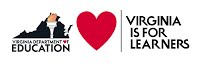 6. When being taught about cultures that predated the United States, specifically American Indians, do you think that you ever    became disinterested in the subject matter because only the past of cultures were discussed and not their current status?  No


 7. Is a history course best taught chronologically (timelines) or conceptually (big topics)? <11>>


 8. Prior to 2000, what is the most important event in history that you did not learn about in a social studies class? A combination of the two


 9.  Do you feel that the current civics or government courses left you with a strong understanding of the U.S government? the vietnam war


10. Should there be a greater focus on political parties and politics in the Civics and Government courses? No


11. Should voting rights:  history, conflict, triumphs, patterns and trends have a greater emphasis in Civics and Government courses? No
12. Should voting rights:  history, conflict, triumphs, patterns and trends have a greater emphasis in Civics and Government courses? No


13. Should social justice:  history, conflict, triumphs, patterns and trends have a greater emphasis in Civics and Government courses? No


14. Civics and Government courses would be more interesting if they included Connections between systems and current events (law-making process and examples of legislation in real time)


15. Which of the following best describes how you feel geography and economics are represented in social studies classes It is separate and not connected


16. Geography courses should be more about the location of continents, countries, capitals, landmarks, regions, and identification of the physical geography


17. My economics education has been (check all that apply) connected to the history, government, and geography in various courses, an opportunity to explore real life situations, helpful in preparing me for college or work after graduation
18. What do you think you need to know about economics? 

19. Did your social studies courses give you an opportunity to explore historical documents? Yes

20. Did the analysis of the historical documents help you to understand or make connections to modern history or just a connection to past events? Yes

21. Which of the following skills were you taught in your social studies classes?  (Check all that apply) Cause and Effect, Connecting Past and Present, Drawing Conclusions and Making Generalizations, Constructing an argument and taking knowledgeable action, Comparing and Contrasting, Recognizing Fact, Opinion, and Bias

22. What is the most repetitive topic in Virginia Social Studies classes civil war

23. Find and Replace:  Which topic would you remove and what would you replace it with? 

24. What is necessary for a social studies class to be engaging and interesting for students 

25. Do you feel that the current civics or government courses left you with a strong understanding of global governments? <<28>>
HSS Review and Revision Student Advisory Committee Survey 

Record: 77

Which of the following best describes you? High School student (Grades 9 - 12)

Which of the following best describes you and your social studies experience? It makes me wonder and want to know more

History 
In your school experience, which of the following topics do you feel are "over taught" or over emphasized Exploration, Colonial America, Westward Expansion, Industrial Revolution, Great Depression,  Civil Rights Movement
If other, please explain N/A

In your school experience, describe one topic you feel has been overlooked. the Interwar Era

What time period, place, or group of people in United States history did you find most  interesting to learn about? World War II and the Cold War 

What time period, place, or group of people in World History history did you find most interesting to learn about? The Protestant Reformation

Was there ever a time that there was too much of a jump between time periods and you could not see the historical connection between them? Yes

If so, please describe it. The period between WWI and WWII in Europe
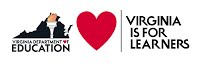 6. When being taught about cultures that predated the United States, specifically American Indians, do you think that you ever    became disinterested in the subject matter because only the past of cultures were discussed and not their current status?  No


 7. Is a history course best taught chronologically (timelines) or conceptually (big topics)? <11>>


 8. Prior to 2000, what is the most important event in history that you did not learn about in a social studies class? Chronologically


 9.  Do you feel that the current civics or government courses left you with a strong understanding of the U.S government? The Tulsa Race Massacre


10. Should there be a greater focus on political parties and politics in the Civics and Government courses? Yes


11. Should voting rights:  history, conflict, triumphs, patterns and trends have a greater emphasis in Civics and Government courses? Yes
12. Should voting rights:  history, conflict, triumphs, patterns and trends have a greater emphasis in Civics and Government courses? Yes


13. Should social justice:  history, conflict, triumphs, patterns and trends have a greater emphasis in Civics and Government courses? 


14. Civics and Government courses would be more interesting if they included Connections between systems and current events (law-making process and examples of legislation in real time)


15. Which of the following best describes how you feel geography and economics are represented in social studies classes I am able to see how geography and economics influences history and government


16. Geography courses should be more about the people, cultures, and lifestyles (past and current)


17. My economics education has been (check all that apply) boring and unrelated
18. What do you think you need to know about economics? Loans, banking and accounts, taxes

19. Did your social studies courses give you an opportunity to explore historical documents? Yes

20. Did the analysis of the historical documents help you to understand or make connections to modern history or just a connection to past events? Yes

21. Which of the following skills were you taught in your social studies classes?  (Check all that apply) Cause and Effect, Connecting Past and Present, Drawing Conclusions and Making Generalizations, Constructing an argument and taking knowledgeable action, Comparing and Contrasting, Recognizing Fact, Opinion, and Bias, Critical thinking, Creative thinking, Collaboration, Communication, Citizenship

22. What is the most repetitive topic in Virginia Social Studies classes Establishment of Jamestown

23. Find and Replace:  Which topic would you remove and what would you replace it with? I think all of the topics we discuss are important, so I don't think we should replace anything but add more content instead.

24. What is necessary for a social studies class to be engaging and interesting for students Classroom discussions and critical thinking of topics 

25. Do you feel that the current civics or government courses left you with a strong understanding of global governments? <<28>>
HSS Review and Revision Student Advisory Committee Survey 

Record: 78

Which of the following best describes you? High School student (Grades 9 - 12)

Which of the following best describes you and your social studies experience? “I wish the curriculum would talk more about the origins of a lot of conflicts that are present today (i.e. Palestinian conflict occurring right now).”

History 
In your school experience, which of the following topics do you feel are "over taught" or over emphasized Exploration, Colonial America, Westward Expansion, Industrial Revolution, Great Depression,  Civil Rights Movement
If other, please explain 

In your school experience, describe one topic you feel has been overlooked. 

What time period, place, or group of people in United States history did you find most  interesting to learn about? The 20s

What time period, place, or group of people in World History history did you find most interesting to learn about? Roman empire

Was there ever a time that there was too much of a jump between time periods and you could not see the historical connection between them? No

If so, please describe it.
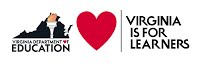 6. When being taught about cultures that predated the United States, specifically American Indians, do you think that you ever    became disinterested in the subject matter because only the past of cultures were discussed and not their current status?  No


 7. Is a history course best taught chronologically (timelines) or conceptually (big topics)? <11>>


 8. Prior to 2000, what is the most important event in history that you did not learn about in a social studies class? A combination of the two


 9.  Do you feel that the current civics or government courses left you with a strong understanding of the U.S government? 


10. Should there be a greater focus on political parties and politics in the Civics and Government courses? Political Parties, but not politics


11. Should voting rights:  history, conflict, triumphs, patterns and trends have a greater emphasis in Civics and Government courses? Yes
12. Should voting rights:  history, conflict, triumphs, patterns and trends have a greater emphasis in Civics and Government courses? Yes


13. Should social justice:  history, conflict, triumphs, patterns and trends have a greater emphasis in Civics and Government courses? Yes


14. Civics and Government courses would be more interesting if they included Opportunities to DO real civic and advocacy work


15. Which of the following best describes how you feel geography and economics are represented in social studies classes A good balance with history and civics


16. Geography courses should be more about the people, cultures, and lifestyles (past and current)


17. My economics education has been (check all that apply) limited to the stuff my teacher "had" to teach me, boring and unrelated
18. What do you think you need to know about economics? How to live

19. Did your social studies courses give you an opportunity to explore historical documents? More so in high school only

20. Did the analysis of the historical documents help you to understand or make connections to modern history or just a connection to past events? More so in high school only

21. Which of the following skills were you taught in your social studies classes?  (Check all that apply) Cause and Effect, Connecting Past and Present, Using a decision-making model, Recognizing Fact, Opinion, and Bias

22. What is the most repetitive topic in Virginia Social Studies classes Jamestown

23. Find and Replace:  Which topic would you remove and what would you replace it with? Something cooler

24. What is necessary for a social studies class to be engaging and interesting for students 

25. Do you feel that the current civics or government courses left you with a strong understanding of global governments? <<28>>
HSS Review and Revision Student Advisory Committee Survey 

Record: 79

Which of the following best describes you? High School student (Grades 9 - 12)

Which of the following best describes you and your social studies experience? Yes!  I love that subject

History 
In your school experience, which of the following topics do you feel are "over taught" or over emphasized Wars: American Revolution, Civil War, WWI, WWII, etc
If other, please explain 

In your school experience, describe one topic you feel has been overlooked. Imagination

What time period, place, or group of people in United States history did you find most  interesting to learn about? Asian americans

What time period, place, or group of people in World History history did you find most interesting to learn about? 1700s

Was there ever a time that there was too much of a jump between time periods and you could not see the historical connection between them? Yes

If so, please describe it. When you jump from 30 years war to american revolution
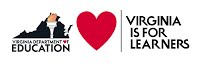 6. When being taught about cultures that predated the United States, specifically American Indians, do you think that you ever    became disinterested in the subject matter because only the past of cultures were discussed and not their current status?  Yes


 7. Is a history course best taught chronologically (timelines) or conceptually (big topics)? <11>>


 8. Prior to 2000, what is the most important event in history that you did not learn about in a social studies class? A combination of the two


 9.  Do you feel that the current civics or government courses left you with a strong understanding of the U.S government? The rise of the qing dynasty


10. Should there be a greater focus on political parties and politics in the Civics and Government courses? No


11. Should voting rights:  history, conflict, triumphs, patterns and trends have a greater emphasis in Civics and Government courses? Yes
12. Should voting rights:  history, conflict, triumphs, patterns and trends have a greater emphasis in Civics and Government courses? Yes


13. Should social justice:  history, conflict, triumphs, patterns and trends have a greater emphasis in Civics and Government courses? It should remain just in history courses


14. Civics and Government courses would be more interesting if they included Opportunities to DO real civic and advocacy work


15. Which of the following best describes how you feel geography and economics are represented in social studies classes A good balance with history and civics


16. Geography courses should be more about the people, cultures, and lifestyles (past and current)


17. My economics education has been (check all that apply) limited to the stuff my teacher "had" to teach me, connected to the history, government, and geography in various courses
18. What do you think you need to know about economics? The workings of economic policy

19. Did your social studies courses give you an opportunity to explore historical documents? More so in high school only

20. Did the analysis of the historical documents help you to understand or make connections to modern history or just a connection to past events? More so in high school only

21. Which of the following skills were you taught in your social studies classes?  (Check all that apply) Connecting Past and Present, Drawing Conclusions and Making Generalizations, Comparing and Contrasting, Recognizing Fact, Opinion, and Bias

22. What is the most repetitive topic in Virginia Social Studies classes Who the governor is

23. Find and Replace:  Which topic would you remove and what would you replace it with? 

24. What is necessary for a social studies class to be engaging and interesting for students Clas discussion

25. Do you feel that the current civics or government courses left you with a strong understanding of global governments? <<28>>
HSS Review and Revision Student Advisory Committee Survey 

Record: 80

Which of the following best describes you? High School student (Grades 9 - 12)

Which of the following best describes you and your social studies experience? Yes!  I love that subject

History 
In your school experience, which of the following topics do you feel are "over taught" or over emphasized American Revolution, but it's understandable
If other, please explain 

In your school experience, describe one topic you feel has been overlooked. How to do taxes, get a job, live independently, etc.

What time period, place, or group of people in United States history did you find most  interesting to learn about? Civil War

What time period, place, or group of people in World History history did you find most interesting to learn about? World War 2

Was there ever a time that there was too much of a jump between time periods and you could not see the historical connection between them? Maybe

If so, please describe it.
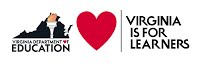 6. When being taught about cultures that predated the United States, specifically American Indians, do you think that you ever    became disinterested in the subject matter because only the past of cultures were discussed and not their current status?  Yes


 7. Is a history course best taught chronologically (timelines) or conceptually (big topics)? <11>>


 8. Prior to 2000, what is the most important event in history that you did not learn about in a social studies class? A combination of the two


 9.  Do you feel that the current civics or government courses left you with a strong understanding of the U.S government? The Armenian Genocide


10. Should there be a greater focus on political parties and politics in the Civics and Government courses? Yes


11. Should voting rights:  history, conflict, triumphs, patterns and trends have a greater emphasis in Civics and Government courses? Yes
12. Should voting rights:  history, conflict, triumphs, patterns and trends have a greater emphasis in Civics and Government courses? Yes


13. Should social justice:  history, conflict, triumphs, patterns and trends have a greater emphasis in Civics and Government courses? Yes


14. Civics and Government courses would be more interesting if they included Connections between systems and current events (law-making process and examples of legislation in real time)


15. Which of the following best describes how you feel geography and economics are represented in social studies classes I am able to see how geography and economics influences history and government


16. Geography courses should be an opportunity to explore diversity of people, places, and cultures


17. My economics education has been (check all that apply) limited to the stuff my teacher "had" to teach me, an opportunity to explore real life situations
18. What do you think you need to know about economics? General aspects of how money works, taxes, stocks and bonds, how to effectively purchase a house, car etc.

19. Did your social studies courses give you an opportunity to explore historical documents? Yes

20. Did the analysis of the historical documents help you to understand or make connections to modern history or just a connection to past events? More so in high school only

21. Which of the following skills were you taught in your social studies classes?  (Check all that apply) Cause and Effect, Connecting Past and Present, Recognizing Fact, Opinion, and Bias, Critical thinking, Creative thinking, Collaboration, Communication, Citizenship

22. What is the most repetitive topic in Virginia Social Studies classes American Revolution

23. Find and Replace:  Which topic would you remove and what would you replace it with? I'm actually not sure

24. What is necessary for a social studies class to be engaging and interesting for students There can't be a daily repetition of notes, lectures, etc. Students must be able to have open in-class discussions with the teacher and each other about the topics and must be able to freely state their opions.

25. Do you feel that the current civics or government courses left you with a strong understanding of global governments? <<28>>
HSS Review and Revision Student Advisory Committee Survey 

Record: 81

Which of the following best describes you? High School student (Grades 9 - 12)

Which of the following best describes you and your social studies experience? Yes!  I love that subject

History 
In your school experience, which of the following topics do you feel are "over taught" or over emphasized Wars: American Revolution, Civil War, WWI, WWII, etc
If other, please explain None

In your school experience, describe one topic you feel has been overlooked. Not a lot of emphasis on the hardships of marginalized communities.

What time period, place, or group of people in United States history did you find most  interesting to learn about? In depth stories of people behind impactful historical events

What time period, place, or group of people in World History history did you find most interesting to learn about? English history and ancient Roman history

Was there ever a time that there was too much of a jump between time periods and you could not see the historical connection between them? No

If so, please describe it. None
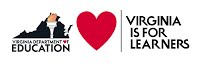 6. When being taught about cultures that predated the United States, specifically American Indians, do you think that you ever    became disinterested in the subject matter because only the past of cultures were discussed and not their current status?  Yes


 7. Is a history course best taught chronologically (timelines) or conceptually (big topics)? <11>>


 8. Prior to 2000, what is the most important event in history that you did not learn about in a social studies class? A combination of the two


 9.  Do you feel that the current civics or government courses left you with a strong understanding of the U.S government? The events in Europe in the 19th century before WWI


10. Should there be a greater focus on political parties and politics in the Civics and Government courses? Yes


11. Should voting rights:  history, conflict, triumphs, patterns and trends have a greater emphasis in Civics and Government courses? Yes
12. Should voting rights:  history, conflict, triumphs, patterns and trends have a greater emphasis in Civics and Government courses? Yes


13. Should social justice:  history, conflict, triumphs, patterns and trends have a greater emphasis in Civics and Government courses? Yes


14. Civics and Government courses would be more interesting if they included Opportunities to DO real civic and advocacy work


15. Which of the following best describes how you feel geography and economics are represented in social studies classes I am able to see how geography and economics influences history and government


16. Geography courses should be an opportunity to explore diversity of people, places, and cultures


17. My economics education has been (check all that apply) limited to the stuff my teacher "had" to teach me, boring and unrelated
18. What do you think you need to know about economics? In depth analysis on economic policies

19. Did your social studies courses give you an opportunity to explore historical documents? More so in high school only

20. Did the analysis of the historical documents help you to understand or make connections to modern history or just a connection to past events? More so in high school only

21. Which of the following skills were you taught in your social studies classes?  (Check all that apply) Cause and Effect, Connecting Past and Present, Drawing Conclusions and Making Generalizations, Constructing an argument and taking knowledgeable action, Comparing and Contrasting, Recognizing Fact, Opinion, and Bias, Critical thinking, Creative thinking, Collaboration, Communication, Citizenship

22. What is the most repetitive topic in Virginia Social Studies classes The American revolution, Civil War, and WWII

23. Find and Replace:  Which topic would you remove and what would you replace it with? I don’t know which topic I would remove and replace

24. What is necessary for a social studies class to be engaging and interesting for students Use of the Socratic method, but the teacher should make a learning environment where mistakes and incorrect answers are alright.

25. Do you feel that the current civics or government courses left you with a strong understanding of global governments? <<28>>
HSS Review and Revision Student Advisory Committee Survey 

Record: 82

Which of the following best describes you? Middle School student (Grades 6 - 8)

Which of the following best describes you and your social studies experience? "Why do we learn the same events every year (i.e. the Civil War) with little change in nuance or perspective?

History 
In your school experience, which of the following topics do you feel are "over taught" or over emphasized Wars: American Revolution, Civil War, WWI, WWII, etc
If other, please explain 

In your school experience, describe one topic you feel has been overlooked. idk

What time period, place, or group of people in United States history did you find most  interesting to learn about? ww2

What time period, place, or group of people in World History history did you find most interesting to learn about? ww2

Was there ever a time that there was too much of a jump between time periods and you could not see the historical connection between them? No

If so, please describe it.
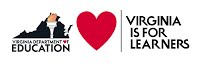 6. When being taught about cultures that predated the United States, specifically American Indians, do you think that you ever    became disinterested in the subject matter because only the past of cultures were discussed and not their current status?  No


 7. Is a history course best taught chronologically (timelines) or conceptually (big topics)? <11>>


 8. Prior to 2000, what is the most important event in history that you did not learn about in a social studies class? Conceptually


 9.  Do you feel that the current civics or government courses left you with a strong understanding of the U.S government? idk


10. Should there be a greater focus on political parties and politics in the Civics and Government courses? Yes


11. Should voting rights:  history, conflict, triumphs, patterns and trends have a greater emphasis in Civics and Government courses? It should remain just in history courses
12. Should voting rights:  history, conflict, triumphs, patterns and trends have a greater emphasis in Civics and Government courses? It should remain just in history courses


13. Should social justice:  history, conflict, triumphs, patterns and trends have a greater emphasis in Civics and Government courses? Yes


14. Civics and Government courses would be more interesting if they included Connections between systems and current events (law-making process and examples of legislation in real time)


15. Which of the following best describes how you feel geography and economics are represented in social studies classes It is separate and not connected


16. Geography courses should be more about the location of continents, countries, capitals, landmarks, regions, and identification of the physical geography


17. My economics education has been (check all that apply) connected to the history, government, and geography in various courses, boring and unrelated
18. What do you think you need to know about economics? 

19. Did your social studies courses give you an opportunity to explore historical documents? No

20. Did the analysis of the historical documents help you to understand or make connections to modern history or just a connection to past events? No

21. Which of the following skills were you taught in your social studies classes?  (Check all that apply) Connecting Past and Present, Using a decision-making model, Comparing and Contrasting, Critical thinking, Creative thinking, Collaboration, Communication, Citizenship

22. What is the most repetitive topic in Virginia Social Studies classes idk

23. Find and Replace:  Which topic would you remove and what would you replace it with? idk

24. What is necessary for a social studies class to be engaging and interesting for students idk

25. Do you feel that the current civics or government courses left you with a strong understanding of global governments? <<28>>
HSS Review and Revision Student Advisory Committee Survey 

Record: 83

Which of the following best describes you? Middle School student (Grades 6 - 8)

Which of the following best describes you and your social studies experience? "Why do we learn the same events every year (i.e. the Civil War) with little change in nuance or perspective?

History 
In your school experience, which of the following topics do you feel are "over taught" or over emphasized Exploration, Colonial America, Westward Expansion, Industrial Revolution, Great Depression,  Civil Rights Movement
If other, please explain 

In your school experience, describe one topic you feel has been overlooked. The Great Depression

What time period, place, or group of people in United States history did you find most  interesting to learn about? Japan

What time period, place, or group of people in World History history did you find most interesting to learn about? Japan

Was there ever a time that there was too much of a jump between time periods and you could not see the historical connection between them? Yes

If so, please describe it. Yes because some of the events they teach it jumps and leaves out parts that make it seem like history
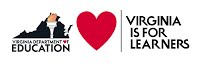 6. When being taught about cultures that predated the United States, specifically American Indians, do you think that you ever    became disinterested in the subject matter because only the past of cultures were discussed and not their current status?  Yes


 7. Is a history course best taught chronologically (timelines) or conceptually (big topics)? <11>>


 8. Prior to 2000, what is the most important event in history that you did not learn about in a social studies class? Chronologically


 9.  Do you feel that the current civics or government courses left you with a strong understanding of the U.S government? Idk


10. Should there be a greater focus on political parties and politics in the Civics and Government courses? Political Parties, but not politics


11. Should voting rights:  history, conflict, triumphs, patterns and trends have a greater emphasis in Civics and Government courses? No
12. Should voting rights:  history, conflict, triumphs, patterns and trends have a greater emphasis in Civics and Government courses? No


13. Should social justice:  history, conflict, triumphs, patterns and trends have a greater emphasis in Civics and Government courses? No


14. Civics and Government courses would be more interesting if they included Opportunities to explore current events


15. Which of the following best describes how you feel geography and economics are represented in social studies classes It is separate and not connected


16. Geography courses should be more about the location of continents, countries, capitals, landmarks, regions, and identification of the physical geography


17. My economics education has been (check all that apply) limited to the stuff my teacher "had" to teach me, boring and unrelated
18. What do you think you need to know about economics? somewhat

19. Did your social studies courses give you an opportunity to explore historical documents? Yes

20. Did the analysis of the historical documents help you to understand or make connections to modern history or just a connection to past events? No

21. Which of the following skills were you taught in your social studies classes?  (Check all that apply) Cause and Effect, Connecting Past and Present, Constructing an argument and taking knowledgeable action, Recognizing Fact, Opinion, and Bias, Critical thinking, Creative thinking, Collaboration, Communication, Citizenship

22. What is the most repetitive topic in Virginia Social Studies classes Politics 

23. Find and Replace:  Which topic would you remove and what would you replace it with? Learning about the past instead of the future

24. What is necessary for a social studies class to be engaging and interesting for students Doing fun things

25. Do you feel that the current civics or government courses left you with a strong understanding of global governments? <<28>>
HSS Review and Revision Student Advisory Committee Survey 

Record: 84

Which of the following best describes you? Middle School student (Grades 6 - 8)

Which of the following best describes you and your social studies experience? “I wish the curriculum would talk more about the origins of a lot of conflicts that are present today (i.e. Palestinian conflict occurring right now).”

History 
In your school experience, which of the following topics do you feel are "over taught" or over emphasized Wars: American Revolution, Civil War, WWI, WWII, etc
If other, please explain 

In your school experience, describe one topic you feel has been overlooked. taxes 

What time period, place, or group of people in United States history did you find most  interesting to learn about? 

What time period, place, or group of people in World History history did you find most interesting to learn about? 

Was there ever a time that there was too much of a jump between time periods and you could not see the historical connection between them? No

If so, please describe it.
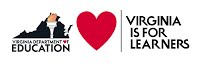 6. When being taught about cultures that predated the United States, specifically American Indians, do you think that you ever    became disinterested in the subject matter because only the past of cultures were discussed and not their current status?  Yes


 7. Is a history course best taught chronologically (timelines) or conceptually (big topics)? <11>>


 8. Prior to 2000, what is the most important event in history that you did not learn about in a social studies class? Conceptually


 9.  Do you feel that the current civics or government courses left you with a strong understanding of the U.S government? world war 2


10. Should there be a greater focus on political parties and politics in the Civics and Government courses? No


11. Should voting rights:  history, conflict, triumphs, patterns and trends have a greater emphasis in Civics and Government courses? It should remain just in history courses
12. Should voting rights:  history, conflict, triumphs, patterns and trends have a greater emphasis in Civics and Government courses? It should remain just in history courses


13. Should social justice:  history, conflict, triumphs, patterns and trends have a greater emphasis in Civics and Government courses? Yes


14. Civics and Government courses would be more interesting if they included Opportunities to explore current events


15. Which of the following best describes how you feel geography and economics are represented in social studies classes My social studies courses are only about history and government


16. Geography courses should be more about the people, cultures, and lifestyles (past and current)


17. My economics education has been (check all that apply) limited to the stuff my teacher "had" to teach me, boring and unrelated
18. What do you think you need to know about economics? the stock market 

19. Did your social studies courses give you an opportunity to explore historical documents? More so in high school only

20. Did the analysis of the historical documents help you to understand or make connections to modern history or just a connection to past events? 

21. Which of the following skills were you taught in your social studies classes?  (Check all that apply) Comparing and Contrasting, Recognizing Fact, Opinion, and Bias

22. What is the most repetitive topic in Virginia Social Studies classes world war 2

23. Find and Replace:  Which topic would you remove and what would you replace it with? politics replace it with more social justice  

24. What is necessary for a social studies class to be engaging and interesting for students hands on projects 

25. Do you feel that the current civics or government courses left you with a strong understanding of global governments? <<28>>
HSS Review and Revision Student Advisory Committee Survey 

Record: 85

Which of the following best describes you? Middle School student (Grades 6 - 8)

Which of the following best describes you and your social studies experience? It makes me wonder and want to know more

History 
In your school experience, which of the following topics do you feel are "over taught" or over emphasized Exploration, Colonial America, Westward Expansion, Industrial Revolution, Great Depression,  Civil Rights Movement
If other, please explain World wars 

In your school experience, describe one topic you feel has been overlooked. wars

What time period, place, or group of people in United States history did you find most  interesting to learn about? none

What time period, place, or group of people in World History history did you find most interesting to learn about? none

Was there ever a time that there was too much of a jump between time periods and you could not see the historical connection between them? No

If so, please describe it.
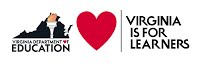 6. When being taught about cultures that predated the United States, specifically American Indians, do you think that you ever    became disinterested in the subject matter because only the past of cultures were discussed and not their current status?  Yes


 7. Is a history course best taught chronologically (timelines) or conceptually (big topics)? <11>>


 8. Prior to 2000, what is the most important event in history that you did not learn about in a social studies class? A combination of the two


 9.  Do you feel that the current civics or government courses left you with a strong understanding of the U.S government? taxes


10. Should there be a greater focus on political parties and politics in the Civics and Government courses? Yes


11. Should voting rights:  history, conflict, triumphs, patterns and trends have a greater emphasis in Civics and Government courses? It should remain just in history courses
12. Should voting rights:  history, conflict, triumphs, patterns and trends have a greater emphasis in Civics and Government courses? It should remain just in history courses


13. Should social justice:  history, conflict, triumphs, patterns and trends have a greater emphasis in Civics and Government courses? It should remain just in history courses


14. Civics and Government courses would be more interesting if they included Opportunities to explore current events


15. Which of the following best describes how you feel geography and economics are represented in social studies classes It is separate and not connected


16. Geography courses should be more about the location of continents, countries, capitals, landmarks, regions, and identification of the physical geography


17. My economics education has been (check all that apply) limited to the stuff my teacher "had" to teach me, an opportunity to explore real life situations, helpful in preparing me for college or work after graduation
18. What do you think you need to know about economics? how to vote 

19. Did your social studies courses give you an opportunity to explore historical documents? Yes

20. Did the analysis of the historical documents help you to understand or make connections to modern history or just a connection to past events? More so in high school only

21. Which of the following skills were you taught in your social studies classes?  (Check all that apply) Cause and Effect, Connecting Past and Present, Drawing Conclusions and Making Generalizations, Using a decision-making model, Constructing an argument and taking knowledgeable action, Comparing and Contrasting, Recognizing Fact, Opinion, and Bias, Critical thinking, Creative thinking, Collaboration, Communication, Citizenship

22. What is the most repetitive topic in Virginia Social Studies classes voting

23. Find and Replace:  Which topic would you remove and what would you replace it with? voting

24. What is necessary for a social studies class to be engaging and interesting for students doing what they are exposed to be doing and listening to the teacher 

25. Do you feel that the current civics or government courses left you with a strong understanding of global governments? <<28>>
HSS Review and Revision Student Advisory Committee Survey 

Record: 86

Which of the following best describes you? Middle School student (Grades 6 - 8)

Which of the following best describes you and your social studies experience? I'm not sure if I liked or not it was just something I had to learn 

History 
In your school experience, which of the following topics do you feel are "over taught" or over emphasized Wars: American Revolution, Civil War, WWI, WWII, etc
If other, please explain 

In your school experience, describe one topic you feel has been overlooked. none

What time period, place, or group of people in United States history did you find most  interesting to learn about? wars

What time period, place, or group of people in World History history did you find most interesting to learn about? none

Was there ever a time that there was too much of a jump between time periods and you could not see the historical connection between them? Maybe

If so, please describe it.
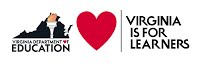 6. When being taught about cultures that predated the United States, specifically American Indians, do you think that you ever    became disinterested in the subject matter because only the past of cultures were discussed and not their current status?  Yes


 7. Is a history course best taught chronologically (timelines) or conceptually (big topics)? <11>>


 8. Prior to 2000, what is the most important event in history that you did not learn about in a social studies class? Chronologically


 9.  Do you feel that the current civics or government courses left you with a strong understanding of the U.S government? I don't know


10. Should there be a greater focus on political parties and politics in the Civics and Government courses? Political Parties, but not politics


11. Should voting rights:  history, conflict, triumphs, patterns and trends have a greater emphasis in Civics and Government courses? Yes
12. Should voting rights:  history, conflict, triumphs, patterns and trends have a greater emphasis in Civics and Government courses? Yes


13. Should social justice:  history, conflict, triumphs, patterns and trends have a greater emphasis in Civics and Government courses? Yes


14. Civics and Government courses would be more interesting if they included Opportunities to DO real civic and advocacy work


15. Which of the following best describes how you feel geography and economics are represented in social studies classes My social studies courses are only about history and government


16. Geography courses should be an opportunity to explore diversity of people, places, and cultures


17. My economics education has been (check all that apply) connected to the history, government, and geography in various courses, an opportunity to explore real life situations, helpful in preparing me for college or work after graduation
18. What do you think you need to know about economics? All the dates

19. Did your social studies courses give you an opportunity to explore historical documents? Yes

20. Did the analysis of the historical documents help you to understand or make connections to modern history or just a connection to past events? Yes

21. Which of the following skills were you taught in your social studies classes?  (Check all that apply) Connecting Past and Present, Drawing Conclusions and Making Generalizations, Using a decision-making model, Comparing and Contrasting, Recognizing Fact, Opinion, and Bias, Critical thinking, Creative thinking, Collaboration, Communication, Citizenship

22. What is the most repetitive topic in Virginia Social Studies classes 

23. Find and Replace:  Which topic would you remove and what would you replace it with? 

24. What is necessary for a social studies class to be engaging and interesting for students music and a nice teacher

25. Do you feel that the current civics or government courses left you with a strong understanding of global governments? <<28>>
HSS Review and Revision Student Advisory Committee Survey 

Record: 87

Which of the following best describes you? Middle School student (Grades 6 - 8)

Which of the following best describes you and your social studies experience? Yes!  I love that subject

History 
In your school experience, which of the following topics do you feel are "over taught" or over emphasized Exploration, Colonial America, Westward Expansion, Industrial Revolution, Great Depression,  Civil Rights Movement
If other, please explain 

In your school experience, describe one topic you feel has been overlooked. french and indian war

What time period, place, or group of people in United States history did you find most  interesting to learn about? 1850-1920

What time period, place, or group of people in World History history did you find most interesting to learn about? 1900-1930

Was there ever a time that there was too much of a jump between time periods and you could not see the historical connection between them? No

If so, please describe it.
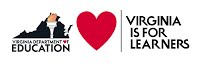 6. When being taught about cultures that predated the United States, specifically American Indians, do you think that you ever    became disinterested in the subject matter because only the past of cultures were discussed and not their current status?  Yes


 7. Is a history course best taught chronologically (timelines) or conceptually (big topics)? <11>>


 8. Prior to 2000, what is the most important event in history that you did not learn about in a social studies class? Chronologically


 9.  Do you feel that the current civics or government courses left you with a strong understanding of the U.S government? 


10. Should there be a greater focus on political parties and politics in the Civics and Government courses? No


11. Should voting rights:  history, conflict, triumphs, patterns and trends have a greater emphasis in Civics and Government courses? No
12. Should voting rights:  history, conflict, triumphs, patterns and trends have a greater emphasis in Civics and Government courses? No


13. Should social justice:  history, conflict, triumphs, patterns and trends have a greater emphasis in Civics and Government courses? No


14. Civics and Government courses would be more interesting if they included Opportunities to explore current events


15. Which of the following best describes how you feel geography and economics are represented in social studies classes A good balance with history and civics


16. Geography courses should be more about the people, cultures, and lifestyles (past and current)


17. My economics education has been (check all that apply) an opportunity to explore real life situations, helpful in preparing me for college or work after graduation
18. What do you think you need to know about economics? 

19. Did your social studies courses give you an opportunity to explore historical documents? Yes

20. Did the analysis of the historical documents help you to understand or make connections to modern history or just a connection to past events? No

21. Which of the following skills were you taught in your social studies classes?  (Check all that apply) Connecting Past and Present, Recognizing Fact, Opinion, and Bias

22. What is the most repetitive topic in Virginia Social Studies classes 

23. Find and Replace:  Which topic would you remove and what would you replace it with? 

24. What is necessary for a social studies class to be engaging and interesting for students 

25. Do you feel that the current civics or government courses left you with a strong understanding of global governments? <<28>>
HSS Review and Revision Student Advisory Committee Survey 

Record: 88

Which of the following best describes you? Middle School student (Grades 6 - 8)

Which of the following best describes you and your social studies experience? It makes me wonder and want to know more

History 
In your school experience, which of the following topics do you feel are "over taught" or over emphasized Exploration, Colonial America, Westward Expansion, Industrial Revolution, Great Depression,  Civil Rights Movement
If other, please explain 

In your school experience, describe one topic you feel has been overlooked. Current Wars/Conflicts like the war we've been in with Afghanistan/Iraq/Iran since 2001.

What time period, place, or group of people in United States history did you find most  interesting to learn about? The first settlers and how our nation began and has evolved.

What time period, place, or group of people in World History history did you find most interesting to learn about? The time around our 1st President George Washington.

Was there ever a time that there was too much of a jump between time periods and you could not see the historical connection between them? No

If so, please describe it.
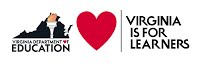 6. When being taught about cultures that predated the United States, specifically American Indians, do you think that you ever    became disinterested in the subject matter because only the past of cultures were discussed and not their current status?  No


 7. Is a history course best taught chronologically (timelines) or conceptually (big topics)? <11>>


 8. Prior to 2000, what is the most important event in history that you did not learn about in a social studies class? A combination of the two


 9.  Do you feel that the current civics or government courses left you with a strong understanding of the U.S government? The War in Saudi Arabia with Sadam Hussein.


10. Should there be a greater focus on political parties and politics in the Civics and Government courses? No


11. Should voting rights:  history, conflict, triumphs, patterns and trends have a greater emphasis in Civics and Government courses? No
12. Should voting rights:  history, conflict, triumphs, patterns and trends have a greater emphasis in Civics and Government courses? No


13. Should social justice:  history, conflict, triumphs, patterns and trends have a greater emphasis in Civics and Government courses? No


14. Civics and Government courses would be more interesting if they included Opportunities to explore current events


15. Which of the following best describes how you feel geography and economics are represented in social studies classes I am able to see how geography and economics influences history and government


16. Geography courses should be an opportunity to explore diversity of people, places, and cultures


17. My economics education has been (check all that apply) Great! My teacher Ms. Woodson covered material in a sequential, understanding and interesting order. I actually wanted to learn the things she taught!
18. What do you think you need to know about economics? I believe my teacher covered most everything I would need and want to know from past all the way to present with how money is printed, what it's made of, the importance of a dollar, interests, correct spending and saving, calculating tax and how economics makes the world go round.

19. Did your social studies courses give you an opportunity to explore historical documents? Yes

20. Did the analysis of the historical documents help you to understand or make connections to modern history or just a connection to past events? Yes

21. Which of the following skills were you taught in your social studies classes?  (Check all that apply) Cause and Effect, Connecting Past and Present, Using a decision-making model, Constructing an argument and taking knowledgeable action, Comparing and Contrasting, Recognizing Fact, Opinion, and Bias, Critical thinking, Creative thinking, Collaboration, Communication, Citizenship

22. What is the most repetitive topic in Virginia Social Studies classes In my class, how bills are passed in both state and national governments.

23. Find and Replace:  Which topic would you remove and what would you replace it with? 

24. What is necessary for a social studies class to be engaging and interesting for students Making it interesting, keeping the student engaged and relating topics to current ways, which my teacher, Ms. Woodson, did all 3!

25. Do you feel that the current civics or government courses left you with a strong understanding of global governments? <<28>>
HSS Review and Revision Student Advisory Committee Survey 

Record: 89

Which of the following best describes you? Middle School student (Grades 6 - 8)

Which of the following best describes you and your social studies experience? Yes!  I love that subject

History 
In your school experience, which of the following topics do you feel are "over taught" or over emphasized Exploration, Colonial America, Westward Expansion, Industrial Revolution, Great Depression,  Civil Rights Movement
If other, please explain 

In your school experience, describe one topic you feel has been overlooked. Things going on in the world today 

What time period, place, or group of people in United States history did you find most  interesting to learn about? Politics because it had to do with today. 

What time period, place, or group of people in World History history did you find most interesting to learn about? Around war times because I want to join the military. 

Was there ever a time that there was too much of a jump between time periods and you could not see the historical connection between them? No

If so, please describe it.
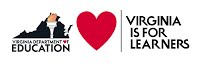 6. When being taught about cultures that predated the United States, specifically American Indians, do you think that you ever    became disinterested in the subject matter because only the past of cultures were discussed and not their current status?  Yes


 7. Is a history course best taught chronologically (timelines) or conceptually (big topics)? <11>>


 8. Prior to 2000, what is the most important event in history that you did not learn about in a social studies class? A combination of the two


 9.  Do you feel that the current civics or government courses left you with a strong understanding of the U.S government? september 11 


10. Should there be a greater focus on political parties and politics in the Civics and Government courses? Political Parties, but not politics


11. Should voting rights:  history, conflict, triumphs, patterns and trends have a greater emphasis in Civics and Government courses? It should remain just in history courses
12. Should voting rights:  history, conflict, triumphs, patterns and trends have a greater emphasis in Civics and Government courses? It should remain just in history courses


13. Should social justice:  history, conflict, triumphs, patterns and trends have a greater emphasis in Civics and Government courses? It should remain just in history courses


14. Civics and Government courses would be more interesting if they included Opportunities to explore current events


15. Which of the following best describes how you feel geography and economics are represented in social studies classes A good balance with history and civics


16. Geography courses should be more about the people, cultures, and lifestyles (past and current)


17. My economics education has been (check all that apply) limited to the stuff my teacher "had" to teach me, connected to the history, government, and geography in various courses, helpful in preparing me for college or work after graduation
18. What do you think you need to know about economics? The current events 

19. Did your social studies courses give you an opportunity to explore historical documents? Yes

20. Did the analysis of the historical documents help you to understand or make connections to modern history or just a connection to past events? Yes

21. Which of the following skills were you taught in your social studies classes?  (Check all that apply) Cause and Effect, Connecting Past and Present, Drawing Conclusions and Making Generalizations, Constructing an argument and taking knowledgeable action, Comparing and Contrasting, Recognizing Fact, Opinion, and Bias, Critical thinking, Creative thinking, Collaboration, Communication, Citizenship

22. What is the most repetitive topic in Virginia Social Studies classes citizenship 

23. Find and Replace:  Which topic would you remove and what would you replace it with? I would replace politics with more current events that helps with life 

24. What is necessary for a social studies class to be engaging and interesting for students Having debates, and working together 

25. Do you feel that the current civics or government courses left you with a strong understanding of global governments? <<28>>
HSS Review and Revision Student Advisory Committee Survey 

Record: 90

Which of the following best describes you? Middle School student (Grades 6 - 8)

Which of the following best describes you and your social studies experience? “I wish the curriculum included plans/projects/discussion topics that forced students to have difficult discussions about controversial topics in history and today’s world.”

History 
In your school experience, which of the following topics do you feel are "over taught" or over emphasized Specific stories of a few
If other, please explain 

In your school experience, describe one topic you feel has been overlooked. Controversial topics of events that happened and are happening around the world.

What time period, place, or group of people in United States history did you find most  interesting to learn about? I thought it was interesting on how the founding fathers created the foundation of the current country today.

What time period, place, or group of people in World History history did you find most interesting to learn about? The World Wars and cuasing factors to it was interesting to learn about.

Was there ever a time that there was too much of a jump between time periods and you could not see the historical connection between them? No

If so, please describe it.
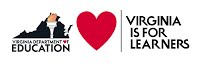 6. When being taught about cultures that predated the United States, specifically American Indians, do you think that you ever    became disinterested in the subject matter because only the past of cultures were discussed and not their current status?  Maybe


 7. Is a history course best taught chronologically (timelines) or conceptually (big topics)? <11>>


 8. Prior to 2000, what is the most important event in history that you did not learn about in a social studies class? A combination of the two


 9.  Do you feel that the current civics or government courses left you with a strong understanding of the U.S government? I think that the Renaissance was overlooked, even with the importance of it even in today's world.


10. Should there be a greater focus on political parties and politics in the Civics and Government courses? Yes


11. Should voting rights:  history, conflict, triumphs, patterns and trends have a greater emphasis in Civics and Government courses? Yes
12. Should voting rights:  history, conflict, triumphs, patterns and trends have a greater emphasis in Civics and Government courses? Yes


13. Should social justice:  history, conflict, triumphs, patterns and trends have a greater emphasis in Civics and Government courses? Yes


14. Civics and Government courses would be more interesting if they included Opportunities to explore current events


15. Which of the following best describes how you feel geography and economics are represented in social studies classes My social studies courses are only about history and government


16. Geography courses should be more about the people, cultures, and lifestyles (past and current)


17. My economics education has been (check all that apply) limited to the stuff my teacher "had" to teach me, connected to the history, government, and geography in various courses
18. What do you think you need to know about economics? How the economy works and how to be prepared for life after graduation.

19. Did your social studies courses give you an opportunity to explore historical documents? Yes

20. Did the analysis of the historical documents help you to understand or make connections to modern history or just a connection to past events? Yes

21. Which of the following skills were you taught in your social studies classes?  (Check all that apply) Cause and Effect, Connecting Past and Present, Drawing Conclusions and Making Generalizations, Comparing and Contrasting, Recognizing Fact, Opinion, and Bias

22. What is the most repetitive topic in Virginia Social Studies classes Documents

23. Find and Replace:  Which topic would you remove and what would you replace it with? History of the European discovery of the Americas to be changed more in a Native American and other indigenous people's points of view.

24. What is necessary for a social studies class to be engaging and interesting for students Real world examples and an opportunity to more actively learn of topics.

25. Do you feel that the current civics or government courses left you with a strong understanding of global governments? <<28>>
HSS Review and Revision Student Advisory Committee Survey 

Record: 91

Which of the following best describes you? Middle School student (Grades 6 - 8)

Which of the following best describes you and your social studies experience? The skills and content I learn I can use now and later on in life

History 
In your school experience, which of the following topics do you feel are "over taught" or over emphasized civics
If other, please explain 

In your school experience, describe one topic you feel has been overlooked. ok

What time period, place, or group of people in United States history did you find most  interesting to learn about? ww2

What time period, place, or group of people in World History history did you find most interesting to learn about? ww2

Was there ever a time that there was too much of a jump between time periods and you could not see the historical connection between them? No

If so, please describe it.
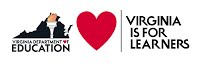 6. When being taught about cultures that predated the United States, specifically American Indians, do you think that you ever    became disinterested in the subject matter because only the past of cultures were discussed and not their current status?  No


 7. Is a history course best taught chronologically (timelines) or conceptually (big topics)? <11>>


 8. Prior to 2000, what is the most important event in history that you did not learn about in a social studies class? A combination of the two


 9.  Do you feel that the current civics or government courses left you with a strong understanding of the U.S government? i dont know


10. Should there be a greater focus on political parties and politics in the Civics and Government courses? No


11. Should voting rights:  history, conflict, triumphs, patterns and trends have a greater emphasis in Civics and Government courses? No
12. Should voting rights:  history, conflict, triumphs, patterns and trends have a greater emphasis in Civics and Government courses? No


13. Should social justice:  history, conflict, triumphs, patterns and trends have a greater emphasis in Civics and Government courses? No


14. Civics and Government courses would be more interesting if they included 


15. Which of the following best describes how you feel geography and economics are represented in social studies classes A good balance with history and civics


16. Geography courses should be 


17. My economics education has been (check all that apply) boring and unrelated, boring
18. What do you think you need to know about economics? nothing

19. Did your social studies courses give you an opportunity to explore historical documents? No

20. Did the analysis of the historical documents help you to understand or make connections to modern history or just a connection to past events? Yes

21. Which of the following skills were you taught in your social studies classes?  (Check all that apply) Cause and Effect, Connecting Past and Present, Drawing Conclusions and Making Generalizations, Using a decision-making model, Constructing an argument and taking knowledgeable action, Comparing and Contrasting, Recognizing Fact, Opinion, and Bias, Critical thinking, Creative thinking, Collaboration, Communication, Citizenship

22. What is the most repetitive topic in Virginia Social Studies classes i dont know

23. Find and Replace:  Which topic would you remove and what would you replace it with? nothing

24. What is necessary for a social studies class to be engaging and interesting for students nothing

25. Do you feel that the current civics or government courses left you with a strong understanding of global governments? <<28>>
HSS Review and Revision Student Advisory Committee Survey 

Record: 92

Which of the following best describes you? Middle School student (Grades 6 - 8)

Which of the following best describes you and your social studies experience? It makes me wonder and want to know more

History 
In your school experience, which of the following topics do you feel are "over taught" or over emphasized Exploration, Colonial America, Westward Expansion, Industrial Revolution, Great Depression,  Civil Rights Movement
If other, please explain 

In your school experience, describe one topic you feel has been overlooked. im not sure

What time period, place, or group of people in United States history did you find most  interesting to learn about? i dont have one

What time period, place, or group of people in World History history did you find most interesting to learn about?  dont have one

Was there ever a time that there was too much of a jump between time periods and you could not see the historical connection between them? No

If so, please describe it.
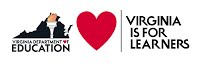 6. When being taught about cultures that predated the United States, specifically American Indians, do you think that you ever    became disinterested in the subject matter because only the past of cultures were discussed and not their current status?  No


 7. Is a history course best taught chronologically (timelines) or conceptually (big topics)? <11>>


 8. Prior to 2000, what is the most important event in history that you did not learn about in a social studies class? Chronologically


 9.  Do you feel that the current civics or government courses left you with a strong understanding of the U.S government? idk


10. Should there be a greater focus on political parties and politics in the Civics and Government courses? Yes


11. Should voting rights:  history, conflict, triumphs, patterns and trends have a greater emphasis in Civics and Government courses? Yes
12. Should voting rights:  history, conflict, triumphs, patterns and trends have a greater emphasis in Civics and Government courses? Yes


13. Should social justice:  history, conflict, triumphs, patterns and trends have a greater emphasis in Civics and Government courses? Yes


14. Civics and Government courses would be more interesting if they included Opportunities to explore current events


15. Which of the following best describes how you feel geography and economics are represented in social studies classes A good balance with history and civics


16. Geography courses should be more about the location of continents, countries, capitals, landmarks, regions, and identification of the physical geography


17. My economics education has been (check all that apply) limited to the stuff my teacher "had" to teach me, connected to the history, government, and geography in various courses, an opportunity to explore real life situations
18. What do you think you need to know about economics? how it works

19. Did your social studies courses give you an opportunity to explore historical documents? Yes

20. Did the analysis of the historical documents help you to understand or make connections to modern history or just a connection to past events? Yes

21. Which of the following skills were you taught in your social studies classes?  (Check all that apply) Cause and Effect, Connecting Past and Present, Drawing Conclusions and Making Generalizations, Comparing and Contrasting

22. What is the most repetitive topic in Virginia Social Studies classes war

23. Find and Replace:  Which topic would you remove and what would you replace it with? im not sure maybe politics 

24. What is necessary for a social studies class to be engaging and interesting for students old interesting facts

25. Do you feel that the current civics or government courses left you with a strong understanding of global governments? <<28>>
HSS Review and Revision Student Advisory Committee Survey 

Record: 93

Which of the following best describes you? Middle School student (Grades 6 - 8)

Which of the following best describes you and your social studies experience? "I wish there was a much heavier emphasis on global history as opposed to American history. I feel as though I was underprepared for college level world studies and world geography.”

History 
In your school experience, which of the following topics do you feel are "over taught" or over emphasized Specific stories of a few
If other, please explain 

In your school experience, describe one topic you feel has been overlooked. No clue.

What time period, place, or group of people in United States history did you find most  interesting to learn about? No one really.

What time period, place, or group of people in World History history did you find most interesting to learn about? I don't know.

Was there ever a time that there was too much of a jump between time periods and you could not see the historical connection between them? No

If so, please describe it.
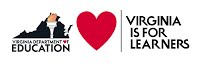 6. When being taught about cultures that predated the United States, specifically American Indians, do you think that you ever    became disinterested in the subject matter because only the past of cultures were discussed and not their current status?  Maybe


 7. Is a history course best taught chronologically (timelines) or conceptually (big topics)? <11>>


 8. Prior to 2000, what is the most important event in history that you did not learn about in a social studies class? A combination of the two


 9.  Do you feel that the current civics or government courses left you with a strong understanding of the U.S government? I don't know


10. Should there be a greater focus on political parties and politics in the Civics and Government courses? No


11. Should voting rights:  history, conflict, triumphs, patterns and trends have a greater emphasis in Civics and Government courses? It should remain just in history courses
12. Should voting rights:  history, conflict, triumphs, patterns and trends have a greater emphasis in Civics and Government courses? It should remain just in history courses


13. Should social justice:  history, conflict, triumphs, patterns and trends have a greater emphasis in Civics and Government courses? It should remain just in history courses


14. Civics and Government courses would be more interesting if they included Connections between systems and current events (law-making process and examples of legislation in real time)


15. Which of the following best describes how you feel geography and economics are represented in social studies classes It is separate and not connected


16. Geography courses should be an opportunity to explore diversity of people, places, and cultures


17. My economics education has been (check all that apply) limited to the stuff my teacher "had" to teach me, helpful in preparing me for college or work after graduation
18. What do you think you need to know about economics? Don't know.

19. Did your social studies courses give you an opportunity to explore historical documents? Yes

20. Did the analysis of the historical documents help you to understand or make connections to modern history or just a connection to past events? No

21. Which of the following skills were you taught in your social studies classes?  (Check all that apply) Connecting Past and Present, Using a decision-making model, Recognizing Fact, Opinion, and Bias, Critical thinking, Creative thinking, Collaboration, Communication, Citizenship

22. What is the most repetitive topic in Virginia Social Studies classes I don't know

23. Find and Replace:  Which topic would you remove and what would you replace it with? I can't remember all the topics we talked about.

24. What is necessary for a social studies class to be engaging and interesting for students Different activities?

25. Do you feel that the current civics or government courses left you with a strong understanding of global governments? <<28>>
HSS Review and Revision Student Advisory Committee Survey 

Record: 94

Which of the following best describes you? Middle School student (Grades 6 - 8)

Which of the following best describes you and your social studies experience? I love the world history and American history but I don't like civics at all.

History 
In your school experience, which of the following topics do you feel are "over taught" or over emphasized Specific stories of a few
If other, please explain 

In your school experience, describe one topic you feel has been overlooked. I don't know I can't remember all the social studies topics.

What time period, place, or group of people in United States history did you find most  interesting to learn about? No one.

What time period, place, or group of people in World History history did you find most interesting to learn about? I don't really know.

Was there ever a time that there was too much of a jump between time periods and you could not see the historical connection between them? Maybe

If so, please describe it.
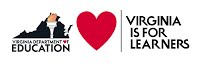 6. When being taught about cultures that predated the United States, specifically American Indians, do you think that you ever    became disinterested in the subject matter because only the past of cultures were discussed and not their current status?  No


 7. Is a history course best taught chronologically (timelines) or conceptually (big topics)? <11>>


 8. Prior to 2000, what is the most important event in history that you did not learn about in a social studies class? Conceptually


 9.  Do you feel that the current civics or government courses left you with a strong understanding of the U.S government? I can't remember.


10. Should there be a greater focus on political parties and politics in the Civics and Government courses? No


11. Should voting rights:  history, conflict, triumphs, patterns and trends have a greater emphasis in Civics and Government courses? It should remain just in history courses
12. Should voting rights:  history, conflict, triumphs, patterns and trends have a greater emphasis in Civics and Government courses? It should remain just in history courses


13. Should social justice:  history, conflict, triumphs, patterns and trends have a greater emphasis in Civics and Government courses? No


14. Civics and Government courses would be more interesting if they included Opportunities to explore current events


15. Which of the following best describes how you feel geography and economics are represented in social studies classes My social studies courses are only about history and government


16. Geography courses should be more about the location of continents, countries, capitals, landmarks, regions, and identification of the physical geography


17. My economics education has been (check all that apply) limited to the stuff my teacher "had" to teach me, helpful in preparing me for college or work after graduation
18. What do you think you need to know about economics? The places on the map.

19. Did your social studies courses give you an opportunity to explore historical documents? Yes

20. Did the analysis of the historical documents help you to understand or make connections to modern history or just a connection to past events? Yes

21. Which of the following skills were you taught in your social studies classes?  (Check all that apply) Constructing an argument and taking knowledgeable action, Recognizing Fact, Opinion, and Bias, Critical thinking, Creative thinking, Collaboration, Communication, Citizenship

22. What is the most repetitive topic in Virginia Social Studies classes Huh?

23. Find and Replace:  Which topic would you remove and what would you replace it with? No clue.

24. What is necessary for a social studies class to be engaging and interesting for students Fun activities and other stuff like that?

25. Do you feel that the current civics or government courses left you with a strong understanding of global governments? <<28>>
HSS Review and Revision Student Advisory Committee Survey 

Record: 95

Which of the following best describes you? High School student (Grades 9 - 12)

Which of the following best describes you and your social studies experience? It makes me wonder and want to know more

History 
In your school experience, which of the following topics do you feel are "over taught" or over emphasized nothing is really over taught 
If other, please explain 

In your school experience, describe one topic you feel has been overlooked. american elections 

What time period, place, or group of people in United States history did you find most  interesting to learn about? 1868- 1968 politics 

What time period, place, or group of people in World History history did you find most interesting to learn about? probably world war 1-2 

Was there ever a time that there was too much of a jump between time periods and you could not see the historical connection between them? No

If so, please describe it.
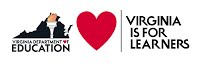 6. When being taught about cultures that predated the United States, specifically American Indians, do you think that you ever    became disinterested in the subject matter because only the past of cultures were discussed and not their current status?  No


 7. Is a history course best taught chronologically (timelines) or conceptually (big topics)? <11>>


 8. Prior to 2000, what is the most important event in history that you did not learn about in a social studies class? Chronologically


 9.  Do you feel that the current civics or government courses left you with a strong understanding of the U.S government? probably the nature of the watergate scandal 


10. Should there be a greater focus on political parties and politics in the Civics and Government courses? Political Parties, but not politics


11. Should voting rights:  history, conflict, triumphs, patterns and trends have a greater emphasis in Civics and Government courses? It should remain just in history courses
12. Should voting rights:  history, conflict, triumphs, patterns and trends have a greater emphasis in Civics and Government courses? It should remain just in history courses


13. Should social justice:  history, conflict, triumphs, patterns and trends have a greater emphasis in Civics and Government courses? It should remain just in history courses


14. Civics and Government courses would be more interesting if they included Opportunities to speak and interact with elected and appointed officials


15. Which of the following best describes how you feel geography and economics are represented in social studies classes I am able to see how geography and economics influences history and government


16. Geography courses should be more about the people, cultures, and lifestyles (past and current)


17. My economics education has been (check all that apply) connected to the history, government, and geography in various courses, an opportunity to explore real life situations, helpful in preparing me for college or work after graduation
18. What do you think you need to know about economics? not something thats needed in this class maybe we should acknowledge there is a required class for that 

19. Did your social studies courses give you an opportunity to explore historical documents? Yes

20. Did the analysis of the historical documents help you to understand or make connections to modern history or just a connection to past events? 

21. Which of the following skills were you taught in your social studies classes?  (Check all that apply) Cause and Effect, Connecting Past and Present, Drawing Conclusions and Making Generalizations, Using a decision-making model, Constructing an argument and taking knowledgeable action, Comparing and Contrasting, Recognizing Fact, Opinion, and Bias, Critical thinking, Creative thinking, Collaboration, Communication, Citizenship

22. What is the most repetitive topic in Virginia Social Studies classes 

23. Find and Replace:  Which topic would you remove and what would you replace it with? 

24. What is necessary for a social studies class to be engaging and interesting for students students who care the problem is not the course its the generation 

25. Do you feel that the current civics or government courses left you with a strong understanding of global governments? <<28>>
HSS Review and Revision Student Advisory Committee Survey 

Record: 96

Which of the following best describes you? High School student (Grades 9 - 12)

Which of the following best describes you and your social studies experience? “I wish the curriculum would talk more about the origins of a lot of conflicts that are present today (i.e. Palestinian conflict occurring right now).”

History 
In your school experience, which of the following topics do you feel are "over taught" or over emphasized 
If other, please explain I didn't really feel like any subjects were over taught.

In your school experience, describe one topic you feel has been overlooked. Real-life skills. I feel like home education should be a requirement. 

What time period, place, or group of people in United States history did you find most  interesting to learn about? Babalonians

What time period, place, or group of people in World History history did you find most interesting to learn about? World War II

Was there ever a time that there was too much of a jump between time periods and you could not see the historical connection between them? Yes

If so, please describe it. In both my sophomore and freshman history classes the teachers made massive jumps back and forth through time when teaching
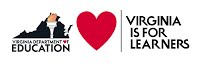 6. When being taught about cultures that predated the United States, specifically American Indians, do you think that you ever    became disinterested in the subject matter because only the past of cultures were discussed and not their current status?  Maybe


 7. Is a history course best taught chronologically (timelines) or conceptually (big topics)? <11>>


 8. Prior to 2000, what is the most important event in history that you did not learn about in a social studies class? A combination of the two


 9.  Do you feel that the current civics or government courses left you with a strong understanding of the U.S government? I'm sure there's many of them, but none come to mind as I'm at the point it's hard to differentiate the two.


10. Should there be a greater focus on political parties and politics in the Civics and Government courses? Politics


11. Should voting rights:  history, conflict, triumphs, patterns and trends have a greater emphasis in Civics and Government courses? Yes
12. Should voting rights:  history, conflict, triumphs, patterns and trends have a greater emphasis in Civics and Government courses? Yes


13. Should social justice:  history, conflict, triumphs, patterns and trends have a greater emphasis in Civics and Government courses? It should remain just in history courses


14. Civics and Government courses would be more interesting if they included Connections between systems and current events (law-making process and examples of legislation in real time)


15. Which of the following best describes how you feel geography and economics are represented in social studies classes A good balance with history and civics


16. Geography courses should be an opportunity to explore diversity of people, places, and cultures


17. My economics education has been (check all that apply) limited to the stuff my teacher "had" to teach me, connected to the history, government, and geography in various courses
18. What do you think you need to know about economics? A general education, so that if we are interested we can pursue it in college. However, we should also know enough about economics as a civilian that we can form an opinion about several real life situations without bias.

19. Did your social studies courses give you an opportunity to explore historical documents? Yes

20. Did the analysis of the historical documents help you to understand or make connections to modern history or just a connection to past events? Yes

21. Which of the following skills were you taught in your social studies classes?  (Check all that apply) Cause and Effect, Connecting Past and Present, Drawing Conclusions and Making Generalizations, Comparing and Contrasting, Recognizing Fact, Opinion, and Bias

22. What is the most repetitive topic in Virginia Social Studies classes Civil War

23. Find and Replace:  Which topic would you remove and what would you replace it with? I wouldn't necessarily replace any topics. However, I would decrease some of the surplus  information and teach more about current events.

24. What is necessary for a social studies class to be engaging and interesting for students Connection to their present knowledge of current events.

25. Do you feel that the current civics or government courses left you with a strong understanding of global governments? <<28>>
HSS Review and Revision Student Advisory Committee Survey 

Record: 97

Which of the following best describes you? Middle School student (Grades 6 - 8)

Which of the following best describes you and your social studies experience? The skills and content I learn I can use now and later on in life

History 
In your school experience, which of the following topics do you feel are "over taught" or over emphasized Wars: American Revolution, Civil War, WWI, WWII, etc
If other, please explain 

In your school experience, describe one topic you feel has been overlooked. Wars

What time period, place, or group of people in United States history did you find most  interesting to learn about? U.S. Constitution

What time period, place, or group of people in World History history did you find most interesting to learn about? Founding Fathers

Was there ever a time that there was too much of a jump between time periods and you could not see the historical connection between them? No

If so, please describe it.
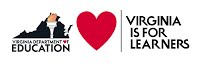 6. When being taught about cultures that predated the United States, specifically American Indians, do you think that you ever    became disinterested in the subject matter because only the past of cultures were discussed and not their current status?  Yes


 7. Is a history course best taught chronologically (timelines) or conceptually (big topics)? <11>>


 8. Prior to 2000, what is the most important event in history that you did not learn about in a social studies class? A combination of the two


 9.  Do you feel that the current civics or government courses left you with a strong understanding of the U.S government? 


10. Should there be a greater focus on political parties and politics in the Civics and Government courses? No


11. Should voting rights:  history, conflict, triumphs, patterns and trends have a greater emphasis in Civics and Government courses? Yes
12. Should voting rights:  history, conflict, triumphs, patterns and trends have a greater emphasis in Civics and Government courses? Yes


13. Should social justice:  history, conflict, triumphs, patterns and trends have a greater emphasis in Civics and Government courses? Yes


14. Civics and Government courses would be more interesting if they included 


15. Which of the following best describes how you feel geography and economics are represented in social studies classes A good balance with history and civics


16. Geography courses should be 


17. My economics education has been (check all that apply) connected to the history, government, and geography in various courses
18. What do you think you need to know about economics? Politcs, Voting, and the government

19. Did your social studies courses give you an opportunity to explore historical documents? Yes

20. Did the analysis of the historical documents help you to understand or make connections to modern history or just a connection to past events? Yes

21. Which of the following skills were you taught in your social studies classes?  (Check all that apply) Connecting Past and Present, Comparing and Contrasting, Recognizing Fact, Opinion, and Bias, Critical thinking, Creative thinking, Collaboration, Communication, Citizenship

22. What is the most repetitive topic in Virginia Social Studies classes 

23. Find and Replace:  Which topic would you remove and what would you replace it with? 

24. What is necessary for a social studies class to be engaging and interesting for students 

25. Do you feel that the current civics or government courses left you with a strong understanding of global governments? <<28>>
HSS Review and Revision Student Advisory Committee Survey 

Record: 98

Which of the following best describes you? Middle School student (Grades 6 - 8)

Which of the following best describes you and your social studies experience? Yes!  I love that subject

History 
In your school experience, which of the following topics do you feel are "over taught" or over emphasized Exploration, Colonial America, Westward Expansion, Industrial Revolution, Great Depression,  Civil Rights Movement
If other, please explain 

In your school experience, describe one topic you feel has been overlooked. 

What time period, place, or group of people in United States history did you find most  interesting to learn about? 

What time period, place, or group of people in World History history did you find most interesting to learn about? 1900s-2000s

Was there ever a time that there was too much of a jump between time periods and you could not see the historical connection between them? 

If so, please describe it.
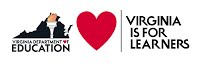 6. When being taught about cultures that predated the United States, specifically American Indians, do you think that you ever    became disinterested in the subject matter because only the past of cultures were discussed and not their current status?  


 7. Is a history course best taught chronologically (timelines) or conceptually (big topics)? <11>>


 8. Prior to 2000, what is the most important event in history that you did not learn about in a social studies class? Chronologically


 9.  Do you feel that the current civics or government courses left you with a strong understanding of the U.S government? 


10. Should there be a greater focus on political parties and politics in the Civics and Government courses? Political Parties, but not politics


11. Should voting rights:  history, conflict, triumphs, patterns and trends have a greater emphasis in Civics and Government courses?
12. Should voting rights:  history, conflict, triumphs, patterns and trends have a greater emphasis in Civics and Government courses? 


13. Should social justice:  history, conflict, triumphs, patterns and trends have a greater emphasis in Civics and Government courses? 


14. Civics and Government courses would be more interesting if they included 


15. Which of the following best describes how you feel geography and economics are represented in social studies classes 


16. Geography courses should be 


17. My economics education has been (check all that apply)
18. What do you think you need to know about economics? 

19. Did your social studies courses give you an opportunity to explore historical documents? 

20. Did the analysis of the historical documents help you to understand or make connections to modern history or just a connection to past events? 

21. Which of the following skills were you taught in your social studies classes?  (Check all that apply) 

22. What is the most repetitive topic in Virginia Social Studies classes 

23. Find and Replace:  Which topic would you remove and what would you replace it with? 

24. What is necessary for a social studies class to be engaging and interesting for students 

25. Do you feel that the current civics or government courses left you with a strong understanding of global governments? <<28>>
HSS Review and Revision Student Advisory Committee Survey 

Record: 99

Which of the following best describes you? Middle School student (Grades 6 - 8)

Which of the following best describes you and your social studies experience? Yes!  I love that subject

History 
In your school experience, which of the following topics do you feel are "over taught" or over emphasized 
If other, please explain 

In your school experience, describe one topic you feel has been overlooked. 

What time period, place, or group of people in United States history did you find most  interesting to learn about? 

What time period, place, or group of people in World History history did you find most interesting to learn about? 

Was there ever a time that there was too much of a jump between time periods and you could not see the historical connection between them? 

If so, please describe it.
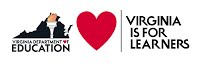 6. When being taught about cultures that predated the United States, specifically American Indians, do you think that you ever    became disinterested in the subject matter because only the past of cultures were discussed and not their current status?  


 7. Is a history course best taught chronologically (timelines) or conceptually (big topics)? <11>>


 8. Prior to 2000, what is the most important event in history that you did not learn about in a social studies class? Conceptually


 9.  Do you feel that the current civics or government courses left you with a strong understanding of the U.S government? 


10. Should there be a greater focus on political parties and politics in the Civics and Government courses? Political Parties, but not politics


11. Should voting rights:  history, conflict, triumphs, patterns and trends have a greater emphasis in Civics and Government courses? It should remain just in history courses
12. Should voting rights:  history, conflict, triumphs, patterns and trends have a greater emphasis in Civics and Government courses? It should remain just in history courses


13. Should social justice:  history, conflict, triumphs, patterns and trends have a greater emphasis in Civics and Government courses? Yes


14. Civics and Government courses would be more interesting if they included 


15. Which of the following best describes how you feel geography and economics are represented in social studies classes My social studies courses are only about history and government


16. Geography courses should be more about the people, cultures, and lifestyles (past and current)


17. My economics education has been (check all that apply)
18. What do you think you need to know about economics? 

19. Did your social studies courses give you an opportunity to explore historical documents? More so in high school only

20. Did the analysis of the historical documents help you to understand or make connections to modern history or just a connection to past events? Yes

21. Which of the following skills were you taught in your social studies classes?  (Check all that apply) 

22. What is the most repetitive topic in Virginia Social Studies classes 

23. Find and Replace:  Which topic would you remove and what would you replace it with? 

24. What is necessary for a social studies class to be engaging and interesting for students 

25. Do you feel that the current civics or government courses left you with a strong understanding of global governments? <<28>>
HSS Review and Revision Student Advisory Committee Survey 

Record: 100

Which of the following best describes you? Middle School student (Grades 6 - 8)

Which of the following best describes you and your social studies experience? The skills and content I learn I can use now and later on in life

History 
In your school experience, which of the following topics do you feel are "over taught" or over emphasized Wars: American Revolution, Civil War, WWI, WWII, etc
If other, please explain 

In your school experience, describe one topic you feel has been overlooked. economics

What time period, place, or group of people in United States history did you find most  interesting to learn about? great depression

What time period, place, or group of people in World History history did you find most interesting to learn about? 20's

Was there ever a time that there was too much of a jump between time periods and you could not see the historical connection between them? Yes

If so, please describe it.
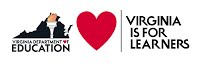 6. When being taught about cultures that predated the United States, specifically American Indians, do you think that you ever    became disinterested in the subject matter because only the past of cultures were discussed and not their current status?  Yes


 7. Is a history course best taught chronologically (timelines) or conceptually (big topics)? <11>>


 8. Prior to 2000, what is the most important event in history that you did not learn about in a social studies class? Conceptually


 9.  Do you feel that the current civics or government courses left you with a strong understanding of the U.S government? 


10. Should there be a greater focus on political parties and politics in the Civics and Government courses? Politics


11. Should voting rights:  history, conflict, triumphs, patterns and trends have a greater emphasis in Civics and Government courses? Yes
12. Should voting rights:  history, conflict, triumphs, patterns and trends have a greater emphasis in Civics and Government courses? Yes


13. Should social justice:  history, conflict, triumphs, patterns and trends have a greater emphasis in Civics and Government courses? Yes


14. Civics and Government courses would be more interesting if they included Opportunities to explore current events


15. Which of the following best describes how you feel geography and economics are represented in social studies classes A good balance with history and civics


16. Geography courses should be an opportunity to explore diversity of people, places, and cultures


17. My economics education has been (check all that apply) limited to the stuff my teacher "had" to teach me, boring and unrelated
18. What do you think you need to know about economics? 

19. Did your social studies courses give you an opportunity to explore historical documents? No

20. Did the analysis of the historical documents help you to understand or make connections to modern history or just a connection to past events? Yes

21. Which of the following skills were you taught in your social studies classes?  (Check all that apply) Cause and Effect, Connecting Past and Present, Using a decision-making model, Comparing and Contrasting, Recognizing Fact, Opinion, and Bias, Critical thinking, Creative thinking, Collaboration, Communication, Citizenship

22. What is the most repetitive topic in Virginia Social Studies classes 

23. Find and Replace:  Which topic would you remove and what would you replace it with? 

24. What is necessary for a social studies class to be engaging and interesting for students 

25. Do you feel that the current civics or government courses left you with a strong understanding of global governments? <<28>>
HSS Review and Revision Student Advisory Committee Survey 

Record: 101

Which of the following best describes you? Elementary student (K - Grade 5)

Which of the following best describes you and your social studies experience? “I wish the curriculum included plans/projects/discussion topics that forced students to have difficult discussions about controversial topics in history and today’s world.”

History 
In your school experience, which of the following topics do you feel are "over taught" or over emphasized Wars: American Revolution, Civil War, WWI, WWII, etc
If other, please explain 

In your school experience, describe one topic you feel has been overlooked. ww2

What time period, place, or group of people in United States history did you find most  interesting to learn about? the westward depression 

What time period, place, or group of people in World History history did you find most interesting to learn about? ww2 and ww1

Was there ever a time that there was too much of a jump between time periods and you could not see the historical connection between them? Yes

If so, please describe it.
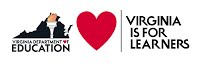 6. When being taught about cultures that predated the United States, specifically American Indians, do you think that you ever    became disinterested in the subject matter because only the past of cultures were discussed and not their current status?  No


 7. Is a history course best taught chronologically (timelines) or conceptually (big topics)? <11>>


 8. Prior to 2000, what is the most important event in history that you did not learn about in a social studies class? Chronologically


 9.  Do you feel that the current civics or government courses left you with a strong understanding of the U.S government? the ww2 because of covid 


10. Should there be a greater focus on political parties and politics in the Civics and Government courses? Political Parties, but not politics


11. Should voting rights:  history, conflict, triumphs, patterns and trends have a greater emphasis in Civics and Government courses? Yes
12. Should voting rights:  history, conflict, triumphs, patterns and trends have a greater emphasis in Civics and Government courses? Yes


13. Should social justice:  history, conflict, triumphs, patterns and trends have a greater emphasis in Civics and Government courses? Yes


14. Civics and Government courses would be more interesting if they included Connections between systems and current events (law-making process and examples of legislation in real time)


15. Which of the following best describes how you feel geography and economics are represented in social studies classes I am able to see how geography and economics influences history and government


16. Geography courses should be more about the location of continents, countries, capitals, landmarks, regions, and identification of the physical geography


17. My economics education has been (check all that apply) connected to the history, government, and geography in various courses, an opportunity to explore real life situations, helpful in preparing me for college or work after graduation
18. What do you think you need to know about economics? no 

19. Did your social studies courses give you an opportunity to explore historical documents? Yes

20. Did the analysis of the historical documents help you to understand or make connections to modern history or just a connection to past events? Yes

21. Which of the following skills were you taught in your social studies classes?  (Check all that apply) Recognizing Fact, Opinion, and Bias, Critical thinking, Creative thinking, Collaboration, Communication, Citizenship

22. What is the most repetitive topic in Virginia Social Studies classes ww2

23. Find and Replace:  Which topic would you remove and what would you replace it with? i will not do either of them 

24. What is necessary for a social studies class to be engaging and interesting for students to learn about history 

25. Do you feel that the current civics or government courses left you with a strong understanding of global governments? <<28>>
HSS Review and Revision Student Advisory Committee Survey 

Record: 102

Which of the following best describes you? High School student (Grades 9 - 12)

Which of the following best describes you and your social studies experience? Yes!  I love that subject

History 
In your school experience, which of the following topics do you feel are "over taught" or over emphasized Specific stories of a few
If other, please explain 

In your school experience, describe one topic you feel has been overlooked. 

What time period, place, or group of people in United States history did you find most  interesting to learn about? 

What time period, place, or group of people in World History history did you find most interesting to learn about? 

Was there ever a time that there was too much of a jump between time periods and you could not see the historical connection between them? No

If so, please describe it.
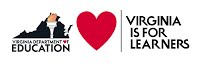 6. When being taught about cultures that predated the United States, specifically American Indians, do you think that you ever    became disinterested in the subject matter because only the past of cultures were discussed and not their current status?  Yes


 7. Is a history course best taught chronologically (timelines) or conceptually (big topics)? <11>>


 8. Prior to 2000, what is the most important event in history that you did not learn about in a social studies class? Chronologically


 9.  Do you feel that the current civics or government courses left you with a strong understanding of the U.S government? 2001 the 911 attack


10. Should there be a greater focus on political parties and politics in the Civics and Government courses? No


11. Should voting rights:  history, conflict, triumphs, patterns and trends have a greater emphasis in Civics and Government courses? It should remain just in history courses
12. Should voting rights:  history, conflict, triumphs, patterns and trends have a greater emphasis in Civics and Government courses? It should remain just in history courses


13. Should social justice:  history, conflict, triumphs, patterns and trends have a greater emphasis in Civics and Government courses? Yes


14. Civics and Government courses would be more interesting if they included Connections between systems and current events (law-making process and examples of legislation in real time)


15. Which of the following best describes how you feel geography and economics are represented in social studies classes I am able to see how geography and economics influences history and government


16. Geography courses should be more about the people, cultures, and lifestyles (past and current)


17. My economics education has been (check all that apply) connected to the history, government, and geography in various courses
18. What do you think you need to know about economics? 

19. Did your social studies courses give you an opportunity to explore historical documents? More so in high school only

20. Did the analysis of the historical documents help you to understand or make connections to modern history or just a connection to past events? Yes

21. Which of the following skills were you taught in your social studies classes?  (Check all that apply) Recognizing Fact, Opinion, and Bias, Critical thinking, Creative thinking, Collaboration, Communication, Citizenship

22. What is the most repetitive topic in Virginia Social Studies classes 

23. Find and Replace:  Which topic would you remove and what would you replace it with? 

24. What is necessary for a social studies class to be engaging and interesting for students 

25. Do you feel that the current civics or government courses left you with a strong understanding of global governments? <<28>>
HSS Review and Revision Student Advisory Committee Survey 

Record: 103

Which of the following best describes you? Middle School student (Grades 6 - 8)

Which of the following best describes you and your social studies experience? It makes me wonder and want to know more

History 
In your school experience, which of the following topics do you feel are "over taught" or over emphasized Exploration, Colonial America, Westward Expansion, Industrial Revolution, Great Depression,  Civil Rights Movement
If other, please explain 

In your school experience, describe one topic you feel has been overlooked. 

What time period, place, or group of people in United States history did you find most  interesting to learn about? ww1

What time period, place, or group of people in World History history did you find most interesting to learn about? ww

Was there ever a time that there was too much of a jump between time periods and you could not see the historical connection between them? Maybe

If so, please describe it.
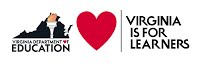 6. When being taught about cultures that predated the United States, specifically American Indians, do you think that you ever    became disinterested in the subject matter because only the past of cultures were discussed and not their current status?  No


 7. Is a history course best taught chronologically (timelines) or conceptually (big topics)? <11>>


 8. Prior to 2000, what is the most important event in history that you did not learn about in a social studies class? A combination of the two


 9.  Do you feel that the current civics or government courses left you with a strong understanding of the U.S government? 


10. Should there be a greater focus on political parties and politics in the Civics and Government courses? No


11. Should voting rights:  history, conflict, triumphs, patterns and trends have a greater emphasis in Civics and Government courses? It should remain just in history courses
12. Should voting rights:  history, conflict, triumphs, patterns and trends have a greater emphasis in Civics and Government courses? It should remain just in history courses


13. Should social justice:  history, conflict, triumphs, patterns and trends have a greater emphasis in Civics and Government courses? It should remain just in history courses


14. Civics and Government courses would be more interesting if they included Opportunities to DO real civic and advocacy work


15. Which of the following best describes how you feel geography and economics are represented in social studies classes A good balance with history and civics


16. Geography courses should be more about the people, cultures, and lifestyles (past and current)


17. My economics education has been (check all that apply) limited to the stuff my teacher "had" to teach me
18. What do you think you need to know about economics? 

19. Did your social studies courses give you an opportunity to explore historical documents? No

20. Did the analysis of the historical documents help you to understand or make connections to modern history or just a connection to past events? No

21. Which of the following skills were you taught in your social studies classes?  (Check all that apply) Cause and Effect, Drawing Conclusions and Making Generalizations, Comparing and Contrasting, Recognizing Fact, Opinion, and Bias

22. What is the most repetitive topic in Virginia Social Studies classes 

23. Find and Replace:  Which topic would you remove and what would you replace it with? 

24. What is necessary for a social studies class to be engaging and interesting for students 

25. Do you feel that the current civics or government courses left you with a strong understanding of global governments? <<28>>
HSS Review and Revision Student Advisory Committee Survey 

Record: 104

Which of the following best describes you? Middle School student (Grades 6 - 8)

Which of the following best describes you and your social studies experience? 

History 
In your school experience, which of the following topics do you feel are "over taught" or over emphasized 
If other, please explain 

In your school experience, describe one topic you feel has been overlooked. idk

What time period, place, or group of people in United States history did you find most  interesting to learn about? idk

What time period, place, or group of people in World History history did you find most interesting to learn about? idk 

Was there ever a time that there was too much of a jump between time periods and you could not see the historical connection between them? No

If so, please describe it.
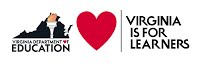 6. When being taught about cultures that predated the United States, specifically American Indians, do you think that you ever    became disinterested in the subject matter because only the past of cultures were discussed and not their current status?  No


 7. Is a history course best taught chronologically (timelines) or conceptually (big topics)? <11>>


 8. Prior to 2000, what is the most important event in history that you did not learn about in a social studies class? 


 9.  Do you feel that the current civics or government courses left you with a strong understanding of the U.S government? 


10. Should there be a greater focus on political parties and politics in the Civics and Government courses? 


11. Should voting rights:  history, conflict, triumphs, patterns and trends have a greater emphasis in Civics and Government courses?
12. Should voting rights:  history, conflict, triumphs, patterns and trends have a greater emphasis in Civics and Government courses? 


13. Should social justice:  history, conflict, triumphs, patterns and trends have a greater emphasis in Civics and Government courses? 


14. Civics and Government courses would be more interesting if they included 


15. Which of the following best describes how you feel geography and economics are represented in social studies classes 


16. Geography courses should be 


17. My economics education has been (check all that apply)
18. What do you think you need to know about economics? 

19. Did your social studies courses give you an opportunity to explore historical documents? 

20. Did the analysis of the historical documents help you to understand or make connections to modern history or just a connection to past events? 

21. Which of the following skills were you taught in your social studies classes?  (Check all that apply) 

22. What is the most repetitive topic in Virginia Social Studies classes 

23. Find and Replace:  Which topic would you remove and what would you replace it with? 

24. What is necessary for a social studies class to be engaging and interesting for students 

25. Do you feel that the current civics or government courses left you with a strong understanding of global governments? <<28>>
HSS Review and Revision Student Advisory Committee Survey 

Record: 105

Which of the following best describes you? Middle School student (Grades 6 - 8)

Which of the following best describes you and your social studies experience? "Why do we learn the same events every year (i.e. the Civil War) with little change in nuance or perspective?

History 
In your school experience, which of the following topics do you feel are "over taught" or over emphasized Exploration, Colonial America, Westward Expansion, Industrial Revolution, Great Depression,  Civil Rights Movement
If other, please explain 

In your school experience, describe one topic you feel has been overlooked. math

What time period, place, or group of people in United States history did you find most  interesting to learn about? world wars

What time period, place, or group of people in World History history did you find most interesting to learn about? war

Was there ever a time that there was too much of a jump between time periods and you could not see the historical connection between them? Maybe

If so, please describe it.
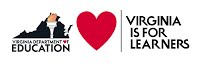 6. When being taught about cultures that predated the United States, specifically American Indians, do you think that you ever    became disinterested in the subject matter because only the past of cultures were discussed and not their current status?  Maybe


 7. Is a history course best taught chronologically (timelines) or conceptually (big topics)? <11>>


 8. Prior to 2000, what is the most important event in history that you did not learn about in a social studies class? A combination of the two


 9.  Do you feel that the current civics or government courses left you with a strong understanding of the U.S government? 


10. Should there be a greater focus on political parties and politics in the Civics and Government courses? Political Parties, but not politics


11. Should voting rights:  history, conflict, triumphs, patterns and trends have a greater emphasis in Civics and Government courses? It should remain just in history courses
12. Should voting rights:  history, conflict, triumphs, patterns and trends have a greater emphasis in Civics and Government courses? It should remain just in history courses


13. Should social justice:  history, conflict, triumphs, patterns and trends have a greater emphasis in Civics and Government courses? No


14. Civics and Government courses would be more interesting if they included Opportunities to explore current events


15. Which of the following best describes how you feel geography and economics are represented in social studies classes I am able to see how geography and economics influences history and government


16. Geography courses should be more about the people, cultures, and lifestyles (past and current)


17. My economics education has been (check all that apply) limited to the stuff my teacher "had" to teach me, connected to the history, government, and geography in various courses
18. What do you think you need to know about economics? 

19. Did your social studies courses give you an opportunity to explore historical documents? Yes

20. Did the analysis of the historical documents help you to understand or make connections to modern history or just a connection to past events? Yes

21. Which of the following skills were you taught in your social studies classes?  (Check all that apply) Cause and Effect, Using a decision-making model, Comparing and Contrasting

22. What is the most repetitive topic in Virginia Social Studies classes 

23. Find and Replace:  Which topic would you remove and what would you replace it with? 

24. What is necessary for a social studies class to be engaging and interesting for students 

25. Do you feel that the current civics or government courses left you with a strong understanding of global governments? <<28>>
HSS Review and Revision Student Advisory Committee Survey 

Record: 106

Which of the following best describes you? Middle School student (Grades 6 - 8)

Which of the following best describes you and your social studies experience? "Why do we learn the same events every year (i.e. the Civil War) with little change in nuance or perspective?

History 
In your school experience, which of the following topics do you feel are "over taught" or over emphasized Exploration, Colonial America, Westward Expansion, Industrial Revolution, Great Depression,  Civil Rights Movement
If other, please explain 

In your school experience, describe one topic you feel has been overlooked. civil war

What time period, place, or group of people in United States history did you find most  interesting to learn about? Jamestown, Va

What time period, place, or group of people in World History history did you find most interesting to learn about? at Elkton Middle School, VA

Was there ever a time that there was too much of a jump between time periods and you could not see the historical connection between them? No

If so, please describe it.
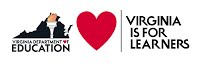 6. When being taught about cultures that predated the United States, specifically American Indians, do you think that you ever    became disinterested in the subject matter because only the past of cultures were discussed and not their current status?  Yes


 7. Is a history course best taught chronologically (timelines) or conceptually (big topics)? <11>>


 8. Prior to 2000, what is the most important event in history that you did not learn about in a social studies class? Chronologically


 9.  Do you feel that the current civics or government courses left you with a strong understanding of the U.S government? WWII


10. Should there be a greater focus on political parties and politics in the Civics and Government courses? Yes


11. Should voting rights:  history, conflict, triumphs, patterns and trends have a greater emphasis in Civics and Government courses? Yes
12. Should voting rights:  history, conflict, triumphs, patterns and trends have a greater emphasis in Civics and Government courses? Yes


13. Should social justice:  history, conflict, triumphs, patterns and trends have a greater emphasis in Civics and Government courses? It should remain just in history courses


14. Civics and Government courses would be more interesting if they included Connections between systems and current events (law-making process and examples of legislation in real time)


15. Which of the following best describes how you feel geography and economics are represented in social studies classes I am able to see how geography and economics influences history and government


16. Geography courses should be an opportunity to explore diversity of people, places, and cultures


17. My economics education has been (check all that apply) limited to the stuff my teacher "had" to teach me, boring and unrelated
18. What do you think you need to know about economics? how to deal with money

19. Did your social studies courses give you an opportunity to explore historical documents? Yes

20. Did the analysis of the historical documents help you to understand or make connections to modern history or just a connection to past events? Yes

21. Which of the following skills were you taught in your social studies classes?  (Check all that apply) Recognizing Fact, Opinion, and Bias

22. What is the most repetitive topic in Virginia Social Studies classes  

23. Find and Replace:  Which topic would you remove and what would you replace it with? 

24. What is necessary for a social studies class to be engaging and interesting for students 

25. Do you feel that the current civics or government courses left you with a strong understanding of global governments? <<28>>
HSS Review and Revision Student Advisory Committee Survey 

Record: 107

Which of the following best describes you? Middle School student (Grades 6 - 8)

Which of the following best describes you and your social studies experience? The skills and content I learn I can use now and later on in life

History 
In your school experience, which of the following topics do you feel are "over taught" or over emphasized Specific stories of a few
If other, please explain 

In your school experience, describe one topic you feel has been overlooked. 

What time period, place, or group of people in United States history did you find most  interesting to learn about? 

What time period, place, or group of people in World History history did you find most interesting to learn about? 

Was there ever a time that there was too much of a jump between time periods and you could not see the historical connection between them? No

If so, please describe it.
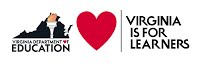 6. When being taught about cultures that predated the United States, specifically American Indians, do you think that you ever    became disinterested in the subject matter because only the past of cultures were discussed and not their current status?  Maybe


 7. Is a history course best taught chronologically (timelines) or conceptually (big topics)? <11>>


 8. Prior to 2000, what is the most important event in history that you did not learn about in a social studies class? Chronologically


 9.  Do you feel that the current civics or government courses left you with a strong understanding of the U.S government? 


10. Should there be a greater focus on political parties and politics in the Civics and Government courses? 


11. Should voting rights:  history, conflict, triumphs, patterns and trends have a greater emphasis in Civics and Government courses?
12. Should voting rights:  history, conflict, triumphs, patterns and trends have a greater emphasis in Civics and Government courses? 


13. Should social justice:  history, conflict, triumphs, patterns and trends have a greater emphasis in Civics and Government courses? 


14. Civics and Government courses would be more interesting if they included 


15. Which of the following best describes how you feel geography and economics are represented in social studies classes 


16. Geography courses should be 


17. My economics education has been (check all that apply) limited to the stuff my teacher "had" to teach me, connected to the history, government, and geography in various courses
18. What do you think you need to know about economics? 

19. Did your social studies courses give you an opportunity to explore historical documents? Yes

20. Did the analysis of the historical documents help you to understand or make connections to modern history or just a connection to past events? 

21. Which of the following skills were you taught in your social studies classes?  (Check all that apply) 

22. What is the most repetitive topic in Virginia Social Studies classes 

23. Find and Replace:  Which topic would you remove and what would you replace it with? 

24. What is necessary for a social studies class to be engaging and interesting for students 

25. Do you feel that the current civics or government courses left you with a strong understanding of global governments? <<28>>
HSS Review and Revision Student Advisory Committee Survey 

Record: 108

Which of the following best describes you? Middle School student (Grades 6 - 8)

Which of the following best describes you and your social studies experience? The skills and content I learn I can use now and later on in life

History 
In your school experience, which of the following topics do you feel are "over taught" or over emphasized Specific stories of a few
If other, please explain 

In your school experience, describe one topic you feel has been overlooked. 

What time period, place, or group of people in United States history did you find most  interesting to learn about? 1900s

What time period, place, or group of people in World History history did you find most interesting to learn about? 1800s

Was there ever a time that there was too much of a jump between time periods and you could not see the historical connection between them? Maybe

If so, please describe it.
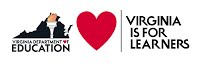 6. When being taught about cultures that predated the United States, specifically American Indians, do you think that you ever    became disinterested in the subject matter because only the past of cultures were discussed and not their current status?  Yes


 7. Is a history course best taught chronologically (timelines) or conceptually (big topics)? <11>>


 8. Prior to 2000, what is the most important event in history that you did not learn about in a social studies class? A combination of the two


 9.  Do you feel that the current civics or government courses left you with a strong understanding of the U.S government? 


10. Should there be a greater focus on political parties and politics in the Civics and Government courses? Politics


11. Should voting rights:  history, conflict, triumphs, patterns and trends have a greater emphasis in Civics and Government courses? It should remain just in history courses
12. Should voting rights:  history, conflict, triumphs, patterns and trends have a greater emphasis in Civics and Government courses? It should remain just in history courses


13. Should social justice:  history, conflict, triumphs, patterns and trends have a greater emphasis in Civics and Government courses? Yes


14. Civics and Government courses would be more interesting if they included Opportunities to explore current events


15. Which of the following best describes how you feel geography and economics are represented in social studies classes A good balance with history and civics


16. Geography courses should be more about the people, cultures, and lifestyles (past and current)


17. My economics education has been (check all that apply) connected to the history, government, and geography in various courses, an opportunity to explore real life situations, helpful in preparing me for college or work after graduation
18. What do you think you need to know about economics? 

19. Did your social studies courses give you an opportunity to explore historical documents? Yes

20. Did the analysis of the historical documents help you to understand or make connections to modern history or just a connection to past events? Yes

21. Which of the following skills were you taught in your social studies classes?  (Check all that apply) Cause and Effect, Using a decision-making model, Recognizing Fact, Opinion, and Bias

22. What is the most repetitive topic in Virginia Social Studies classes Documents 

23. Find and Replace:  Which topic would you remove and what would you replace it with? 

24. What is necessary for a social studies class to be engaging and interesting for students 

25. Do you feel that the current civics or government courses left you with a strong understanding of global governments? <<28>>
HSS Review and Revision Student Advisory Committee Survey 

Record: 109

Which of the following best describes you? Middle School student (Grades 6 - 8)

Which of the following best describes you and your social studies experience? Yes!  I love that subject

History 
In your school experience, which of the following topics do you feel are "over taught" or over emphasized Specific stories of a few
If other, please explain 

In your school experience, describe one topic you feel has been overlooked. politics

What time period, place, or group of people in United States history did you find most  interesting to learn about? 

What time period, place, or group of people in World History history did you find most interesting to learn about? politics

Was there ever a time that there was too much of a jump between time periods and you could not see the historical connection between them? 

If so, please describe it.
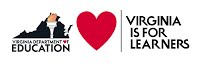 6. When being taught about cultures that predated the United States, specifically American Indians, do you think that you ever    became disinterested in the subject matter because only the past of cultures were discussed and not their current status?  Yes


 7. Is a history course best taught chronologically (timelines) or conceptually (big topics)? <11>>


 8. Prior to 2000, what is the most important event in history that you did not learn about in a social studies class? 


 9.  Do you feel that the current civics or government courses left you with a strong understanding of the U.S government? 


10. Should there be a greater focus on political parties and politics in the Civics and Government courses? 


11. Should voting rights:  history, conflict, triumphs, patterns and trends have a greater emphasis in Civics and Government courses?
12. Should voting rights:  history, conflict, triumphs, patterns and trends have a greater emphasis in Civics and Government courses? 


13. Should social justice:  history, conflict, triumphs, patterns and trends have a greater emphasis in Civics and Government courses? 


14. Civics and Government courses would be more interesting if they included 


15. Which of the following best describes how you feel geography and economics are represented in social studies classes 


16. Geography courses should be 


17. My economics education has been (check all that apply)
18. What do you think you need to know about economics? 

19. Did your social studies courses give you an opportunity to explore historical documents? 

20. Did the analysis of the historical documents help you to understand or make connections to modern history or just a connection to past events? 

21. Which of the following skills were you taught in your social studies classes?  (Check all that apply) 

22. What is the most repetitive topic in Virginia Social Studies classes 

23. Find and Replace:  Which topic would you remove and what would you replace it with? 

24. What is necessary for a social studies class to be engaging and interesting for students 

25. Do you feel that the current civics or government courses left you with a strong understanding of global governments? <<28>>
HSS Review and Revision Student Advisory Committee Survey 

Record: 110

Which of the following best describes you? Middle School student (Grades 6 - 8)

Which of the following best describes you and your social studies experience? "Why do we learn the same events every year (i.e. the Civil War) with little change in nuance or perspective?

History 
In your school experience, which of the following topics do you feel are "over taught" or over emphasized Wars: American Revolution, Civil War, WWI, WWII, etc
If other, please explain 

In your school experience, describe one topic you feel has been overlooked. whats going on right now in the world 

What time period, place, or group of people in United States history did you find most  interesting to learn about? the most recent 

What time period, place, or group of people in World History history did you find most interesting to learn about? 

Was there ever a time that there was too much of a jump between time periods and you could not see the historical connection between them? Maybe

If so, please describe it.
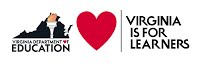 6. When being taught about cultures that predated the United States, specifically American Indians, do you think that you ever    became disinterested in the subject matter because only the past of cultures were discussed and not their current status?  Maybe


 7. Is a history course best taught chronologically (timelines) or conceptually (big topics)? <11>>


 8. Prior to 2000, what is the most important event in history that you did not learn about in a social studies class? A combination of the two


 9.  Do you feel that the current civics or government courses left you with a strong understanding of the U.S government? im not sure


10. Should there be a greater focus on political parties and politics in the Civics and Government courses? Politics


11. Should voting rights:  history, conflict, triumphs, patterns and trends have a greater emphasis in Civics and Government courses? It should remain just in history courses
12. Should voting rights:  history, conflict, triumphs, patterns and trends have a greater emphasis in Civics and Government courses? It should remain just in history courses


13. Should social justice:  history, conflict, triumphs, patterns and trends have a greater emphasis in Civics and Government courses? Yes


14. Civics and Government courses would be more interesting if they included Opportunities to speak and interact with elected and appointed officials


15. Which of the following best describes how you feel geography and economics are represented in social studies classes A good balance with history and civics


16. Geography courses should be more about the people, cultures, and lifestyles (past and current)


17. My economics education has been (check all that apply) boring and unrelated
18. What do you think you need to know about economics? nothing


19. Did your social studies courses give you an opportunity to explore historical documents? More so in high school only

20. Did the analysis of the historical documents help you to understand or make connections to modern history or just a connection to past events? More so in high school only

21. Which of the following skills were you taught in your social studies classes?  (Check all that apply) Connecting Past and Present

22. What is the most repetitive topic in Virginia Social Studies classes wars

23. Find and Replace:  Which topic would you remove and what would you replace it with? politics with whats going on rn

24. What is necessary for a social studies class to be engaging and interesting for students i truly think we dont need to know any of it

25. Do you feel that the current civics or government courses left you with a strong understanding of global governments? <<28>>
HSS Review and Revision Student Advisory Committee Survey 

Record: 111

Which of the following best describes you? Middle School student (Grades 6 - 8)

Which of the following best describes you and your social studies experience? I think its boring

History 
In your school experience, which of the following topics do you feel are "over taught" or over emphasized Specific stories of a few
If other, please explain 

In your school experience, describe one topic you feel has been overlooked. 

What time period, place, or group of people in United States history did you find most  interesting to learn about? George Washington

What time period, place, or group of people in World History history did you find most interesting to learn about? 

Was there ever a time that there was too much of a jump between time periods and you could not see the historical connection between them? Maybe

If so, please describe it.
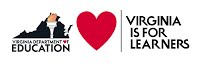 6. When being taught about cultures that predated the United States, specifically American Indians, do you think that you ever    became disinterested in the subject matter because only the past of cultures were discussed and not their current status?  Maybe


 7. Is a history course best taught chronologically (timelines) or conceptually (big topics)? <11>>


 8. Prior to 2000, what is the most important event in history that you did not learn about in a social studies class? Chronologically


 9.  Do you feel that the current civics or government courses left you with a strong understanding of the U.S government? 


10. Should there be a greater focus on political parties and politics in the Civics and Government courses? No


11. Should voting rights:  history, conflict, triumphs, patterns and trends have a greater emphasis in Civics and Government courses? No
12. Should voting rights:  history, conflict, triumphs, patterns and trends have a greater emphasis in Civics and Government courses? No


13. Should social justice:  history, conflict, triumphs, patterns and trends have a greater emphasis in Civics and Government courses? No


14. Civics and Government courses would be more interesting if they included Opportunities to DO real civic and advocacy work


15. Which of the following best describes how you feel geography and economics are represented in social studies classes 


16. Geography courses should be 


17. My economics education has been (check all that apply) limited to the stuff my teacher "had" to teach me, boring and unrelated, BORING
18. What do you think you need to know about economics? 

19. Did your social studies courses give you an opportunity to explore historical documents? No

20. Did the analysis of the historical documents help you to understand or make connections to modern history or just a connection to past events? 

21. Which of the following skills were you taught in your social studies classes?  (Check all that apply) Recognizing Fact, Opinion, and Bias, Critical thinking, Creative thinking, Collaboration, Communication, Citizenship

22. What is the most repetitive topic in Virginia Social Studies classes 

23. Find and Replace:  Which topic would you remove and what would you replace it with? 

24. What is necessary for a social studies class to be engaging and interesting for students 

25. Do you feel that the current civics or government courses left you with a strong understanding of global governments? <<28>>
HSS Review and Revision Student Advisory Committee Survey 

Record: 112

Which of the following best describes you? Middle School student (Grades 6 - 8)

Which of the following best describes you and your social studies experience? "I wish there was a much heavier emphasis on global history as opposed to American history. I feel as though I was underprepared for college level world studies and world geography.”

History 
In your school experience, which of the following topics do you feel are "over taught" or over emphasized Wars: American Revolution, Civil War, WWI, WWII, etc
If other, please explain 

In your school experience, describe one topic you feel has been overlooked. 

What time period, place, or group of people in United States history did you find most  interesting to learn about? I thought the roaring 20s was fun.

What time period, place, or group of people in World History history did you find most interesting to learn about? 

Was there ever a time that there was too much of a jump between time periods and you could not see the historical connection between them? Maybe

If so, please describe it.
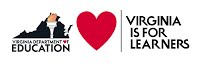 6. When being taught about cultures that predated the United States, specifically American Indians, do you think that you ever    became disinterested in the subject matter because only the past of cultures were discussed and not their current status?  No


 7. Is a history course best taught chronologically (timelines) or conceptually (big topics)? <11>>


 8. Prior to 2000, what is the most important event in history that you did not learn about in a social studies class? Chronologically


 9.  Do you feel that the current civics or government courses left you with a strong understanding of the U.S government? I don't know.


10. Should there be a greater focus on political parties and politics in the Civics and Government courses? No


11. Should voting rights:  history, conflict, triumphs, patterns and trends have a greater emphasis in Civics and Government courses? Yes
12. Should voting rights:  history, conflict, triumphs, patterns and trends have a greater emphasis in Civics and Government courses? Yes


13. Should social justice:  history, conflict, triumphs, patterns and trends have a greater emphasis in Civics and Government courses? It should remain just in history courses


14. Civics and Government courses would be more interesting if they included Opportunities to explore current events


15. Which of the following best describes how you feel geography and economics are represented in social studies classes I am able to see how geography and economics influences history and government


16. Geography courses should be more about the location of continents, countries, capitals, landmarks, regions, and identification of the physical geography


17. My economics education has been (check all that apply) limited to the stuff my teacher "had" to teach me, an opportunity to explore real life situations
18. What do you think you need to know about economics? 

19. Did your social studies courses give you an opportunity to explore historical documents? Yes

20. Did the analysis of the historical documents help you to understand or make connections to modern history or just a connection to past events? Yes

21. Which of the following skills were you taught in your social studies classes?  (Check all that apply) Drawing Conclusions and Making Generalizations, Comparing and Contrasting

22. What is the most repetitive topic in Virginia Social Studies classes 

23. Find and Replace:  Which topic would you remove and what would you replace it with? 

24. What is necessary for a social studies class to be engaging and interesting for students 

25. Do you feel that the current civics or government courses left you with a strong understanding of global governments? <<28>>
HSS Review and Revision Student Advisory Committee Survey 

Record: 113

Which of the following best describes you? Middle School student (Grades 6 - 8)

Which of the following best describes you and your social studies experience? "Why do we learn the same events every year (i.e. the Civil War) with little change in nuance or perspective?

History 
In your school experience, which of the following topics do you feel are "over taught" or over emphasized All of them.
If other, please explain Its taught way to much to remember.

In your school experience, describe one topic you feel has been overlooked. Economics.

What time period, place, or group of people in United States history did you find most  interesting to learn about?   The older president.

What time period, place, or group of people in World History history did you find most interesting to learn about? Citizenship

Was there ever a time that there was too much of a jump between time periods and you could not see the historical connection between them? Yes

If so, please describe it. Yes
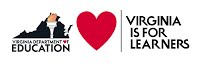 6. When being taught about cultures that predated the United States, specifically American Indians, do you think that you ever    became disinterested in the subject matter because only the past of cultures were discussed and not their current status?  Yes


 7. Is a history course best taught chronologically (timelines) or conceptually (big topics)? <11>>


 8. Prior to 2000, what is the most important event in history that you did not learn about in a social studies class? Chronologically


 9.  Do you feel that the current civics or government courses left you with a strong understanding of the U.S government? 911 in 2001


10. Should there be a greater focus on political parties and politics in the Civics and Government courses? Yes


11. Should voting rights:  history, conflict, triumphs, patterns and trends have a greater emphasis in Civics and Government courses? Yes
12. Should voting rights:  history, conflict, triumphs, patterns and trends have a greater emphasis in Civics and Government courses? Yes


13. Should social justice:  history, conflict, triumphs, patterns and trends have a greater emphasis in Civics and Government courses? Yes


14. Civics and Government courses would be more interesting if they included Connections between systems and current events (law-making process and examples of legislation in real time)


15. Which of the following best describes how you feel geography and economics are represented in social studies classes A good balance with history and civics


16. Geography courses should be an opportunity to explore diversity of people, places, and cultures


17. My economics education has been (check all that apply) limited to the stuff my teacher "had" to teach me, boring and unrelated
18. What do you think you need to know about economics? Managing money properly.

19. Did your social studies courses give you an opportunity to explore historical documents? Yes

20. Did the analysis of the historical documents help you to understand or make connections to modern history or just a connection to past events? No

21. Which of the following skills were you taught in your social studies classes?  (Check all that apply) Connecting Past and Present, Constructing an argument and taking knowledgeable action, Critical thinking, Creative thinking, Collaboration, Communication, Citizenship

22. What is the most repetitive topic in Virginia Social Studies classes Politics

23. Find and Replace:  Which topic would you remove and what would you replace it with? N/A

24. What is necessary for a social studies class to be engaging and interesting for students Loosen up the teachers and take them outside to let loose for a second.

25. Do you feel that the current civics or government courses left you with a strong understanding of global governments? <<28>>
HSS Review and Revision Student Advisory Committee Survey 

Record: 114

Which of the following best describes you? Middle School student (Grades 6 - 8)

Which of the following best describes you and your social studies experience? "Why do we learn the same events every year (i.e. the Civil War) with little change in nuance or perspective?

History 
In your school experience, which of the following topics do you feel are "over taught" or over emphasized all the above 
If other, please explain same things every year they just add a few details 

In your school experience, describe one topic you feel has been overlooked. idk

What time period, place, or group of people in United States history did you find most  interesting to learn about? idk the presidents 

What time period, place, or group of people in World History history did you find most interesting to learn about? the world wars

Was there ever a time that there was too much of a jump between time periods and you could not see the historical connection between them? No

If so, please describe it.
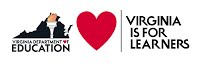 6. When being taught about cultures that predated the United States, specifically American Indians, do you think that you ever    became disinterested in the subject matter because only the past of cultures were discussed and not their current status?  No


 7. Is a history course best taught chronologically (timelines) or conceptually (big topics)? <11>>


 8. Prior to 2000, what is the most important event in history that you did not learn about in a social studies class? Chronologically


 9.  Do you feel that the current civics or government courses left you with a strong understanding of the U.S government? idk


10. Should there be a greater focus on political parties and politics in the Civics and Government courses? idk


11. Should voting rights:  history, conflict, triumphs, patterns and trends have a greater emphasis in Civics and Government courses? It should remain just in history courses
12. Should voting rights:  history, conflict, triumphs, patterns and trends have a greater emphasis in Civics and Government courses? It should remain just in history courses


13. Should social justice:  history, conflict, triumphs, patterns and trends have a greater emphasis in Civics and Government courses? It should remain just in history courses


14. Civics and Government courses would be more interesting if they included Connections between systems and current events (law-making process and examples of legislation in real time)


15. Which of the following best describes how you feel geography and economics are represented in social studies classes It is separate and not connected


16. Geography courses should be an opportunity to explore diversity of people, places, and cultures


17. My economics education has been (check all that apply) an opportunity to explore real life situations, boring and unrelated, helpful in preparing me for college or work after graduation
18. What do you think you need to know about economics? idk

19. Did your social studies courses give you an opportunity to explore historical documents? Yes

20. Did the analysis of the historical documents help you to understand or make connections to modern history or just a connection to past events? Yes

21. Which of the following skills were you taught in your social studies classes?  (Check all that apply) Cause and Effect, Connecting Past and Present, Comparing and Contrasting, Recognizing Fact, Opinion, and Bias

22. What is the most repetitive topic in Virginia Social Studies classes idk 

23. Find and Replace:  Which topic would you remove and what would you replace it with? idk

24. What is necessary for a social studies class to be engaging and interesting for students idk

25. Do you feel that the current civics or government courses left you with a strong understanding of global governments? <<28>>
HSS Review and Revision Student Advisory Committee Survey 

Record: 115

Which of the following best describes you? Middle School student (Grades 6 - 8)

Which of the following best describes you and your social studies experience? It makes me wonder and want to know more

History 
In your school experience, which of the following topics do you feel are "over taught" or over emphasized Wars: American Revolution, Civil War, WWI, WWII, etc
If other, please explain 

In your school experience, describe one topic you feel has been overlooked. 

What time period, place, or group of people in United States history did you find most  interesting to learn about? 

What time period, place, or group of people in World History history did you find most interesting to learn about? 

Was there ever a time that there was too much of a jump between time periods and you could not see the historical connection between them? Maybe

If so, please describe it.
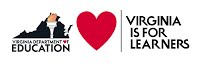 6. When being taught about cultures that predated the United States, specifically American Indians, do you think that you ever    became disinterested in the subject matter because only the past of cultures were discussed and not their current status?  Yes


 7. Is a history course best taught chronologically (timelines) or conceptually (big topics)? <11>>


 8. Prior to 2000, what is the most important event in history that you did not learn about in a social studies class? Chronologically


 9.  Do you feel that the current civics or government courses left you with a strong understanding of the U.S government? 


10. Should there be a greater focus on political parties and politics in the Civics and Government courses? Yes


11. Should voting rights:  history, conflict, triumphs, patterns and trends have a greater emphasis in Civics and Government courses? Yes
12. Should voting rights:  history, conflict, triumphs, patterns and trends have a greater emphasis in Civics and Government courses? Yes


13. Should social justice:  history, conflict, triumphs, patterns and trends have a greater emphasis in Civics and Government courses? Yes


14. Civics and Government courses would be more interesting if they included Opportunities to explore current events


15. Which of the following best describes how you feel geography and economics are represented in social studies classes A good balance with history and civics


16. Geography courses should be an opportunity to explore diversity of people, places, and cultures


17. My economics education has been (check all that apply) connected to the history, government, and geography in various courses, an opportunity to explore real life situations, helpful in preparing me for college or work after graduation
18. What do you think you need to know about economics? 

19. Did your social studies courses give you an opportunity to explore historical documents? Yes

20. Did the analysis of the historical documents help you to understand or make connections to modern history or just a connection to past events? Yes

21. Which of the following skills were you taught in your social studies classes?  (Check all that apply) Cause and Effect, Connecting Past and Present, Drawing Conclusions and Making Generalizations, Comparing and Contrasting, Recognizing Fact, Opinion, and Bias, Critical thinking, Creative thinking, Collaboration, Communication, Citizenship

22. What is the most repetitive topic in Virginia Social Studies classes 

23. Find and Replace:  Which topic would you remove and what would you replace it with? 

24. What is necessary for a social studies class to be engaging and interesting for students 

25. Do you feel that the current civics or government courses left you with a strong understanding of global governments? <<28>>
HSS Review and Revision Student Advisory Committee Survey 

Record: 116

Which of the following best describes you? Middle School student (Grades 6 - 8)

Which of the following best describes you and your social studies experience? Yes!  I love that subject

History 
In your school experience, which of the following topics do you feel are "over taught" or over emphasized 
If other, please explain 

In your school experience, describe one topic you feel has been overlooked. 

What time period, place, or group of people in United States history did you find most  interesting to learn about? 1900's 

What time period, place, or group of people in World History history did you find most interesting to learn about? 1900's

Was there ever a time that there was too much of a jump between time periods and you could not see the historical connection between them? No

If so, please describe it.
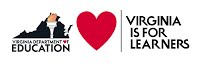 6. When being taught about cultures that predated the United States, specifically American Indians, do you think that you ever    became disinterested in the subject matter because only the past of cultures were discussed and not their current status?  No


 7. Is a history course best taught chronologically (timelines) or conceptually (big topics)? <11>>


 8. Prior to 2000, what is the most important event in history that you did not learn about in a social studies class? Chronologically


 9.  Do you feel that the current civics or government courses left you with a strong understanding of the U.S government? 


10. Should there be a greater focus on political parties and politics in the Civics and Government courses? No


11. Should voting rights:  history, conflict, triumphs, patterns and trends have a greater emphasis in Civics and Government courses? Yes
12. Should voting rights:  history, conflict, triumphs, patterns and trends have a greater emphasis in Civics and Government courses? Yes


13. Should social justice:  history, conflict, triumphs, patterns and trends have a greater emphasis in Civics and Government courses? It should remain just in history courses


14. Civics and Government courses would be more interesting if they included Opportunities to explore current events


15. Which of the following best describes how you feel geography and economics are represented in social studies classes A good balance with history and civics


16. Geography courses should be more about the location of continents, countries, capitals, landmarks, regions, and identification of the physical geography


17. My economics education has been (check all that apply) connected to the history, government, and geography in various courses, an opportunity to explore real life situations, helpful in preparing me for college or work after graduation
18. What do you think you need to know about economics? 

19. Did your social studies courses give you an opportunity to explore historical documents? Yes

20. Did the analysis of the historical documents help you to understand or make connections to modern history or just a connection to past events? Yes

21. Which of the following skills were you taught in your social studies classes?  (Check all that apply) Cause and Effect, Connecting Past and Present, Drawing Conclusions and Making Generalizations, Using a decision-making model, Constructing an argument and taking knowledgeable action, Comparing and Contrasting, Recognizing Fact, Opinion, and Bias, Critical thinking, Creative thinking, Collaboration, Communication, Citizenship

22. What is the most repetitive topic in Virginia Social Studies classes 

23. Find and Replace:  Which topic would you remove and what would you replace it with? 

24. What is necessary for a social studies class to be engaging and interesting for students 

25. Do you feel that the current civics or government courses left you with a strong understanding of global governments? <<28>>
HSS Review and Revision Student Advisory Committee Survey 

Record: 117

Which of the following best describes you? Middle School student (Grades 6 - 8)

Which of the following best describes you and your social studies experience? The skills and content I learn I can use now and later on in life

History 
In your school experience, which of the following topics do you feel are "over taught" or over emphasized Wars: American Revolution, Civil War, WWI, WWII, etc
If other, please explain 

In your school experience, describe one topic you feel has been overlooked. 

What time period, place, or group of people in United States history did you find most  interesting to learn about? 

What time period, place, or group of people in World History history did you find most interesting to learn about? 

Was there ever a time that there was too much of a jump between time periods and you could not see the historical connection between them? Maybe

If so, please describe it.
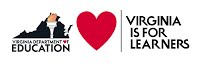 6. When being taught about cultures that predated the United States, specifically American Indians, do you think that you ever    became disinterested in the subject matter because only the past of cultures were discussed and not their current status?  


 7. Is a history course best taught chronologically (timelines) or conceptually (big topics)? <11>>


 8. Prior to 2000, what is the most important event in history that you did not learn about in a social studies class? A combination of the two


 9.  Do you feel that the current civics or government courses left you with a strong understanding of the U.S government? 


10. Should there be a greater focus on political parties and politics in the Civics and Government courses? Politics


11. Should voting rights:  history, conflict, triumphs, patterns and trends have a greater emphasis in Civics and Government courses? Yes
12. Should voting rights:  history, conflict, triumphs, patterns and trends have a greater emphasis in Civics and Government courses? Yes


13. Should social justice:  history, conflict, triumphs, patterns and trends have a greater emphasis in Civics and Government courses? 


14. Civics and Government courses would be more interesting if they included 


15. Which of the following best describes how you feel geography and economics are represented in social studies classes A good balance with history and civics


16. Geography courses should be more about the location of continents, countries, capitals, landmarks, regions, and identification of the physical geography


17. My economics education has been (check all that apply) limited to the stuff my teacher "had" to teach me, connected to the history, government, and geography in various courses, helpful in preparing me for college or work after graduation
18. What do you think you need to know about economics? 

19. Did your social studies courses give you an opportunity to explore historical documents? No

20. Did the analysis of the historical documents help you to understand or make connections to modern history or just a connection to past events? No

21. Which of the following skills were you taught in your social studies classes?  (Check all that apply) 

22. What is the most repetitive topic in Virginia Social Studies classes 

23. Find and Replace:  Which topic would you remove and what would you replace it with? 

24. What is necessary for a social studies class to be engaging and interesting for students 

25. Do you feel that the current civics or government courses left you with a strong understanding of global governments? <<28>>
HSS Review and Revision Student Advisory Committee Survey 

Record: 118

Which of the following best describes you? Middle School student (Grades 6 - 8)

Which of the following best describes you and your social studies experience? It makes me wonder and want to know more

History 
In your school experience, which of the following topics do you feel are "over taught" or over emphasized 
If other, please explain 

In your school experience, describe one topic you feel has been overlooked. 

What time period, place, or group of people in United States history did you find most  interesting to learn about? 

What time period, place, or group of people in World History history did you find most interesting to learn about? In another school I went to we learned about africa and it was very interesting that the man could just throw gold on the streets because he had so much.

Was there ever a time that there was too much of a jump between time periods and you could not see the historical connection between them? Maybe

If so, please describe it.
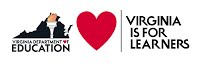 6. When being taught about cultures that predated the United States, specifically American Indians, do you think that you ever    became disinterested in the subject matter because only the past of cultures were discussed and not their current status?  No


 7. Is a history course best taught chronologically (timelines) or conceptually (big topics)? <11>>


 8. Prior to 2000, what is the most important event in history that you did not learn about in a social studies class? A combination of the two


 9.  Do you feel that the current civics or government courses left you with a strong understanding of the U.S government? I don't know but probably more about Julius Caesar?


10. Should there be a greater focus on political parties and politics in the Civics and Government courses? Yes


11. Should voting rights:  history, conflict, triumphs, patterns and trends have a greater emphasis in Civics and Government courses? Yes
12. Should voting rights:  history, conflict, triumphs, patterns and trends have a greater emphasis in Civics and Government courses? Yes


13. Should social justice:  history, conflict, triumphs, patterns and trends have a greater emphasis in Civics and Government courses? It should remain just in history courses


14. Civics and Government courses would be more interesting if they included Opportunities to DO real civic and advocacy work


15. Which of the following best describes how you feel geography and economics are represented in social studies classes I am able to see how geography and economics influences history and government


16. Geography courses should be more about the people, cultures, and lifestyles (past and current)


17. My economics education has been (check all that apply) connected to the history, government, and geography in various courses, an opportunity to explore real life situations
18. What do you think you need to know about economics? I think that I need to know about the politics.

19. Did your social studies courses give you an opportunity to explore historical documents? Yes

20. Did the analysis of the historical documents help you to understand or make connections to modern history or just a connection to past events? Yes

21. Which of the following skills were you taught in your social studies classes?  (Check all that apply) Cause and Effect, Connecting Past and Present, Drawing Conclusions and Making Generalizations, Using a decision-making model, Comparing and Contrasting, Recognizing Fact, Opinion, and Bias, Critical thinking, Creative thinking, Collaboration, Communication, Citizenship

22. What is the most repetitive topic in Virginia Social Studies classes I do not know because I moved here this year.

23. Find and Replace:  Which topic would you remove and what would you replace it with? I would not remove anything becasue i think that the things we are learning are very good for us students to learn about in the real world

24. What is necessary for a social studies class to be engaging and interesting for students I think that it should because then the students could be doing better if they think it is interesting so i think that we could do more hands on projects or presentations?

25. Do you feel that the current civics or government courses left you with a strong understanding of global governments? <<28>>
HSS Review and Revision Student Advisory Committee Survey 

Record: 119

Which of the following best describes you? Middle School student (Grades 6 - 8)

Which of the following best describes you and your social studies experience? “I wish the curriculum would talk more about the origins of a lot of conflicts that are present today (i.e. Palestinian conflict occurring right now).”

History 
In your school experience, which of the following topics do you feel are "over taught" or over emphasized Exploration, Colonial America, Westward Expansion, Industrial Revolution, Great Depression,  Civil Rights Movement
If other, please explain 

In your school experience, describe one topic you feel has been overlooked. 

What time period, place, or group of people in United States history did you find most  interesting to learn about? 

What time period, place, or group of people in World History history did you find most interesting to learn about? 

Was there ever a time that there was too much of a jump between time periods and you could not see the historical connection between them? Maybe

If so, please describe it.
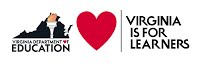 6. When being taught about cultures that predated the United States, specifically American Indians, do you think that you ever    became disinterested in the subject matter because only the past of cultures were discussed and not their current status?  Yes


 7. Is a history course best taught chronologically (timelines) or conceptually (big topics)? <11>>


 8. Prior to 2000, what is the most important event in history that you did not learn about in a social studies class? Chronologically


 9.  Do you feel that the current civics or government courses left you with a strong understanding of the U.S government? 


10. Should there be a greater focus on political parties and politics in the Civics and Government courses? Politics


11. Should voting rights:  history, conflict, triumphs, patterns and trends have a greater emphasis in Civics and Government courses? It should remain just in history courses
12. Should voting rights:  history, conflict, triumphs, patterns and trends have a greater emphasis in Civics and Government courses? It should remain just in history courses


13. Should social justice:  history, conflict, triumphs, patterns and trends have a greater emphasis in Civics and Government courses? It should remain just in history courses


14. Civics and Government courses would be more interesting if they included Connections between systems and current events (law-making process and examples of legislation in real time)


15. Which of the following best describes how you feel geography and economics are represented in social studies classes I am able to see how geography and economics influences history and government


16. Geography courses should be more about the people, cultures, and lifestyles (past and current)


17. My economics education has been (check all that apply) connected to the history, government, and geography in various courses
18. What do you think you need to know about economics? 

19. Did your social studies courses give you an opportunity to explore historical documents? Yes

20. Did the analysis of the historical documents help you to understand or make connections to modern history or just a connection to past events? No

21. Which of the following skills were you taught in your social studies classes?  (Check all that apply) Connecting Past and Present, Recognizing Fact, Opinion, and Bias

22. What is the most repetitive topic in Virginia Social Studies classes 

23. Find and Replace:  Which topic would you remove and what would you replace it with? 

24. What is necessary for a social studies class to be engaging and interesting for students 

25. Do you feel that the current civics or government courses left you with a strong understanding of global governments? <<28>>
HSS Review and Revision Student Advisory Committee Survey 

Record: 120

Which of the following best describes you? Middle School student (Grades 6 - 8)

Which of the following best describes you and your social studies experience? It makes me wonder and want to know more

History 
In your school experience, which of the following topics do you feel are "over taught" or over emphasized Wars: American Revolution, Civil War, WWI, WWII, etc
If other, please explain 

In your school experience, describe one topic you feel has been overlooked. 

What time period, place, or group of people in United States history did you find most  interesting to learn about? 

What time period, place, or group of people in World History history did you find most interesting to learn about? 

Was there ever a time that there was too much of a jump between time periods and you could not see the historical connection between them? Maybe

If so, please describe it.
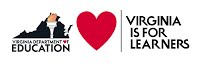 6. When being taught about cultures that predated the United States, specifically American Indians, do you think that you ever    became disinterested in the subject matter because only the past of cultures were discussed and not their current status?  No


 7. Is a history course best taught chronologically (timelines) or conceptually (big topics)? <11>>


 8. Prior to 2000, what is the most important event in history that you did not learn about in a social studies class? Chronologically


 9.  Do you feel that the current civics or government courses left you with a strong understanding of the U.S government? 9/11


10. Should there be a greater focus on political parties and politics in the Civics and Government courses? Political Parties, but not politics


11. Should voting rights:  history, conflict, triumphs, patterns and trends have a greater emphasis in Civics and Government courses? Yes
12. Should voting rights:  history, conflict, triumphs, patterns and trends have a greater emphasis in Civics and Government courses? Yes


13. Should social justice:  history, conflict, triumphs, patterns and trends have a greater emphasis in Civics and Government courses? Yes


14. Civics and Government courses would be more interesting if they included Opportunities to explore current events


15. Which of the following best describes how you feel geography and economics are represented in social studies classes My social studies courses are only about history and government


16. Geography courses should be 


17. My economics education has been (check all that apply) connected to the history, government, and geography in various courses, helpful in preparing me for college or work after graduation
18. What do you think you need to know about economics? 

19. Did your social studies courses give you an opportunity to explore historical documents? No

20. Did the analysis of the historical documents help you to understand or make connections to modern history or just a connection to past events? No

21. Which of the following skills were you taught in your social studies classes?  (Check all that apply) Connecting Past and Present, Using a decision-making model, Constructing an argument and taking knowledgeable action, Recognizing Fact, Opinion, and Bias, Critical thinking, Creative thinking, Collaboration, Communication, Citizenship

22. What is the most repetitive topic in Virginia Social Studies classes goverment 

23. Find and Replace:  Which topic would you remove and what would you replace it with? 

24. What is necessary for a social studies class to be engaging and interesting for students to have projects and more exiting activities 

25. Do you feel that the current civics or government courses left you with a strong understanding of global governments? <<28>>
HSS Review and Revision Student Advisory Committee Survey 

Record: 121

Which of the following best describes you? Middle School student (Grades 6 - 8)

Which of the following best describes you and your social studies experience? The skills and content I learn I can use now and later on in life

History 
In your school experience, which of the following topics do you feel are "over taught" or over emphasized Specific stories of a few
If other, please explain 

In your school experience, describe one topic you feel has been overlooked. 

What time period, place, or group of people in United States history did you find most  interesting to learn about? The Wars

What time period, place, or group of people in World History history did you find most interesting to learn about? Europe and the plague

Was there ever a time that there was too much of a jump between time periods and you could not see the historical connection between them? Maybe

If so, please describe it.
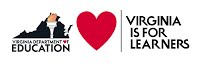 6. When being taught about cultures that predated the United States, specifically American Indians, do you think that you ever    became disinterested in the subject matter because only the past of cultures were discussed and not their current status?  Maybe


 7. Is a history course best taught chronologically (timelines) or conceptually (big topics)? <11>>


 8. Prior to 2000, what is the most important event in history that you did not learn about in a social studies class? A combination of the two


 9.  Do you feel that the current civics or government courses left you with a strong understanding of the U.S government? 


10. Should there be a greater focus on political parties and politics in the Civics and Government courses? 


11. Should voting rights:  history, conflict, triumphs, patterns and trends have a greater emphasis in Civics and Government courses? It should remain just in history courses
12. Should voting rights:  history, conflict, triumphs, patterns and trends have a greater emphasis in Civics and Government courses? It should remain just in history courses


13. Should social justice:  history, conflict, triumphs, patterns and trends have a greater emphasis in Civics and Government courses? It should remain just in history courses


14. Civics and Government courses would be more interesting if they included Connections between systems and current events (law-making process and examples of legislation in real time)


15. Which of the following best describes how you feel geography and economics are represented in social studies classes 


16. Geography courses should be an opportunity to explore diversity of people, places, and cultures


17. My economics education has been (check all that apply) limited to the stuff my teacher "had" to teach me, connected to the history, government, and geography in various courses
18. What do you think you need to know about economics? How the government works and the differences in politics

19. Did your social studies courses give you an opportunity to explore historical documents? 

20. Did the analysis of the historical documents help you to understand or make connections to modern history or just a connection to past events? Yes

21. Which of the following skills were you taught in your social studies classes?  (Check all that apply) Drawing Conclusions and Making Generalizations, Constructing an argument and taking knowledgeable action, Recognizing Fact, Opinion, and Bias, Critical thinking, Creative thinking, Collaboration, Communication, Citizenship

22. What is the most repetitive topic in Virginia Social Studies classes 

23. Find and Replace:  Which topic would you remove and what would you replace it with? 

24. What is necessary for a social studies class to be engaging and interesting for students 

25. Do you feel that the current civics or government courses left you with a strong understanding of global governments? <<28>>
HSS Review and Revision Student Advisory Committee Survey 

Record: 122

Which of the following best describes you? Middle School student (Grades 6 - 8)

Which of the following best describes you and your social studies experience? i wish there was not that much work

History 
In your school experience, which of the following topics do you feel are "over taught" or over emphasized i honestly dont know 
If other, please explain dont know

In your school experience, describe one topic you feel has been overlooked. civics

What time period, place, or group of people in United States history did you find most  interesting to learn about? civil war 

What time period, place, or group of people in World History history did you find most interesting to learn about? 1989

Was there ever a time that there was too much of a jump between time periods and you could not see the historical connection between them? Yes

If so, please describe it. a lot of asighments
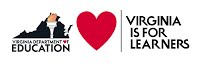 6. When being taught about cultures that predated the United States, specifically American Indians, do you think that you ever    became disinterested in the subject matter because only the past of cultures were discussed and not their current status?  No


 7. Is a history course best taught chronologically (timelines) or conceptually (big topics)? <11>>


 8. Prior to 2000, what is the most important event in history that you did not learn about in a social studies class? Chronologically


 9.  Do you feel that the current civics or government courses left you with a strong understanding of the U.S government? i have no clue


10. Should there be a greater focus on political parties and politics in the Civics and Government courses? No


11. Should voting rights:  history, conflict, triumphs, patterns and trends have a greater emphasis in Civics and Government courses? It should remain just in history courses
12. Should voting rights:  history, conflict, triumphs, patterns and trends have a greater emphasis in Civics and Government courses? It should remain just in history courses


13. Should social justice:  history, conflict, triumphs, patterns and trends have a greater emphasis in Civics and Government courses? It should remain just in history courses


14. Civics and Government courses would be more interesting if they included Opportunities to DO real civic and advocacy work


15. Which of the following best describes how you feel geography and economics are represented in social studies classes It is separate and not connected


16. Geography courses should be an opportunity to explore diversity of people, places, and cultures


17. My economics education has been (check all that apply) boring and unrelated, helpful in preparing me for college or work after graduation
18. What do you think you need to know about economics? notyhing

19. Did your social studies courses give you an opportunity to explore historical documents? Yes

20. Did the analysis of the historical documents help you to understand or make connections to modern history or just a connection to past events? Yes

21. Which of the following skills were you taught in your social studies classes?  (Check all that apply) Cause and Effect, Connecting Past and Present, Constructing an argument and taking knowledgeable action, Recognizing Fact, Opinion, and Bias

22. What is the most repetitive topic in Virginia Social Studies classes i dont know 

23. Find and Replace:  Which topic would you remove and what would you replace it with? i dont know 

24. What is necessary for a social studies class to be engaging and interesting for students 

25. Do you feel that the current civics or government courses left you with a strong understanding of global governments? <<28>>
HSS Review and Revision Student Advisory Committee Survey 

Record: 123

Which of the following best describes you? Middle School student (Grades 6 - 8)

Which of the following best describes you and your social studies experience? "Why do we learn the same events every year (i.e. the Civil War) with little change in nuance or perspective?

History 
In your school experience, which of the following topics do you feel are "over taught" or over emphasized Wars: American Revolution, Civil War, WWI, WWII, etc
If other, please explain 

In your school experience, describe one topic you feel has been overlooked. 

What time period, place, or group of people in United States history did you find most  interesting to learn about? The Bootleggers 

What time period, place, or group of people in World History history did you find most interesting to learn about? 

Was there ever a time that there was too much of a jump between time periods and you could not see the historical connection between them? No

If so, please describe it.
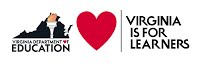 6. When being taught about cultures that predated the United States, specifically American Indians, do you think that you ever    became disinterested in the subject matter because only the past of cultures were discussed and not their current status?  No


 7. Is a history course best taught chronologically (timelines) or conceptually (big topics)? <11>>


 8. Prior to 2000, what is the most important event in history that you did not learn about in a social studies class? Conceptually


 9.  Do you feel that the current civics or government courses left you with a strong understanding of the U.S government? 


10. Should there be a greater focus on political parties and politics in the Civics and Government courses? No


11. Should voting rights:  history, conflict, triumphs, patterns and trends have a greater emphasis in Civics and Government courses? No
12. Should voting rights:  history, conflict, triumphs, patterns and trends have a greater emphasis in Civics and Government courses? No


13. Should social justice:  history, conflict, triumphs, patterns and trends have a greater emphasis in Civics and Government courses? No


14. Civics and Government courses would be more interesting if they included Opportunities to DO real civic and advocacy work


15. Which of the following best describes how you feel geography and economics are represented in social studies classes A good balance with history and civics


16. Geography courses should be an opportunity to explore diversity of people, places, and cultures


17. My economics education has been (check all that apply) limited to the stuff my teacher "had" to teach me, boring and unrelated
18. What do you think you need to know about economics? 

19. Did your social studies courses give you an opportunity to explore historical documents? Yes

20. Did the analysis of the historical documents help you to understand or make connections to modern history or just a connection to past events? 

21. Which of the following skills were you taught in your social studies classes?  (Check all that apply) 

22. What is the most repetitive topic in Virginia Social Studies classes 

23. Find and Replace:  Which topic would you remove and what would you replace it with? 

24. What is necessary for a social studies class to be engaging and interesting for students 

25. Do you feel that the current civics or government courses left you with a strong understanding of global governments? <<28>>
HSS Review and Revision Student Advisory Committee Survey 

Record: 124

Which of the following best describes you? Middle School student (Grades 6 - 8)

Which of the following best describes you and your social studies experience? The skills and content I learn I can use now and later on in life

History 
In your school experience, which of the following topics do you feel are "over taught" or over emphasized Specific stories of a few
If other, please explain 

In your school experience, describe one topic you feel has been overlooked. no

What time period, place, or group of people in United States history did you find most  interesting to learn about? none

What time period, place, or group of people in World History history did you find most interesting to learn about? none

Was there ever a time that there was too much of a jump between time periods and you could not see the historical connection between them? Maybe

If so, please describe it.
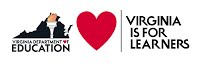 6. When being taught about cultures that predated the United States, specifically American Indians, do you think that you ever    became disinterested in the subject matter because only the past of cultures were discussed and not their current status?  Maybe


 7. Is a history course best taught chronologically (timelines) or conceptually (big topics)? <11>>


 8. Prior to 2000, what is the most important event in history that you did not learn about in a social studies class? Chronologically


 9.  Do you feel that the current civics or government courses left you with a strong understanding of the U.S government? ???????


10. Should there be a greater focus on political parties and politics in the Civics and Government courses? Political Parties, but not politics


11. Should voting rights:  history, conflict, triumphs, patterns and trends have a greater emphasis in Civics and Government courses? It should remain just in history courses
12. Should voting rights:  history, conflict, triumphs, patterns and trends have a greater emphasis in Civics and Government courses? It should remain just in history courses


13. Should social justice:  history, conflict, triumphs, patterns and trends have a greater emphasis in Civics and Government courses? It should remain just in history courses


14. Civics and Government courses would be more interesting if they included Opportunities to DO real civic and advocacy work


15. Which of the following best describes how you feel geography and economics are represented in social studies classes A good balance with history and civics


16. Geography courses should be more about the people, cultures, and lifestyles (past and current)


17. My economics education has been (check all that apply) limited to the stuff my teacher "had" to teach me, boring and unrelated
18. What do you think you need to know about economics? nonething

19. Did your social studies courses give you an opportunity to explore historical documents? Yes

20. Did the analysis of the historical documents help you to understand or make connections to modern history or just a connection to past events? No

21. Which of the following skills were you taught in your social studies classes?  (Check all that apply) Cause and Effect, Using a decision-making model

22. What is the most repetitive topic in Virginia Social Studies classes //

23. Find and Replace:  Which topic would you remove and what would you replace it with? 

24. What is necessary for a social studies class to be engaging and interesting for students 

25. Do you feel that the current civics or government courses left you with a strong understanding of global governments? <<28>>
HSS Review and Revision Student Advisory Committee Survey 

Record: 125

Which of the following best describes you? Middle School student (Grades 6 - 8)

Which of the following best describes you and your social studies experience? The skills and content I learn I can use now and later on in life

History 
In your school experience, which of the following topics do you feel are "over taught" or over emphasized 
If other, please explain 

In your school experience, describe one topic you feel has been overlooked. 

What time period, place, or group of people in United States history did you find most  interesting to learn about? 1900s

What time period, place, or group of people in World History history did you find most interesting to learn about? 

Was there ever a time that there was too much of a jump between time periods and you could not see the historical connection between them? No

If so, please describe it.
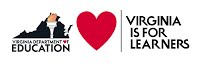 6. When being taught about cultures that predated the United States, specifically American Indians, do you think that you ever    became disinterested in the subject matter because only the past of cultures were discussed and not their current status?  No


 7. Is a history course best taught chronologically (timelines) or conceptually (big topics)? <11>>


 8. Prior to 2000, what is the most important event in history that you did not learn about in a social studies class? Chronologically


 9.  Do you feel that the current civics or government courses left you with a strong understanding of the U.S government? 


10. Should there be a greater focus on political parties and politics in the Civics and Government courses? Yes


11. Should voting rights:  history, conflict, triumphs, patterns and trends have a greater emphasis in Civics and Government courses? Yes
12. Should voting rights:  history, conflict, triumphs, patterns and trends have a greater emphasis in Civics and Government courses? Yes


13. Should social justice:  history, conflict, triumphs, patterns and trends have a greater emphasis in Civics and Government courses? It should remain just in history courses


14. Civics and Government courses would be more interesting if they included Opportunities to speak and interact with elected and appointed officials


15. Which of the following best describes how you feel geography and economics are represented in social studies classes A good balance with history and civics


16. Geography courses should be more about the people, cultures, and lifestyles (past and current)


17. My economics education has been (check all that apply) connected to the history, government, and geography in various courses, an opportunity to explore real life situations, helpful in preparing me for college or work after graduation
18. What do you think you need to know about economics? 

19. Did your social studies courses give you an opportunity to explore historical documents? Yes

20. Did the analysis of the historical documents help you to understand or make connections to modern history or just a connection to past events? Yes

21. Which of the following skills were you taught in your social studies classes?  (Check all that apply) Connecting Past and Present, Drawing Conclusions and Making Generalizations, Recognizing Fact, Opinion, and Bias

22. What is the most repetitive topic in Virginia Social Studies classes 

23. Find and Replace:  Which topic would you remove and what would you replace it with? 

24. What is necessary for a social studies class to be engaging and interesting for students 

25. Do you feel that the current civics or government courses left you with a strong understanding of global governments? <<28>>
HSS Review and Revision Student Advisory Committee Survey 

Record: 126

Which of the following best describes you? Middle School student (Grades 6 - 8)

Which of the following best describes you and your social studies experience? The skills and content I learn I can use now and later on in life

History 
In your school experience, which of the following topics do you feel are "over taught" or over emphasized the first 2 options 
If other, please explain 

In your school experience, describe one topic you feel has been overlooked. the wars 

What time period, place, or group of people in United States history did you find most  interesting to learn about? voting or politics 

What time period, place, or group of people in World History history did you find most interesting to learn about? global  history 

Was there ever a time that there was too much of a jump between time periods and you could not see the historical connection between them? No

If so, please describe it. no
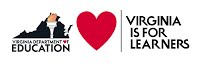 6. When being taught about cultures that predated the United States, specifically American Indians, do you think that you ever    became disinterested in the subject matter because only the past of cultures were discussed and not their current status?  Yes


 7. Is a history course best taught chronologically (timelines) or conceptually (big topics)? <11>>


 8. Prior to 2000, what is the most important event in history that you did not learn about in a social studies class? Chronologically


 9.  Do you feel that the current civics or government courses left you with a strong understanding of the U.S government? i have no clue 


10. Should there be a greater focus on political parties and politics in the Civics and Government courses? Yes


11. Should voting rights:  history, conflict, triumphs, patterns and trends have a greater emphasis in Civics and Government courses? It should remain just in history courses
12. Should voting rights:  history, conflict, triumphs, patterns and trends have a greater emphasis in Civics and Government courses? It should remain just in history courses


13. Should social justice:  history, conflict, triumphs, patterns and trends have a greater emphasis in Civics and Government courses? It should remain just in history courses


14. Civics and Government courses would be more interesting if they included Opportunities to explore current events


15. Which of the following best describes how you feel geography and economics are represented in social studies classes I am able to see how geography and economics influences history and government


16. Geography courses should be more about the location of continents, countries, capitals, landmarks, regions, and identification of the physical geography


17. My economics education has been (check all that apply) connected to the history, government, and geography in various courses, an opportunity to explore real life situations, helpful in preparing me for college or work after graduation
18. What do you think you need to know about economics? i think more about life times

19. Did your social studies courses give you an opportunity to explore historical documents? Yes

20. Did the analysis of the historical documents help you to understand or make connections to modern history or just a connection to past events? Yes

21. Which of the following skills were you taught in your social studies classes?  (Check all that apply) Cause and Effect, Connecting Past and Present, Drawing Conclusions and Making Generalizations, Using a decision-making model, Constructing an argument and taking knowledgeable action, Comparing and Contrasting, Recognizing Fact, Opinion, and Bias, Critical thinking, Creative thinking, Collaboration, Communication, Citizenship

22. What is the most repetitive topic in Virginia Social Studies classes economics 

23. Find and Replace:  Which topic would you remove and what would you replace it with? i wouldn't replace anything  at all 

24. What is necessary for a social studies class to be engaging and interesting for students i dont know what you mean 

25. Do you feel that the current civics or government courses left you with a strong understanding of global governments? <<28>>
HSS Review and Revision Student Advisory Committee Survey 

Record: 127

Which of the following best describes you? Middle School student (Grades 6 - 8)

Which of the following best describes you and your social studies experience? “I wish the curriculum would talk more about the origins of a lot of conflicts that are present today (i.e. Palestinian conflict occurring right now).”

History 
In your school experience, which of the following topics do you feel are "over taught" or over emphasized Exploration, Colonial America, Westward Expansion, Industrial Revolution, Great Depression,  Civil Rights Movement
If other, please explain 

In your school experience, describe one topic you feel has been overlooked. present issues 

What time period, place, or group of people in United States history did you find most  interesting to learn about? i like world war 2

What time period, place, or group of people in World History history did you find most interesting to learn about? 

Was there ever a time that there was too much of a jump between time periods and you could not see the historical connection between them? Yes

If so, please describe it.
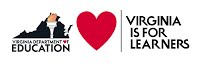